WELCOME to the DEPARTMENT OF PURE AND APPLIED CHEMISTRY
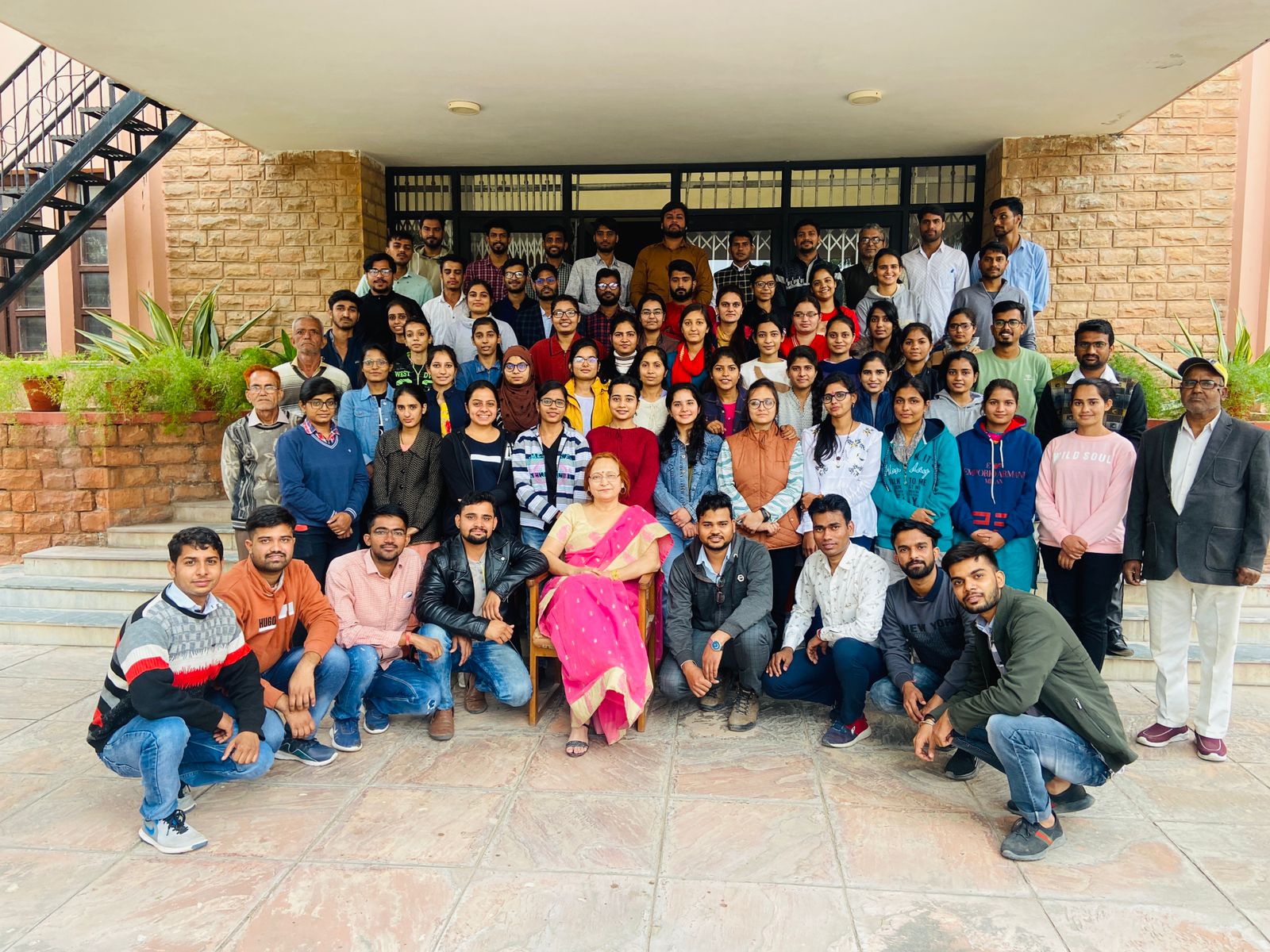 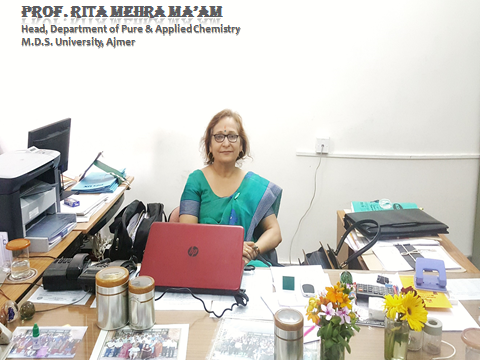 FOUNDER MEMBER OF THE DEPARTMENT AND 
FIRST LADY FACULTY OF THE UNIVERSITY
Department of Pure and Applied  Chemistry
Date And Year  Of Establishment –
 19th April 1994
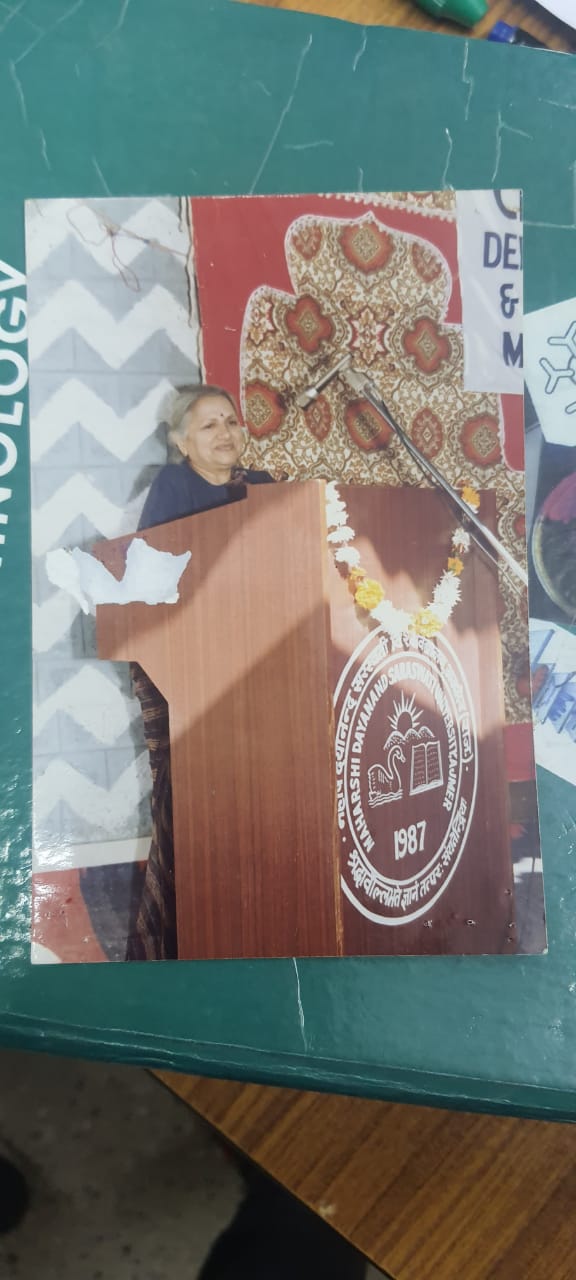 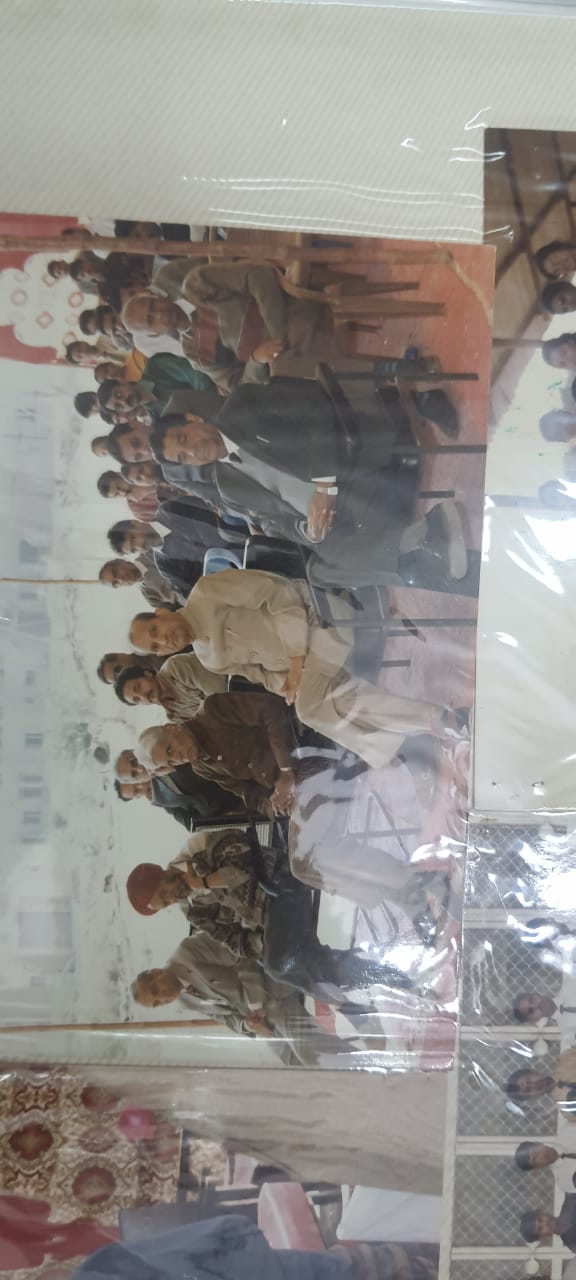 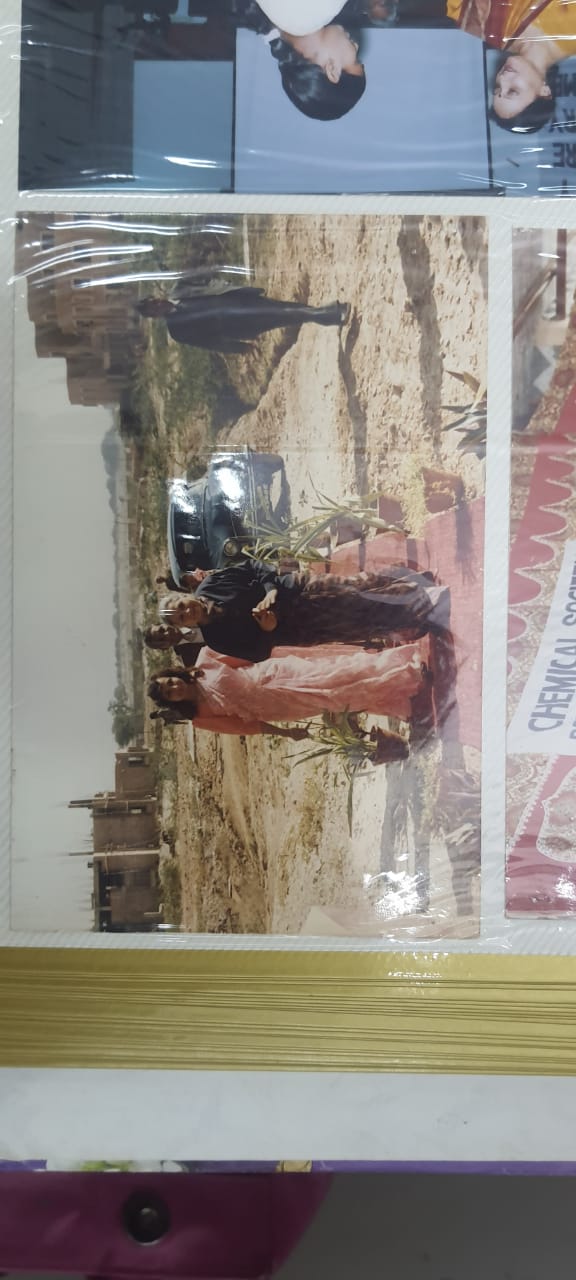 Under Vice-Chancellorship of Prof.(Dr.) Kanta Ahuja
Courses Offered by the Department
M.Sc  Applied Chemistry
        (From 1994 till date – Regular Course)
           2 year degree course of 4 Semesters
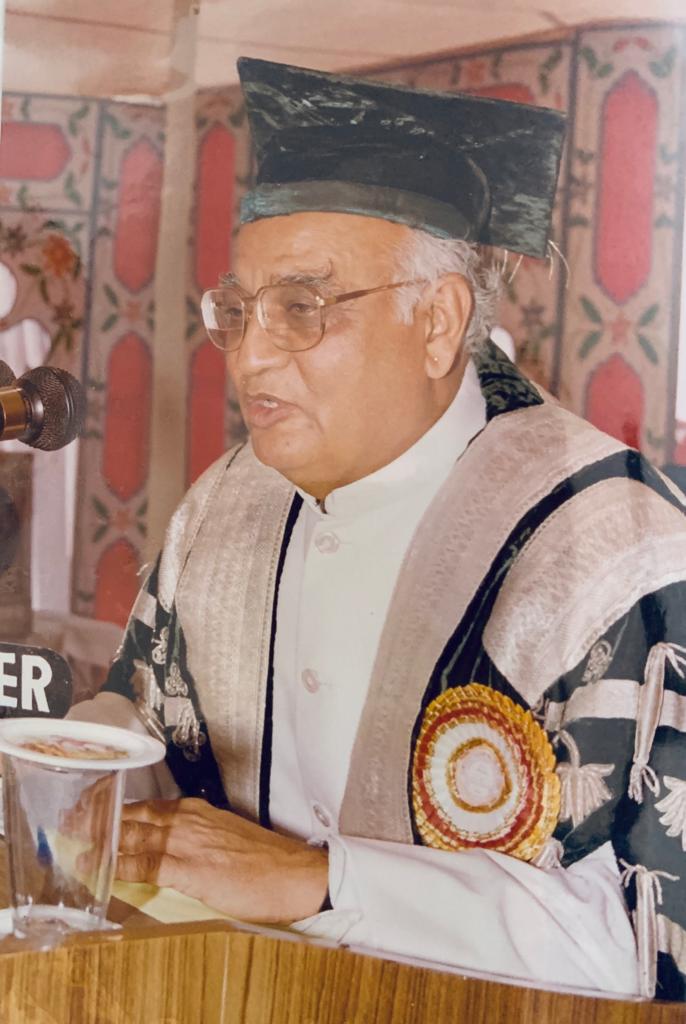 M.Sc  Chemistry
(From 2000-2007-Regular Course)
(From 2007 till date – SFS Course)
2 years degree course of 4 semesters
Under Vice-Chancellorship of Prof.(Dr.) D.N. Purohit, 
M.Sc. Chemistry Course started in 2000 
alongwith M.Sc., M.A. , M.Com etc. In the University
Percentage of Girl students being greater than that of boy students
>
ELIGIBILITY  FOR BOTH THE COURSES - 50% marks aggregate in B.Sc. With Chemistry as one of the optional subjects or  B.Sc. Hons (Chemistry).
SCHEME OF EXAMINATION – Semester Scheme in both the courses with CBCS in M.Sc. Applied Chemistry .
Course Contents
Apt knowledge of subject with respect to NET, SET
Apt Subject knowledge wrt other competitive examinations
Theoretical and Practical Aspects 
Of the subject As per UGC Module
Department sticks to the practices of
Power Point  Seminar Presentation Mandatory  in the Last Semester so that the  students become  abreast of the modern teaching - learning aids.
Organization of Co-curriculur and Cultural Activities. 
Organization  of Seminars subject to availability of funds.
FACILITIES for the students
Atomic Absorption Spectrophotometer ECIL Make

Gas Chromatograph Systronics Make

Anton Paar Densitometer

UV-Visible Spectrophotometers Systronics make

Double Beam Visible Spectrophotometers Systronics Make

Digital Flame Photometers with Na, K,Ca,Li filters Systronics Make

Electronic Balances upto four digit accuracy in each laboratory Citizon Make

Fuel Testing Instruments- Abels and Cleaveland Flash Point Apparatus
Red Wood Viscometer A and B

Cloud Point and Pour Point Apparatus

pH meters with ATC of Elico, Systronics, Toshniwal and Digital pH Meters Chino Make

Conductivity Meters with ATC Systronics, Chino and Rescholar Make, Muffle Furnace etc.

Blood Bank  Refrigerator

Refrigerated Water Bath with Circulating Medium

Water Baths  with and without thermostatic control 
 Hot Air  Ovens

Ice-Flaking Machine

Water Stills

Serological Water Bath
Laminar Flow

Fume Hood

BOD Incubator

Double Distillation Unit

Fire Point Apparatus


The Department is also equipped with safety equipments such as Fire Extinguishers , Eye Wash Station, Fire retarding material to meet with any emergent unfortunate but accidental situations, if any.
Departmental Library
Number of books – 75 from out of one time grant of Rs 50,000/-
Personal Library of H.O.D. 
The Head of Department has a collection of  ABOVE 300 books in Inorganic, Organic, Physical, Analytical Chemistry which are placed in two Book Cases in the HOD Chamber and which are available to students.
Computers, Internet Access to students related facilities 
Computer  Room  - One with four Computers  available for students  for practice and for Prepration power point presentation of their Seminars,  and also one in research lab. The students have Internet Access as the University Campus is Wi-Fi and LAN connectivity.
Pass % in last decade
University Topper  students of M.Sc. Chemistry and M.Sc. Applied Chemistry

            
       M.Sc Chemistry -

2011 – Goutam Suthar(Gold Medalist)
2013 – Asha Sharma (Gold Medalist)
2014 – Rashmi Jain (Gold Medalist)

M.Sc.Applied Chemistry –
               
1. BHAGYAWATI VERMA - 1996
2. ASHISH JAIN -1997
3. RAJESH PRITWANI - 1998
4. PARUL AGARWAL - 1999
5. NEERU NAGPAL - 2000
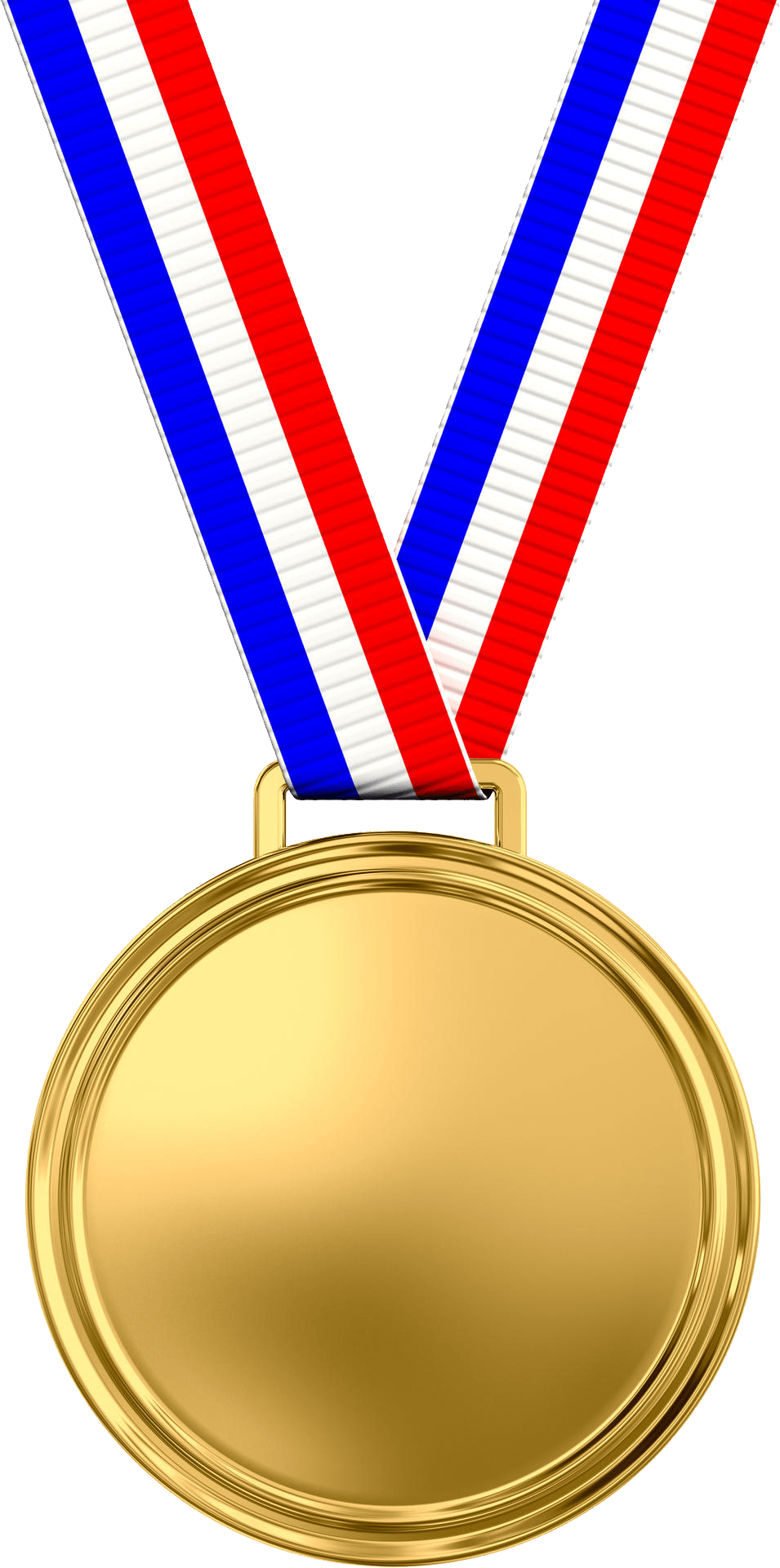 6. NIDHI WADHWA - 2001
7. NEEMA SARASWAT – 2002 
8. DIMPLE SHARMA – 2003 
9. NEETU PREMCHAMDANI – 2004
10. ANJALI - 2005
11. MUKESH VERMA - 2006 
12. AVI GARG - 2007
13. SAVITA SONI - 2008
14. RAKESH KUMAR JANGID - 2009 
15. BHARAT KUMAR GOUR - 2010 
16. KUMARI SUNITA - 2011
17. SONAL MEGHANI - 2012
18. RAVI BHATI - 2013
19. POONAM CHOUDHARY - 2014
20. NIDHI MAHESHWARI - 2015
21. NEELAM CHOUDHARY - 2016
ANUJ  KABRA – 2017
SHWETA SHARMA – 2018
MAHAVEER PARIHAR – 2019
ADITI PANDEY - 2020
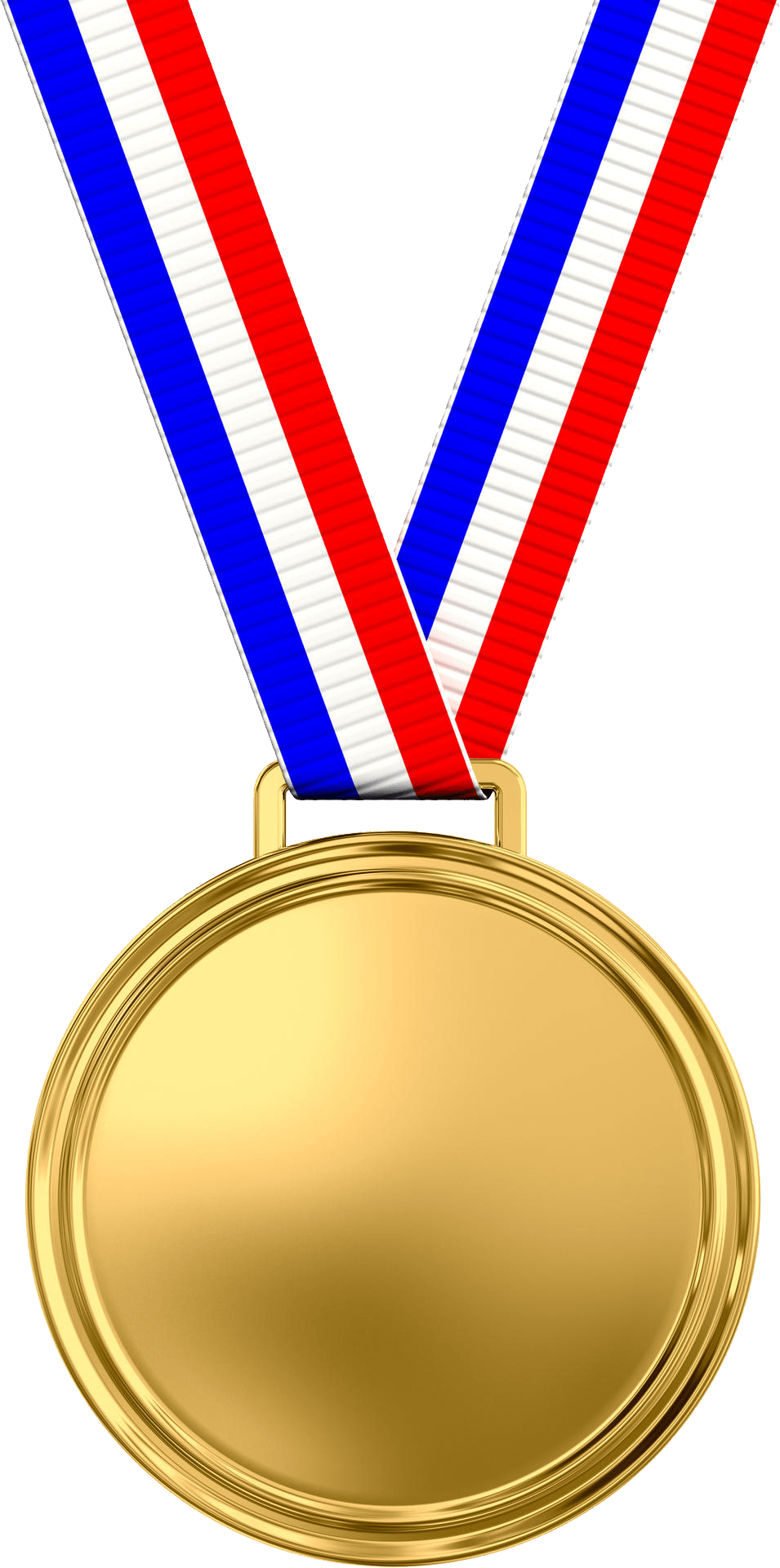 Permanent Faculty  and Qualifications
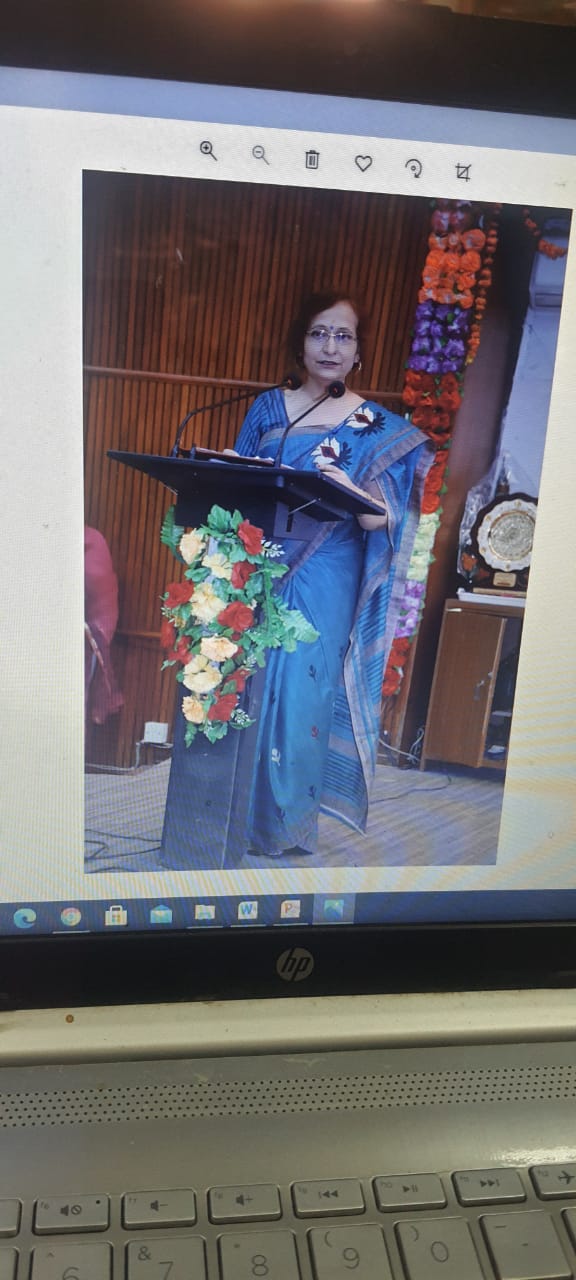 Dr. Rita Mehra,  Professor and Head
M.Sc.Chemistry (Gold Medalist) Ph.D.
P.G. Teaching Experience - 34 Years
Guest faculty on lecture basis and their Qualifications –

Dr. Arun Sharma – M.Sc. (Chemistry) Ph.D., NET.
Dr. Mukesh Sharma - M.Sc. (Applied Chemistry) NET-JRF  Ph.D., PDF - Univ. of Aveiro. 
Dr. Shilpi Vats - M.Sc. (Chemistry) Ph.D.,M.Phil.
Mr. Abhishek Tilkar – M.Sc. (Applied Chemistry) NET.
Visiting Faculty  From  Inside and Outside the State of Rajasthan.

1. Prof. J.D.Pandey,  Emeritus Fellow UGC and Former Head, Department of 
                                  Chemistry,  University of Allahabad (U.P.)

2. Prof. K.S.Gupta,  Emeritus Scientist DST and Former Professor , Department of  Chemistry, University of Rajasthan, Jaipur,( Rajasthan)

3. Prof. K.K.Mishra, Former Head , Department of Chemistry, Rani Durgavati 			     University, Jabalpur, (Madhya Pradesh)

4. Prof. Amalendu Pal, Emeritus Scientist DST and Former Head, Department of Chemistry, Kurukshetra 			          University, Kurukshetra (Haryana)

5. Prof. D.I.Brahmbhatt, Former Head, Department of Chemistry, Sardar Patel 		            University , Anand, (Gujarat)

6. Prof. C.P.Bhasin, Professor   Department of Chemistry, Hemchandracharya  		    North Gujarat University, Patan (Gujarat)
7. Prof. K.H.Chikaliya, Professor ,Department of Chemistry,  Gujarat University 			      (Gujarat)
8. Prof. S. Sanyal, Former Professor and Head, Department of Chemistry,  			  Sahibganj, (Jharkhand)

9. Prof. R.R. Jha, Former  Professor ,Department of Chemistry, Ranchi University, 	Ranchi(Jharkhand)

10. Prof. R.K.Bansal,  Former Professor . Department of Chemistry, University of Rajasthan, Jaipur (Rajasthan)

11. Prof. J.D.Joshi, Former Head ,Department of Chemistry, Sardar Patel University, Anand (Gujarat)

12. Prof. A.P.Mishra, Professor, H.S.Gaur  University , Department of Chemistry, Central University , Sagar (Madhya Pradesh)

13. Mr. Rajeev Agarwal, MLV Government  Textile and Engineering College, Bhilwara, (Rajasthan)

14. Dr. Amit Singh Thakur, Department of Chemistry, IPS Academy ,Indore
ONLINE 
CLASSES
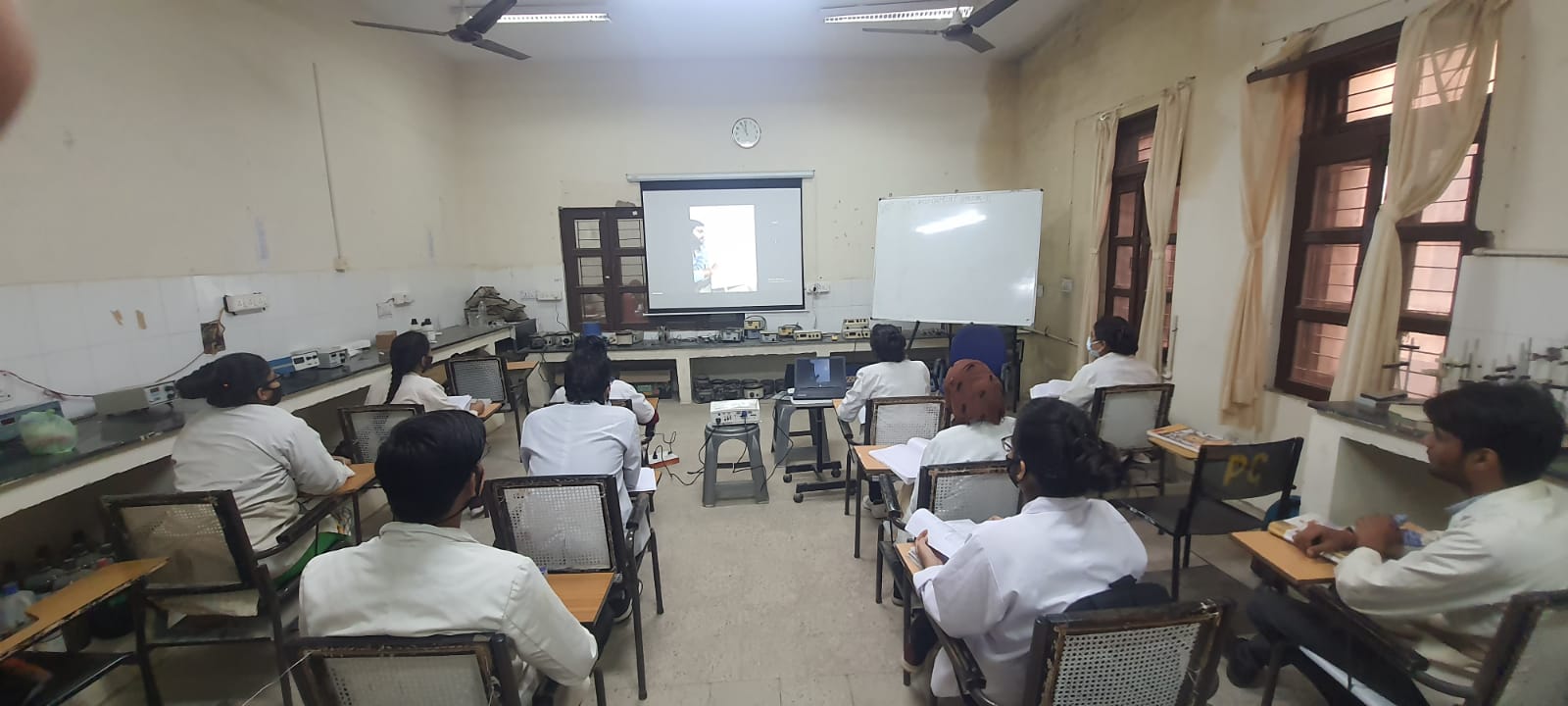 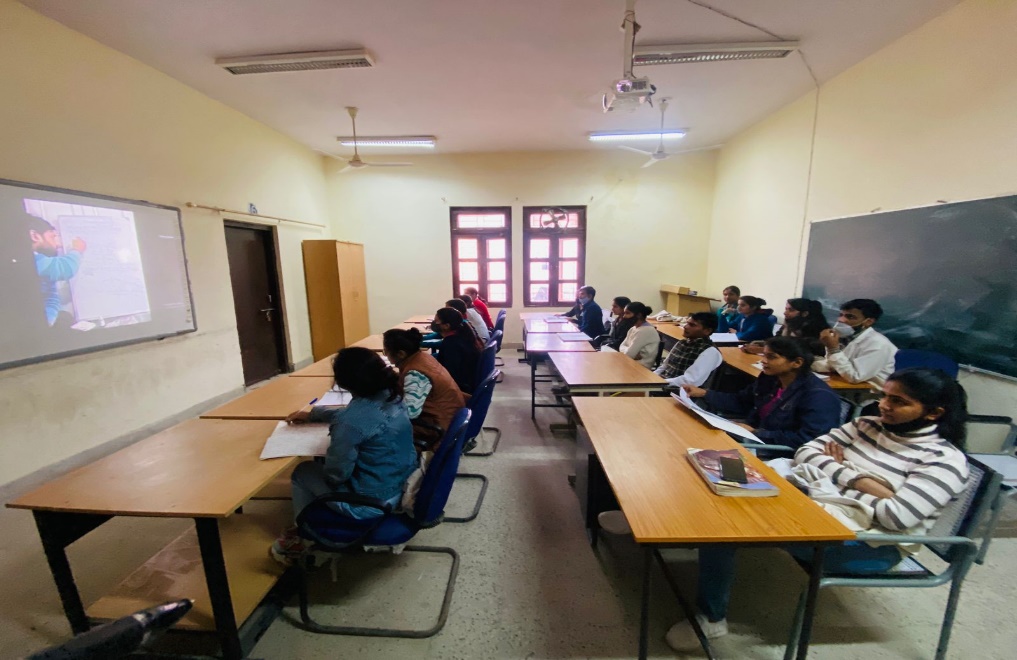 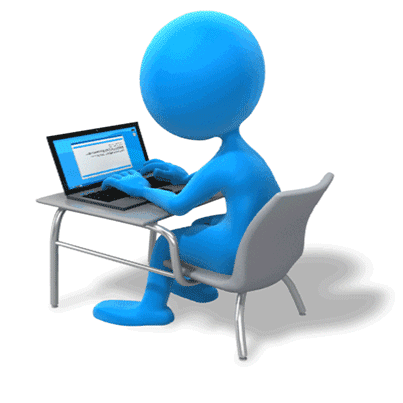 WET ANALYSIS
LAB
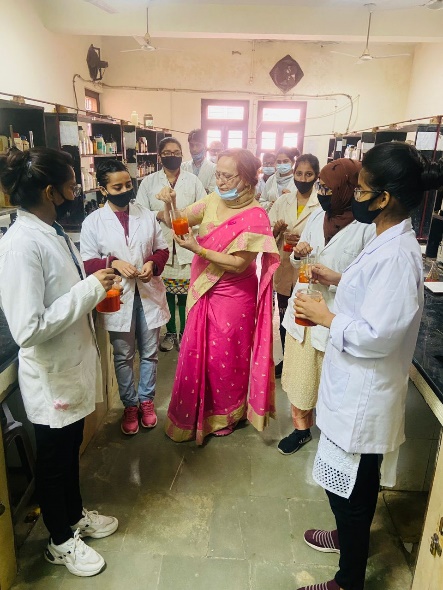 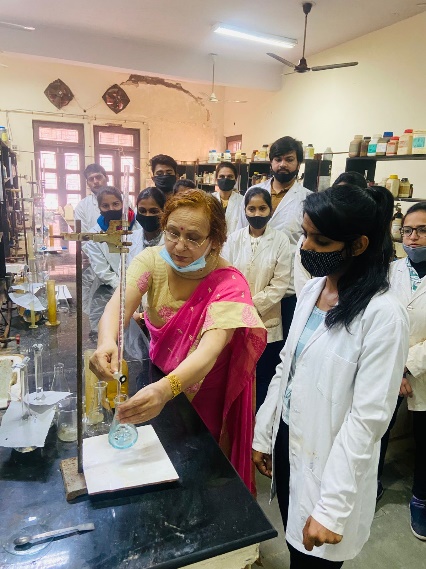 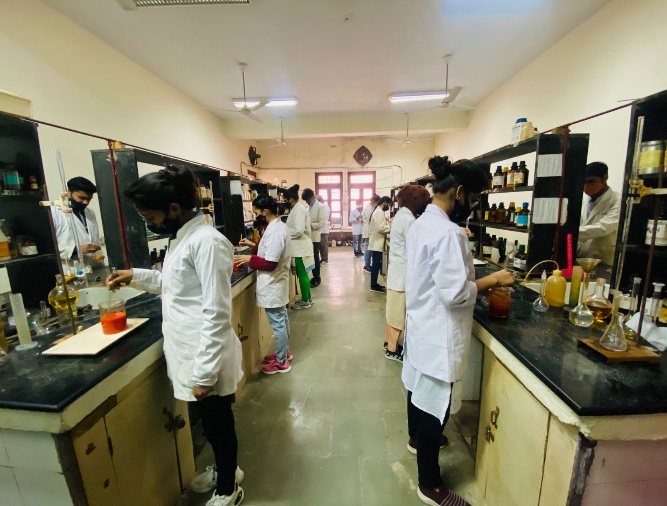 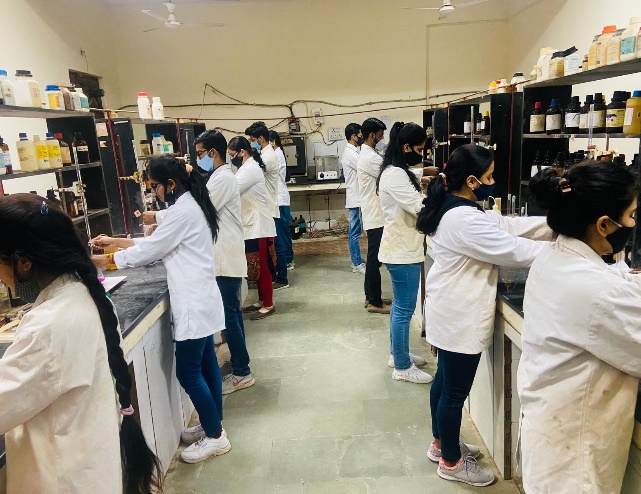 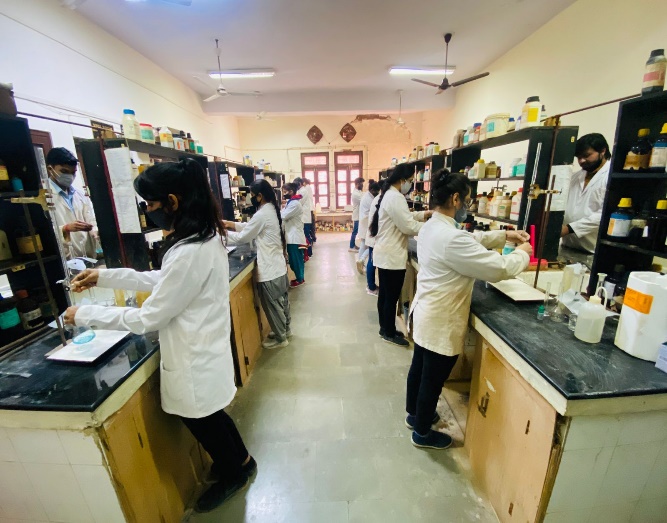 FUEL 
ANALYSIS 
LAB
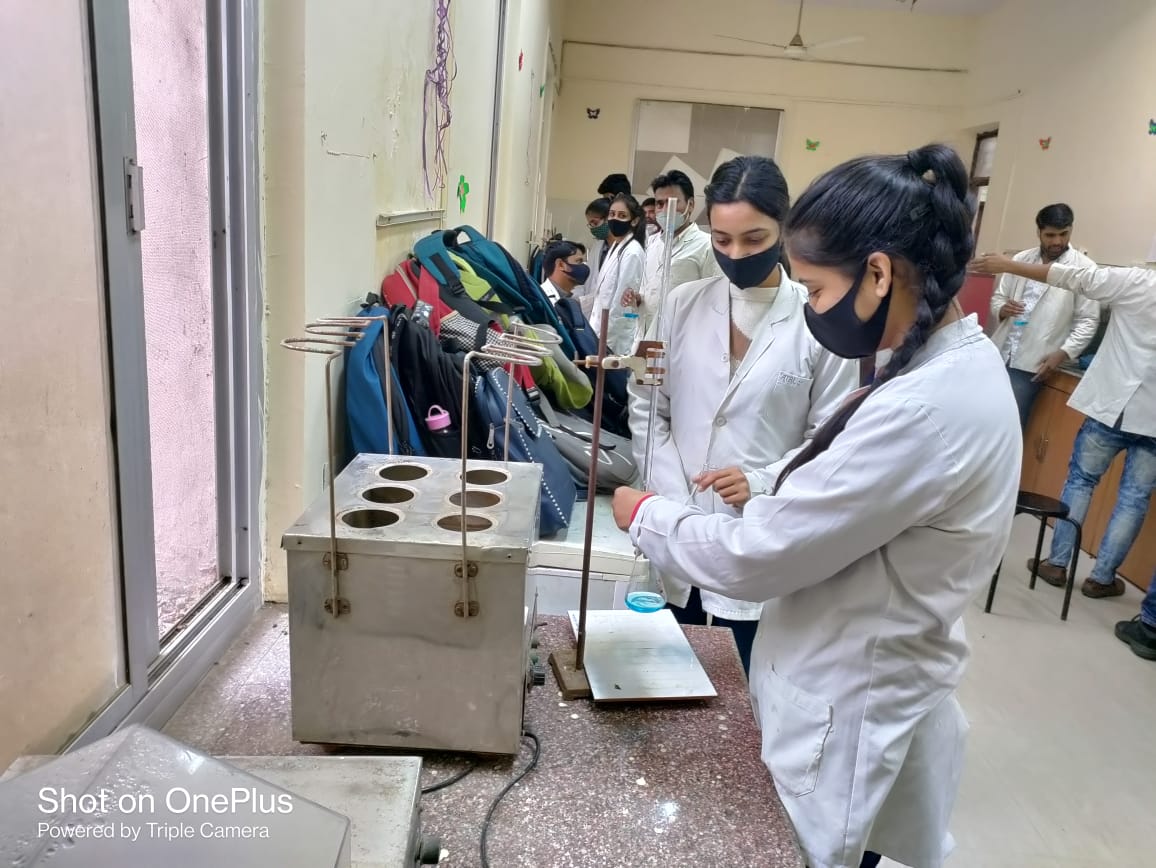 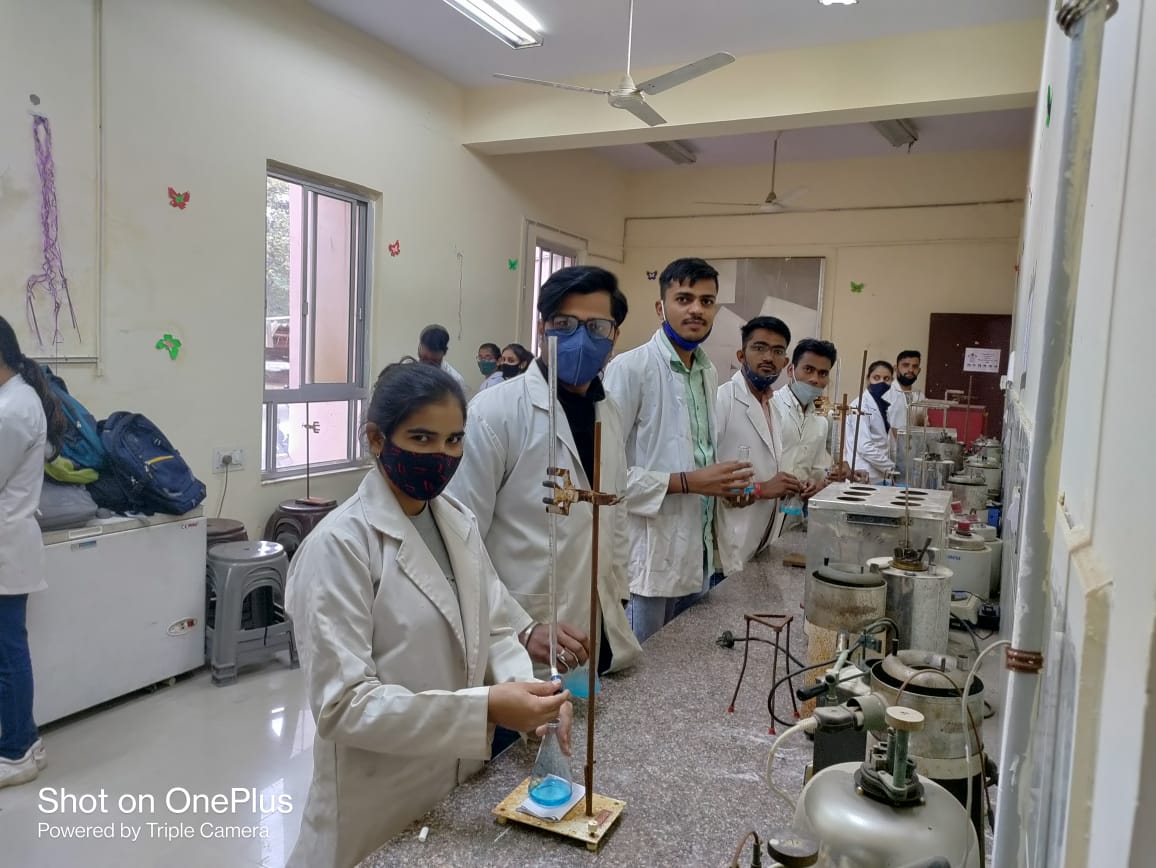 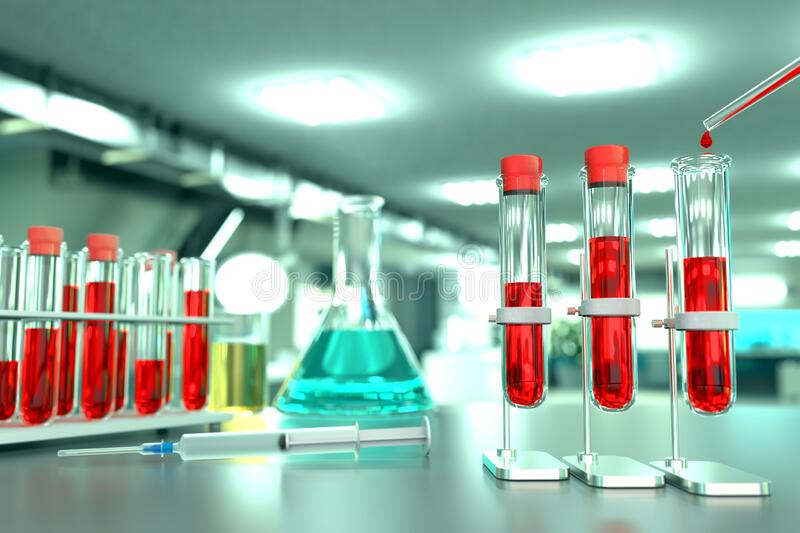 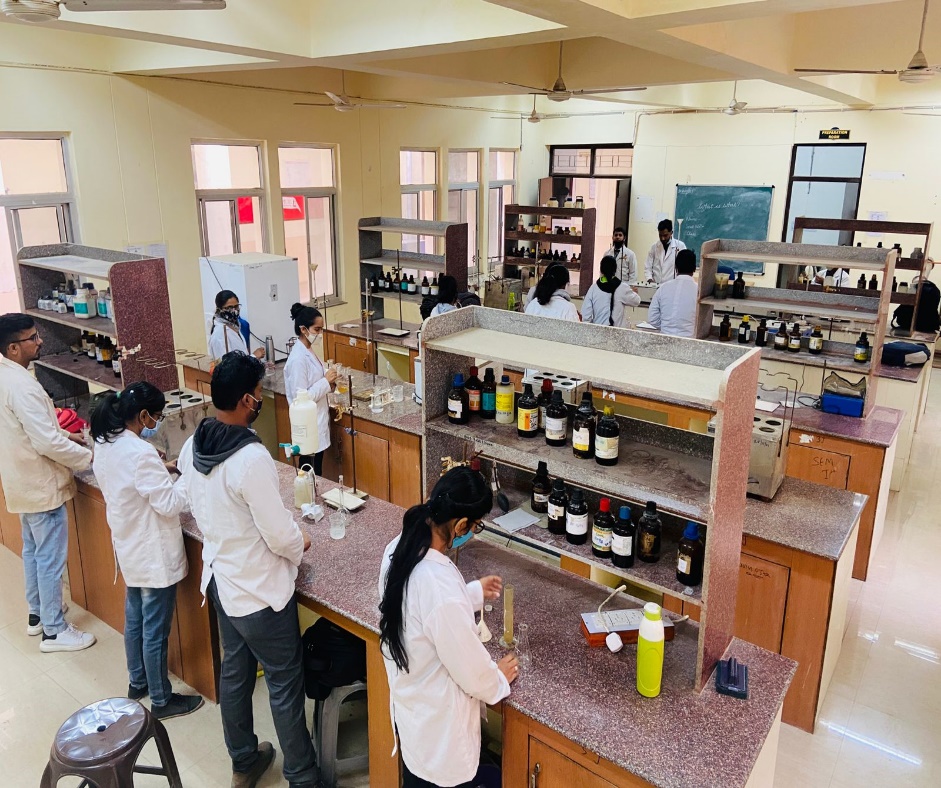 FORENSIC
LAB
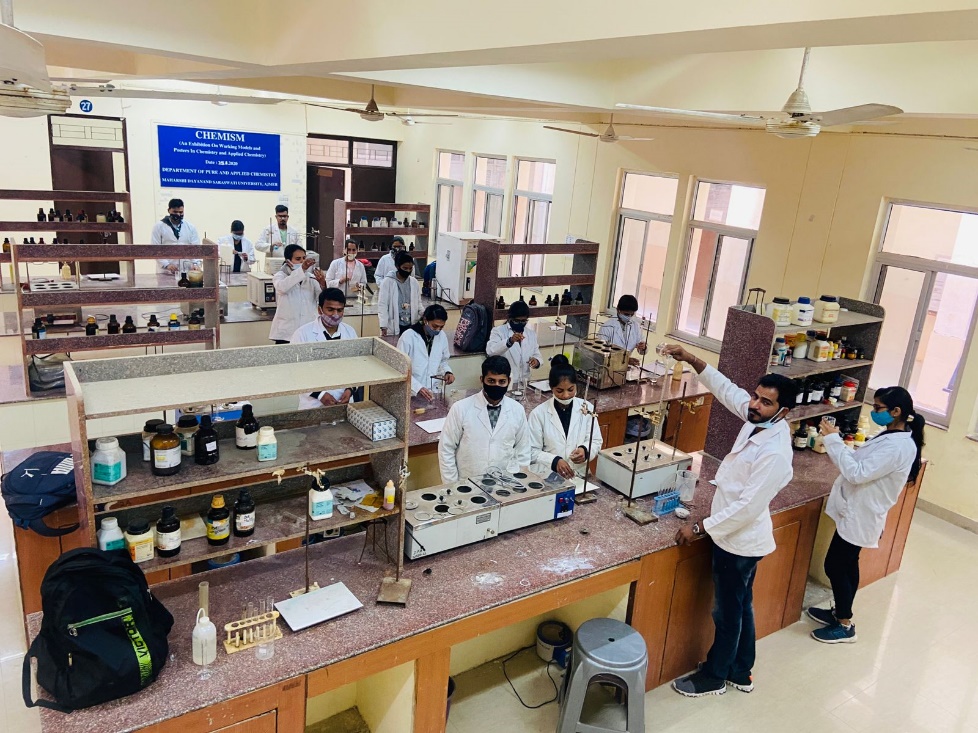 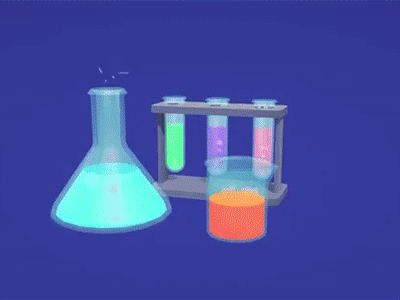 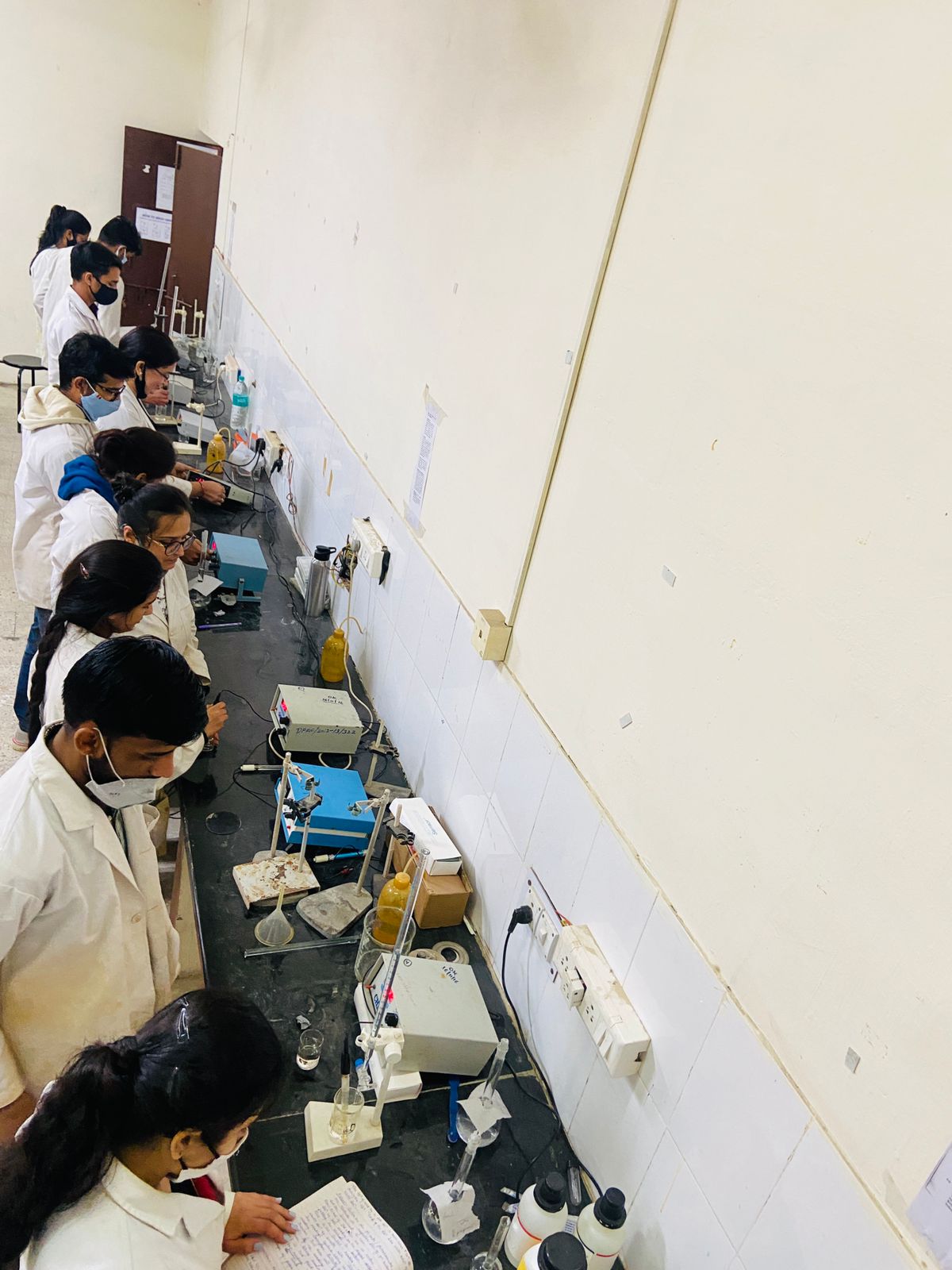 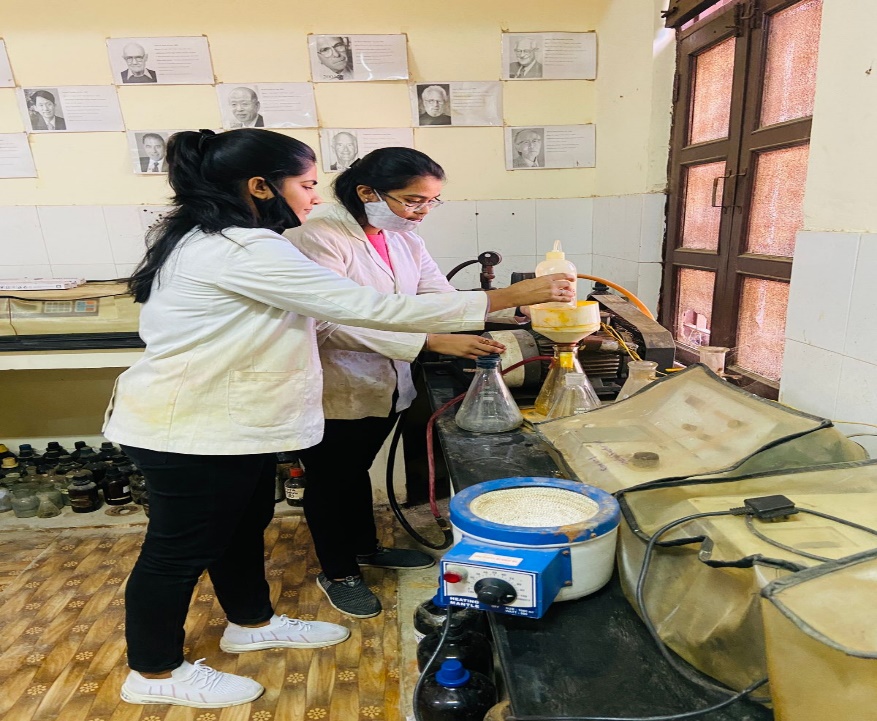 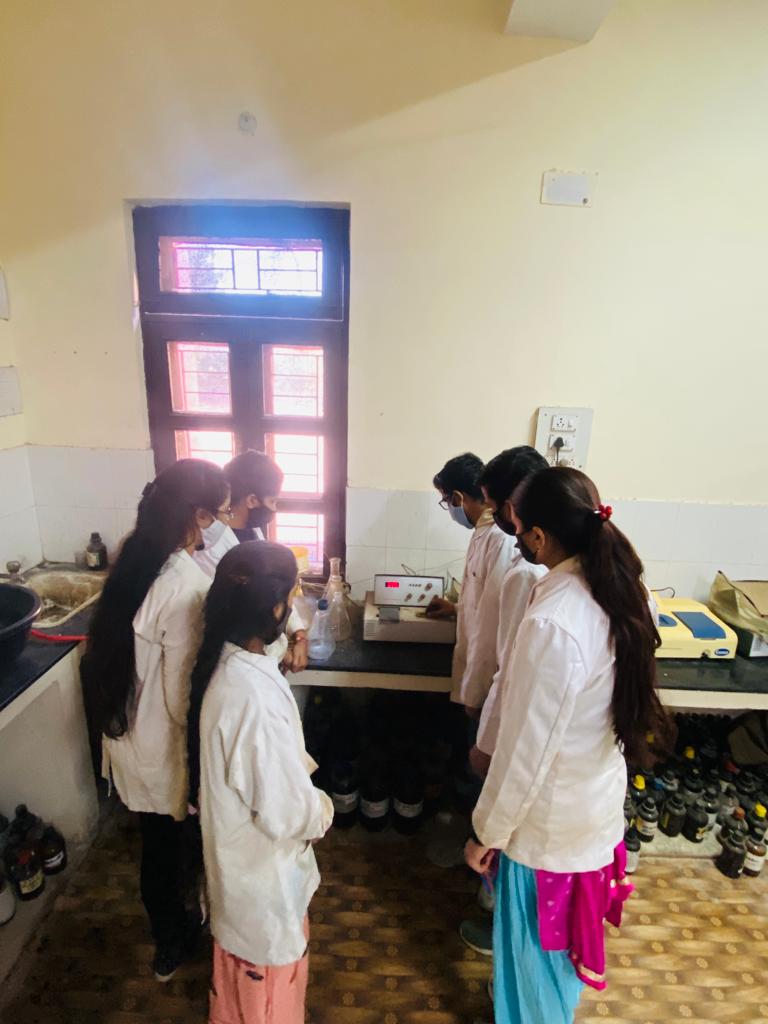 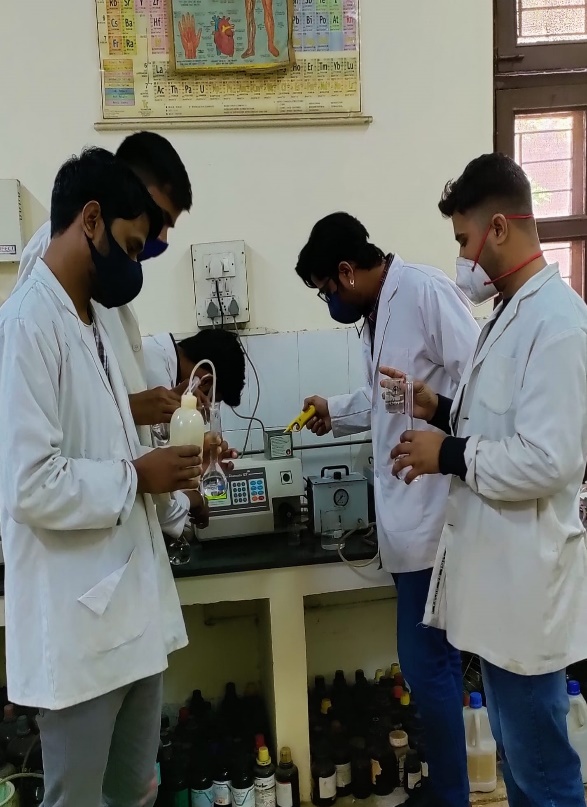 INSTRUMENTAL
 LAB
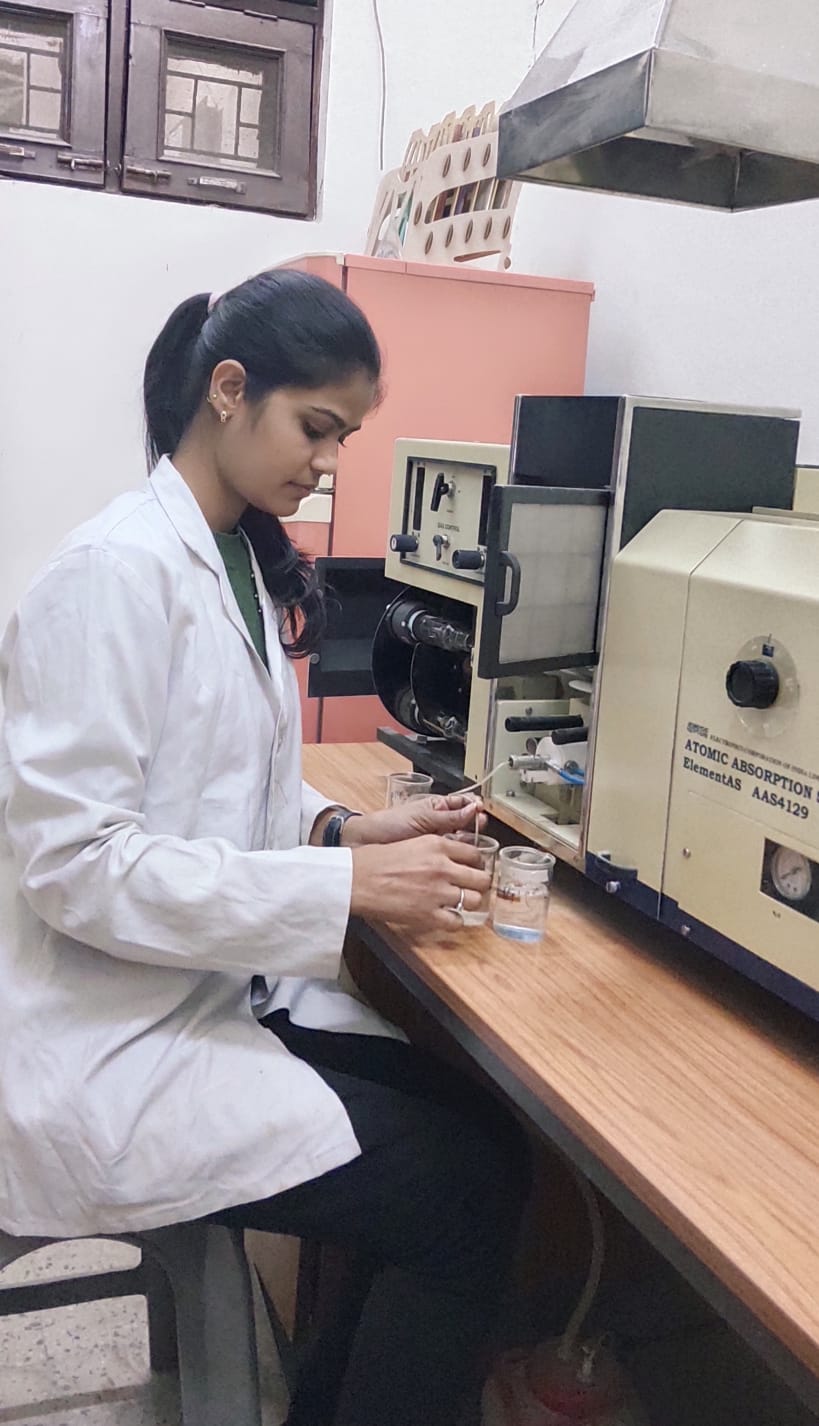 RESEARCH
LAB- ACOUSTIC AND 
ENVIRONMENTAL 
LABORATORY
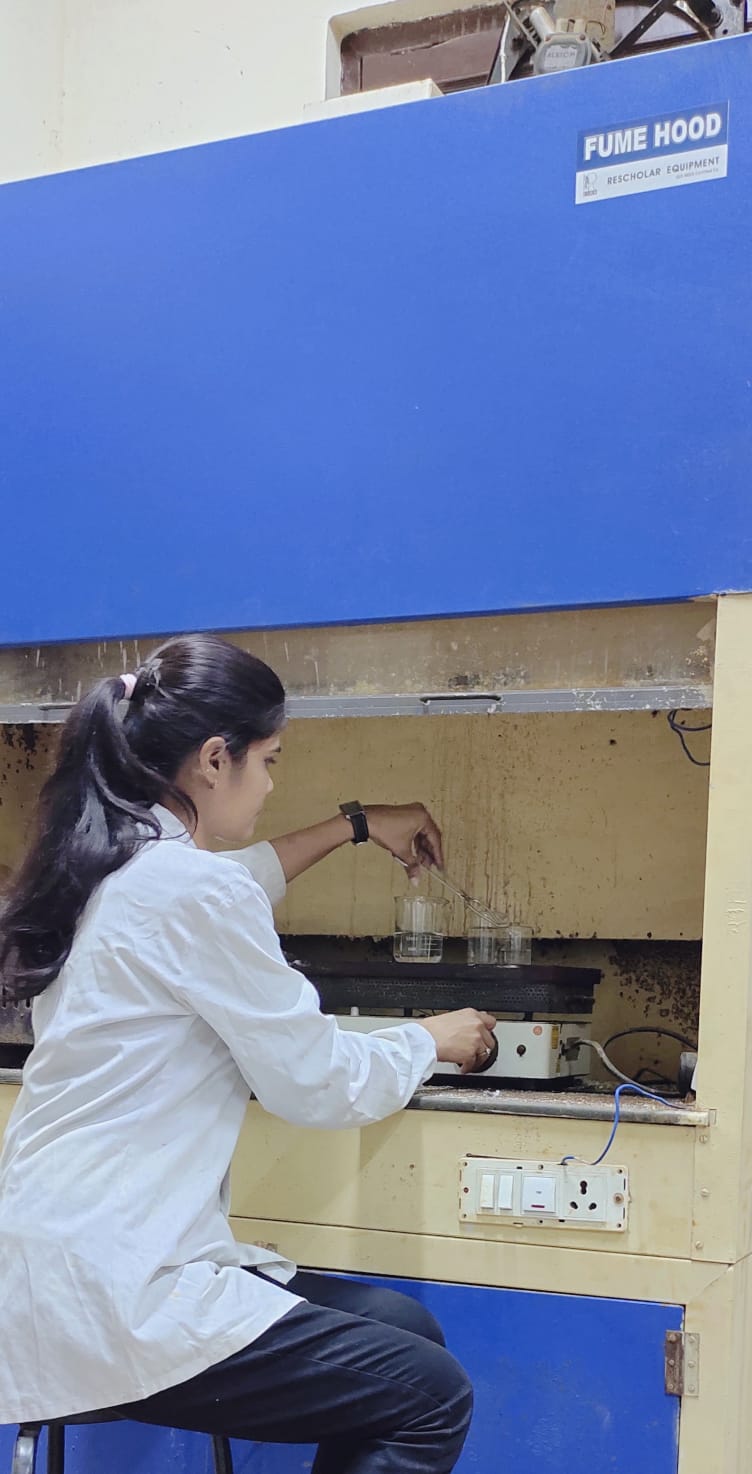 Safety Measures in the Labs and Department
1.Fire Extinguisher installed outside every Lab
2.Fire retarding material  in every lab
3.Instructions to students to wear shoes and come with tied hair (girl students) along with other instructions displayed in lab
4.Eye Wash Station  in the lab for exigencies
5.First Aid Box  Available in each laboratory
SOME ALUMINI FROM MANY WHO HAVE CLEARED ELIGIBILITY TEST FOR LECTURERSHIP AND Ph.D

There being no prescribed mechanism , as per verbal information of ex-students who as and when come to the Department following students have cleared NET, SLET, SET, GATE Examinations :

Jagdeesh Meena – M.Sc.Chemistry-2009- NET (JRF)GATE
Poonam Kumari, M.Sc. Chemistry, 2009, NET
Anita , M.Sc. Chemistry,  2009, NET
Abhishek Tilkar- M.Sc. Applied Chemistry- 2010 - NET, GATE
Pappu Ram Jeetarwal - M.Sc. Chem-2010- SET
Akhilesh Rawat –M.Sc. Applied Chemistry -  2010 - NET
Pappu Lal Mali, M.Sc. Chemistry, 2011, NET, SET
Rajeev Maurya, M.Sc. Chemistry- 2009, NET
9.   Monika Rathore , M.Sc. Chemistry, 2010, NET
10.  Sanwarmal Jat- M.Sc. Chemistry, 2010 – NET (JRF), SLET
11.  Priyanka Kumari Badala - M.Sc. Chemistry, 2010, SET
12 .Surgyan Chand Yadav, M.Sc. Chemistry, 2010, SET 
13. Rajendra Singh Katariya, M.Sc , Chemisry, 2012, SET, GATE
Mukesh Sharma, M.Sc. Applied Chemistry, 2010, NET (JRF) 
Sudhir Kumar Shoora, M.Sc. Applied Chemistry, 2009 NET (JRF), GATE(2008)
Ranveer Singh, M.Sc. Applied Chemistry, 2009, NET ,SET,GATE
Arvind Kumar Meena, M.Sc. Chemistry, 2008, NET 
Madhu Toshniwal, M.Sc. Applied Chemistry,  2004,SLET 
Rajni Sharma, M.Sc.Chemistry, 2005, NET 
Shivraj Singh Chaudhary –M.Sc. Chemistry ,2008- NET                           
      (JRF 2009,2010,2011), GATE (2009)
Rajeev Agarwal – M.Sc. Applied Chemistry- ,2000, NET, SLET, GATE
Rajendra Kumar Singla - M.Sc. Chemistry ,2008- NET (JRF), GATE
Sumita - M.Sc. Chemistry, 2010 SLET
Poonam Choudhary, M.Sc. Applied Chemistry, 2014,NET
Tikam Chand Sharma, M.Sc. Applied Chemistry, 2011, NET
Devendra Zirota, M.Sc. Applied Chemistry,2002, NET
Rakesh Jangid , M.Sc. Applied Chemistry, 2009, SET 
Jitendra Singh Shekhawat, JK Lakshmi Cement, Sirohi
Poonam Choudhary, M.Sc. Applied Chemistry, 2014,NET
Tikam Chand Sharma, M.Sc. Applied Chemistry, 2011, NET
Devendra Zirota, M.Sc. Applied Chemistry,2002, NET
Rakesh Jangid , M.Sc. Applied Chemistry, 2009, SET 
Jitendra Singh Shekhawat, JK Lakshmi Cement, Sirohi
Devendra Zirota, M.Sc. Applied Chemistry,2002, NET
Rakesh Jangid , M.Sc. Applied Chemistry, 2009, SET 
28.        Renu Detharwal , M.Sc.Chemistry,2012,NET, SET, GATE
Vijay Shankar,  M.Sc. Chemistry, 2012,NET
Arun Jain , M.Sc. Chemistry , 2009, NET
Beena Soni , M.Sc. Chemistry , 2013, NET 
Mahendra Singh Rathore , M.Sc. Chemistry , 2012, NET
Kuldeep Rathore, M.Sc. Chemistry , 2009,NET
Anil Kumar Meena, M.Sc. Chemistry,  2013,GATE 
Sunita Kumari ,M.Sc. Chemistry, 2011, SET
Shweta Badoliya, M.Sc. Chemistry , 2011, SET 
Jitendra Singh Rajpurohit, M.Sc. Chemistry, 2008, NET(JRF),GATE
Rajesh Yadav, M.Sc.Chemistry,2009, NET
Kush Kumar Gulati, M.Sc. Applied Chemistry, 2009 , NET(JRF)
Krishna Kumar Sharma, M.Sc. Applied Chemistry, 2009, SET
Anil Kumar Meena, M.Sc. Chemistry,  2013,GATE 
Sunita Kumari ,M.Sc. Chemistry, 2011, SET
Shweta Badoliya, M.Sc. Chemistry , 2011, SET 
Jitendra Singh Rajpurohit, M.Sc. Chemistry, 2008, NET(JRF),GATE
Rajesh Yadav, M.Sc.Chemistry,2009, NET
Kush Kumar Gulati, M.Sc. Applied Chemistry, 2009 , NET(JRF)
Krishna Kumar Sharma, M.Sc. Applied Chemistry, 2009, SET
Nayan kumar panday M.Sc. Applied Chemistry, 2014
Manoj kumar Sepat M.Sc. Applied Chemistry, 2016
Seema Jnagid M.Sc. Chemistry, 2016 NET(JRF)
Sumitra Bera, M.Sc.  Chemistry, 2016 NET
Devendra Jangid , M.Sc. Applied Chemistry, 2016 NET
 Poonam Choudhary M.Sc. Applied Chemistry 2014  NET(JRF)
Pardeep Choudhary M.Sc. Chemistry, 2016 NET(JRF)
Poonam Choudhary M.Sc. Applied Chemistry 2014  NET(JRF)
Anuj Kabra , M.Sc. Applied Chemistry, 2017 NET
Some Alumini
  There being no prescribed mechanism, as per the verbal information given by ex-students the names and placement of some Alumini are as follows:
Abhishek Tilkar, M.Sc. Applied Chemistry, Cleared NET,presently Guest Faculty  in  Deptt.
Ajeet Jain, M.Sc. Chemistry , Shree Cement Ltd., Khushkhera (Alwar)
Akhilesh Rawat, M.Sc. Applied Chemistry, Cleared JRF-NET, presently Faculty in Saraswati Dham in Jaipur
Anil Kumar Verma, M.Sc. Chemistry, Customer Relation Associate, SBBJ, Bamanvas 
Anoop Kumar Sarasiya, M.Sc. Applied Chemistry, Shree Cement Ltd.,  Sriganganagar
Arvind Meena, Lecturer in Govt. College Tonk, Directorate of College Education,Jaipur
Arun Jain, M.Sc. Chemistry, Process Controller, Hindustan Zinc Litimed, Dariba
Subsequently  selected as Metallurgical Chemist in Railways, also cleared  NET and Screening Exam for lecturerhip of RPSC in 
Arun Tripathi, M.Sc. Applied Chemistry, Ambuja Cement Unit, Rabriyawas
 Arvind Kumar Madoriya, M.Sc. Chemistry, Officer at Shree Cement Ltd., Khushkhera (Alwar)
Bhanwar Singh Hada, M.Sc. Applied Chemistry,  Ofiicer Shree cement LTD Suratgarh
 Nirmal Choudhary, M.Sc. Chemistry, Analytical Chemist, Geological Survey of India, Western Region,  Jaipur
 Pappu Lal Mali, M.Sc. Chemistry, cleared NET, Junior Chemist in RSEB ,subsequently selected as School Lecturer thru RPSC, cleared Screening Exam for College Lecturership in held by RPSC
 Poonam Kumari, M.Sc. Chemistry, Jr. Scientific Officer, State Pollution Control Board
 Rajiv Maurya, M.Sc. Chemistry, presently 2nd Grade Teacher
 Ram Kishore, M.Sc. Chemistry, Shree Cement Ltd., Beawar (Raj.)
 Ravikant Sharma, M.Sc. Chemistry, 2nd Grade Teacher through RPSC
 Sant Kumar Jhakar, M.Sc. Chemistry, Delhi Police.
 SanwarLal Jat, M.Sc. Chemistry, cleared  JRF-NET
 Shankar Sharma, M.Sc. Chemistry, ShrieeCement Ltd. Beawar
 Shashikant , M.Sc. Chemistry, Forensic Department, Delhi
 Arvind Kumar Vyas, M.Sc. Applied Chemistry,  Shri Gandhi Hr. Sec. School, Gulabpura
Suresh Kumar Samota, M.Sc. Chemistry, Educational Inspector in Army, Jammu.
 Om Singh Rajawat, Lab Technician, JLN Medical College Ajmer
 Vijay Pal , M.Sc. Chemistry, 2nd Grade Teacher through RPSC
 Sonal Meghani, M.Sc Applied Chemistry, Officer Quality Control , Sun Pharmaceutical 
      Limited, Halol (Gujarat)
 Deepak Sankhla, M.Sc. Applied Chemistry, Officer at Shree Cement Ltd.RAS (Pali) 
 Arun Jain, M.Sc. Chemistry, – Chemical and Metallurgical Assistant, Indian Railways.
 Rajni Kanwar, M.Sc. Applied Chemistry, B.L.M. B.Tech. College, Khetri
 Rakesh Kumar, M.Sc. Applied Chemistry, JK White Cement, Gottan
 Anita Gusain, M.Sc. Applied Chemistry, High Tech Scientific Corporation, Jaipur.
 Poonam Kumari, M.Sc. Chemistry, State Pollution Control Board.
 Akhilesh Rawat. M.Sc. Applied Chemistry, Cleared NET-JRF second time
 Girdhari Lal Kumawat, M.Sc. Applied Chemistry, JK White Cement, Gottan
 Devesh Mahla , M.Sc. Applied Chemistry, Indian Police Service, Goa
Sudhir Kumar Shoora, M.Sc. Applied Chemistry, Cleared NET-JRF, GATE, pursuing research  in IIT - Roorke
Mukesh Agarwal, M.Sc. Applied Chemistry, Research Scientist, Thapar R&D Technical Campus, Patiala (Punjab)
 Ramesh Chand, M.Sc. Applied Chemistry, Asstt. Officer, Shree Cement Ltd., Suratgarh
 Mahendra Singh Rana  M.Sc. Applied Chemistry, Govt. School Teacher
 Shivraj, M.Sc. Applied Chemistry, Officer at Shree Cement Pvt. Ltd., Beawar
 Rohit Yadav, M.Sc. Applied Chemistry, Mayur Leather Products Ltd., Jaitpura 
 Govind Singh, M.Sc. Chemistry, Government School Teacher 
 Anil Kumar Meena, M.Sc. Chemistry, Government School Teacher 
 Beena Soni, M.Sc. Chemistry, Cleared GATE  
 Bharat Purushwani, M.Sc.Chemistry, Senior Research Associate, R&D Deptt., SRF Limited, Bhivadi, Rajasthan
 Beena Panwar M.Sc. Applied Chemistry , Qualified RET,Pursuing research  work for Ph.D in this Department 
 Kashika Sharma, M.Sc. Applied Chemistry, Qualified RET, Pursuing Research work for Ph.D. in this Department
Durgesh Singh Rathore, M.Sc. Applied Chemistry ,  Asst. Officer at Shree Cement  Ltd. RAS, (Pali)
 Irshad Khan, M.Sc. Chemistry , Asst. officer at Shree Cement  Ltd. RAS, (Pali)
 Virendra Singh Chandawat, M.Sc. Chemistry , JK White Cement, Gottan
 Devendra Singh Rathore, M.Sc. Applied Chemistry , Asst. Officer at Shree Cement Pvt. Ltd. RAS  
 Jitendra Singh Shekhawat, M.Sc. Applied Chemistry , JK Cement, Banas (Sirohi)
 Anshu Chaudhary, M.Sc. Chemistry , Saras Dairy Ajmer. 
 Surendra , M.Sc. Applied Chemistry , Khejdla Lime Stone Pvt. Ltd., Jodhpur 
 Tikam Prajapat , M.Sc. Applied Chemistry , Asst Officer at Shree Cement LTD Bulandshahar
 Ranu Gahlot, M.Sc. Chemistry , Pursuing research  work for Ph.D. in this Department
 Pura Ram Rinwa ,Deputy Commandant, CRPF, Ajmer
 Vinayak Sahal, Assistant Superintendent Chemist, Archaeological Survey of India
Neha Nagar, M.Sc. Applied Chemistry, Senior Executive, Flareum Technology, Valsad, Gujarat
Pooja Tomar, Associate Professor, Government Engineering College,Ajmer
Mahendra Kumar Saini, Analyst Trainee, State Central Public Health Laboratory Rajasthan
Amit Singh  Thakur,  Assistant Professor IPS Academy, Indore (M.P.)
Briz Bihari Malav, School  Lecturer, Government of Rajasthan.
Ashish Gupta, Manager (R&D /PV Quality)Sun Pharmaceutical Industry Ltd. Gurgaon
Rekha Israni, HOD, Deptt. of Applied Sciences, Bhagwant University, Ajmer
Aditi Soni, 2nd Grade Teacher, Government of Rajasthan
Avneesh Kumar Gaur, School  Lecturer, Government of Rajasthan
 Satish Kumar Goyal, Scientific Assistant, BARC, Bombay
Bharat Kumar Gaur, M.Sc. Applied Chem., Chemist, JAYPEE Cement Chittorgarh.
Mithlesh Singh, Assistant Manager (Lab) Indian Oil Corporation, Bhopal (M.P. )
 Amit Mundra,Senior Chemist, CFCL, Kota
 Ram Chandra Yadav, 2nd Grade Teacher, Government of Rajasthan
 Om Prakash Gautam, M.Sc. Applied Chemistry, Trainee, Shree Cement LTD.
 Kamod Singh Meena, Lecturer ,MLV Government College, Bhilwara
Vijay Sagar, Lecturer, Aryan Polytechnic College,Ajmer
Amit Bansiwal, Senior Scientist and Associate Professor, NEERI, Nagpur
 Arvind Kumar Meena, Lecturer, Government PG College Tonk
Renu Detharwal , M.Sc.Chemistry, School Lecturer, Government of Rajasthan
Rahul Raghav , Trainee (Quality Control), Shree Cement LTD. RAS (Pali)
Gaurav Sharma,  M.Sc.Applied Chemistry, Sr. Officer, Shree Cement Ltd. ,RAS (Pali)
Opendra Singh, M.Sc Applied Chemistry Asian Paints, Jaipur
Shailendra Gupta ,First Grade Teacher (Agra)
Ram Prasad Dhakar, M.Sc.Applied Chemistry, Udaipur Mineral Development Syndicate Pvt.Ltd. , Golcha Group, Jaipur
Sunita Dewna, Nion Parkarizing, India Pvt.Ltd., Neemrana, Alwar
Pawan Sharma, Metallurgical Chemist, Railways 
Rajesh Kumar Mehra, Jr.Lab Assistant, Central Drug Laboratory, Kolkatta
Deepak Kumar Kushwah, HOD,Shree Cement Ltd. Khushkhera 
Pradeep Kumar Sharma, School Lecturer, Government of Rajasthan
Govind Gupta , School Lecturer, Government of Rajasthan
Purnima Malviya , NION Parkarizing Pvt.Ltd., Neemrana, Alwar
Chhagan Lal, AG-III (Tech), Food Corporation of India ,Chandigarh
Arvind Sehra, M.Sc.Chemistry,Officer, Bank of Baroda ,Jaipur
Bhagyawati Verma, Junior Chemist, Regional Agmark Laboratory, Mumbai
Mukesh Bagoriya,  Ambuja Cement Ltd.
Vijay Shankar,M.Sc.Chemistry, School Lecturer, Government of Rajasthan
Sandeep Kumar Gaur, M.Sc. Applied Chemistry, IPQC Chemist, Maneesh Pharmaceuticals Ltd.,Baddi (H.P.)
Madhu Toshniwal , M.Sc. Applied Chemistry, Assistant Professor, Government, Women Engineering College Ajmer
Aashish Sharma , M.Sc.Applied Chemistry, Assistant Officer (Quality Control),Shree  Cement Ltd. Beawar
Devendra Zirota, M.Sc.Applied Chemistry, School Lecturer, Government of Rajasthan
Surendra Singh khangarot, Govt. School Teacher 
Mukesh Kumar Sain, Govt. School Teacher
Aashish sharma Asst. officer Shree cement LTD RAS (Pali)
 Pawan Solankey Chemist at Gurukripa Test House, AJMER
Mewa Ram Chaudhary, M.Sc.Applied Chemistry, 2014,Shree Cement Ltd. Beawar
Gheesa Lal Choudhary , Deputy Manager (production) Lafarge Cement,Chittorgarh
Ganesh Kumar Chaudhary, 2nd Grade Teacher, Govt. of Rajasthan
Jitendra Batra, Chemist, Binani Cement Ltd.,Neem Ka Thana
Mahavir Prasad Awwal , Sr. Officer, Shree Cement Ltd. RAS (Pali)
Ravindra Kumar , Vedanta Resources Development & Process Control In Charge
Asha Ram Jat , Senior Teacher, Govt. Sec.School, Thada (Udaipur)
Mukesh Bagoriya, Analyst (Lab) Ambuja Cement ,Rabriyawaas
Harish Kumar Udeniya , Chemist, Rajasthan Rajya Vidyut Udpadan Nigam
Devendra Kumar, Process Associate, Hindustan Zinc Ltd. Chittorgarh
Abhishek Joshi, Lab Chemist, J.K.White Cement, Gottan ,Nagaur
Naresh Singh, Officer, Shree Cement Ltd.Beawar
Ravi Shankar Joshi , Ultra Tech Cement Ltd., Chittorgarh
Vijesh Tigaria Asst. officer at J. K. WHITE Cement GOTAN (Nagaur)
Gajraj Singh, Officer, Shree Cement Ltd. Beawar
Kuldeep Singh Chauhan, Jr.Chemist, CFCL, Kota
Prakash Meghwal, Ist Grade Teacher, Govt.of Rajasthan
Surya Komal Ajmera, Officer, Shree Cement Ltd. Beawar
Prakash Sharma, AAO ,LIC of India
Arun Kumar Maheshwari, Hindustan Zinc Ltd.
Harphool Bijarniya, 2nd Grade Teacher , Govt. Of Rajasthan
Shivraj Singh, IOCL, Quality Control Officer
Anil Kumar Verma , SBBJ, Kuchera, Nagaur
Jagdish Prasad Meena, 2nd Grade Teacher, Govt.of Rajasthan 
Vijay Pal Chahar , 2nd Grade Teacher, Govt.of Rajasthan
Rajiv Maurya, 2nd Grade Teacher, Bundi
Anita Jangir, Govt.School Teacher
Girish Kumar, Roochus Breweries Ltd., RICOH Industrial Area, Neemrana,Alwar
Bablu Jangid, Trainee QC, Shree cement LTD RAS (Pali)
Sunil Singh Chouhan, R&D Chemist at Prayag Polytech LTD Bhiwadi (Alwar)
Parmeshwar Lal, Section In-Charge, SGS India Pvt,Ltd. Gurgaon
Ranveer Singh, Senior Auditor, at O/O Principal Director Audit,Jaipur
Hemant Kumar Sunaiya, Officer, Shree Cement Ltd. Beawar
Ram Kishore, Shree Cement Ltd. Beawar
Shankar Sharma, Officer, Shree Cement Ltd.Beawar
Manish Kumar Sharma, Govt. School Teacher
Anita Gusain, High Tech.Scientific Corporation Ltd. (NABL Acc.) Jaipur
Bharat Sharma, Punjab Sindh Bank, Udaipur
Deependra Dhakar, 2nd Grade Teacher
Hemant Kumar Verma, Senior Teacher, Rajasthan Government
Bhagwati Yadav, PGT Chemistry Teacher, Govt.Boys Sec.School,MB Road, Delhi
Rohitashav kumar, Sr. officer, Shree cement LTD, RAS (Pali)
Chandrabhan Singh Khangarot, Asst. Manager Shree cement LTD RAS (Pali)
Paramjeet Singh, Assistant Director, Forensic Science Laboratory, Jaipur
Bhanwar Lal , Senior Teacher (science), Govt. Sr.Sec.School
Dharamveer Singh Shekhawat, Deputy Manager, Zyduws Cadilla, Vadodara
Jagdeesh Meena, TGT (N.Sc.) Director of Education GNCT, Delhi
Asha Sisodia, 2nd Grade Teacher , Govt.of Rajasthan
Ajay Kumar, First Grade Techer, Rajgarh 
 Ramraj Meena, Manager Fire& Safety, Reliance Industry Limited
Suresh kumar Teli, Senior Teacher, Education Dept. Rajasthan
Suresh Samota, Army School Teacher, Shimla
Sanjay Karadia, School Lecturer, Govt.of Rajasthan
Shashi Kant Meena, Senior Research Assistant, Central Water Commission, Agra
Virendra Singh Chandawat, Asstt. Officer(Quality Control), Shree Cement Ltd. Suratgarh
Rohit Kumar Yadav, Head TPA & Corporate Communications, Tokas Gastro & Sper Speciality Hospital, Chomu
Shivpal Singh, Chemist (Quality Control) at Acme Generics LTD Baddi, Himachal Pradesh.
Meenakshi Choudhary, Chemist at cattle feed, Ajmer.
Ram Narayan, Asst. Manager Saurashtra Grammin Bank ,Morbi  (Gujarat)
Anshu Choudhary, Chemist,  Ajmer Dairy (Ajmer)
Summary of contributions of Prof. R. MEHRA permanent faculty of the department

Invited Lectures in :
Chairperson In :
RESEARCH ACHIEVEMENTS
Recognitions achieved at the National and International Level By Department Faculty
Recognitions achieved at the National and International Level  By  Doctoral Students of Prof. Rita Mehra
DETAILS  OF SUMMARY OF CONTRIBUTIONS OF PERMANENT FACULTY
INVITED LECTURES in  indian  science cOngress:
prof.  Rita  Mehra  IS THE ONLY TEACHER OF THIS UNIVERSITY WHO HAS BEEN invited Three times in prestigious indian science congress to deliver invited talk on her research work:
KEYNOTE LECTURE BY PROF. RITA  MEHRA IN  INTERNATIONAL  CONFERENCE:
Key note Speaker In  International Conference on Innovative Trends in Engineering, Science &   Management – 2015 (ITESM-2015) in March 2015 at  Patel Group of Institutions (ISO  9001 -2000 & ‘A’ Grade Certified )  Indore (M.P.)
ADJUDICATION OF Ph.D. THESIS OF  CENTRAL AND STATE UNIVERSITIES  BY  
PROF. R.MEHRA.
Osmania University, Hyderabad
University of Madras, Chennai
SGB Amravati University, Amravati ,Maharashtra
Gujarat University, Ahmedabad
Bharathidasan University ,Tiruchirappali
Gurukul Kangri University, Haridwar
Dr. B.R.Ambedkar University, Agra (U.P.)
VBS Poorvanchal University, Jaunpur (U.P.)
Naronmanian Sundaranar  University, Tirunelveli , Tamil Nadu 
10.  Maduraj Kamaraj University,Madurai
11.  Mohanlal Sudhadia University, Udaipur

12. Rasthrasant Tukadojii Maharaj , Nagpur University ,Maharashtra

13. M.D University Rohtak ,Harayana

14. Veer Narmad South Gujarat University Surat Gujarat
INTERNATIONAL AND NATIONAL JOURNALS OF  WHICH  PROF. RITA MEHRA  IS REVIEWER  :
Prof. Rita  Mehra is :
Administrative functions performed by Prof. R. Mehra
Student Project Sanctioned to RESERCH SCHOLAR mr. amit singh thakur by DST, Government of Rajasthan in 2010-2011 with prof. R. Mehra as a mentor
Title : Assessment of Cadmium Pollution in work environment  using hair as a bio indicator
Sanctioned to Mr. Amit Singh Thakur ,the then research scholar under the supervision of Dr. Rita Mehra
Grant of Rs 10,000/- sanctioned utilized upto 31.3.2012
Project completed and papers published with acknowledgement to DST, Govt. of Rajasthan
SEMINARS/ REFRESHER COURSES/ WORKSHOPS/ LECTURES ORGANIZED  BY DEPARTMENT OF PURE AND APPLIED CHEMISTRY WITH PROF. RITA MEHRA  AS CONVENER:
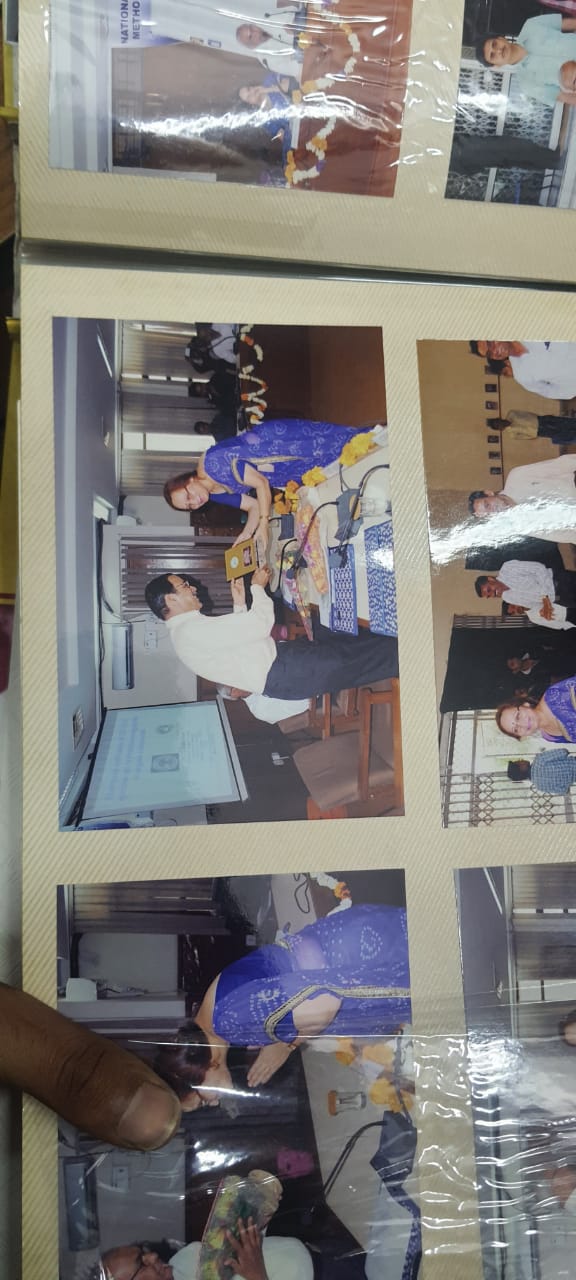 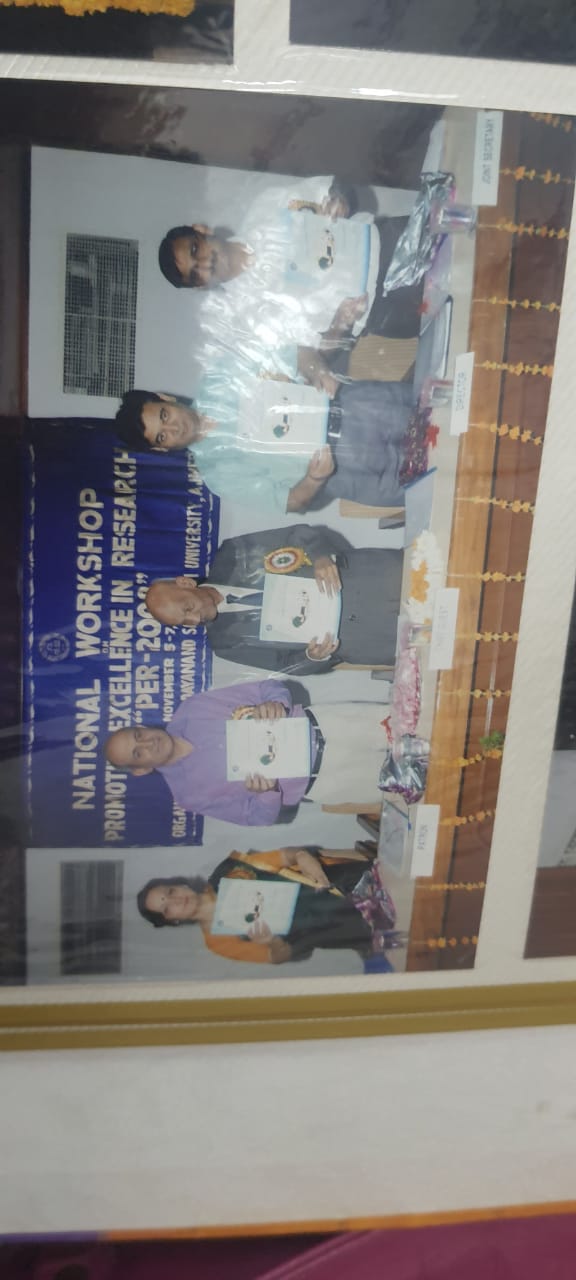 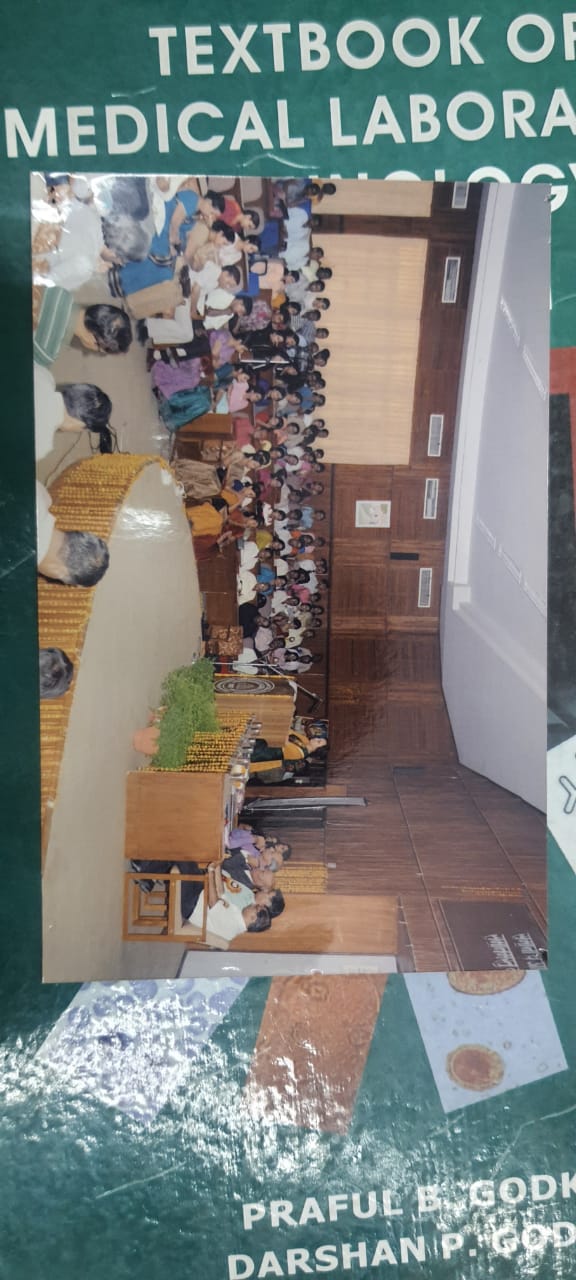 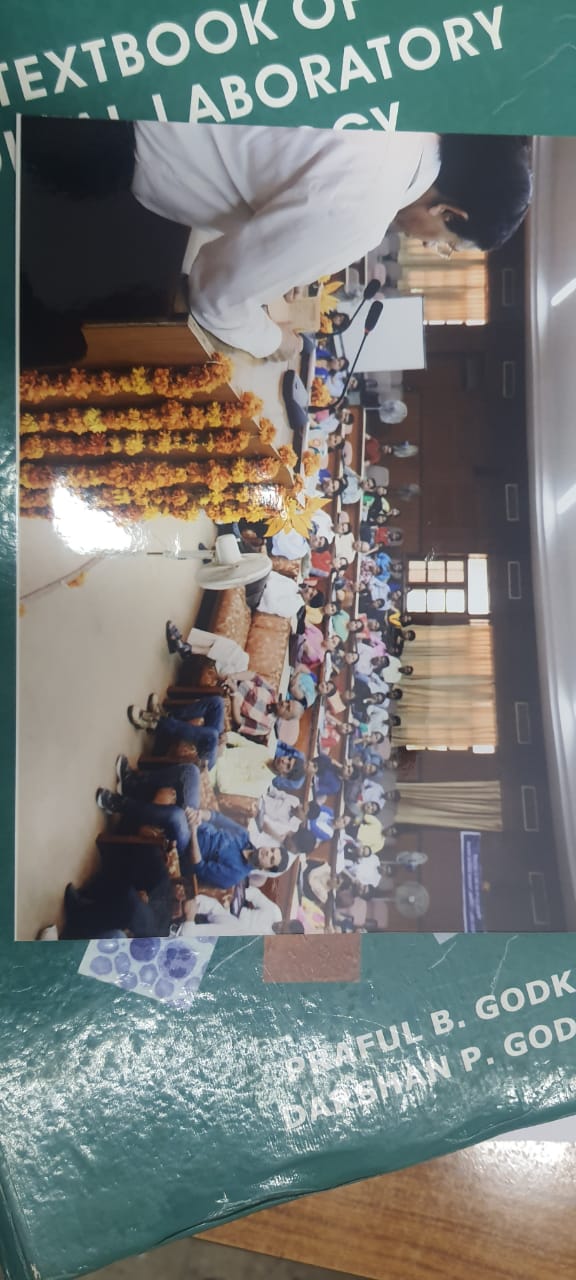 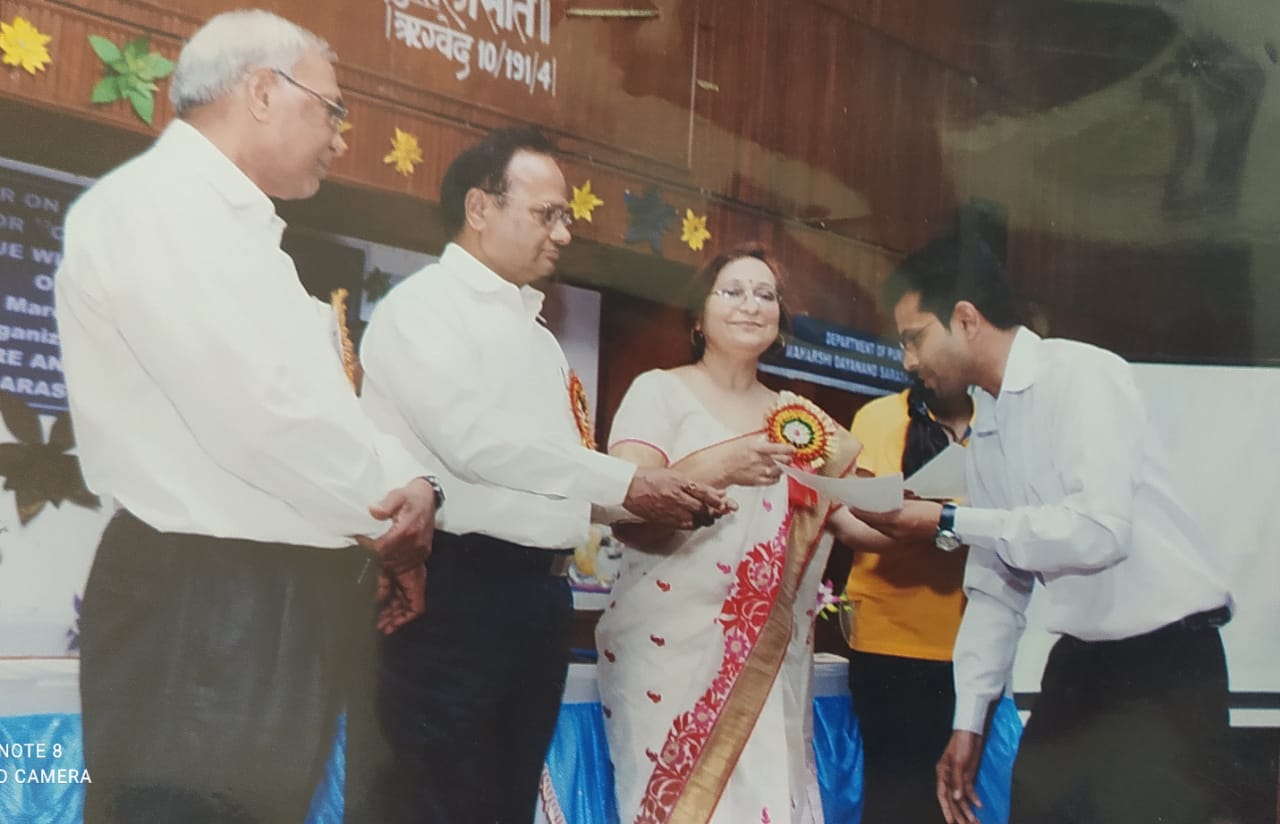 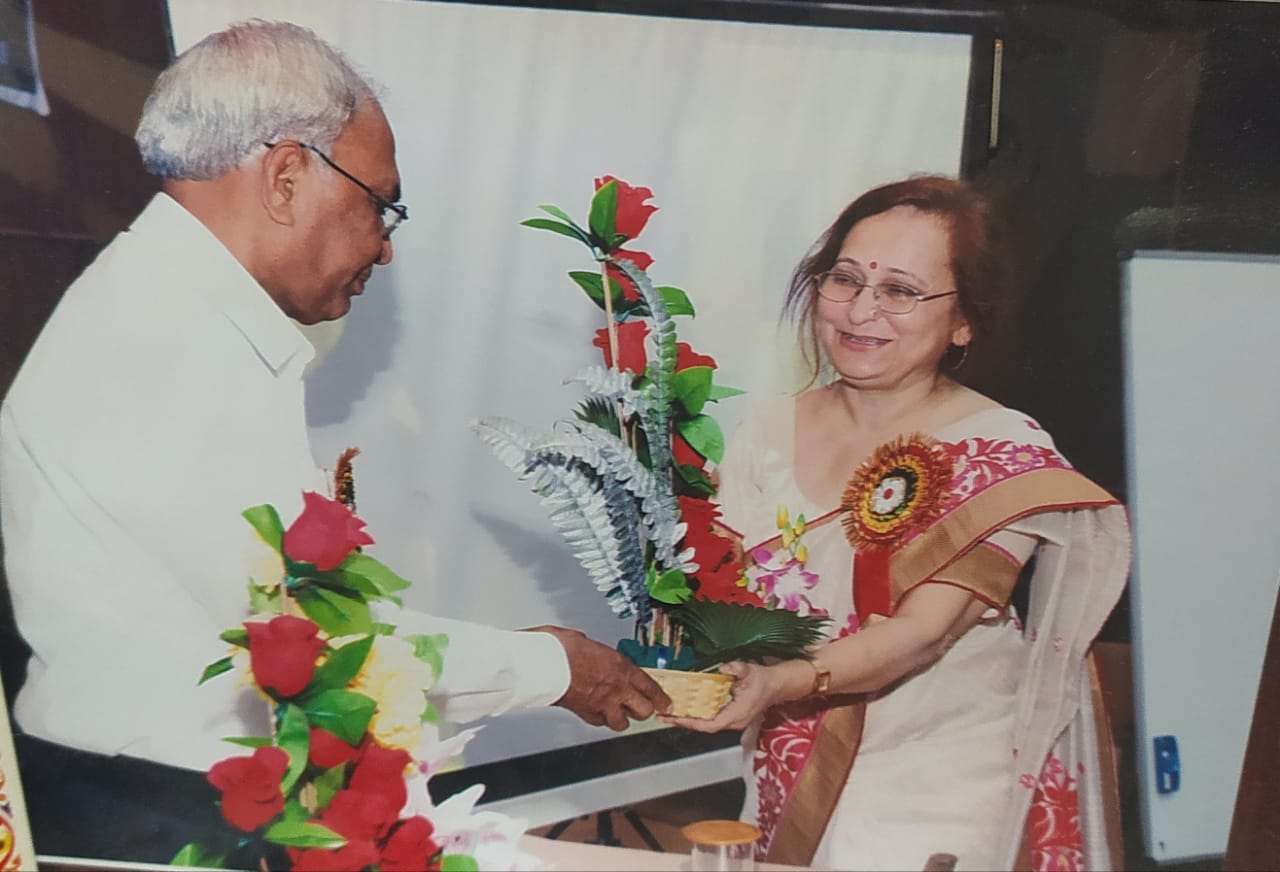 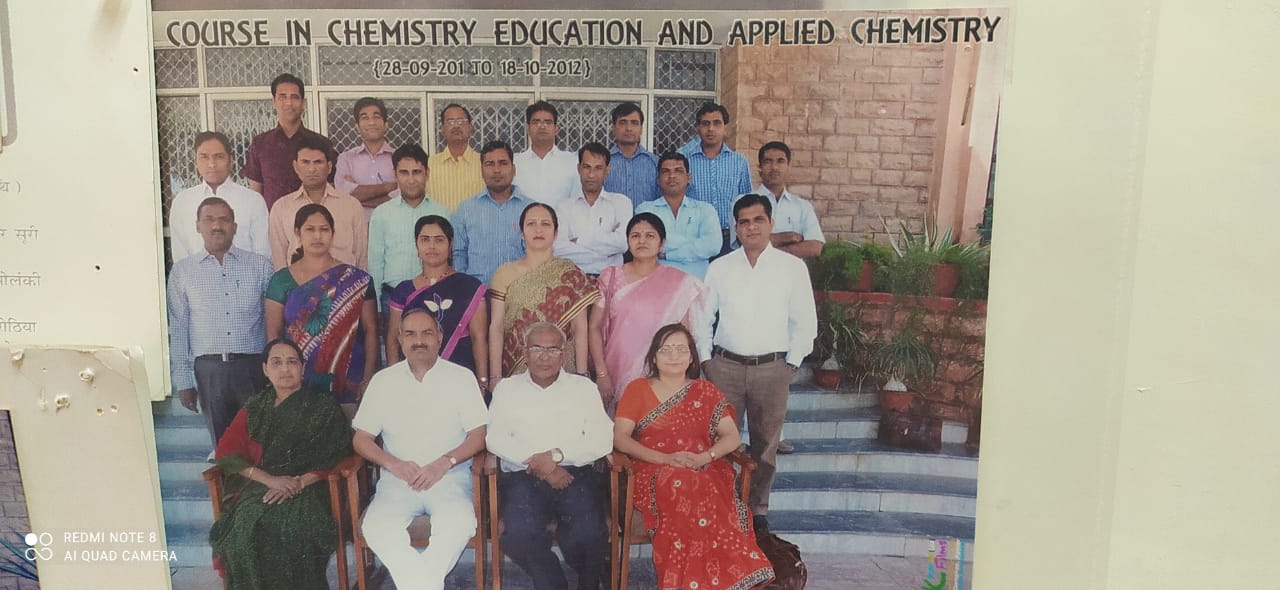 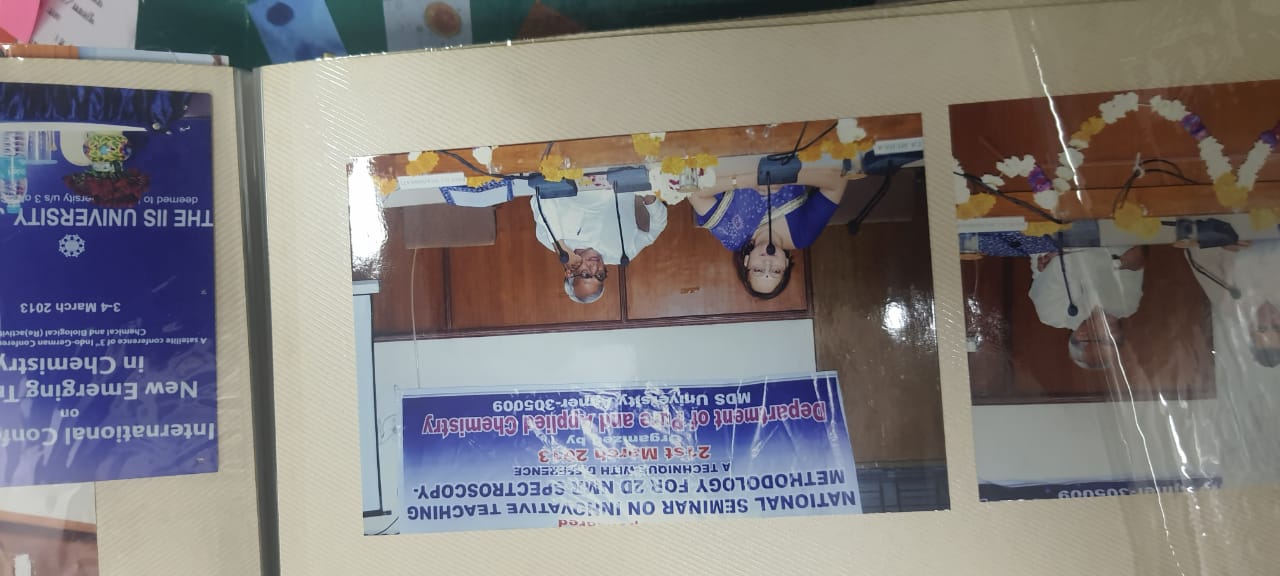 Glimpse Of Invited Lectures And 
SessionS ChairED By Department
 Faculty Prof R. Mehra
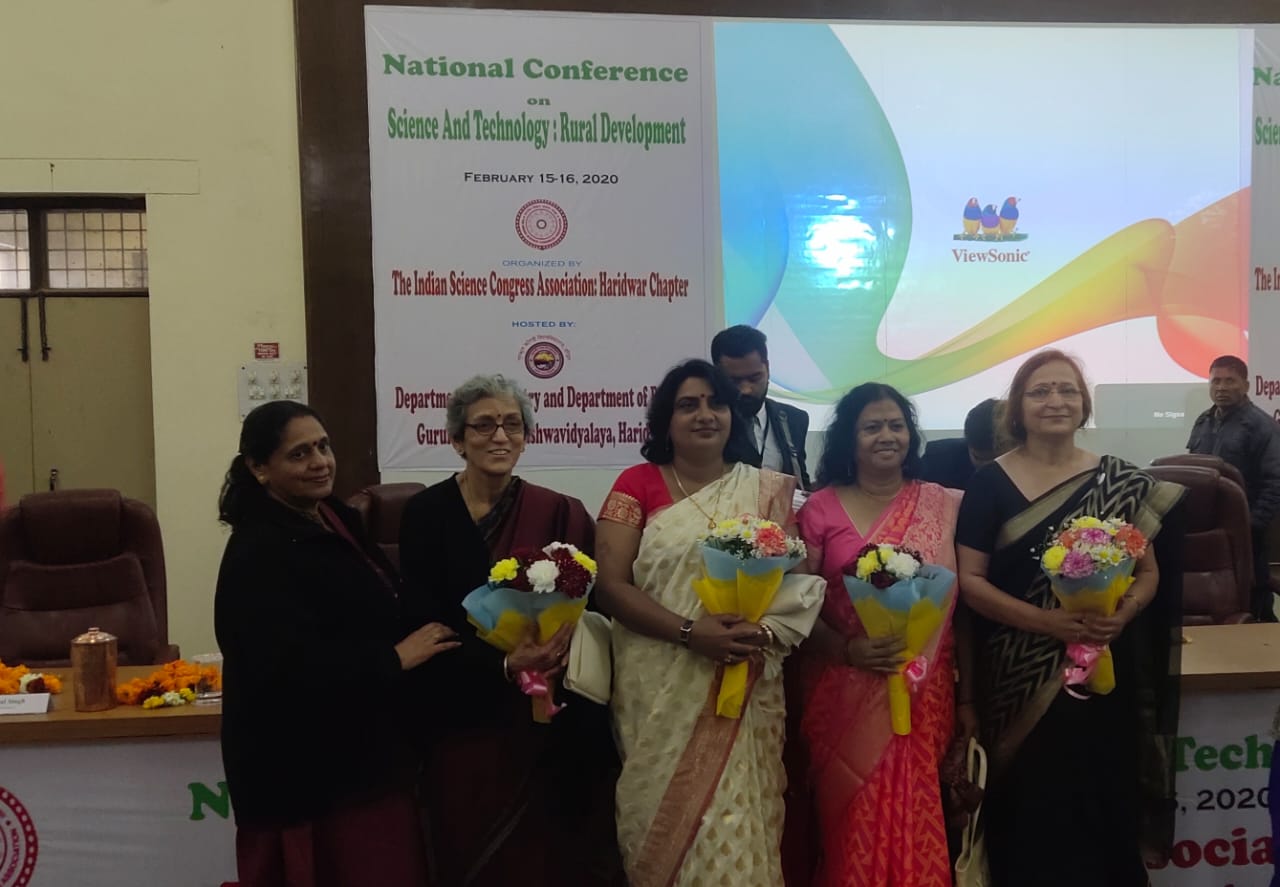 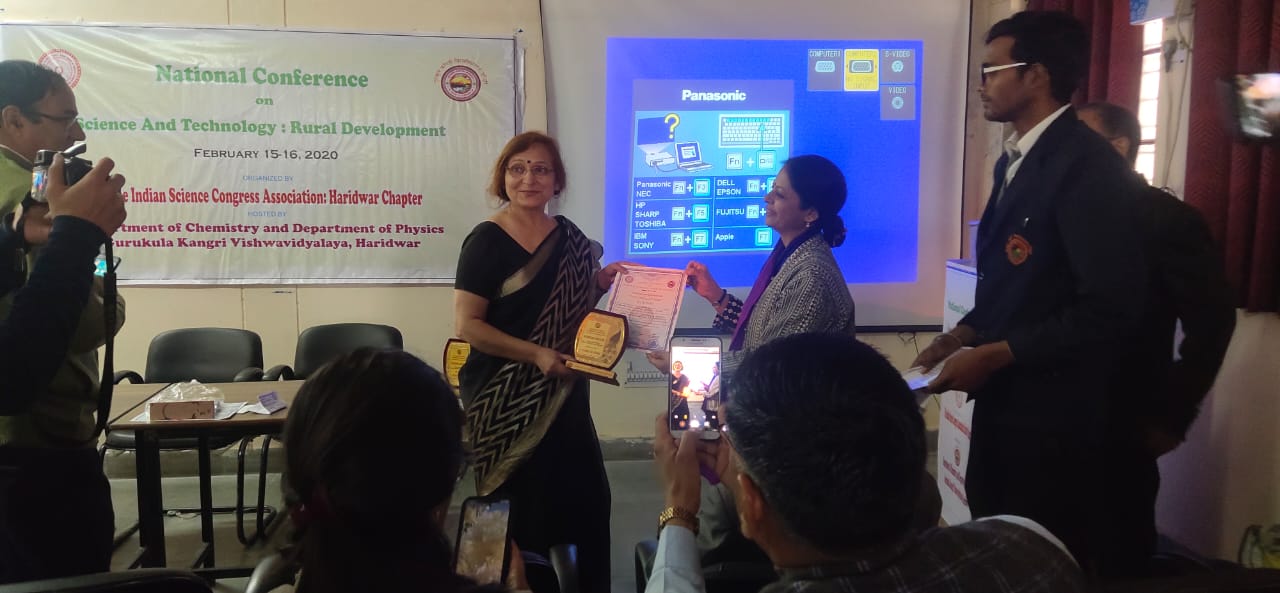 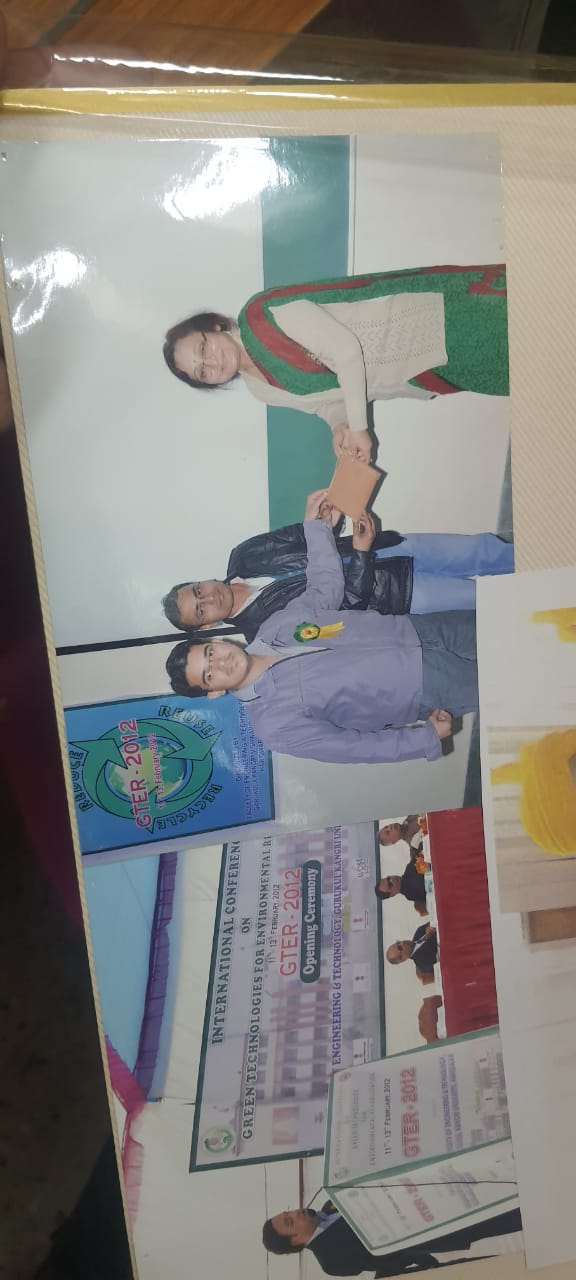 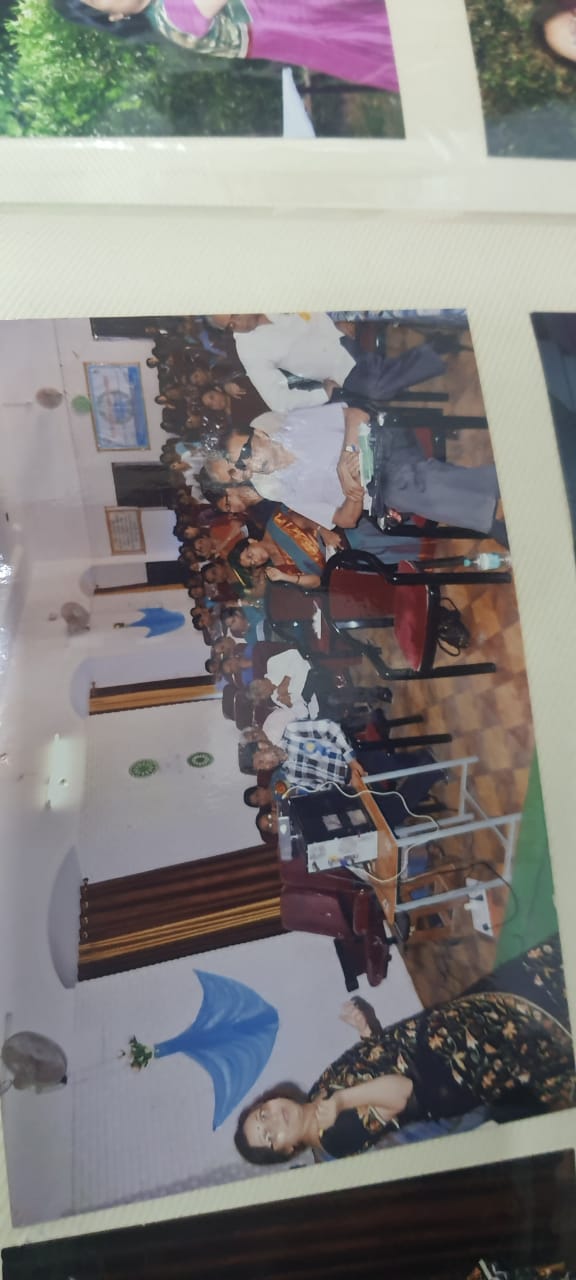 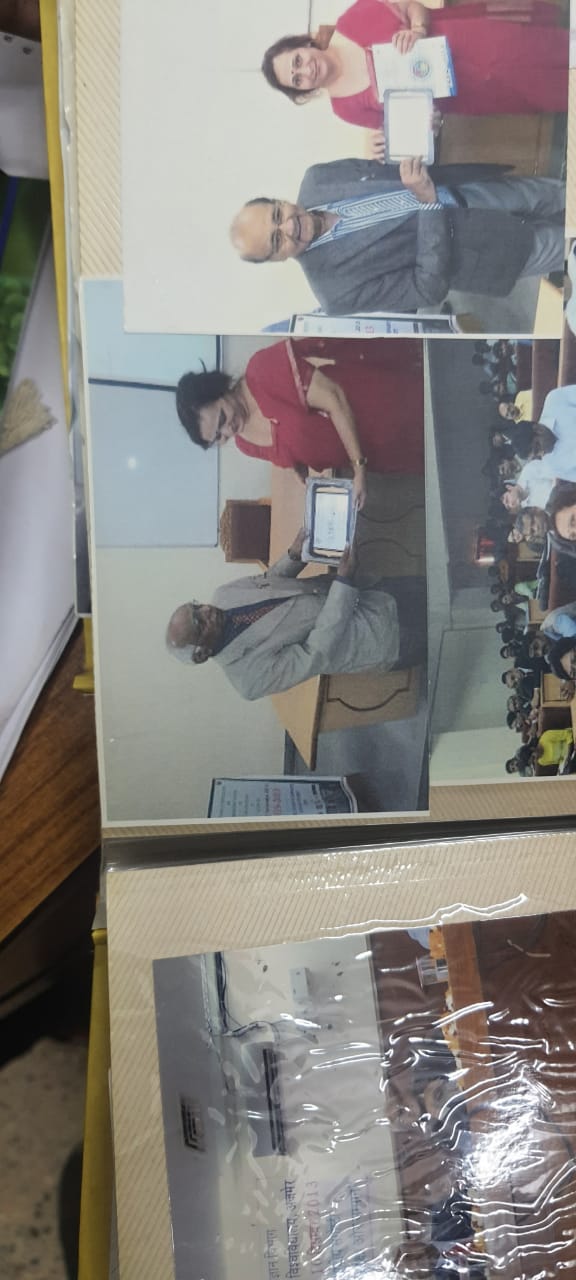 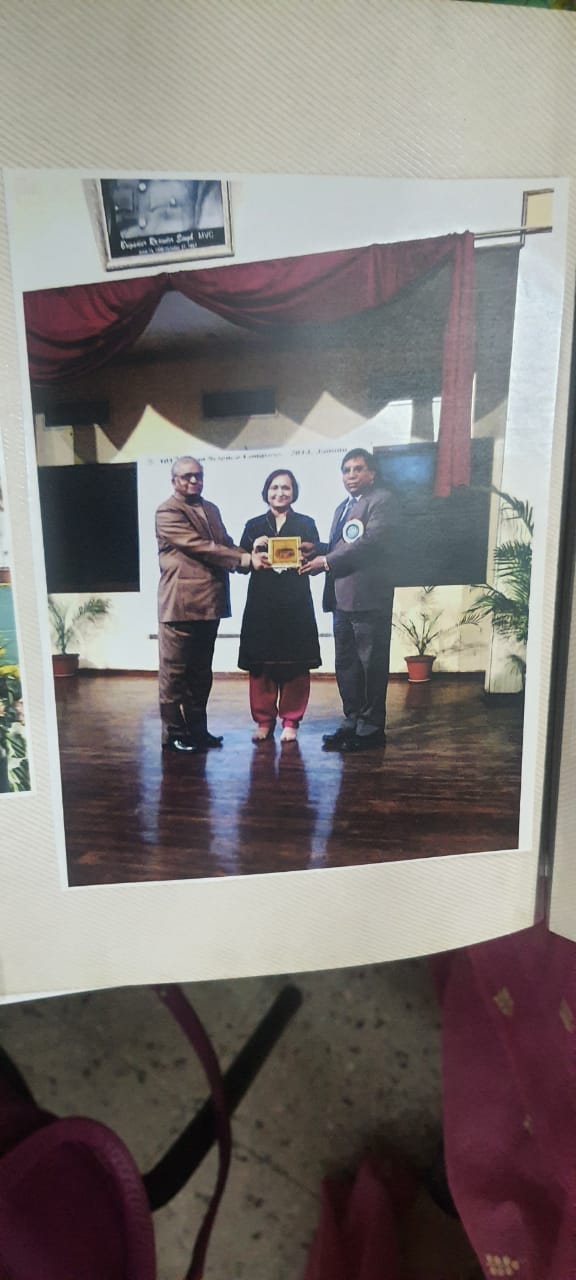 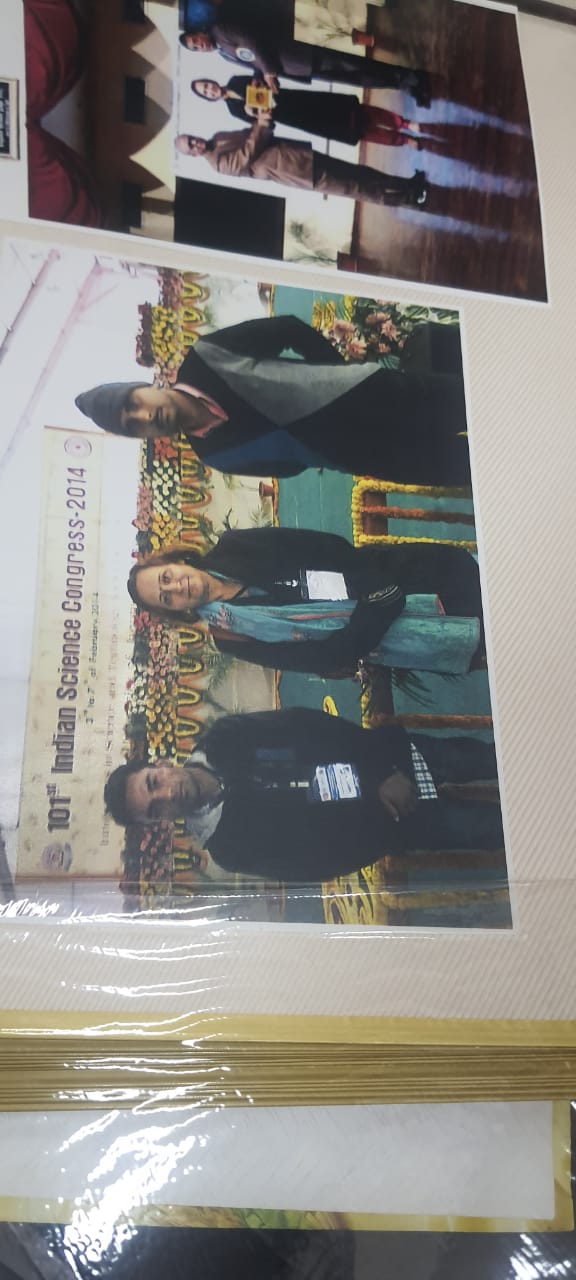 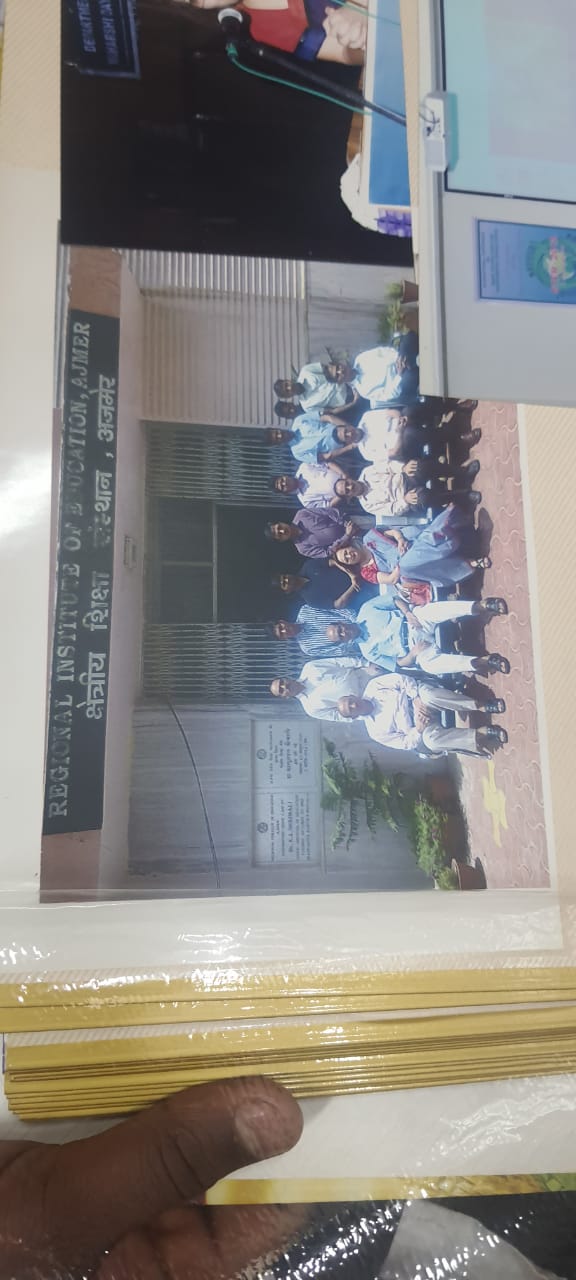 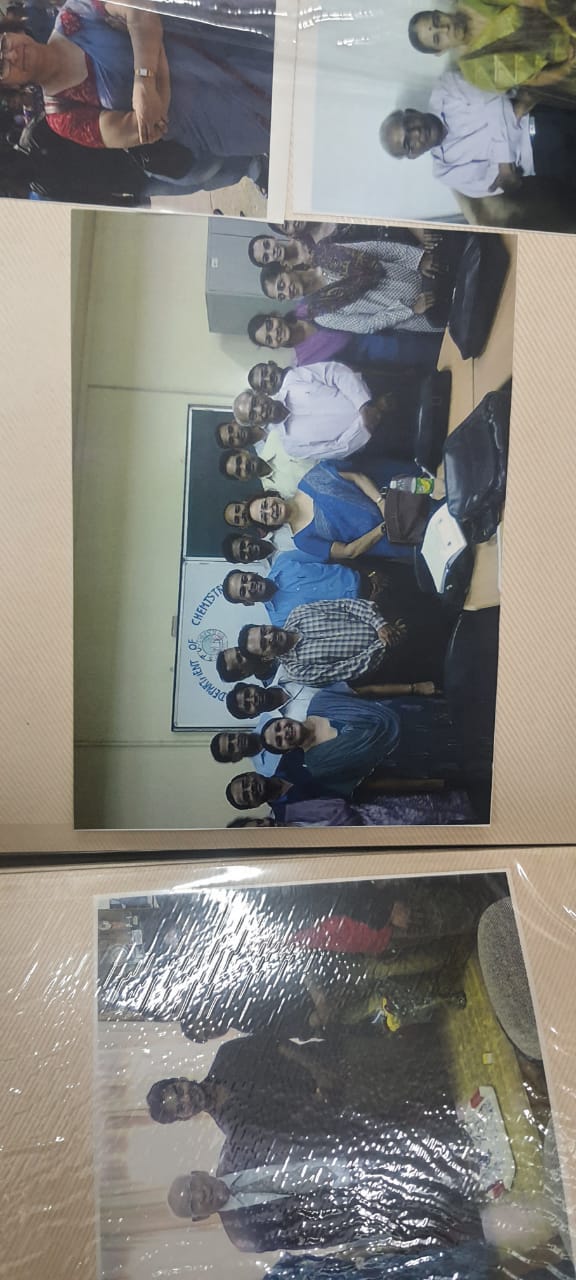 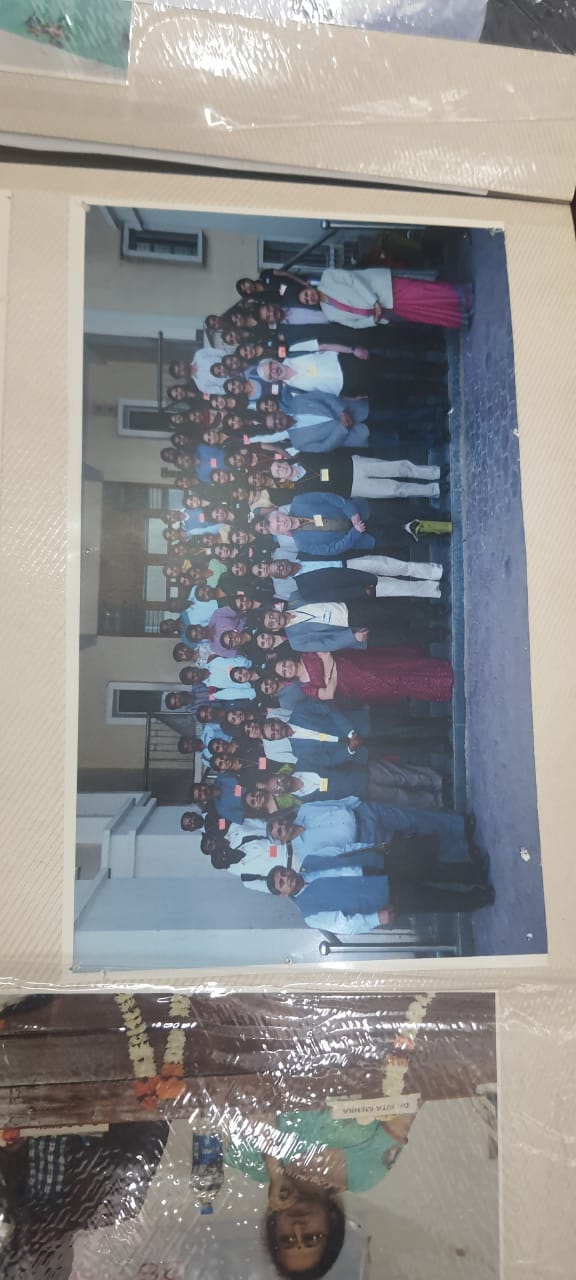 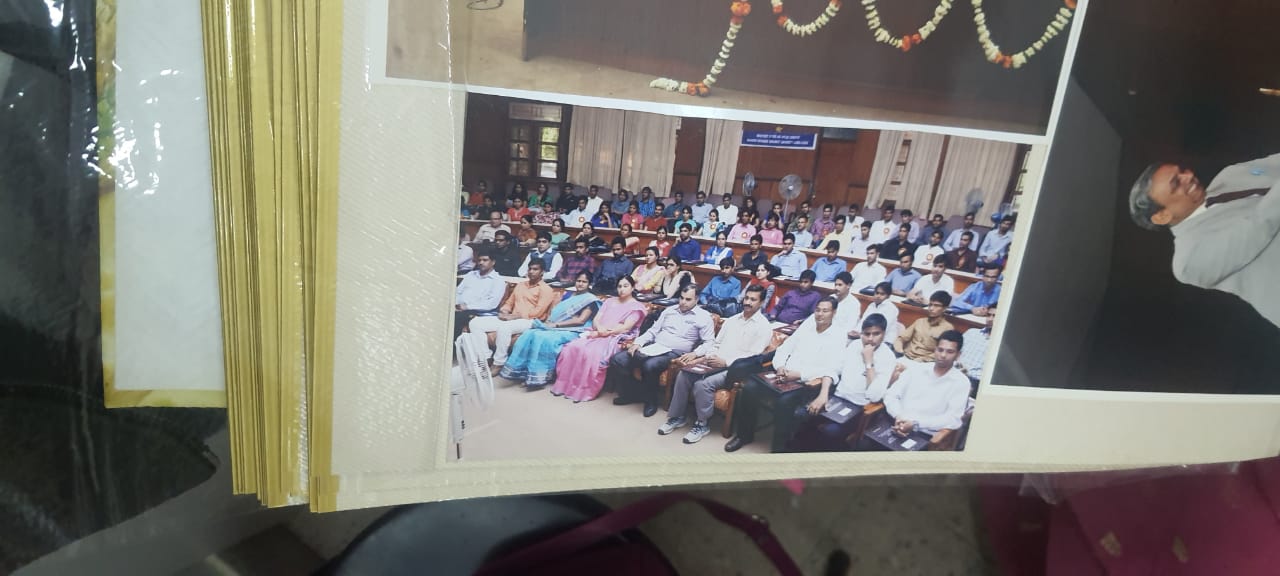 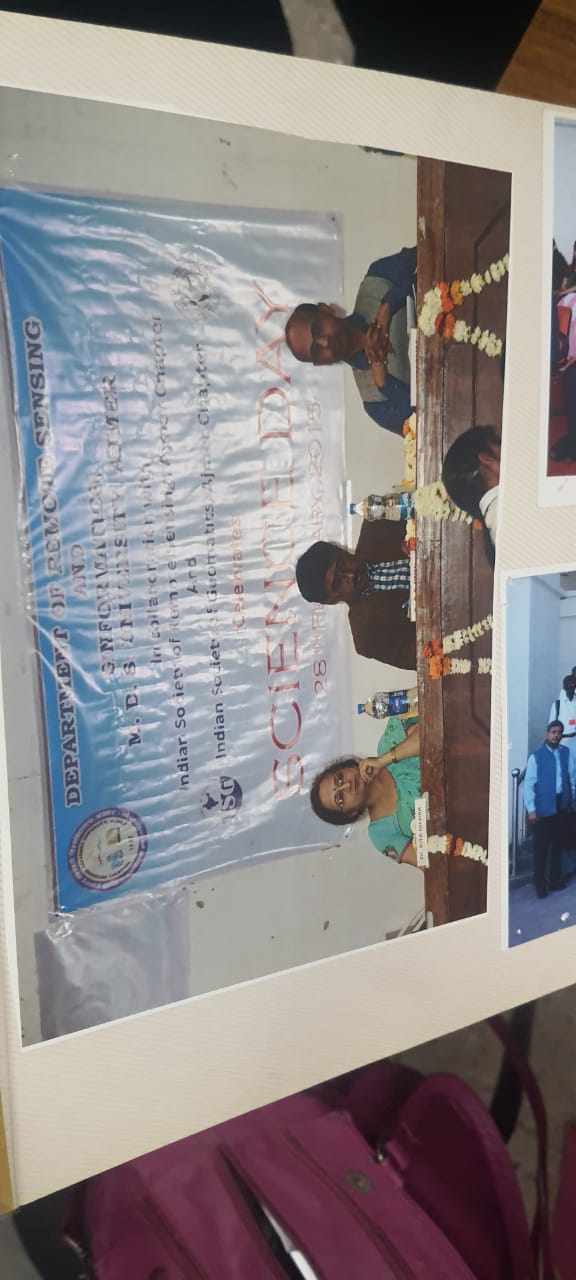 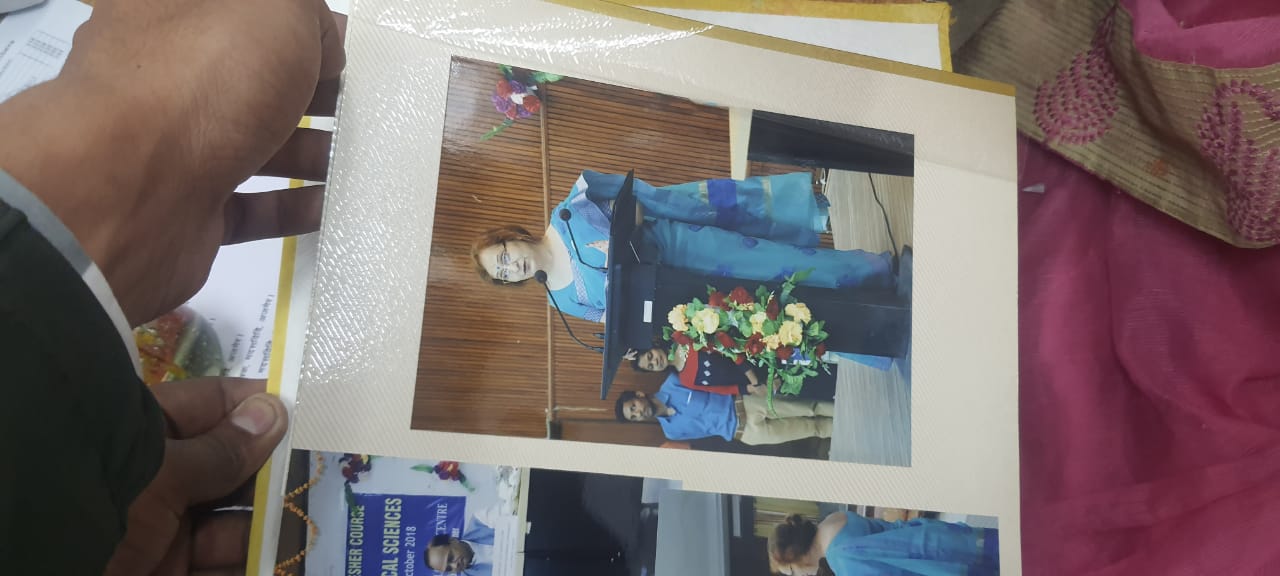 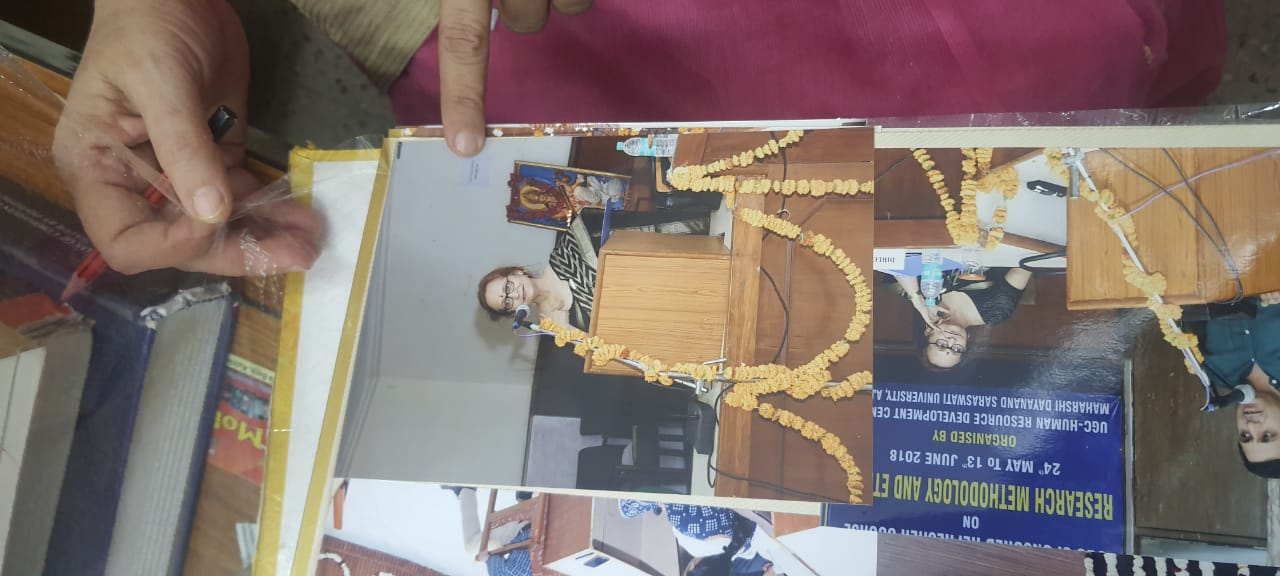 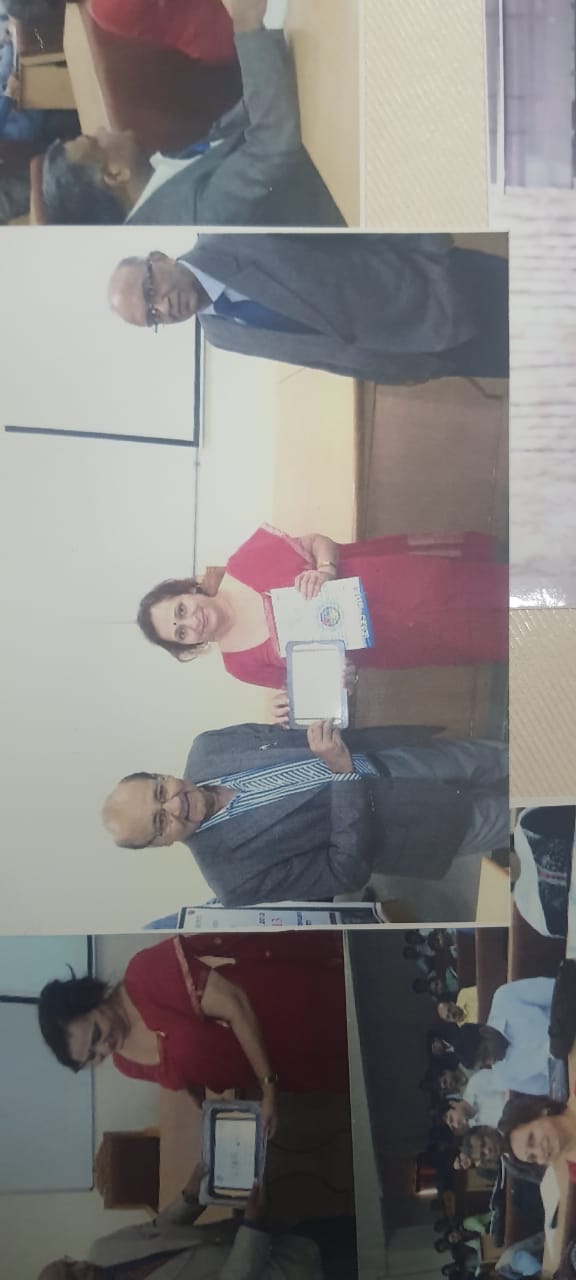 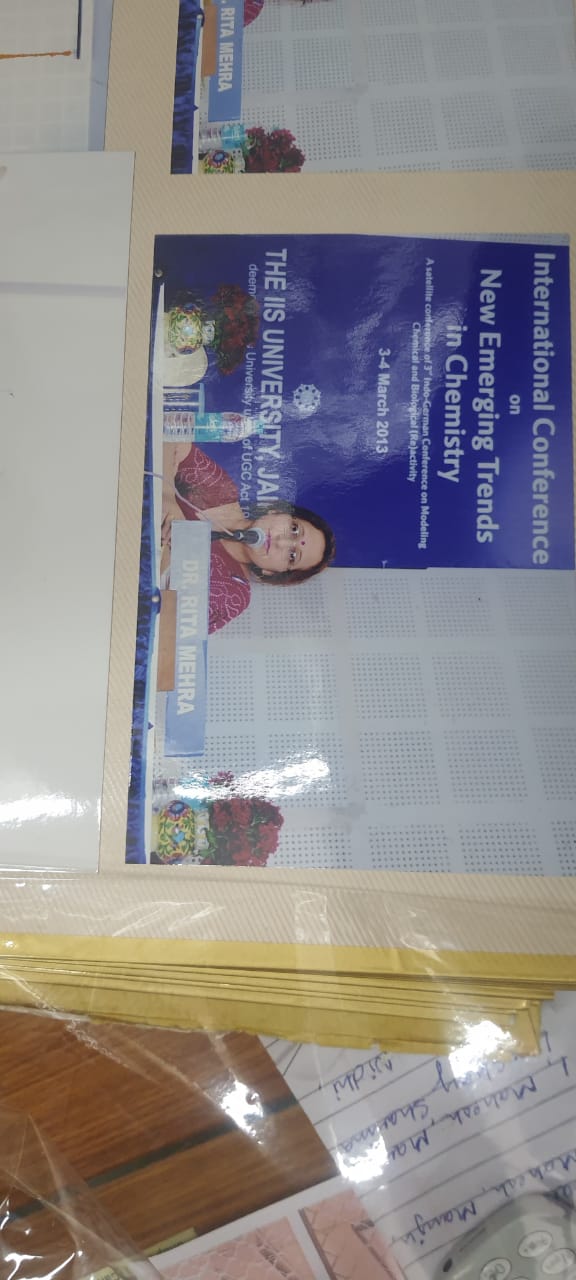 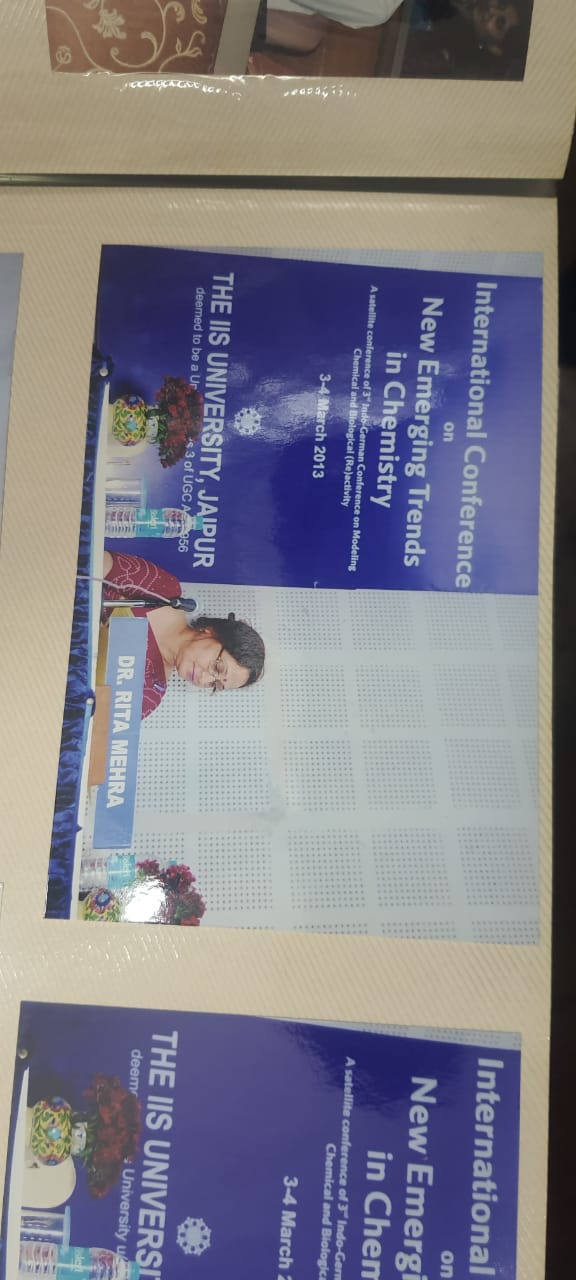 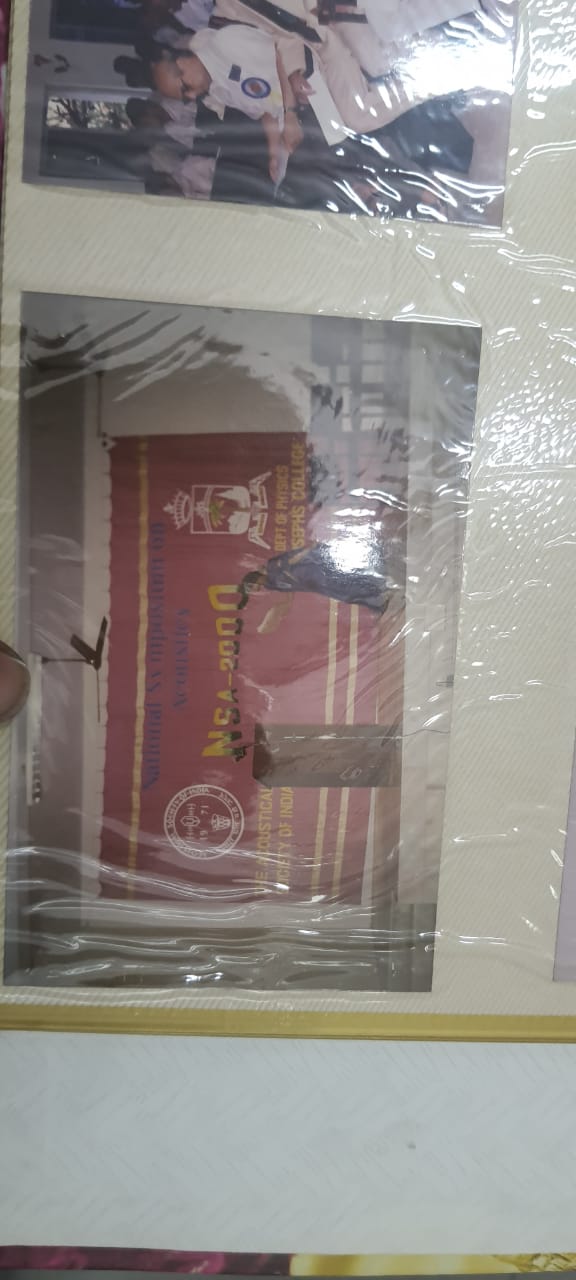 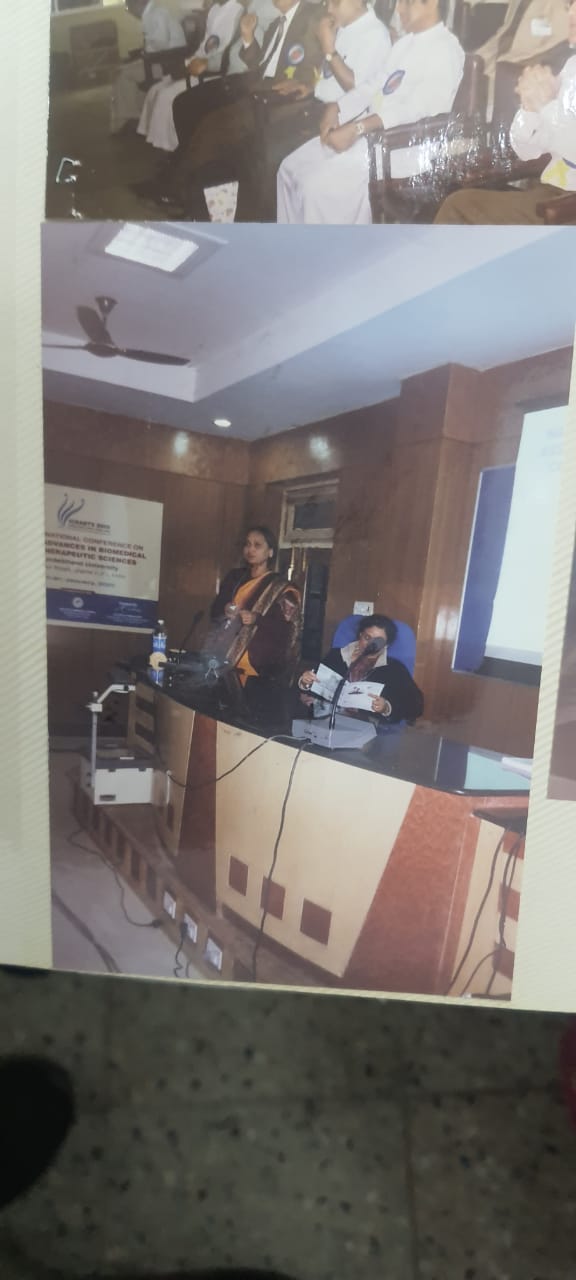 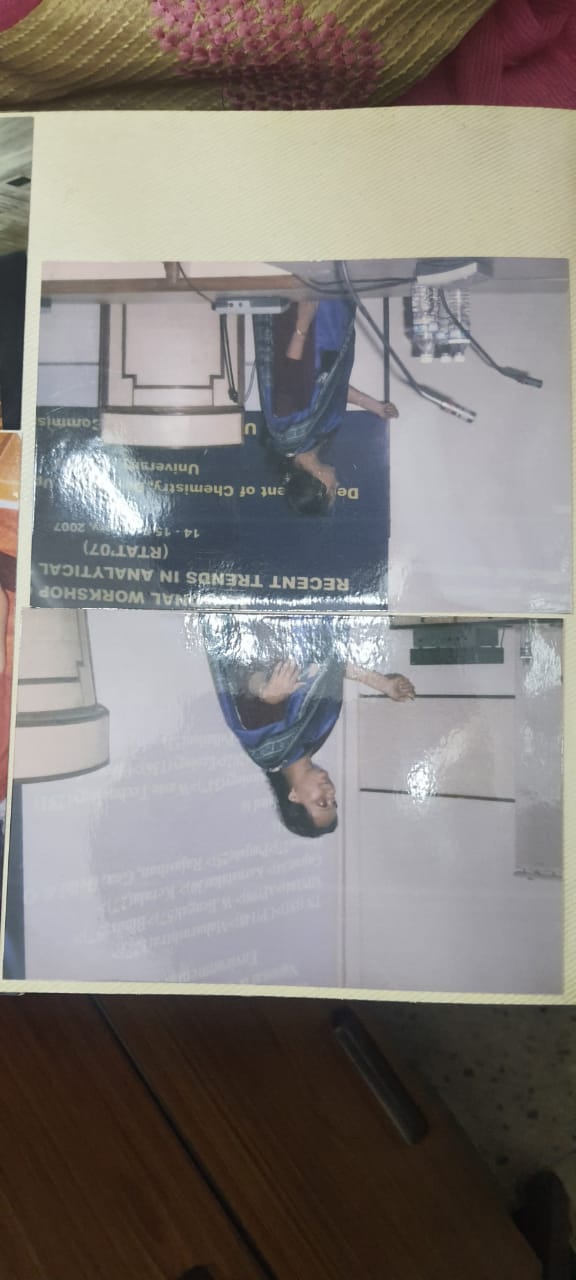 We are Proud of
Pooja Tomar, M.Sc. Applied Chemistry, Associate Professor, Government Engineering College, Ajmer
 Ashish Gupta, M.Sc. Applied Chemistry Manager R & D/ PV, Quality Sun Pharmaceutical Industry Ltd. Gurgaon 
Mithlesh Singh, M.Sc.Chemistry, Assistant Manager Lab. ,Indian Oil Corporation ,Nishatpura Bhopal
Jagdish Meena, M.Sc.Chemistry, Lecturer, Government College, Karauli
Amit Bansiwal, M.Sc. Applied Chemistry, Senior Scientist and Associate Professor, National Environment Research Institute (NEERI)  Nagpur
Vinayak Sahal, M.Sc. Applied Chemistry, Assistant Superintendent Chemist, Archeological Survey of India Chandigarh
Mukesh Chand Agarwal, Research Scientist, Sophisticated and Analytical Instrument Laboratory ,Thapar R & D Technical Campus Patiala (Punjab)
Devesh Mahla, Indian Polish Service, Goa 
Arun Jain, Chemical and Metallurgical Assistant, Indian Railways 
Pawan Sharma, Chemical and Metallurgical Assistant, Indian  Railways
 Nirmal Choudhary, Chemical and Metallurgical Assistant, Indian Railways 
Chhagan Lal, AG-III Food Corporation of India, Chandigarh 
Madhu Toshniwal, M.Sc.Applied Chemistry,Assistant Professor, Government Women Engineering College Ajmer
Kamod Singh Meena, Lecturer MLV Government College, Bhilwara
Satish Kumar Goyal, Scientific Assistant BARC, Bombay 
Arvind Kumar Meena, Lecturer, Government PG College, Tonk
Amit Singh Thakur, Assistant Prof. IPS Academy, Indore (M.P.)
Mukesh Sharma, M.Sc.Applied Chemistry, Ph.D, CSIR- CSMCRI, Post Doctoral Fellow, University of AVEIRO Portugal  
Shivpal Singh, Chemist (Quality Control) at Acme Generics LTD Baddi, Himachal Pradesh
Bhagywati Varma, Junior Chemist, Regional Agmark Laboratory, Mumbai
Bharat Kumar Purushwani, Senior Research Associate R & D Department SRF Ltd. Bhiwadi, Rajasthan 
Mahendra Kumar Saini, Analyst Training State Central Public Help Laboratories, Rajasthan
Rekha Israni, M.Sc.Applied Chemistry,HOD, Department of Applied Sciences, Bhagwant University, Ajmer
Amit Mundra, M.Sc. Applied Chemistry, Senior Chemist, Chambal Fertilizers and Chemicals Limited Kota
Mewa Ram Chaudhary, M.Sc.Applied Chemistry, ,Shree Cement Ltd. Beawar
Neha Nagar, M.Sc. App. Chem.Senior Executive, Flareum Technology, Valsad, Gujarat
Ram Prashad Dhakar, M.Sc.Applied Chemistry,, Udaipur Mineral Syndicate  Private Ltd. Golcha Group, Jaipur
Mahavir Prasad Awwal , Sr. Officer, Shree Cement Ltd.Beawar
Surya Komal Ajmera, Officer, Shree Cement Ltd. Beawar
Rajesh Kumar Mehra, Junior Lab. Assistant, Central Drug Laboratory, Kolkatta 
Arvind Sehra, M.Sc.Chemistry ,Officer Bank Of Baroda, Jaipur 
Manish Upadhyay, Major,16Raj.Rif,C/O 99APO, Army  Services
Sonal Meghani ,M.Sc. Applied Chemistry, ,Officer (QC) ,Sun Pharmaceutical Industries Ltd., Halol,Gujarat 
Shashikant Meena, Senior Research Asstt, Central Water Commission, Agra
Deepak Khushwaha, HOD, Shree Cement Ltd. Khushkhera Unit, Alwar
Ranveer Singh, Senior Auditor, at O/O Principal Director Audit,Jaipur
Mukesh Bagoriya, Analyst (Lab) Ambuja Cement ,Rabriyawaas
Harish Kumar Udeniya , Chemist, Rajasthan Rajya Vidyut Udpadan Nigam
Devendra Kumar, Process Associate, Hindustan Zinc Ltd. Chittorgarh
Poonam Kumari, Junior Scientific Officer, Regional Office Rajasthan Pollution Control Board 
Shankar Sharma, Officer, Shree Cement Ltd.Beawar
Jitendra Singh Shekhawat,M.Sc.Applied Chemistry ,  JK Lakshmi Cement, Sirohi
Mukesh Bagoriya, Ambuja Cement Ltd.
Paramjeet Singh, Assistant Director, Forensic Science Laboratory, Jaipur
Virendra Singh Chandawat, M.Sc.Chemistry, JK White Cement , Gottan
Gaurav Sharma,  M.Sc.Applied Chemistry, Sr. Officer, Shree Cement Ltd. ,Beawar
Deepak Sankhla, M.Sc.Applied Chemistry,, Officer, Shree Cement Ltd. RAS (Pali)
Hemant Kumar Sunaiya, Officer,Shree Cement Ltd. Beawar
Ram Kishore, M.Sc.Chemistry,Shree Cement Ltd. Beawar
Gajraj Singh, Officer, Shree Cement Ltd. Beawar
Virendra Singh Chandawat, M.Sc. Chemistry , Shree Cement Pvt. Ltd. Suratgarh    Shriganganar
Devendra Singh Rathore, M.Sc. Applied Chemistry , J.K. WHITE Cement GOTAN
Naresh Singh, Officer, Shree Cement Ltd. Beawar
Ravi Shankar Joshi , Ultra Tech Cement Ltd., Chittorgarh
Jitendra Singh Shekhawat, M.Sc. Applied Chemistry , JK Cement, Banas (Sirohi)
Aashish Sharma , M.Sc. Applied Chemistry, , Assistant Officer (Quality Control),Shree  Cement Ltd. RAS (Pali)
Ram Prasad Dhakar,  M.Sc. Applied Chemistry, , Udaipur Mineral Development Syndicate Pvt. Ltd. , Golcha Group, Jaipur
Sandeep Kumar Gaur, M.Sc. Applied Chemistry  , IPQC Chemist, Maneesh Pharmaceuticals Ltd., Baddi (H.P.)
Rahul Raghav, M.Sc. Applied Chemistry , Trainee (Quality Control) at Shree Cement  Ltd.  RAS (Pali)
Purnima Malviya ,M.Sc. Applied Chemistry,  NION Parkarizing  Pvt.Ltd., Neemrana,  Alwar
63.  Purnima Malviya ,M.Sc. Applied Chemistry,  NION Parkarizing  Pvt.Ltd.,   Neemrana,  Alwar
Sunita Dewna, M.Sc.Applied Chemistry , Nion Parkarizing, India Pvt. Ltd., Neemrana,  Alwar
OM Prakash Goutam, M.Sc.Applied Chemistry ,Shree Cement Ltd.,RAS (Pali)  
Mewa Ram Chaudhary, M.Sc.Applied Chemistry, Shree Cement Ltd. Beawar
GLIMPSE OF Additional contribution  oF H.O.D  ,               Prof. R. Mehra as director academic staff college
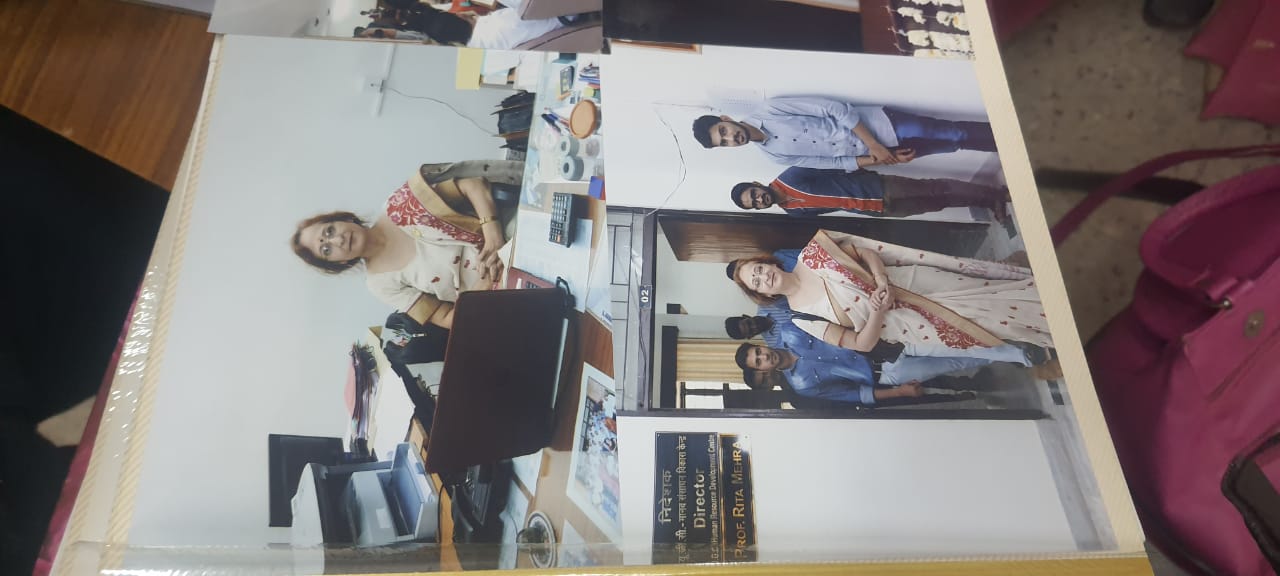 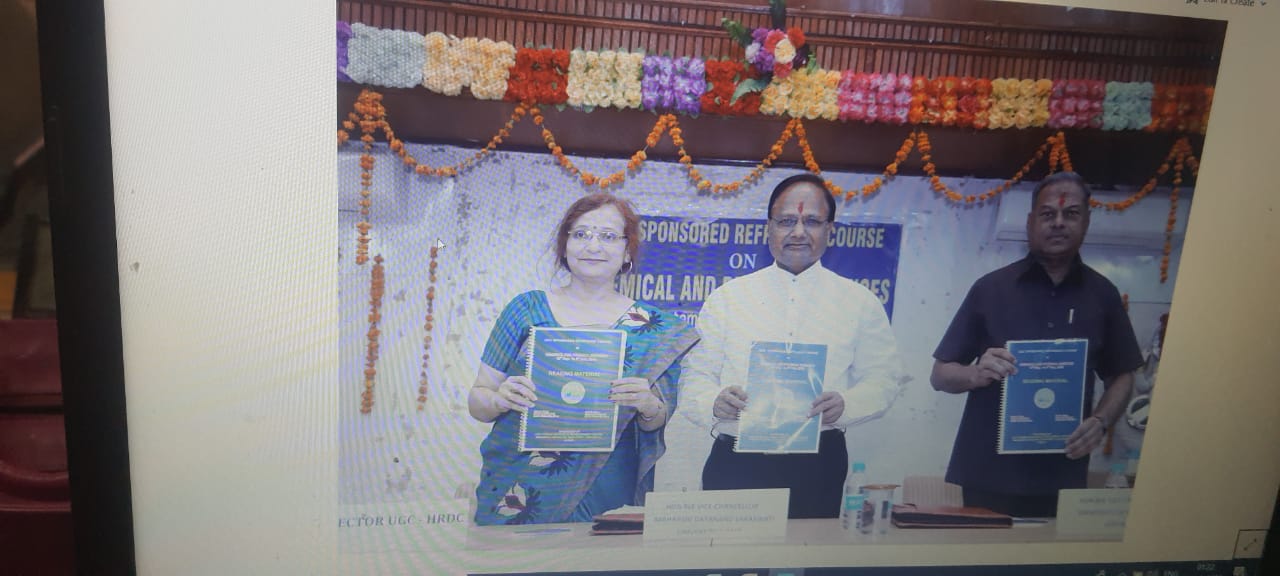 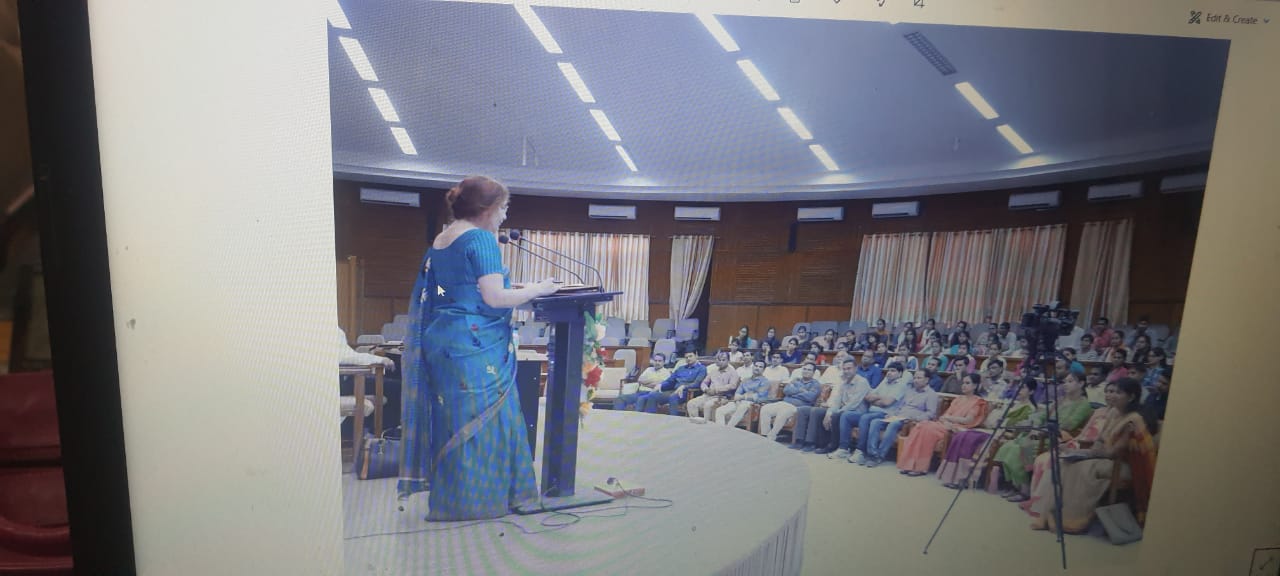 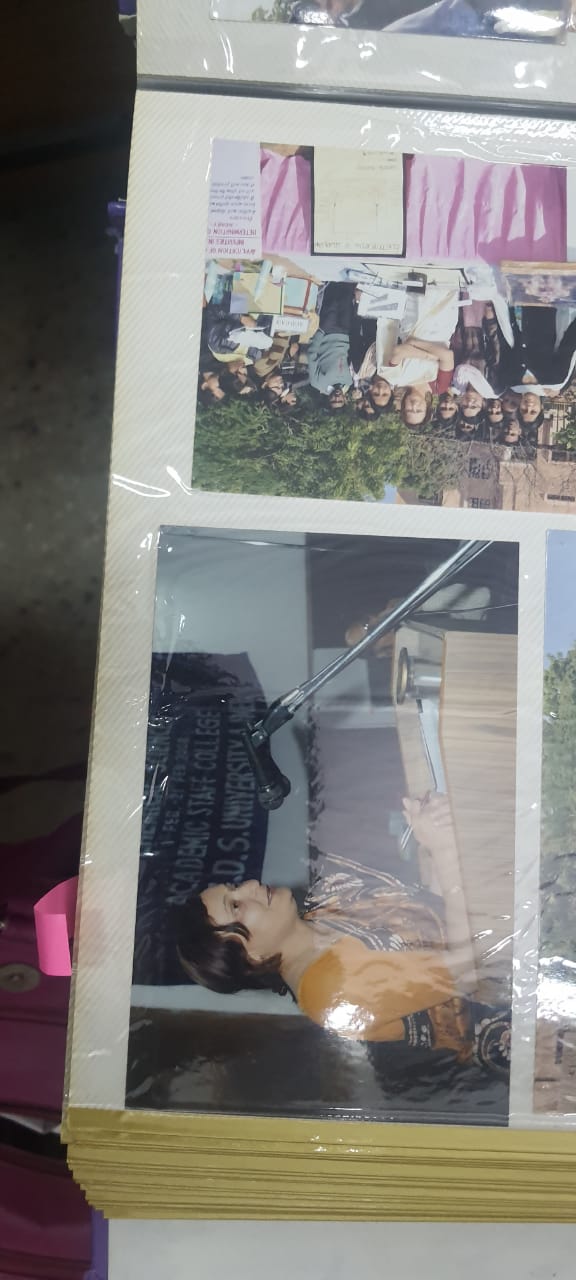 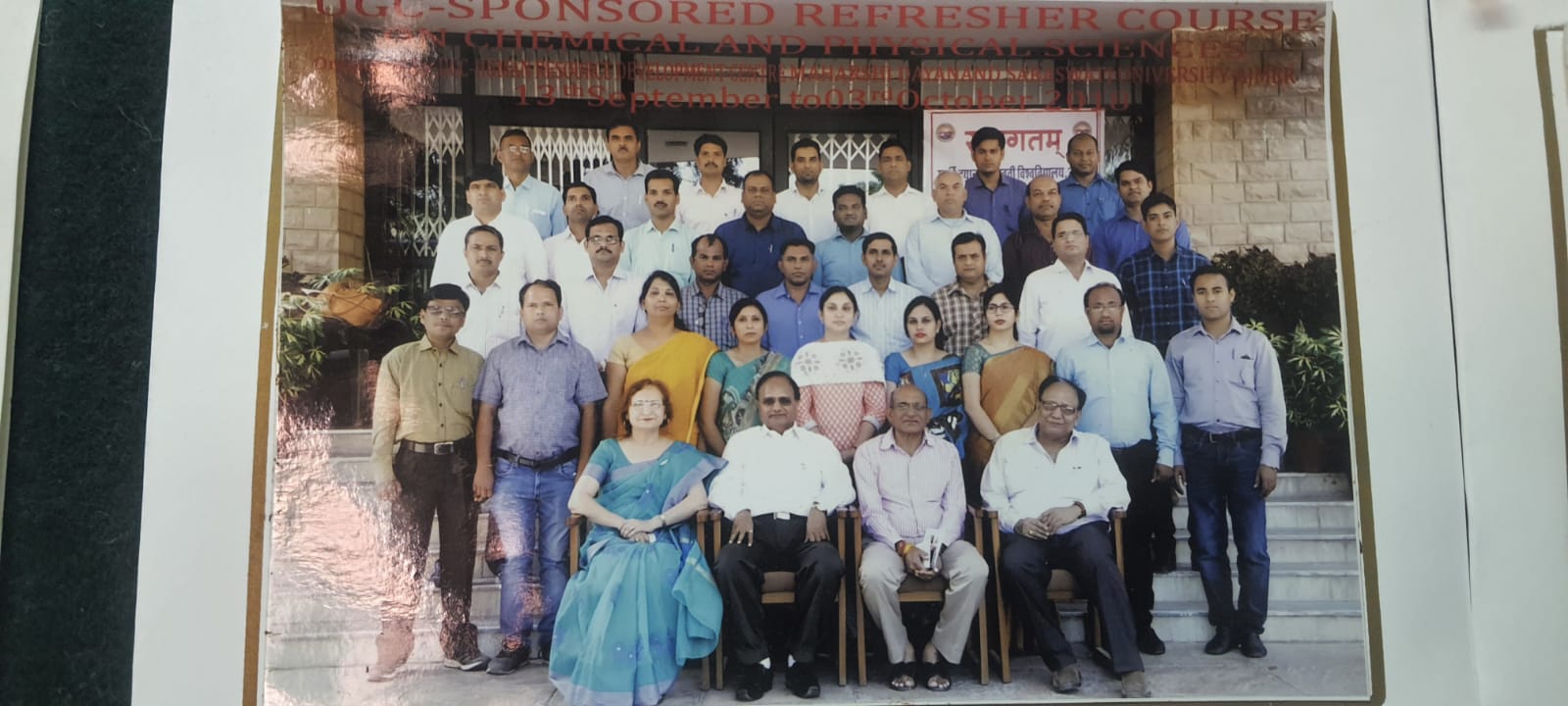 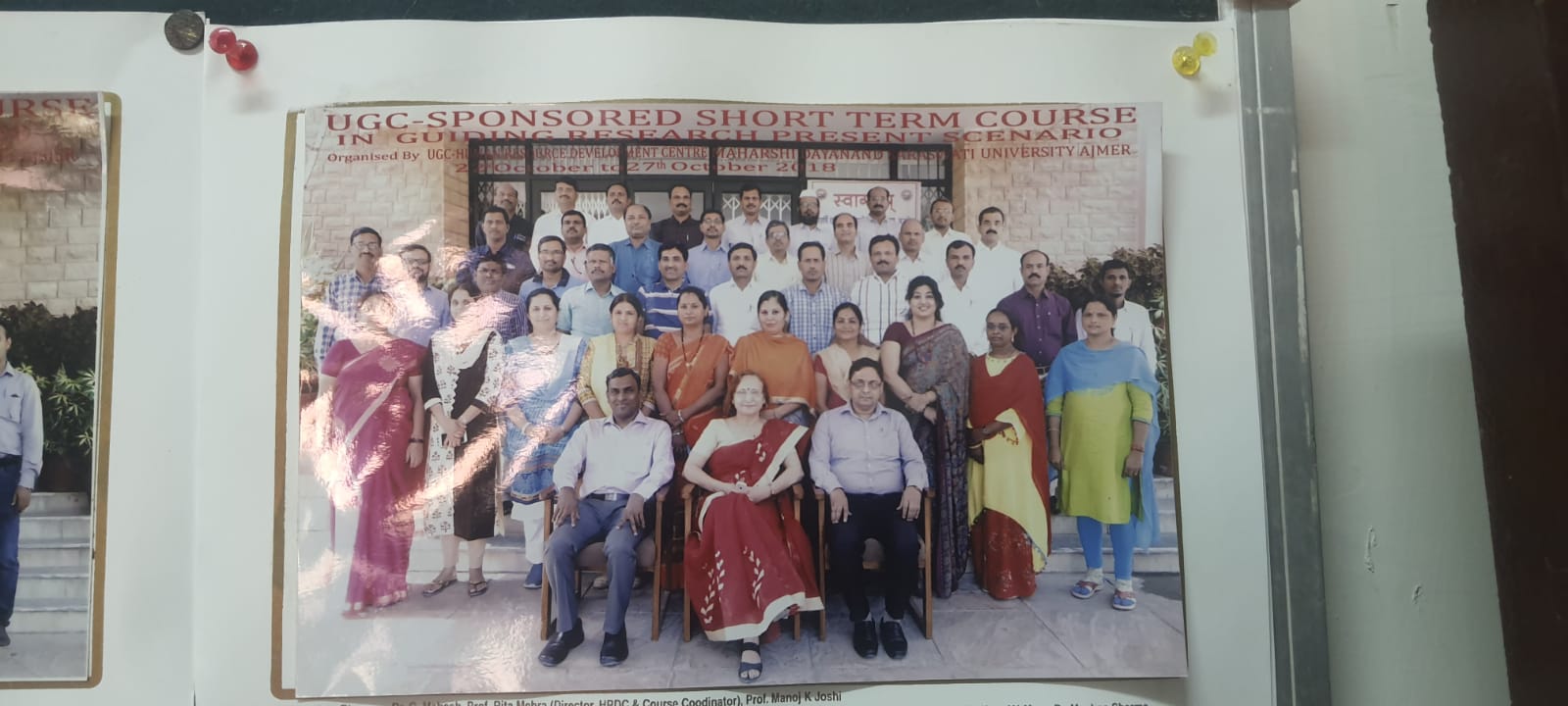 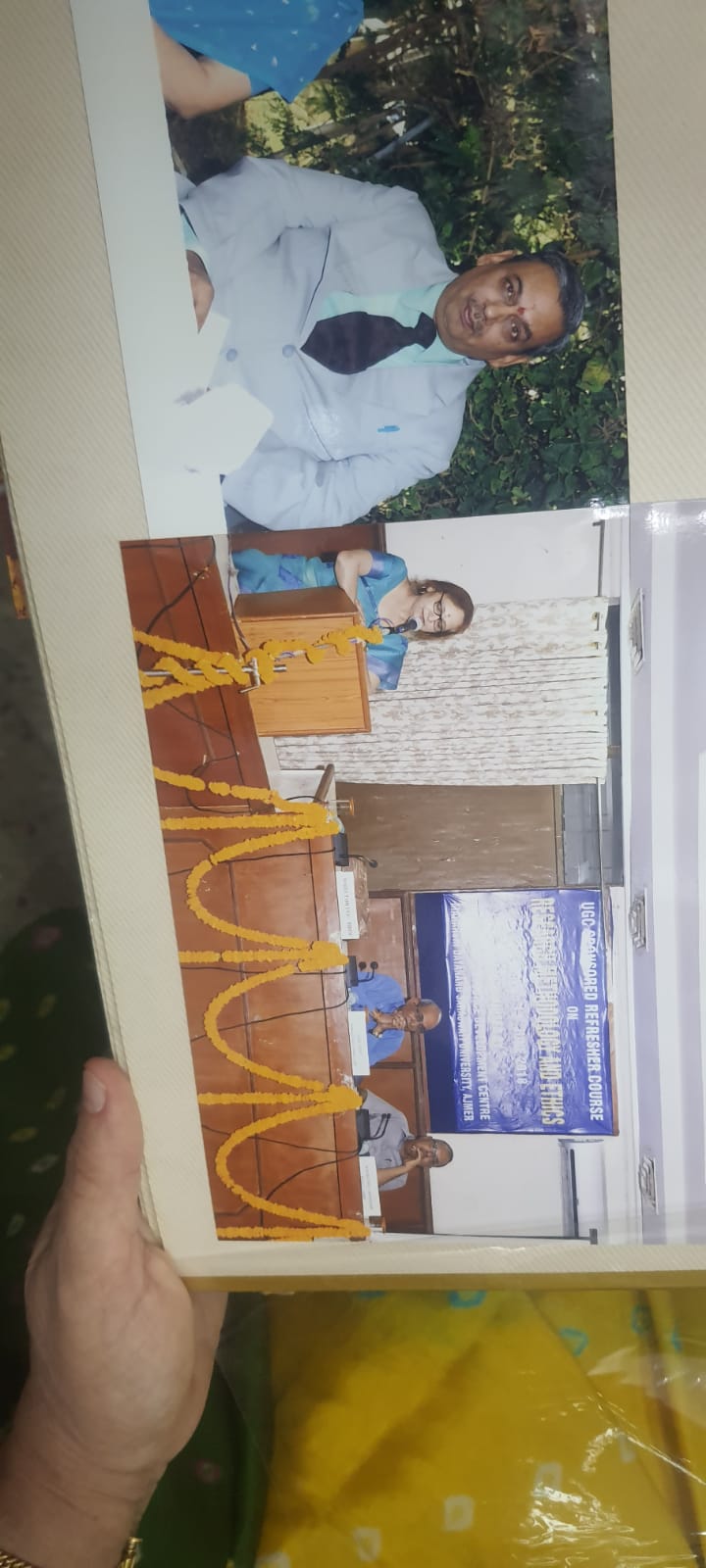 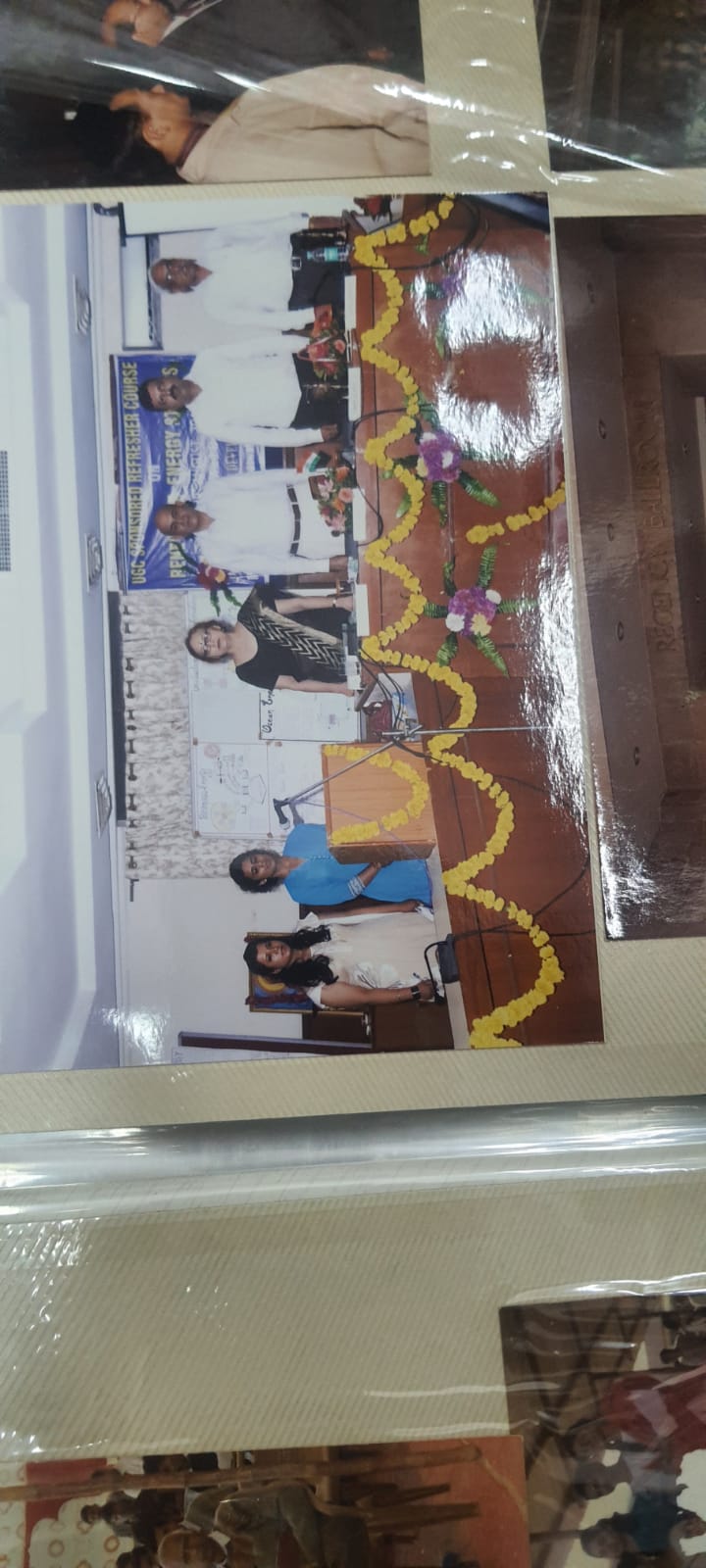 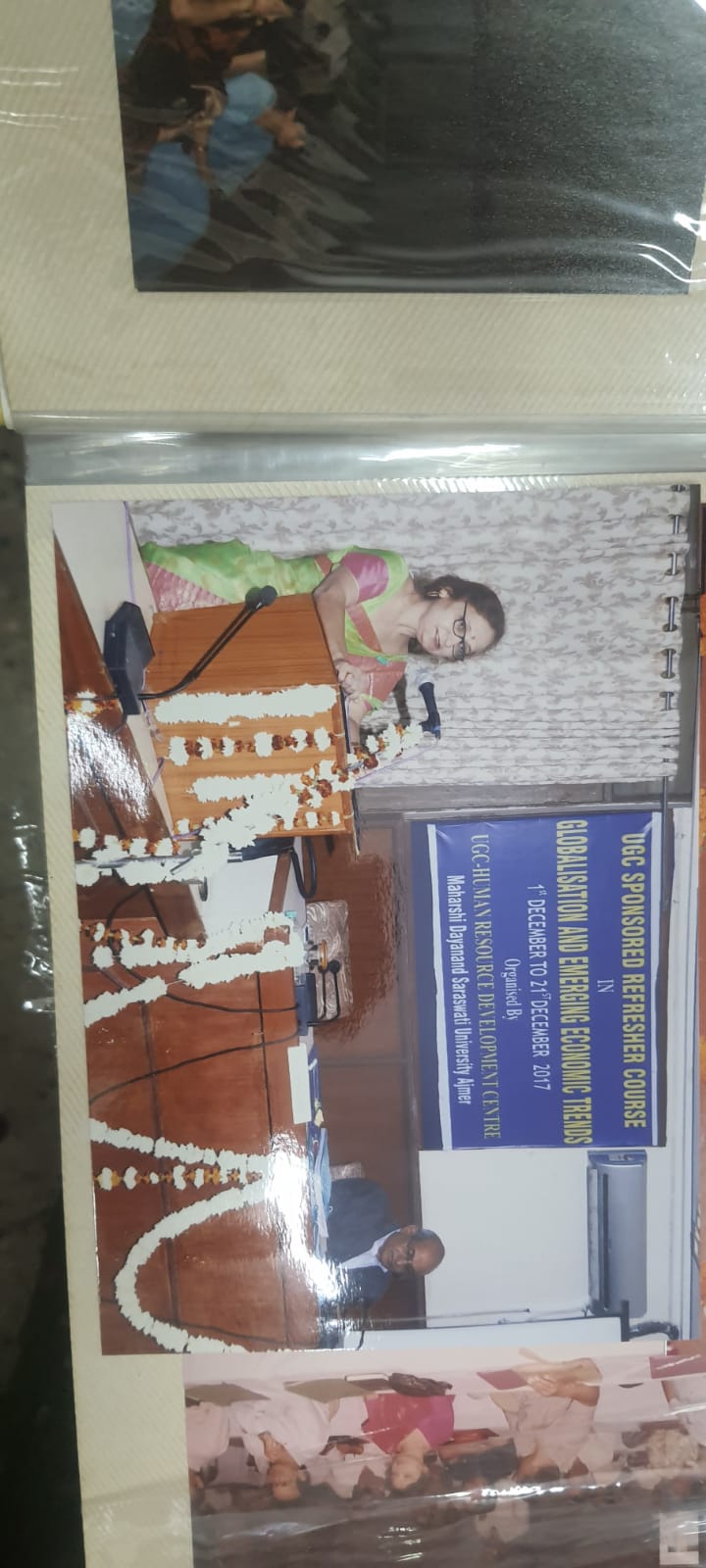 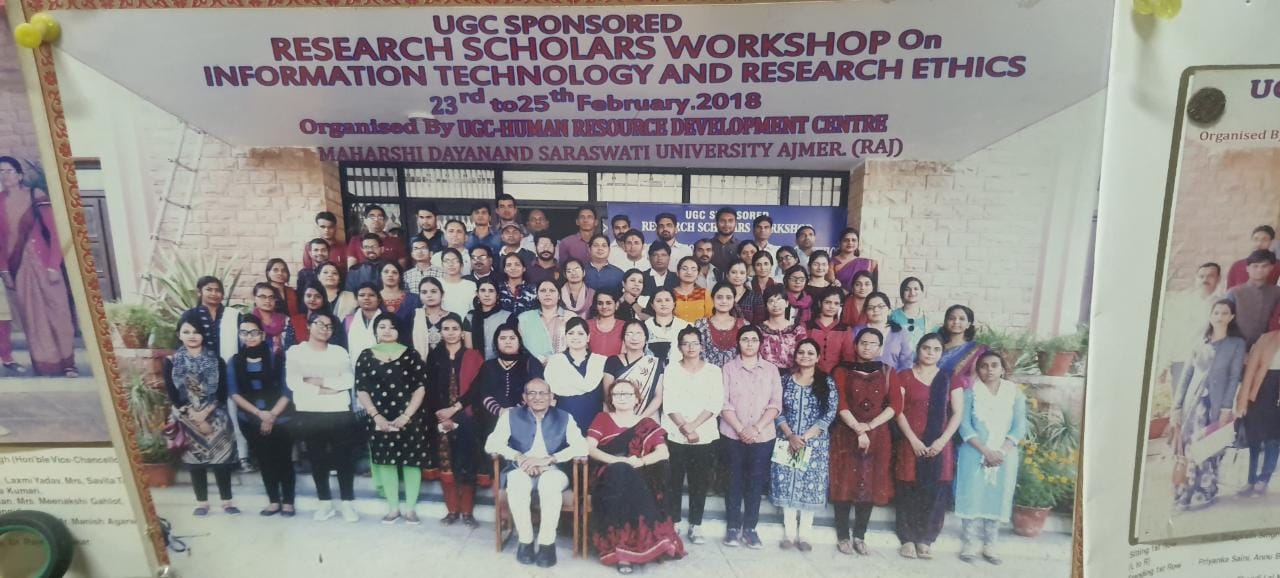 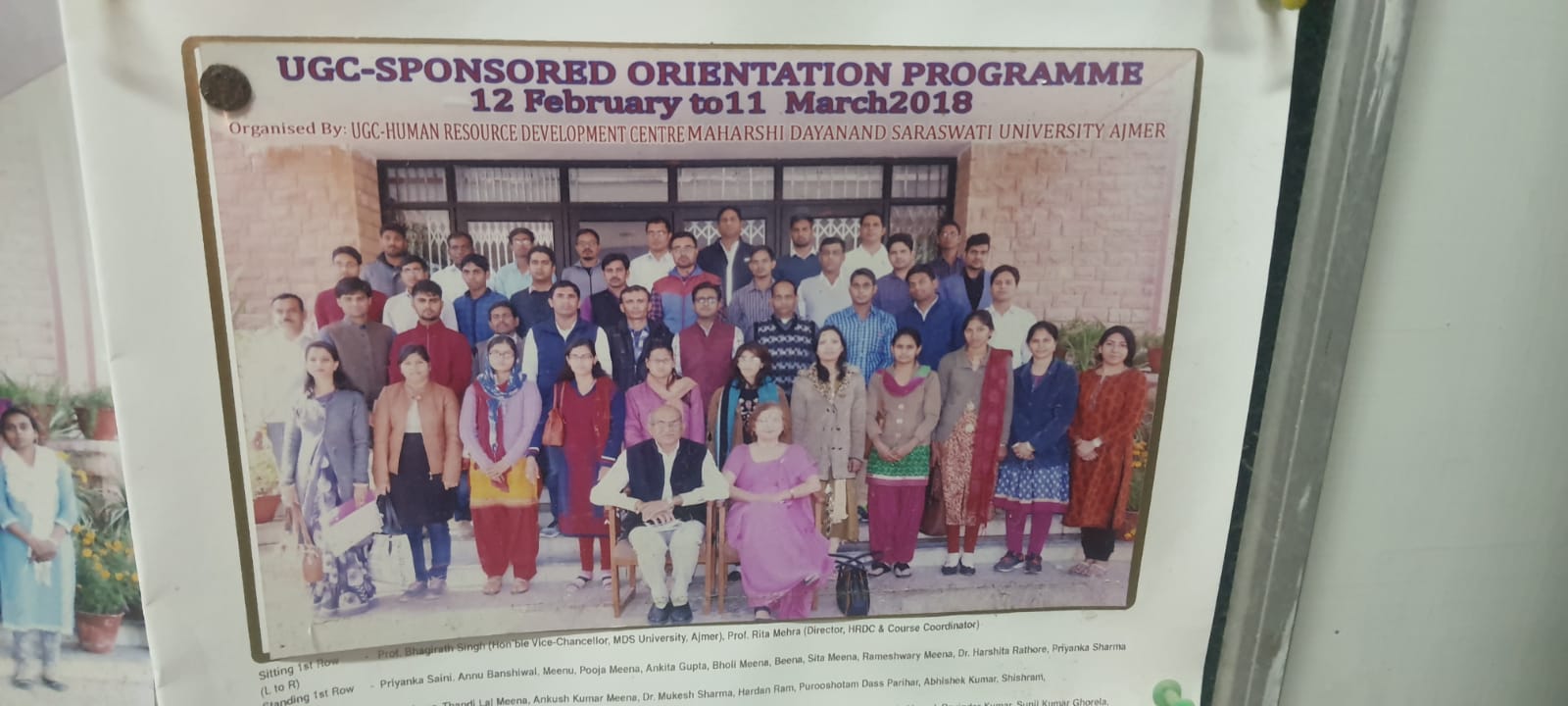 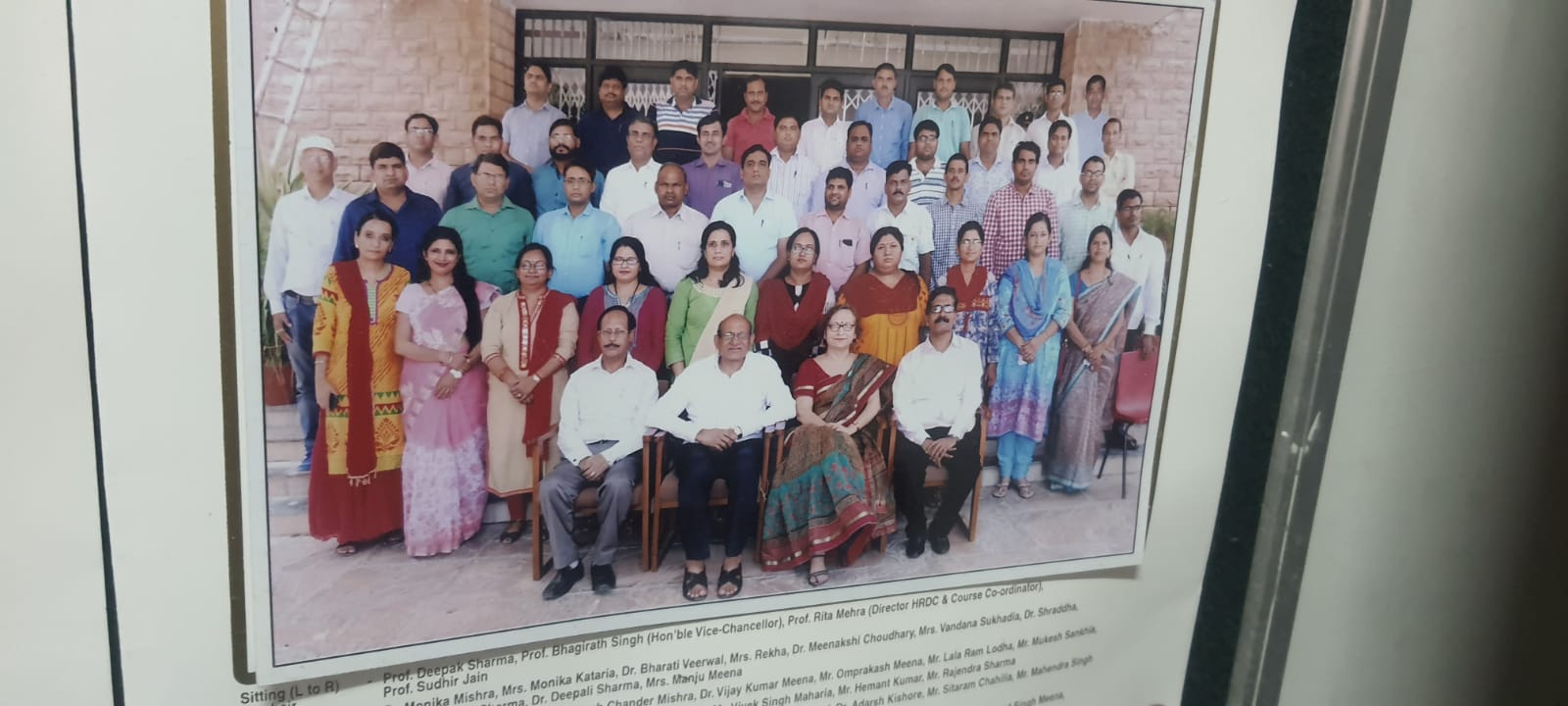 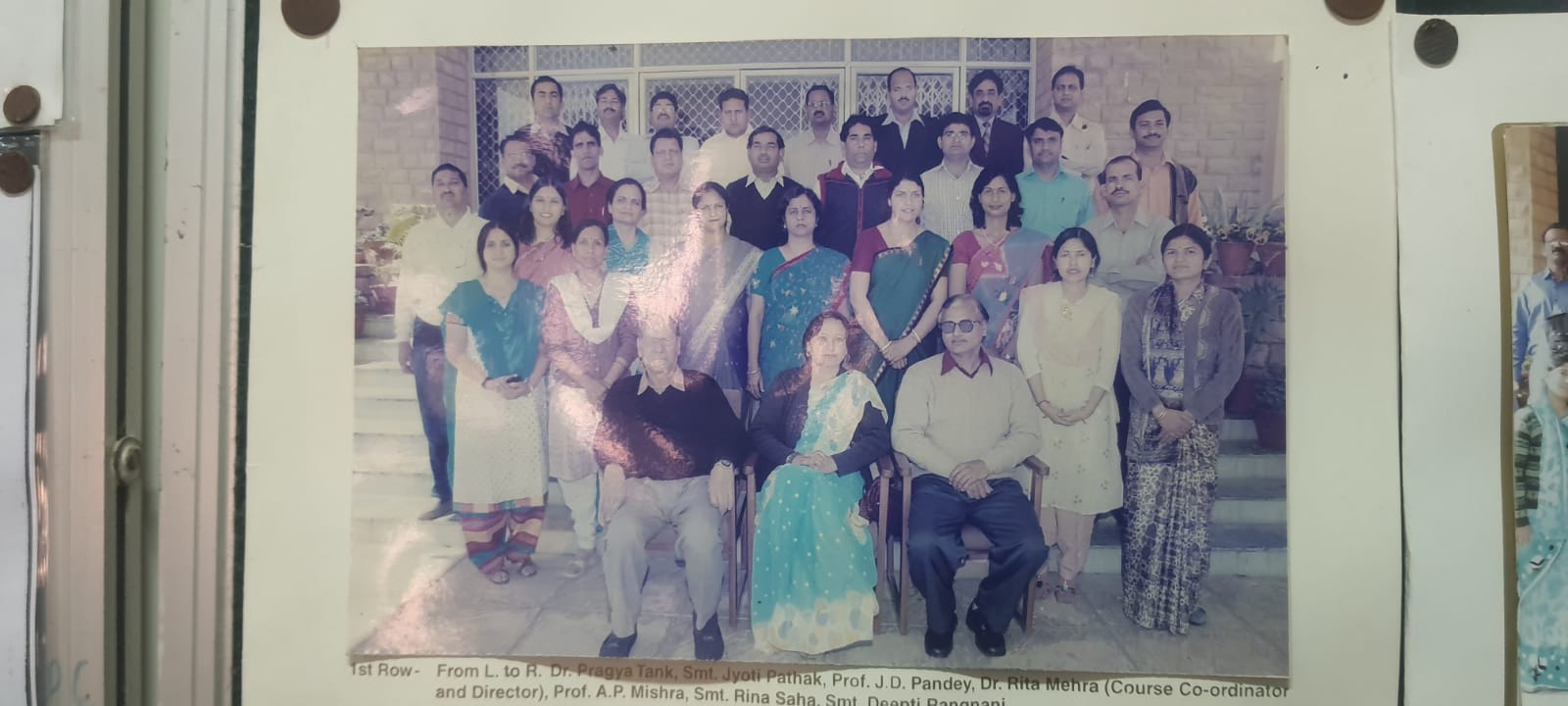 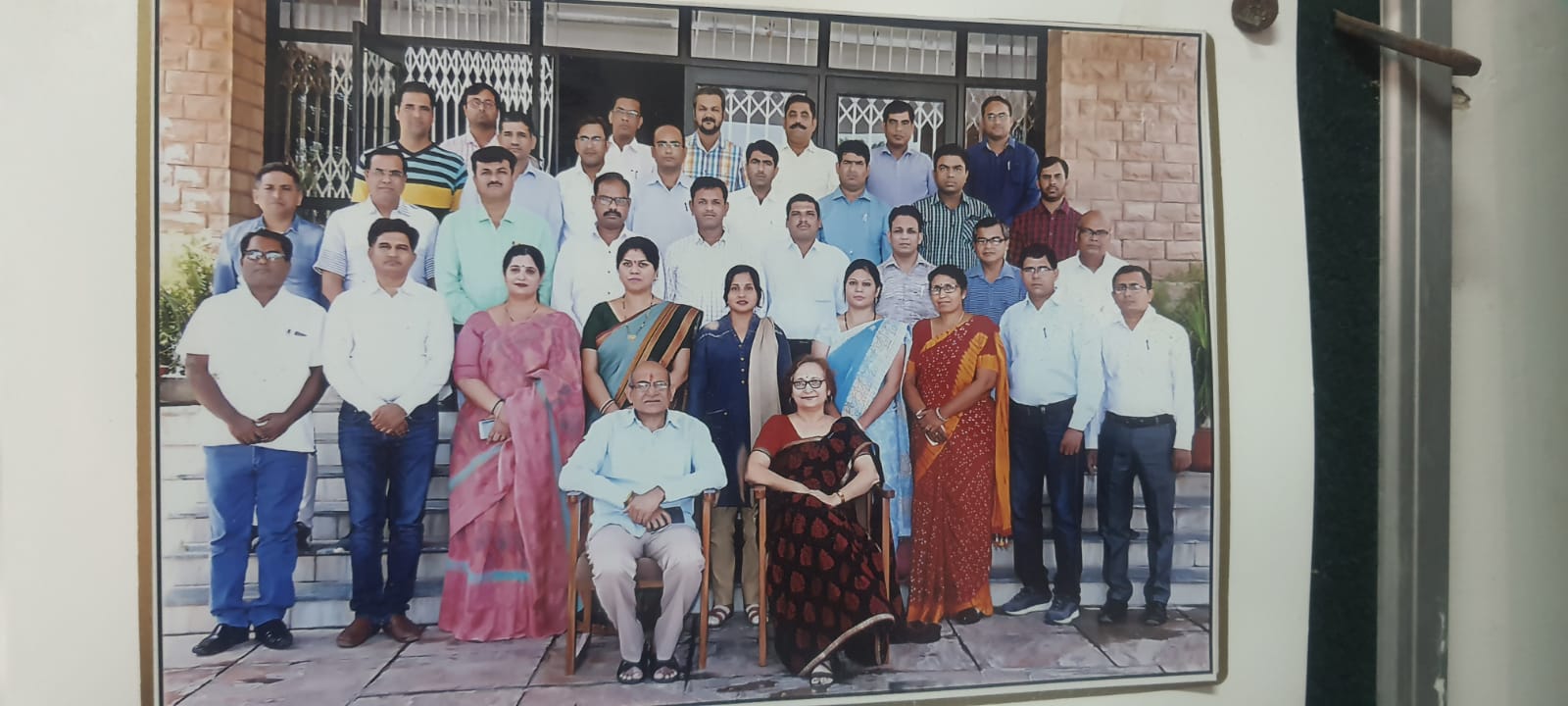 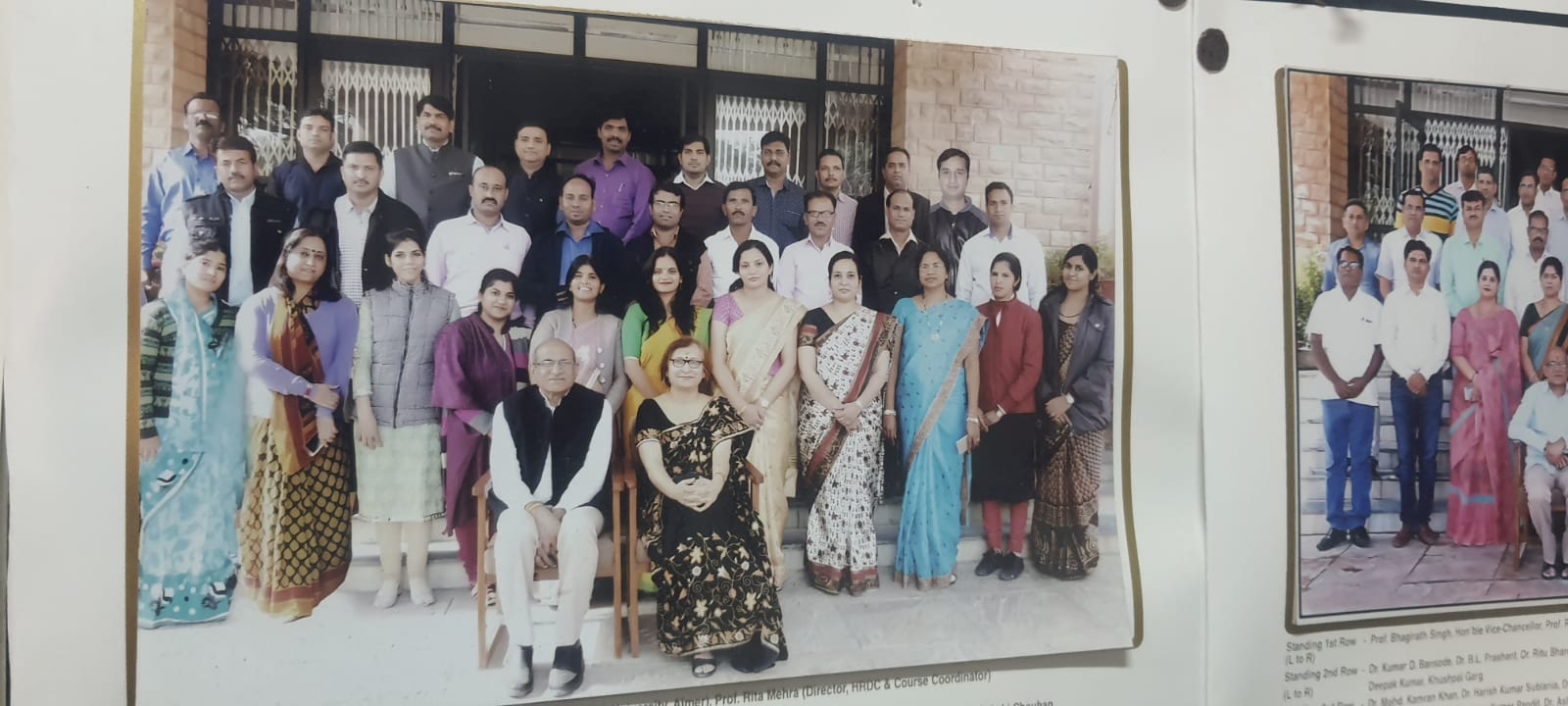 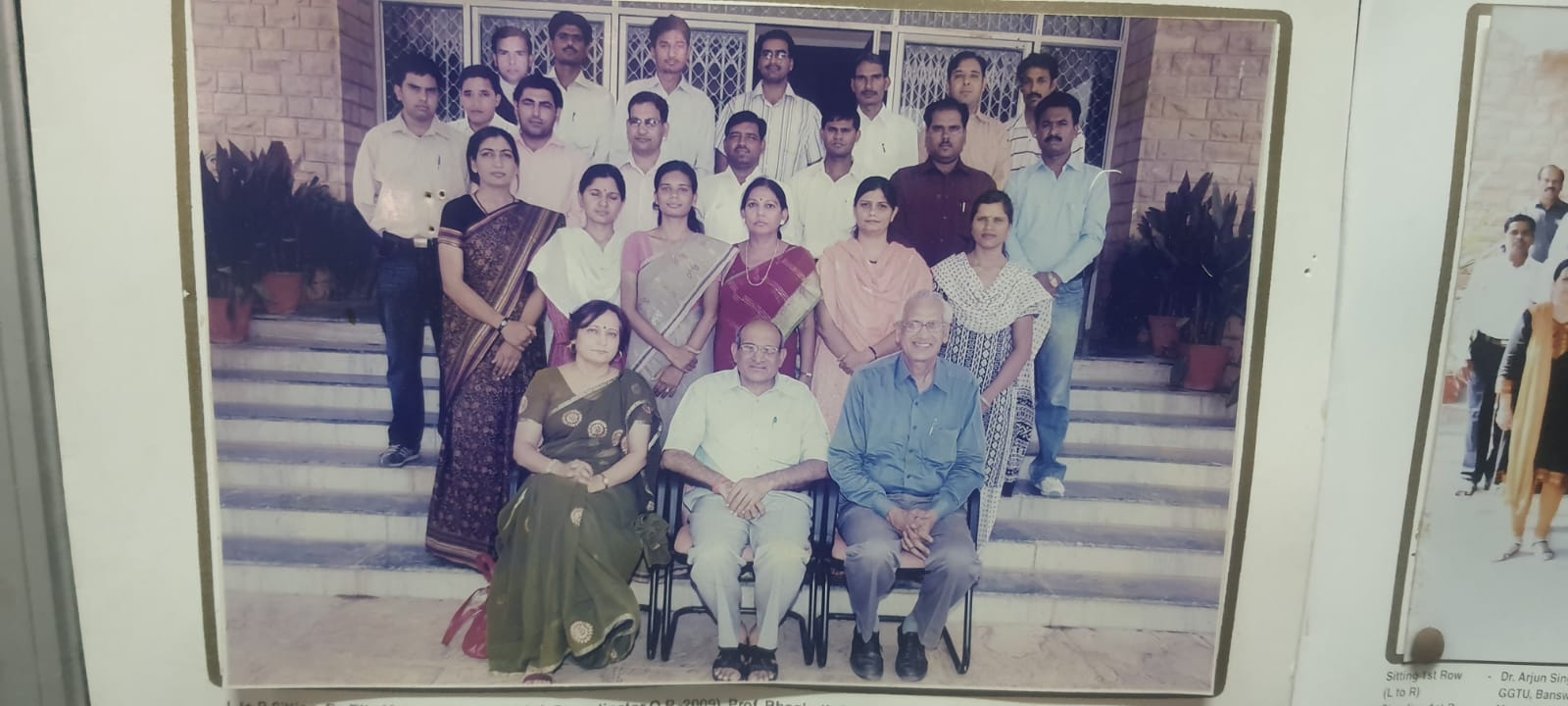 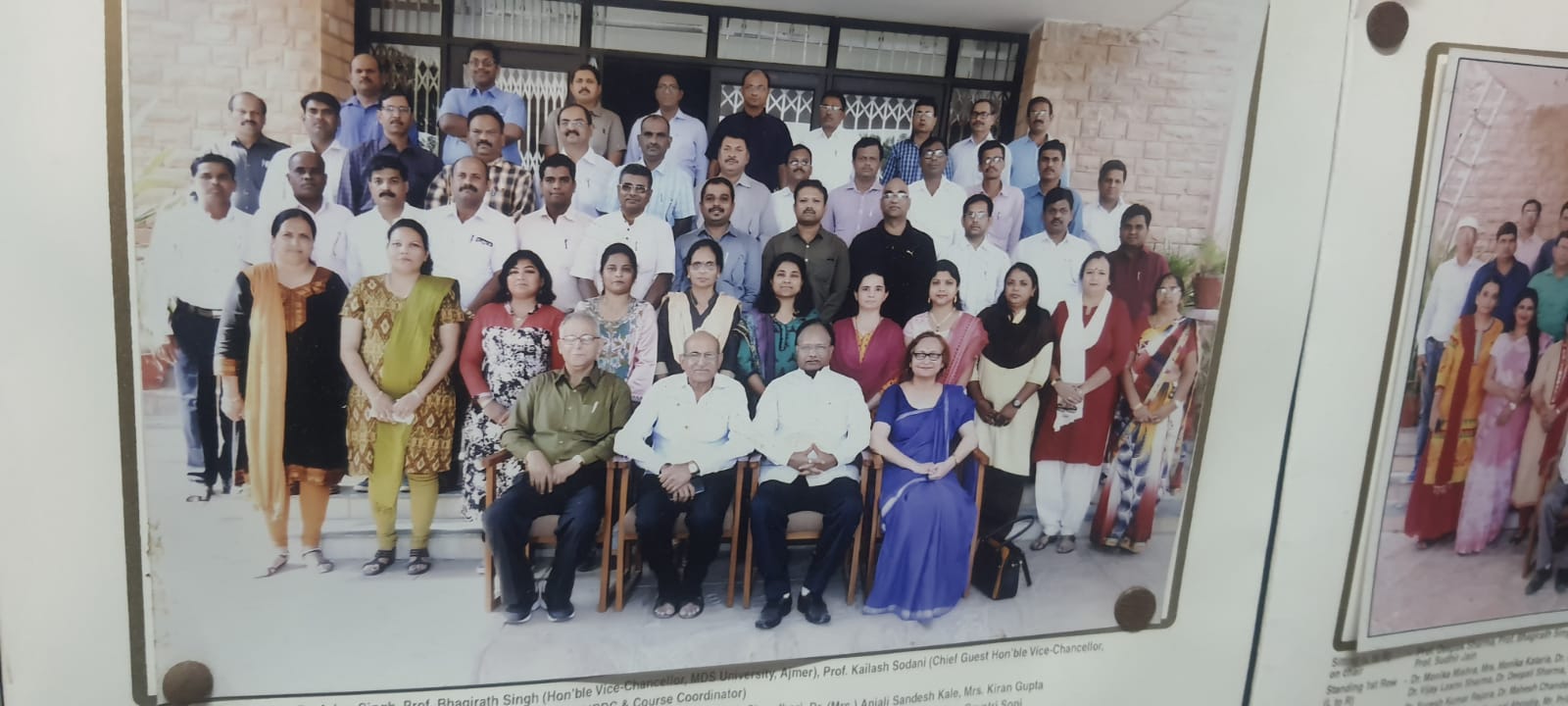 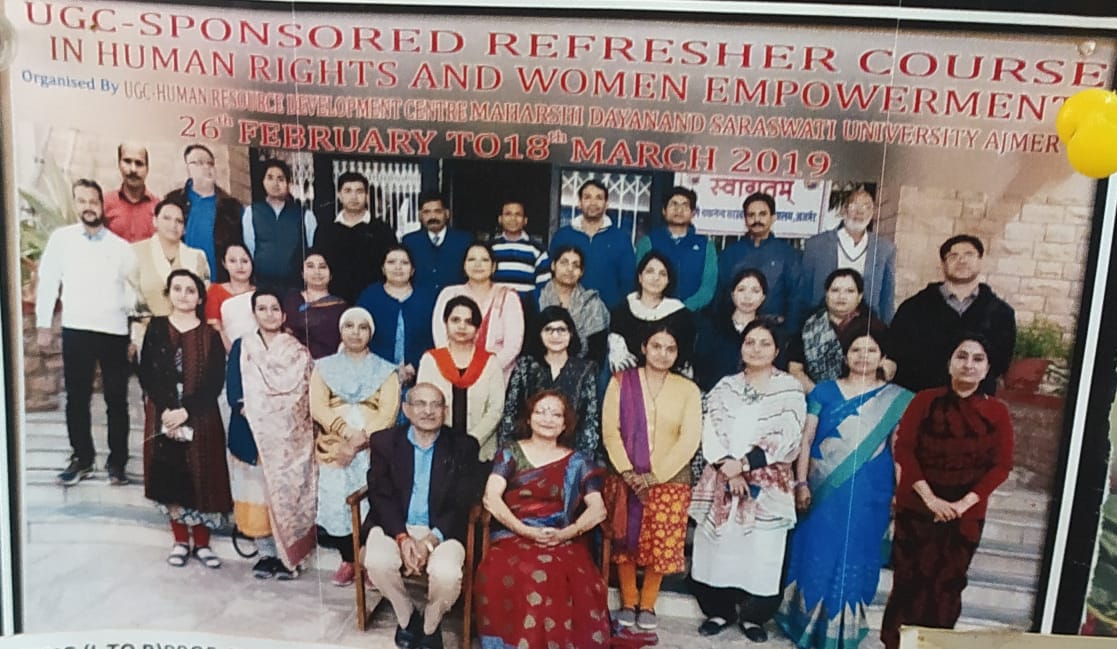 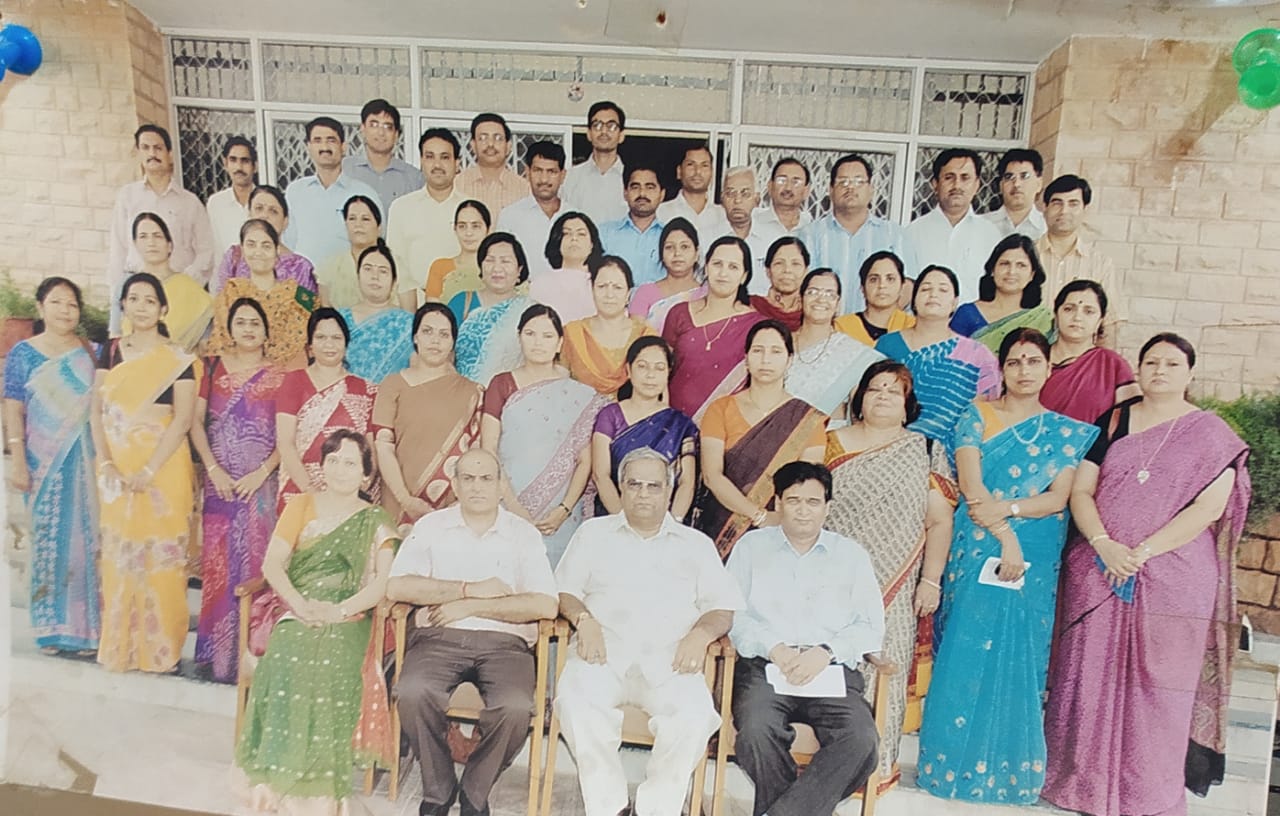 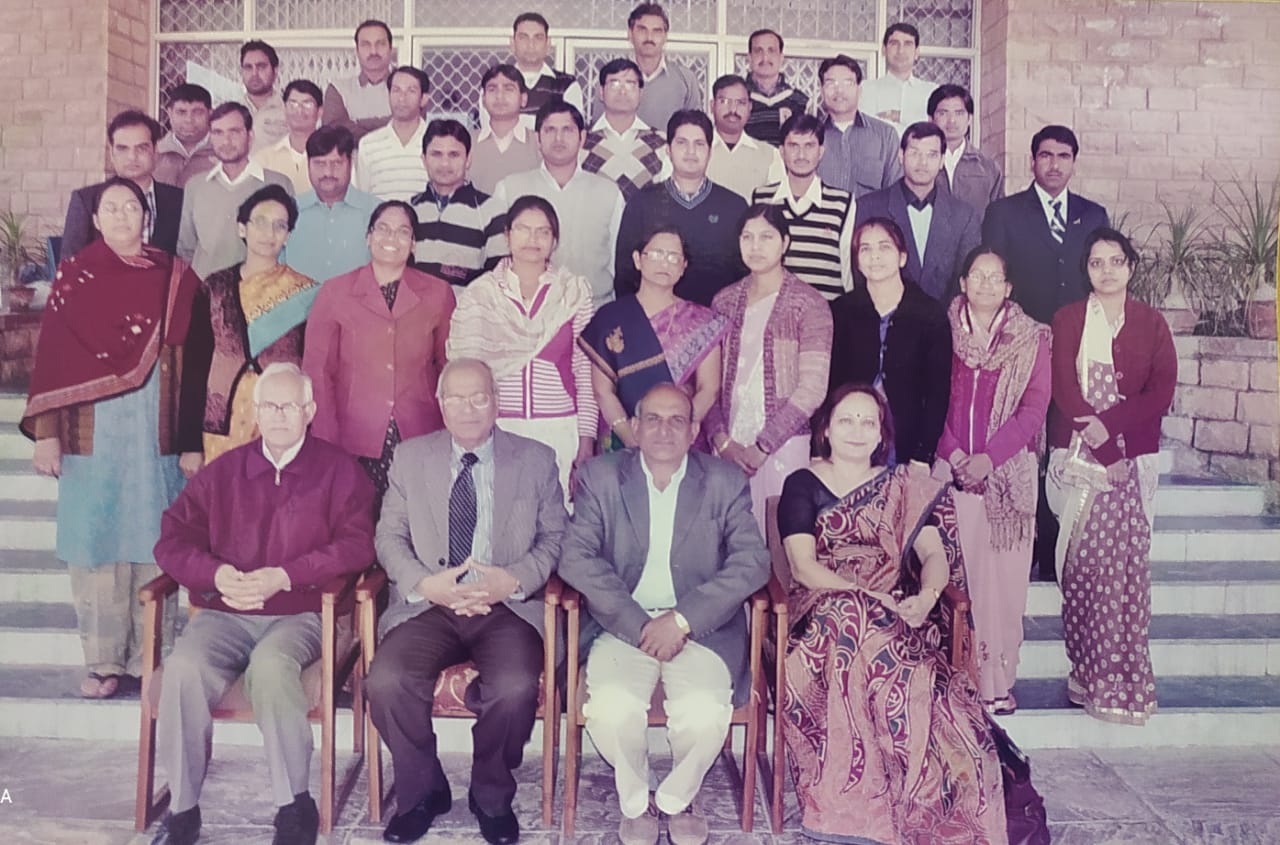 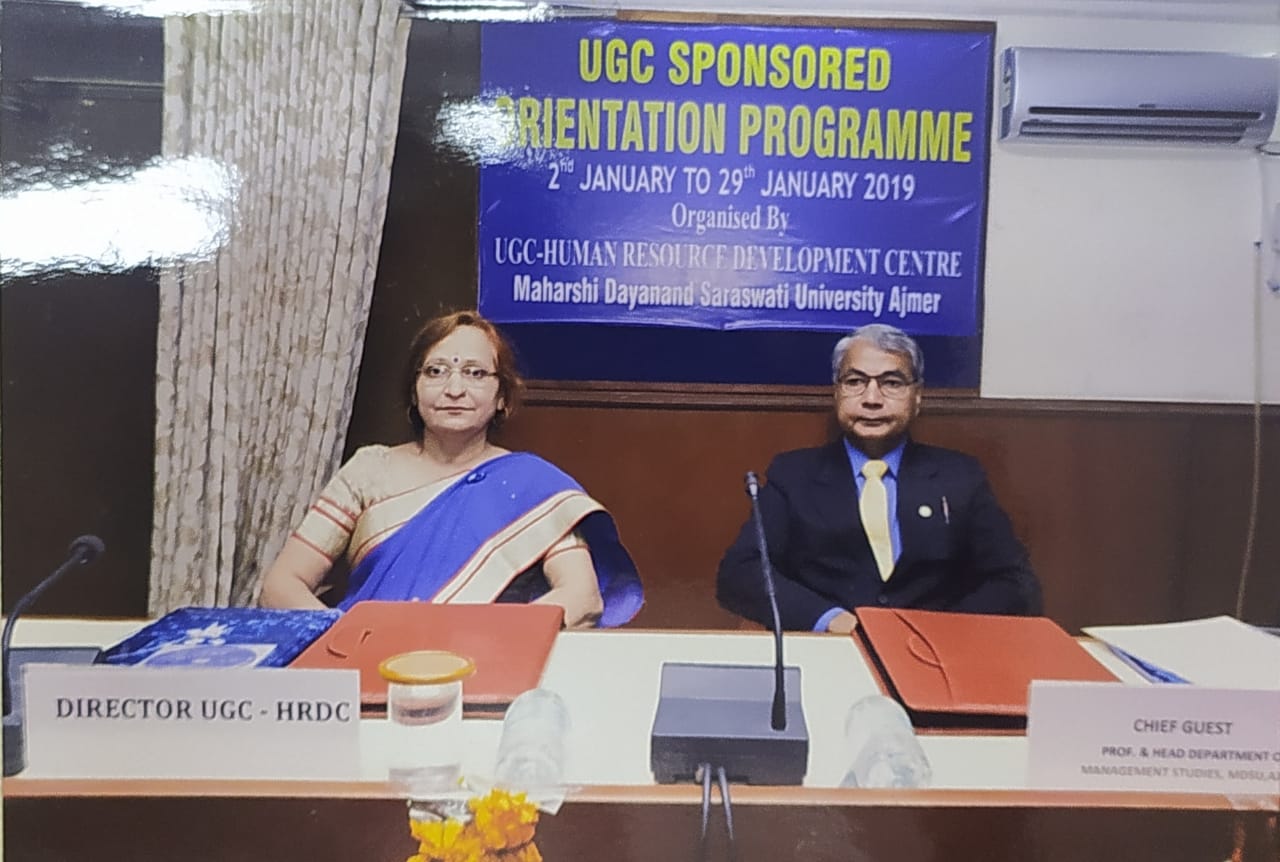 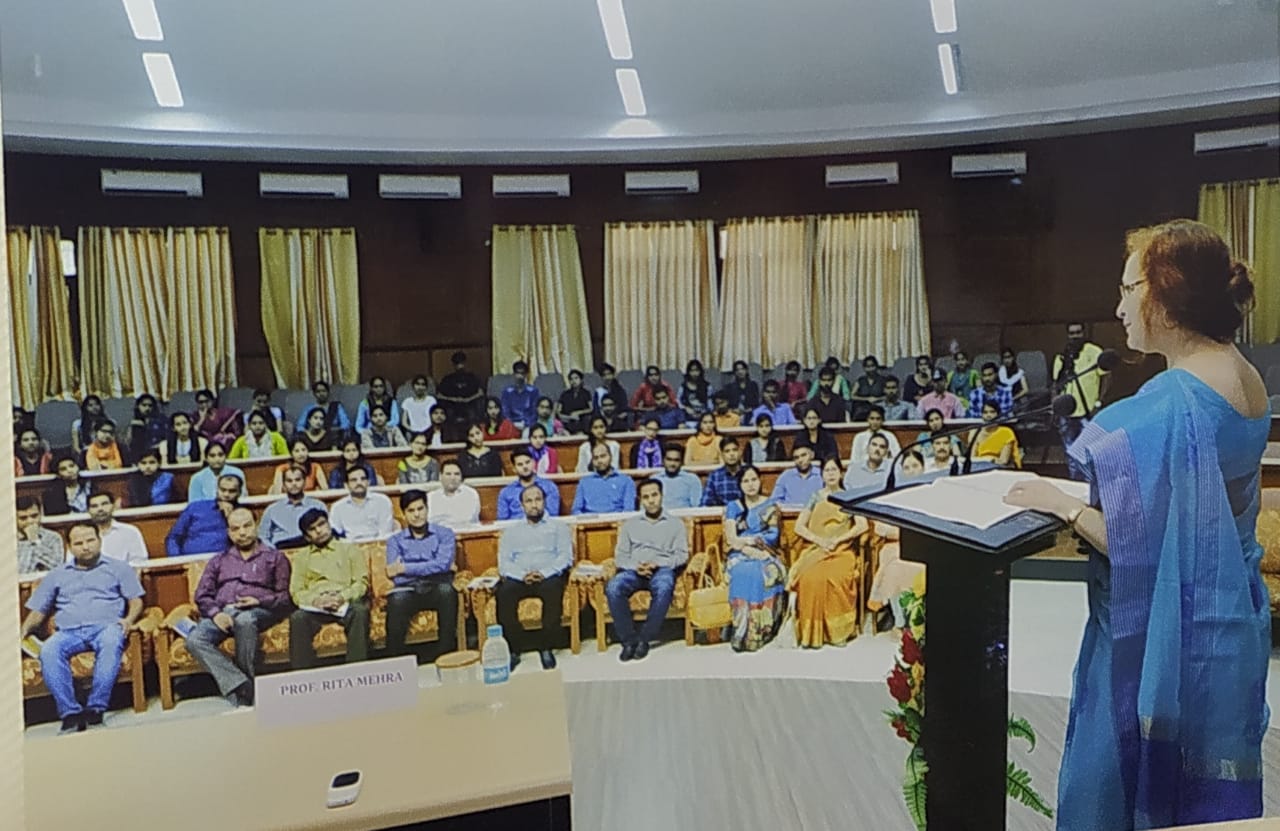 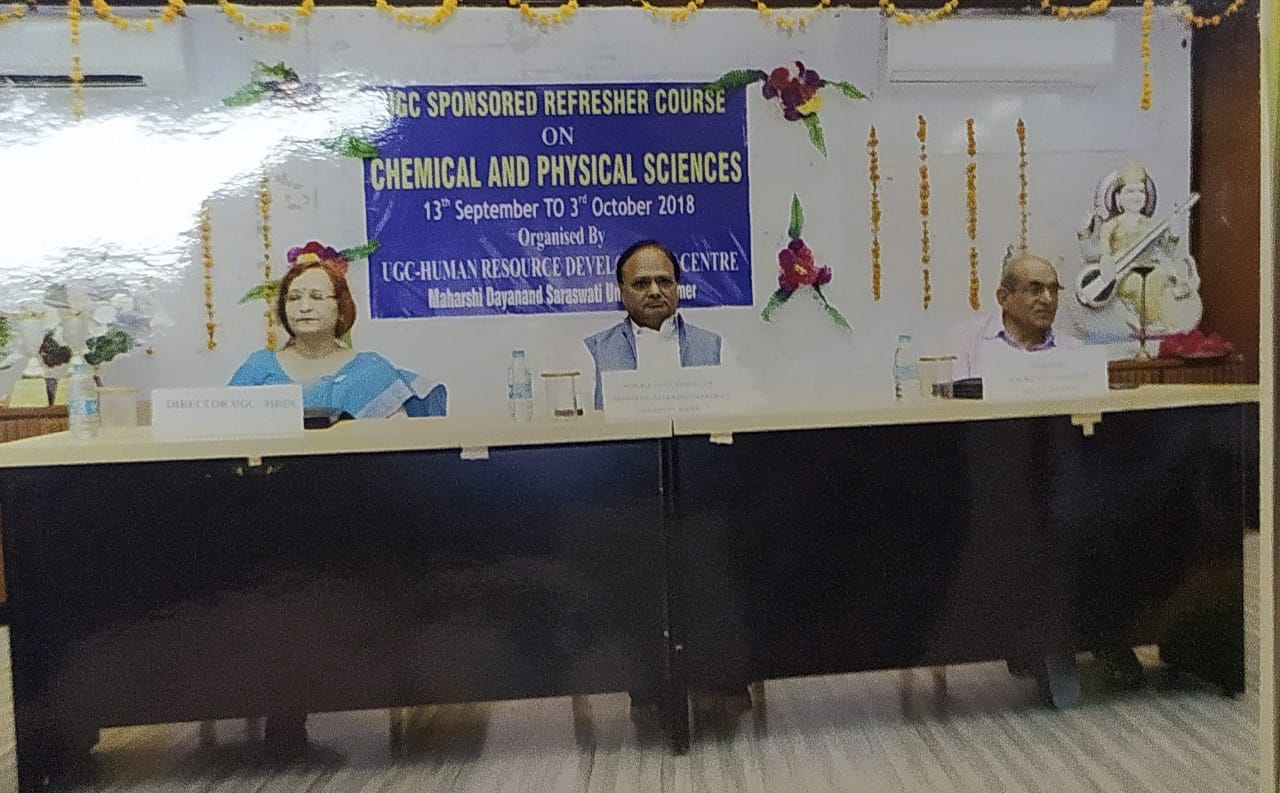 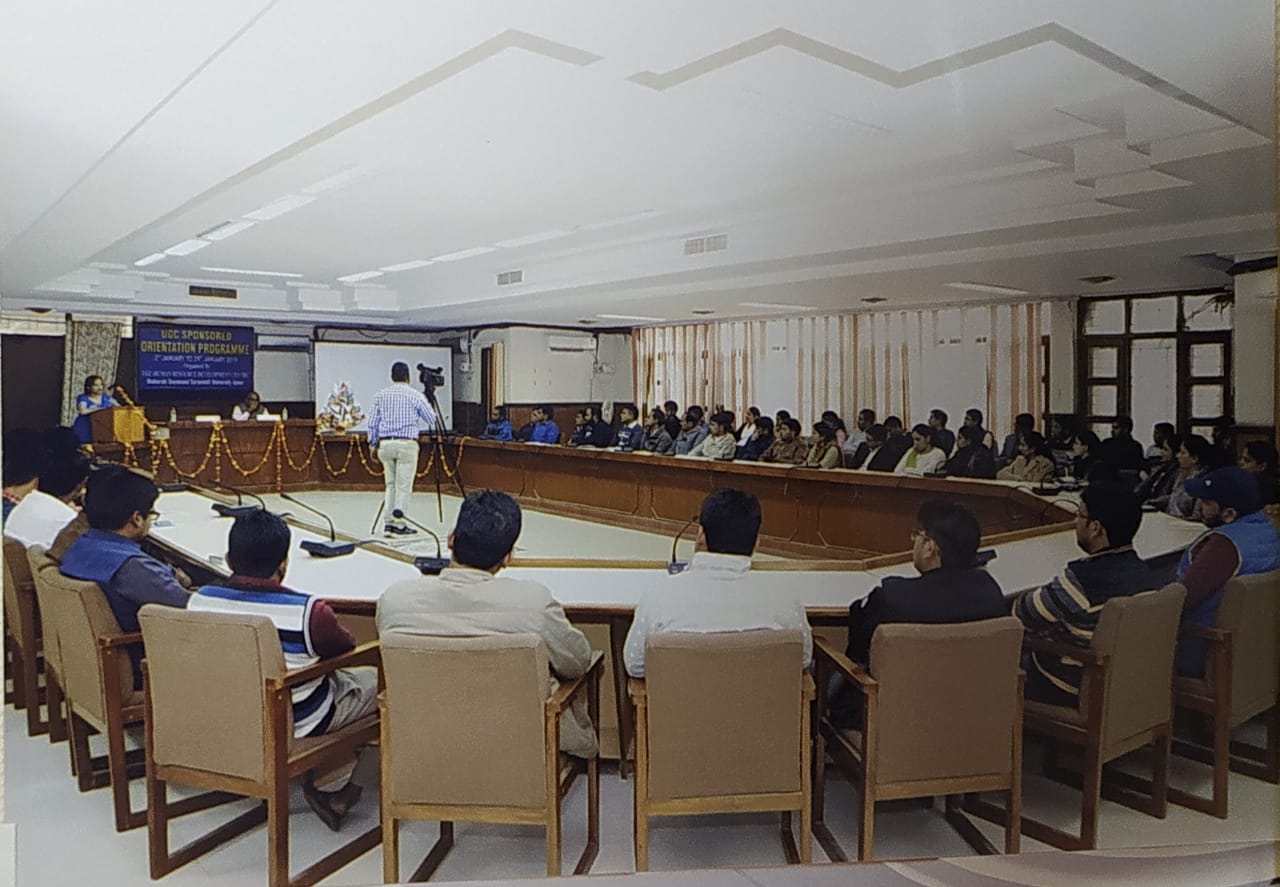 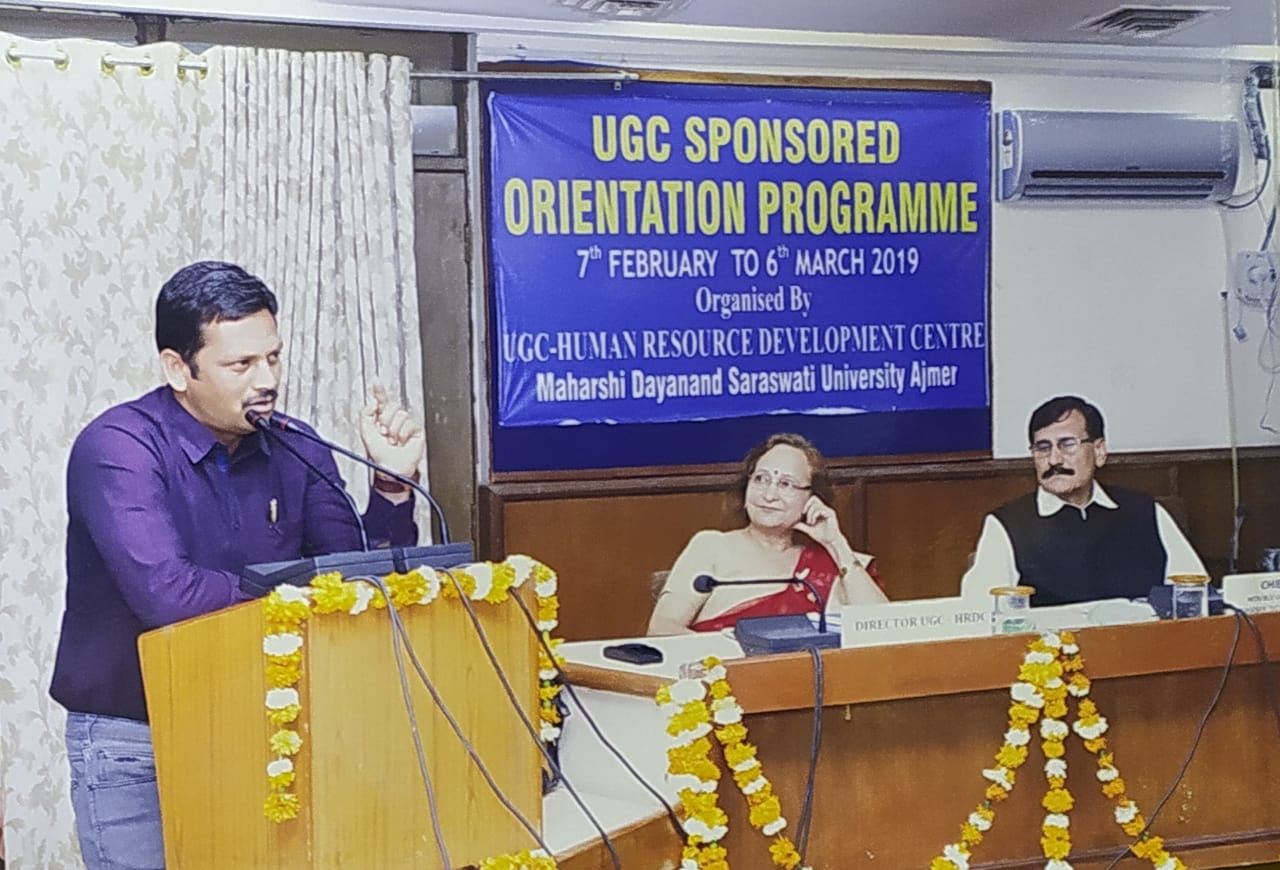 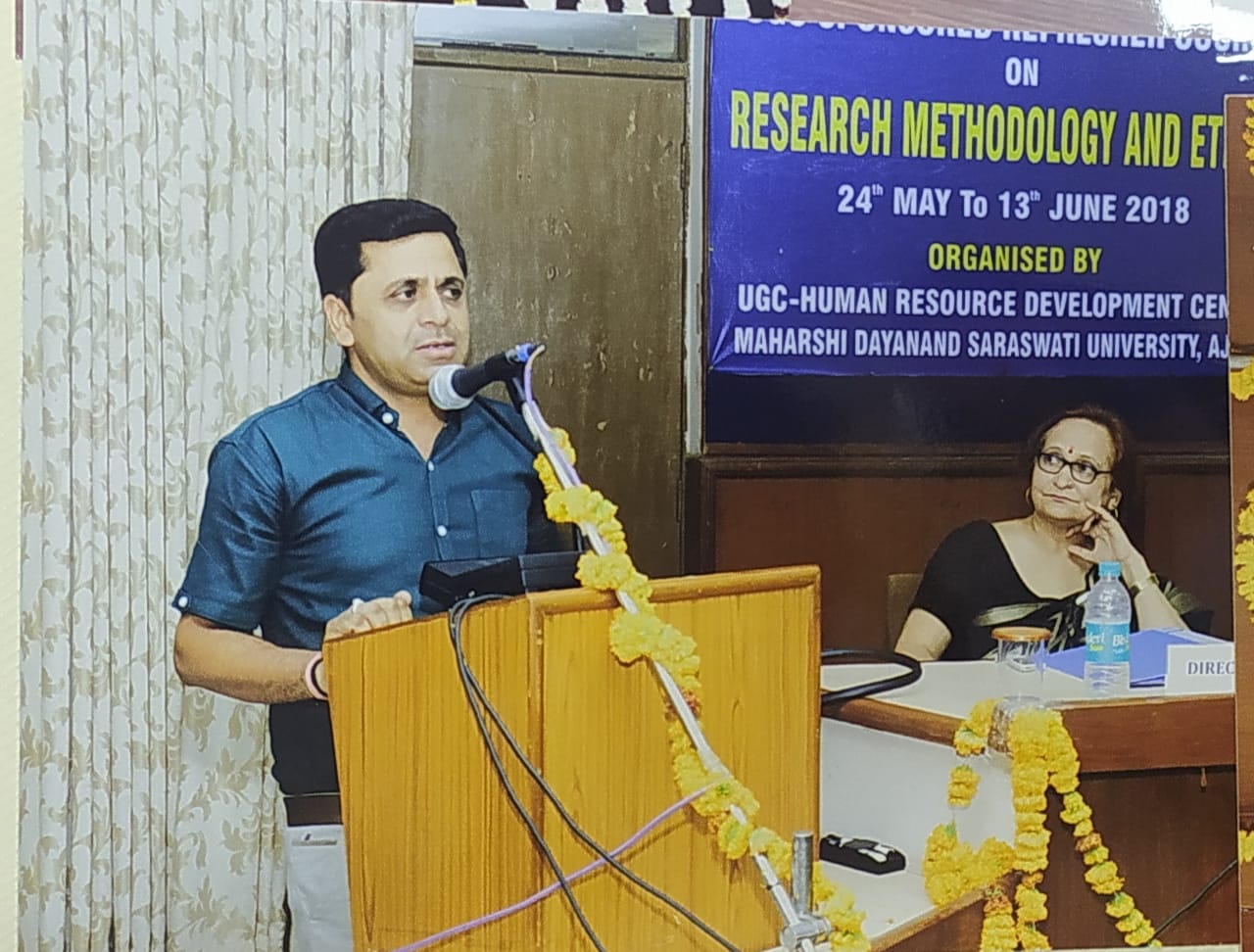 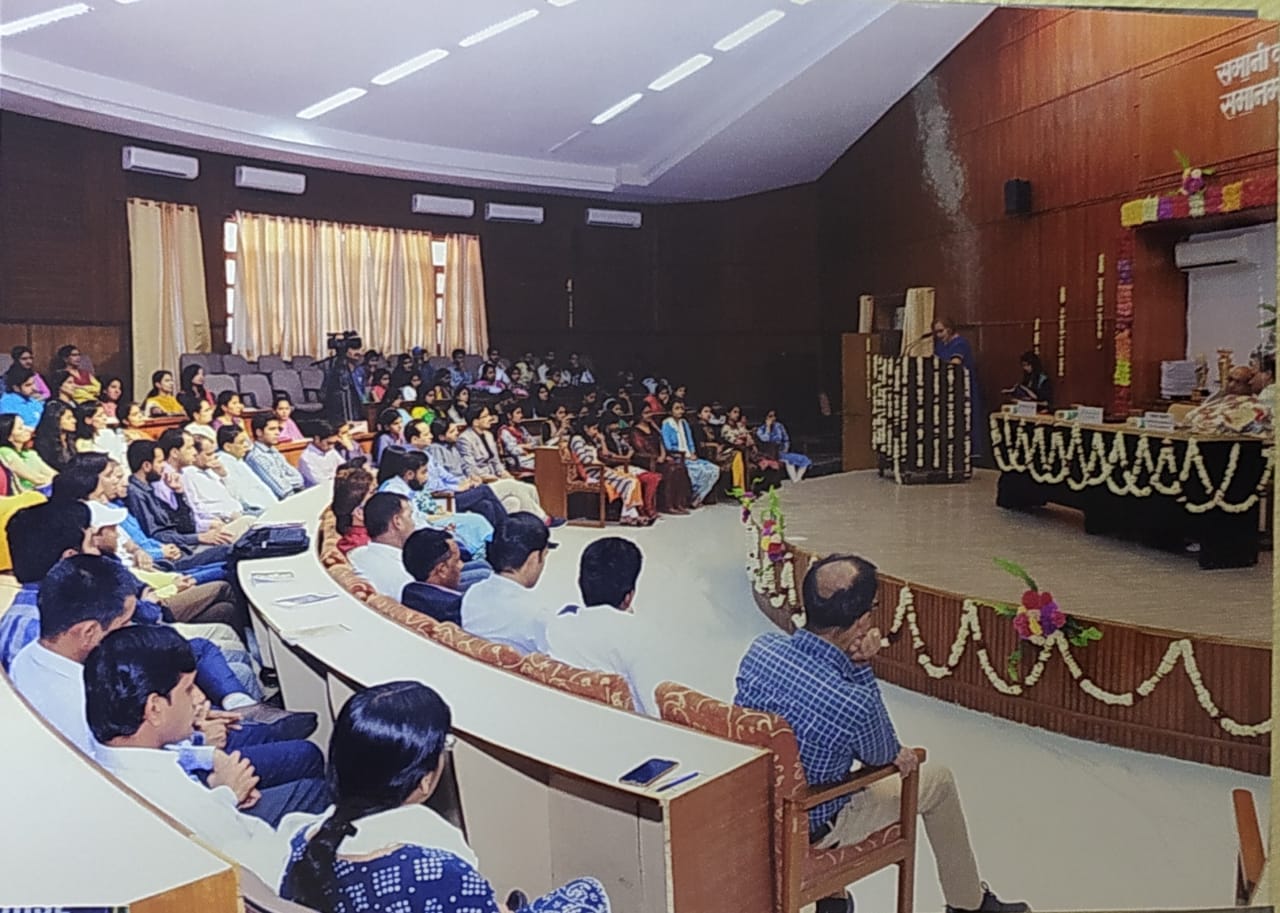 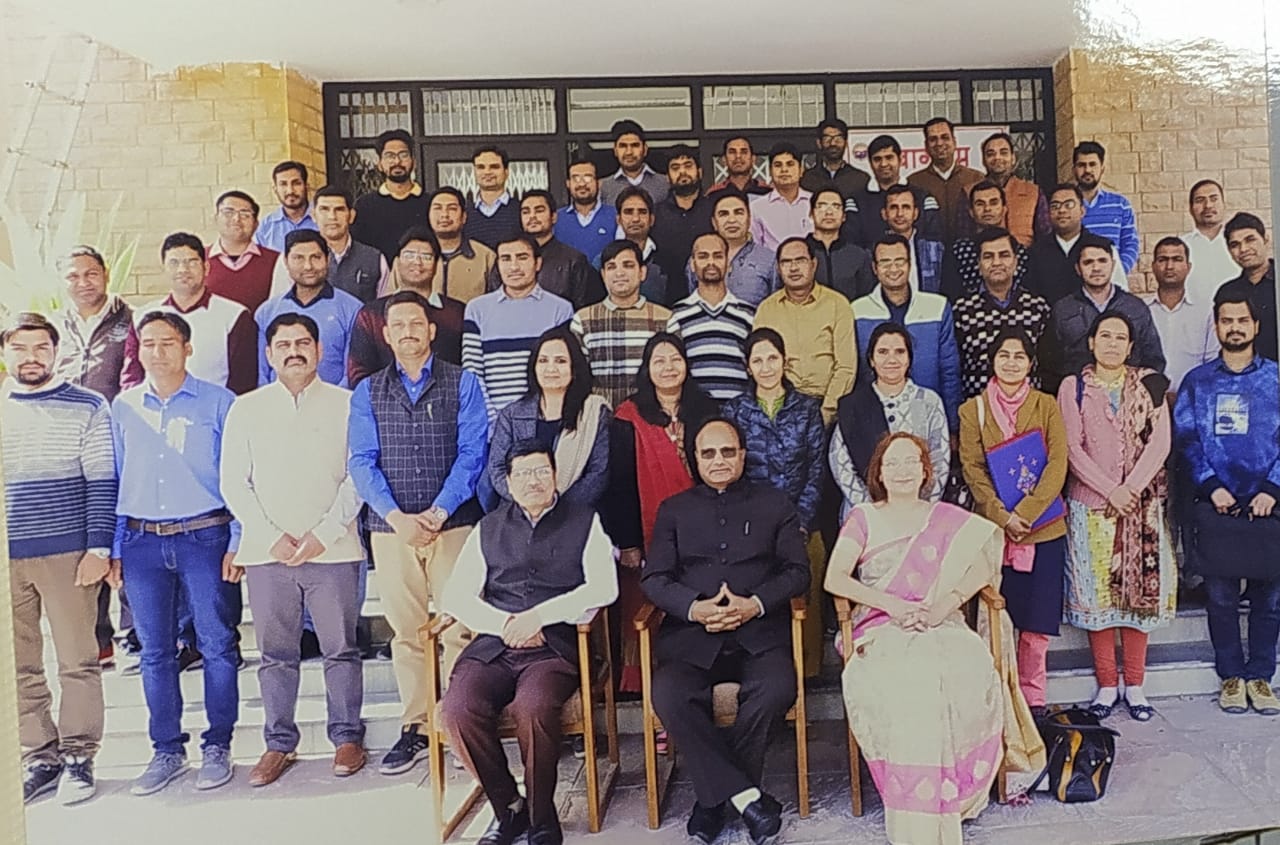 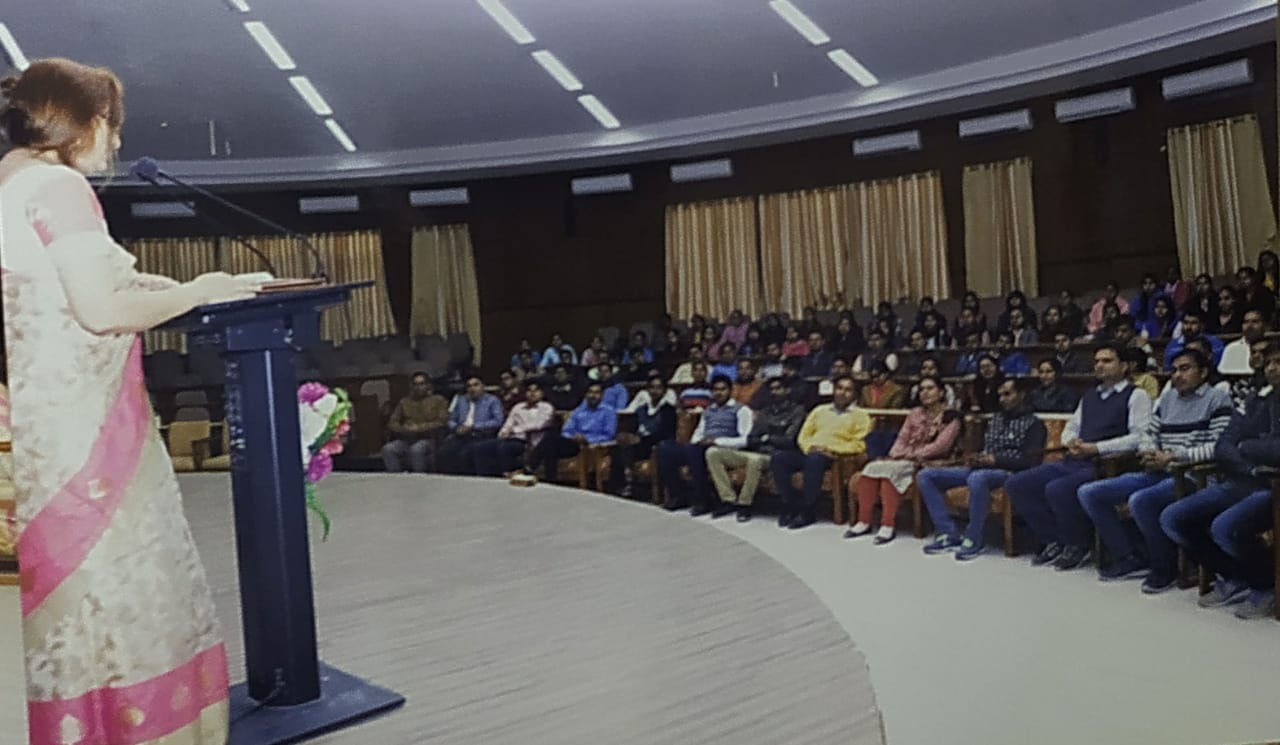 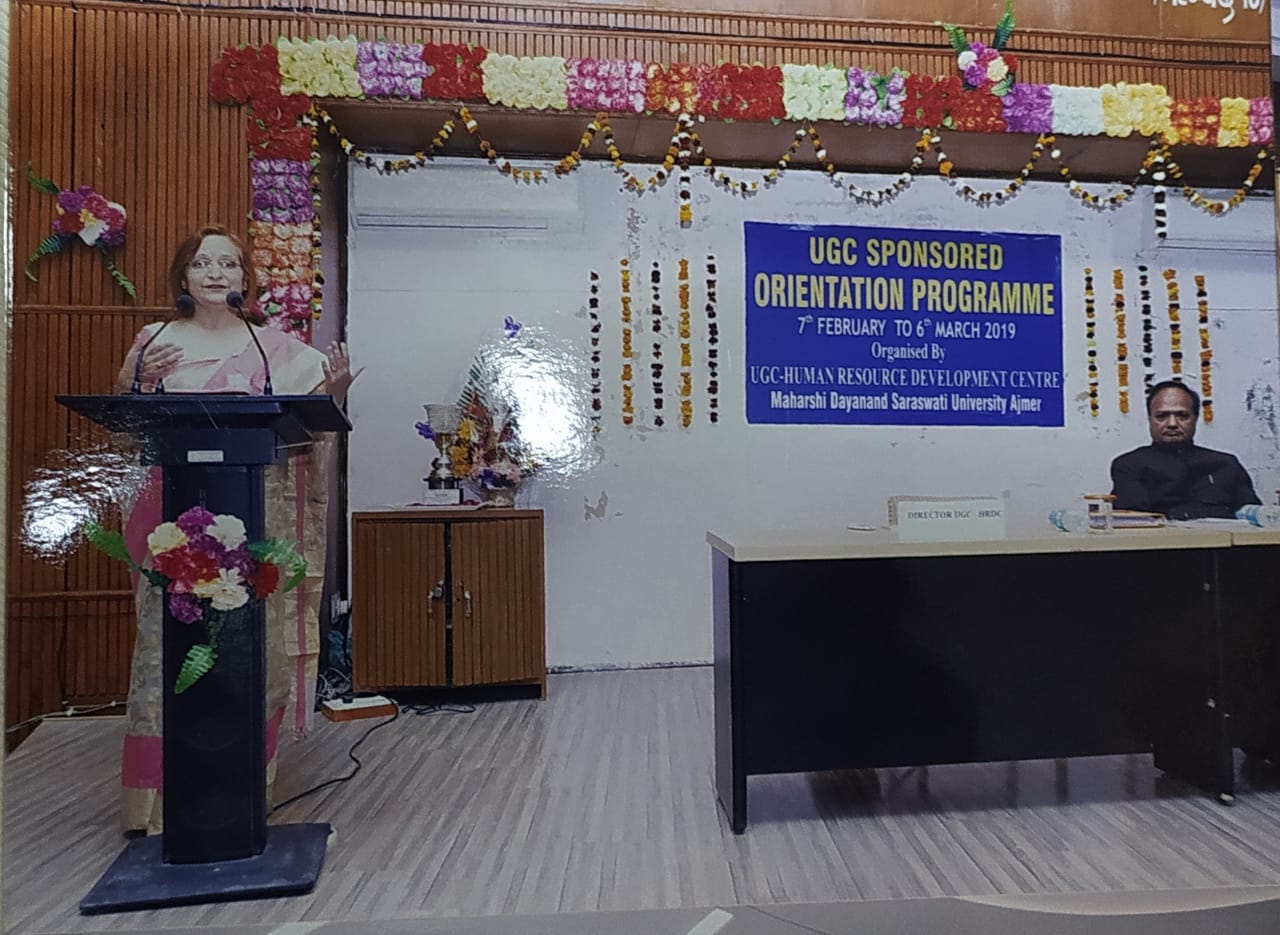 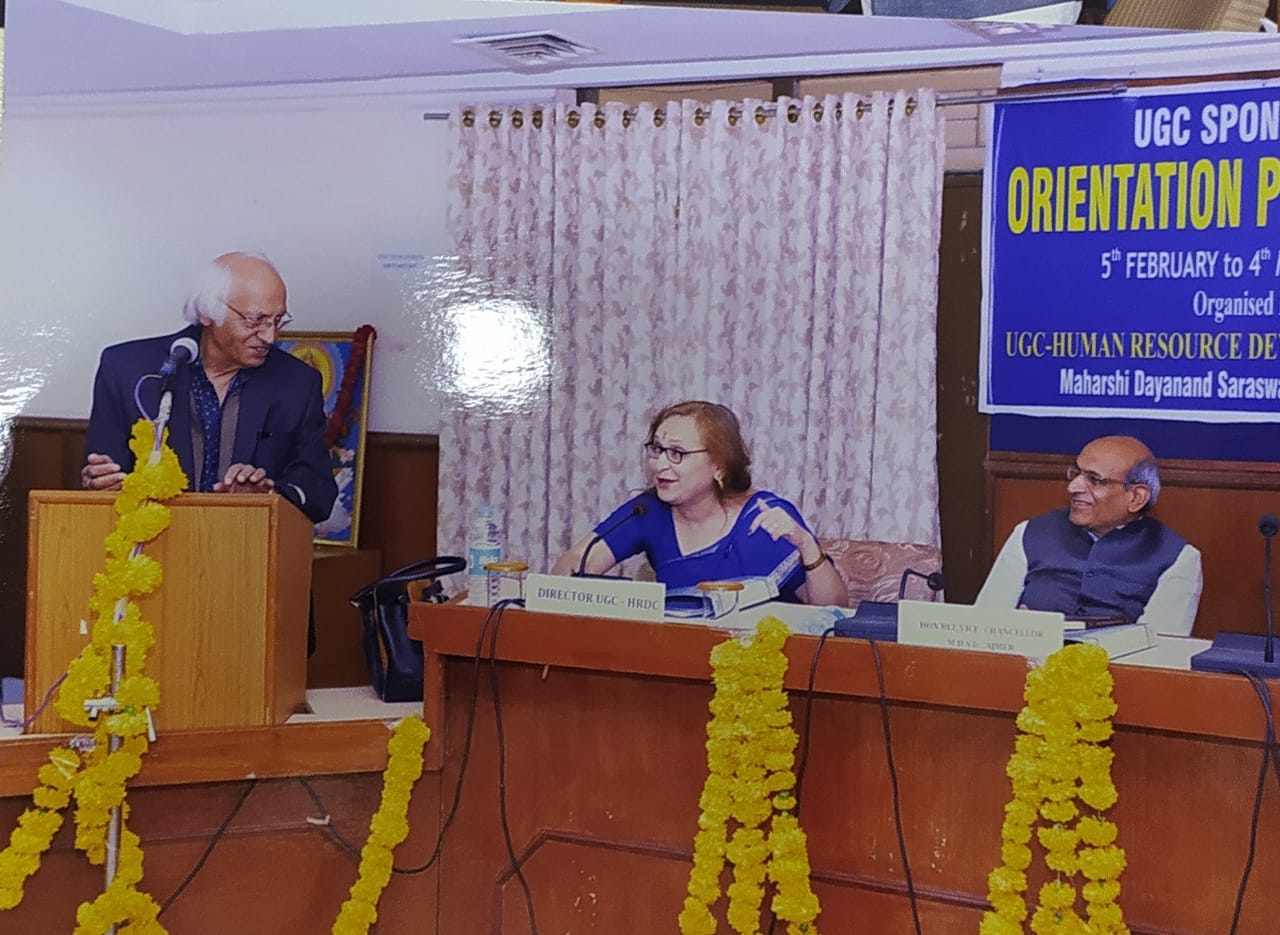 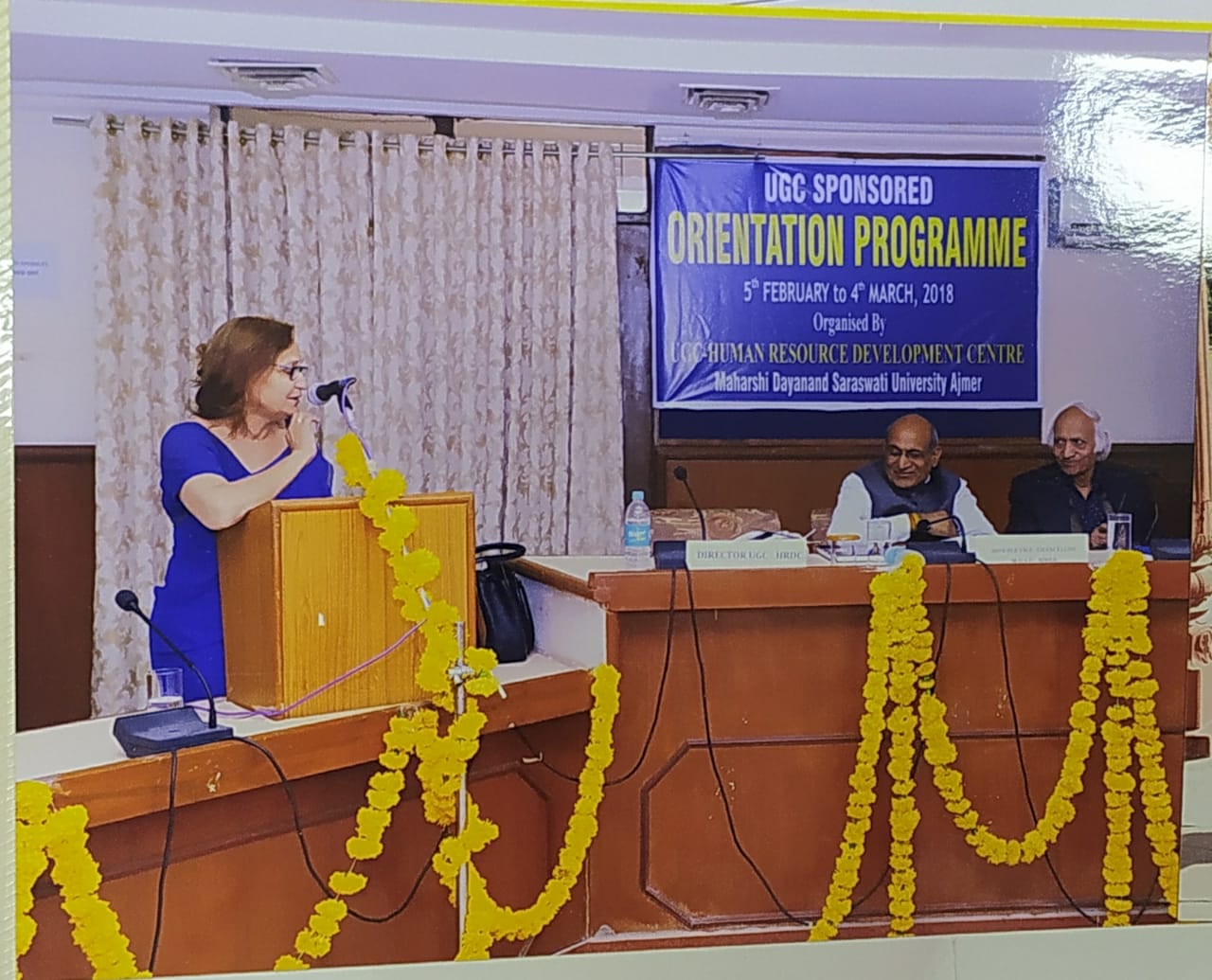 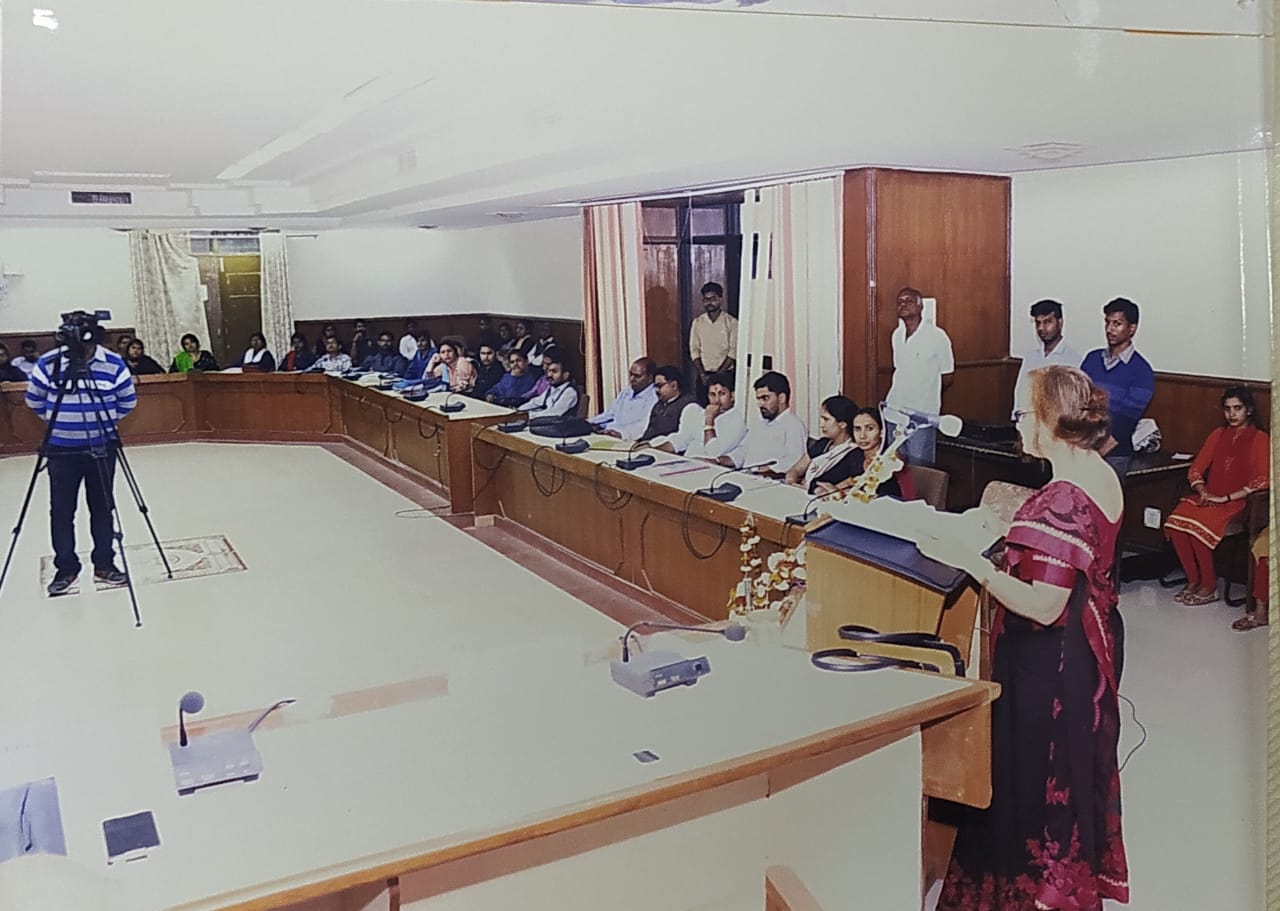 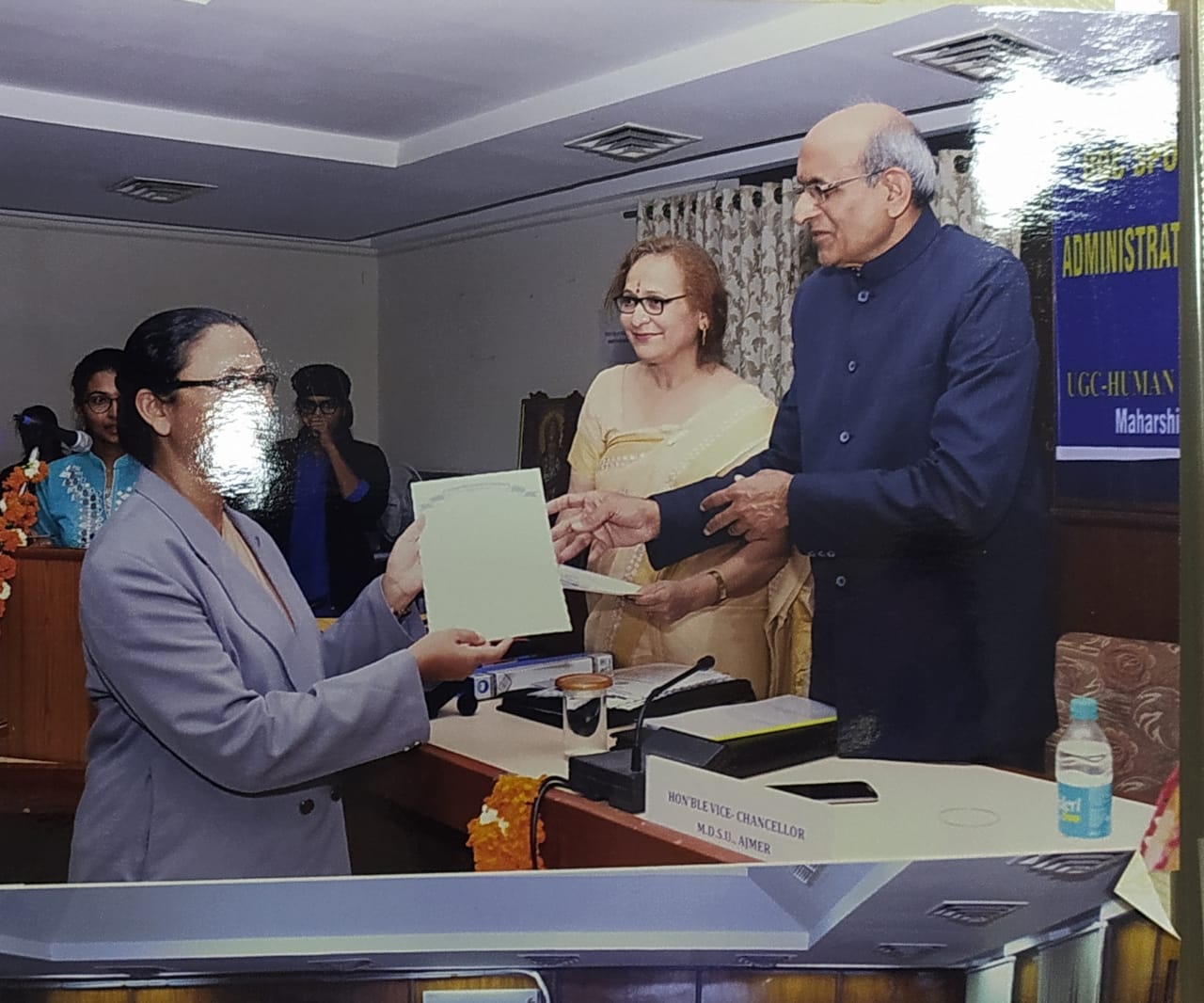 Student participation in Co-curricular and CULTURAL activities Organized by The Department– 
The students of the Department are allowed to participate in all the Seminars and Co-curricular Activities organized by the Department for their academic enhancement and personality development.

1 UGC Sponsored National Seminar on Innovative Teaching Methodology for 2D NMR Spectroscopy – A Technique with Difference on 21st March 2013 as Convener 
 
2. National Seminar on Innovative Teaching Methodology for 13C NMR Spectroscopy – A Technique with Difference on 25st March 2015 as Convener
 
3. UGC sponsored National Seminar on Mass Spectroscopy on 17th October 2015 as   Convener
4.Co-curricular Activity - Department organized co-curricular activities for all round development of students viz.

  5. Chemism – Exhibition on Working Chemistry Models-An exhibition was  put up to show the applications of Chemistry and Applied Chemistry  on 30.9.2014

  6. Chemistry of Divinity – Concepts of Chemistry in Ancient Vedic Literature and Divine number 108  cum Cultural Programme on 13.10.14
  7. Cultural Activity “Chemic” on 1.5.2015
‘
Chemism
An exhibition 
on 
working models
AND 
POSTERS
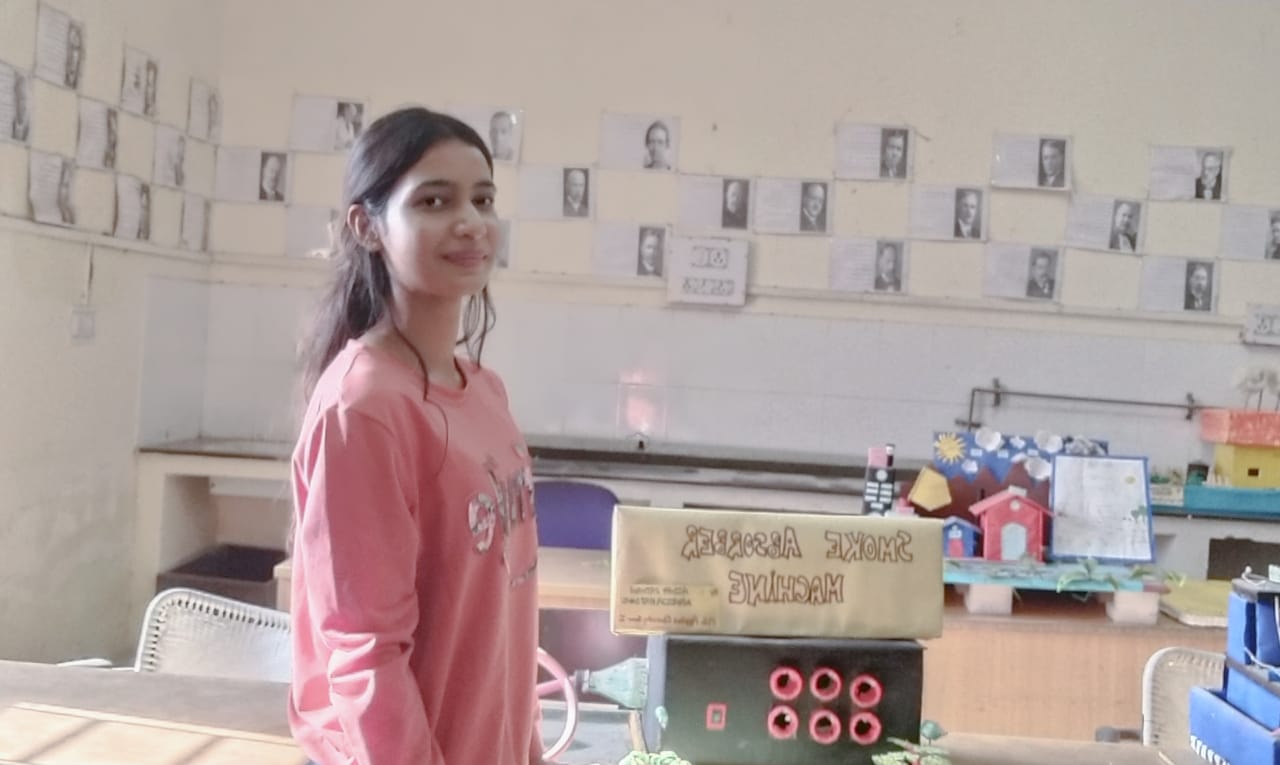 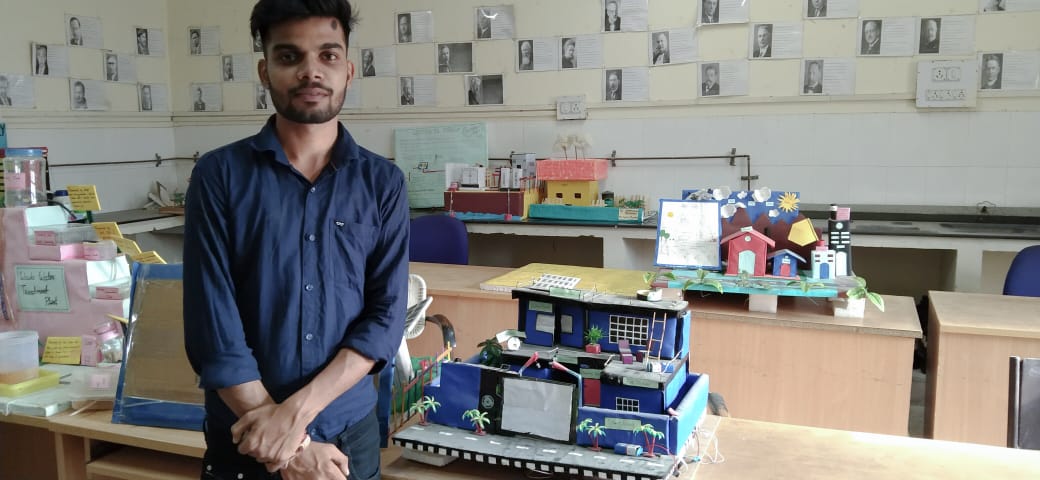 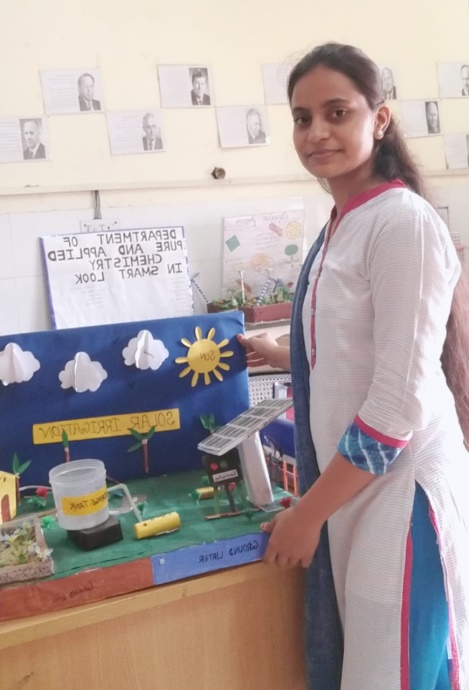 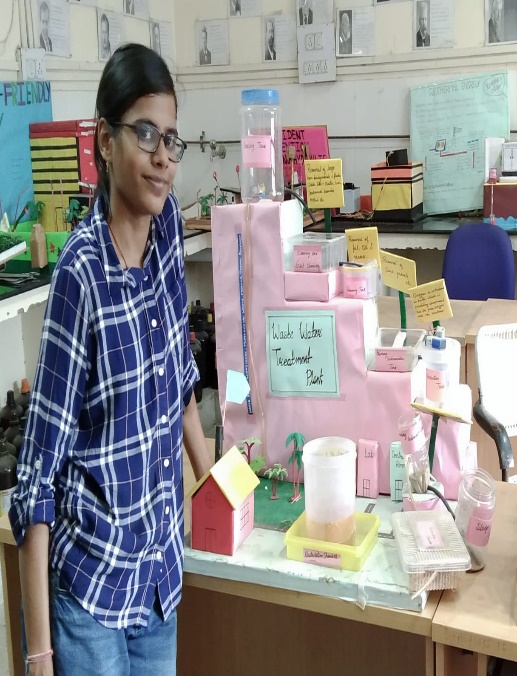 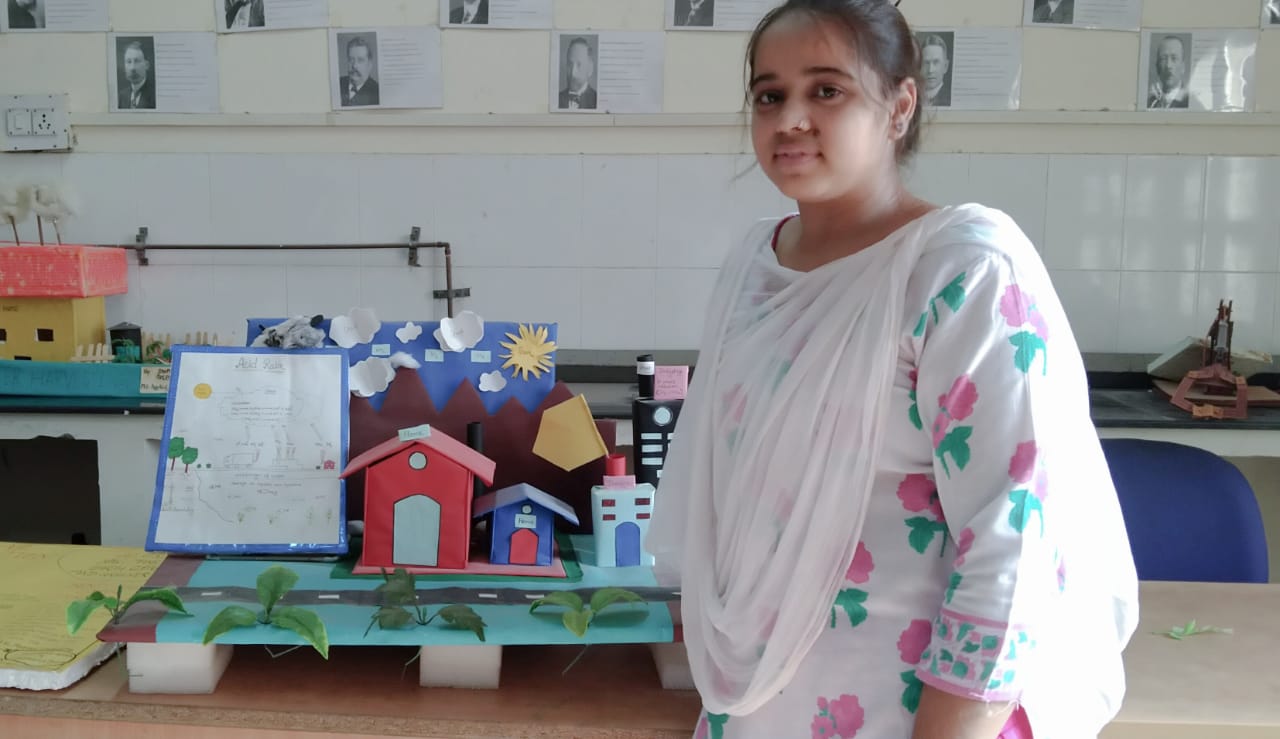 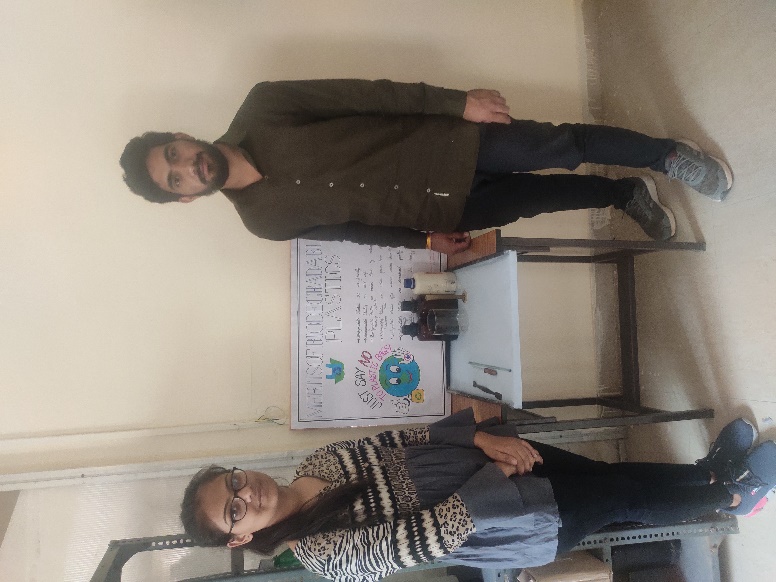 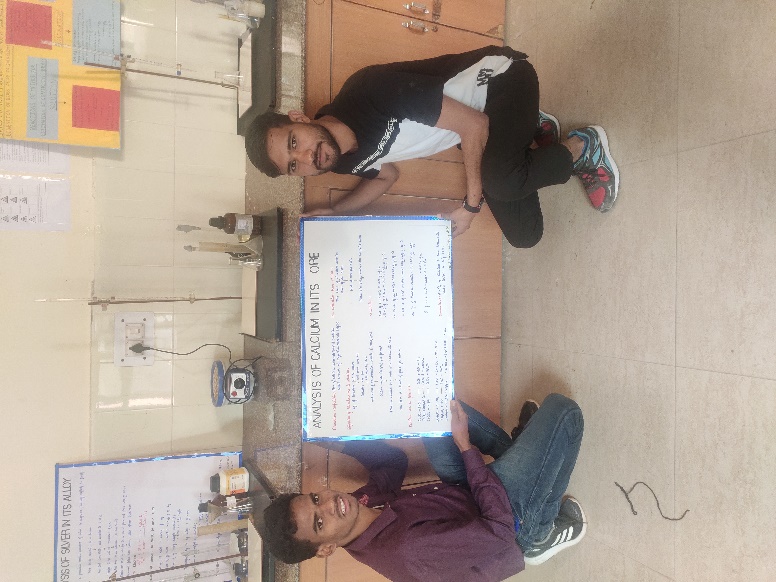 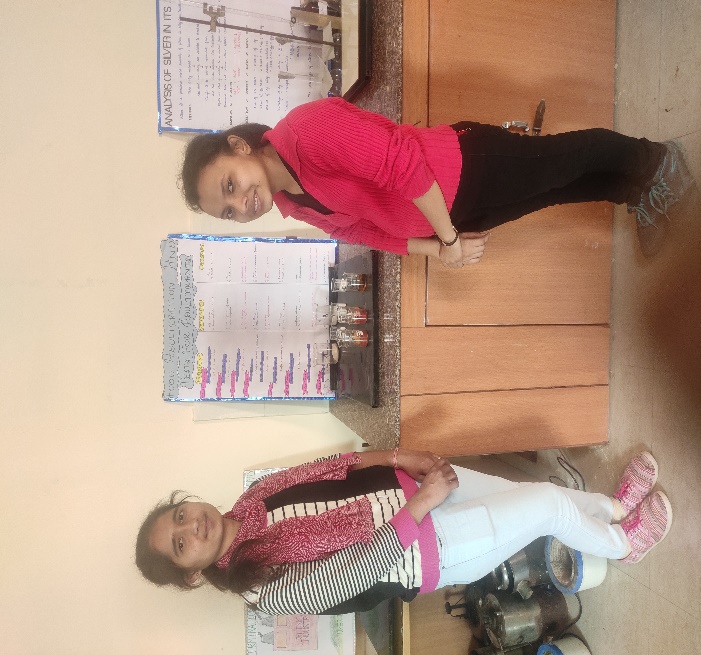 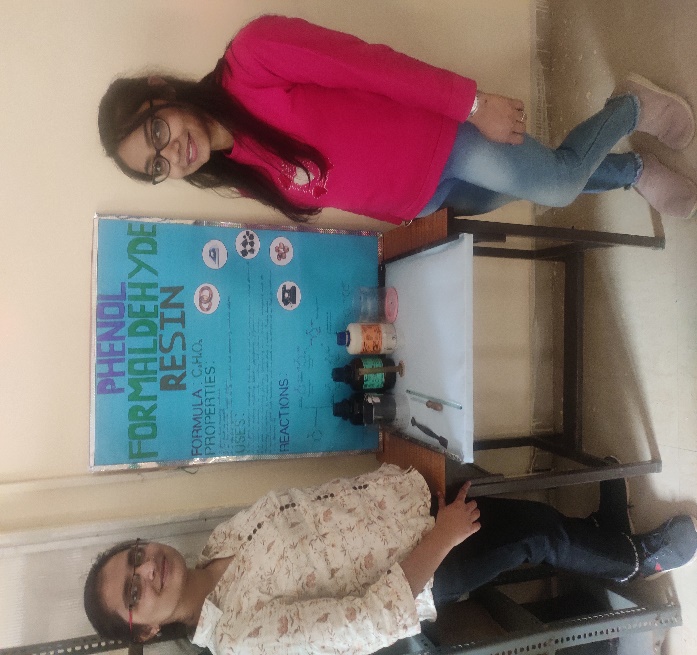 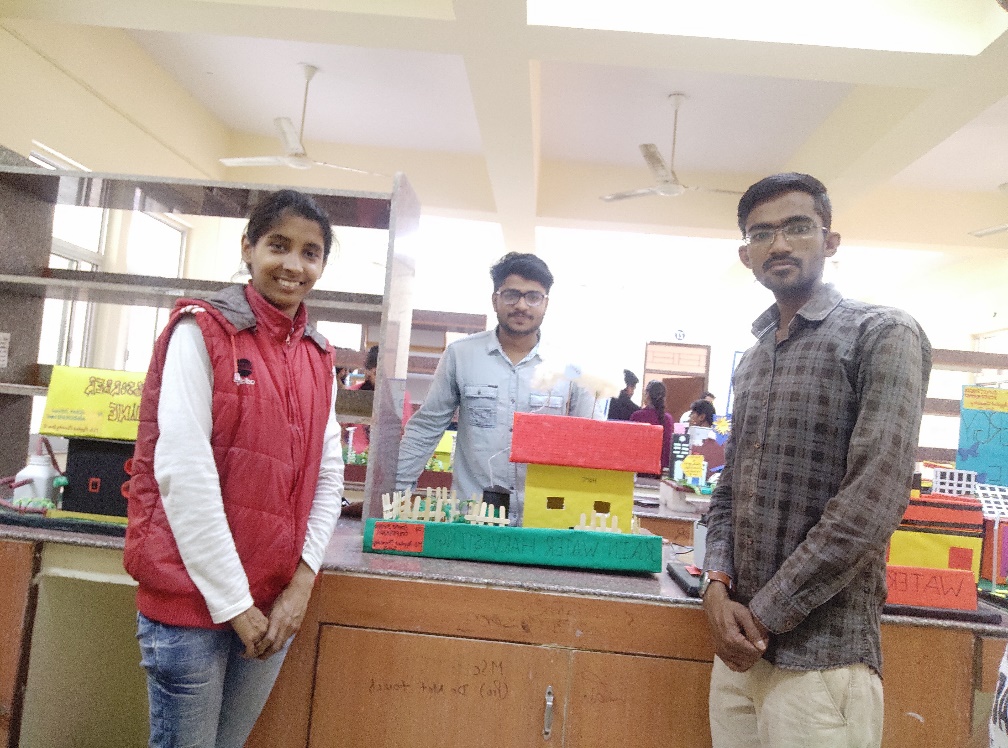 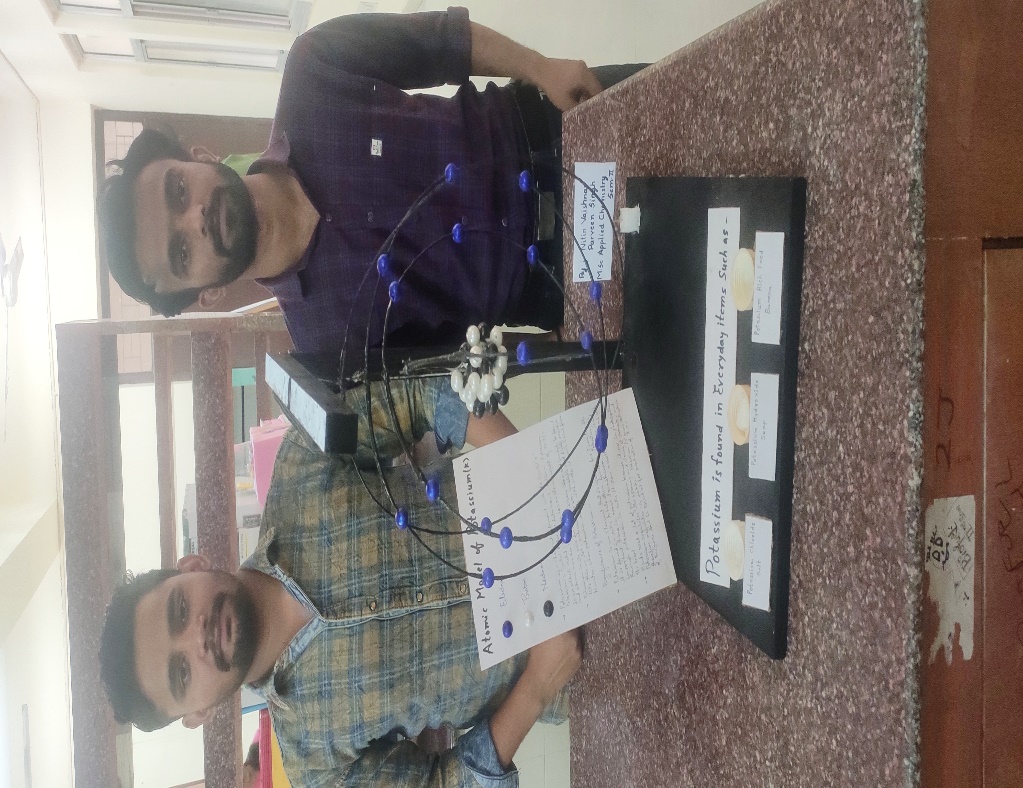 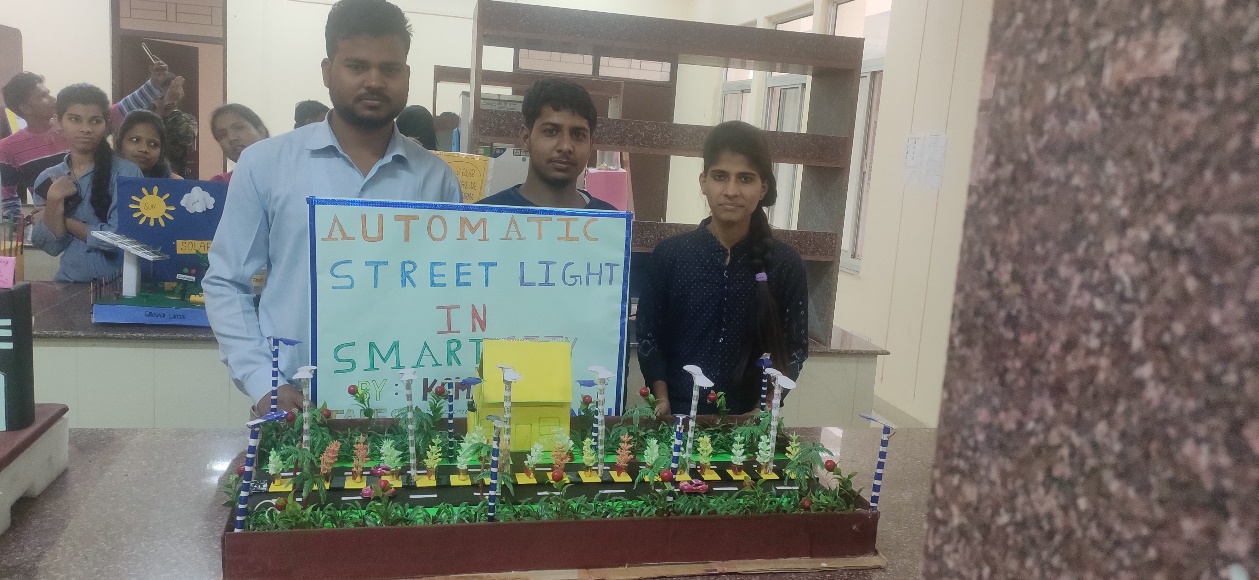 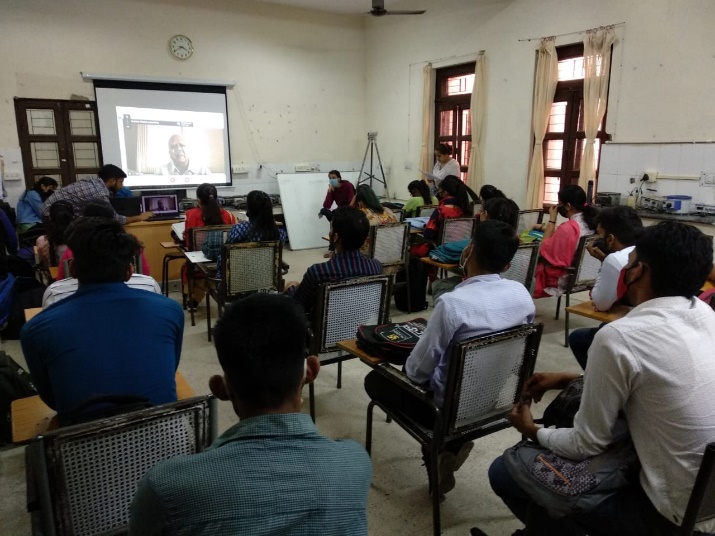 NATIONAL SCIENCE
 DAY
28 FEB. 2021
SPEECH 
COMPETITION
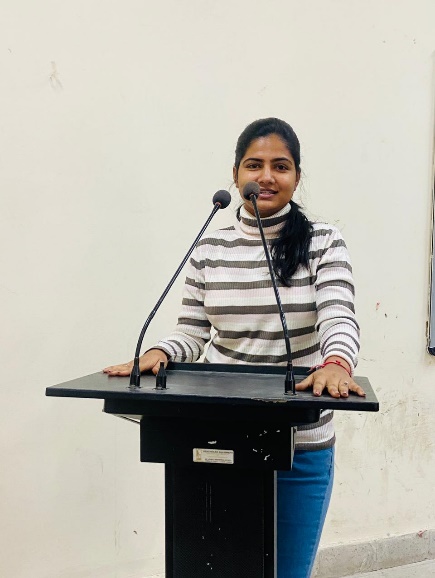 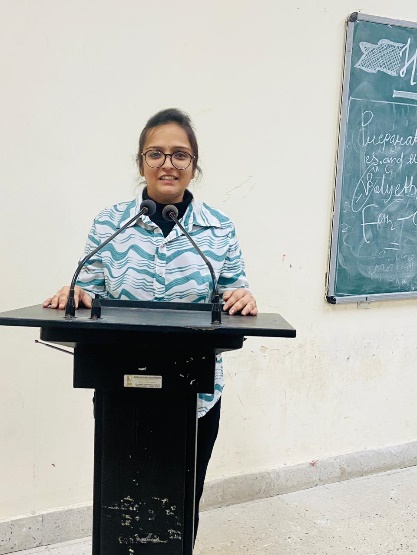 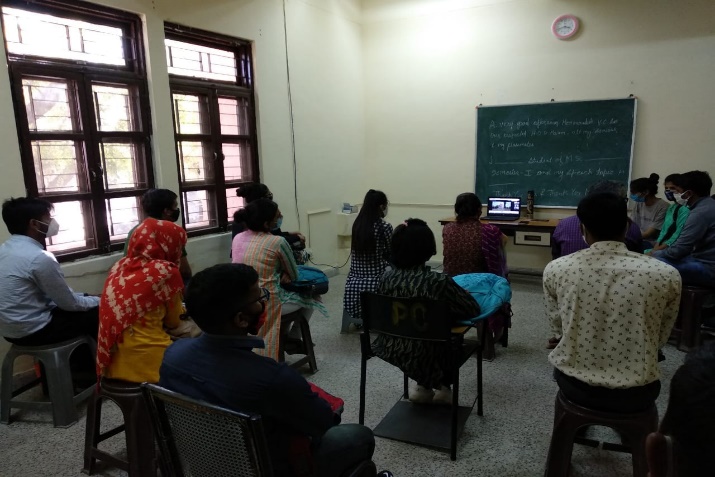 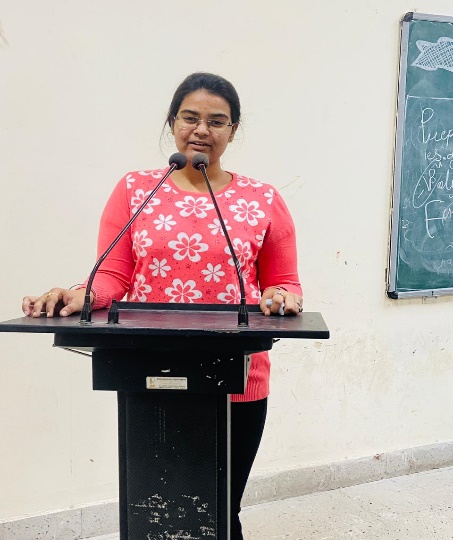 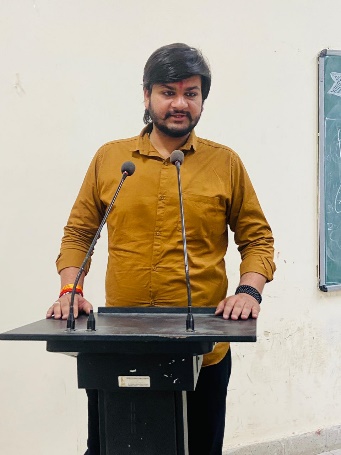 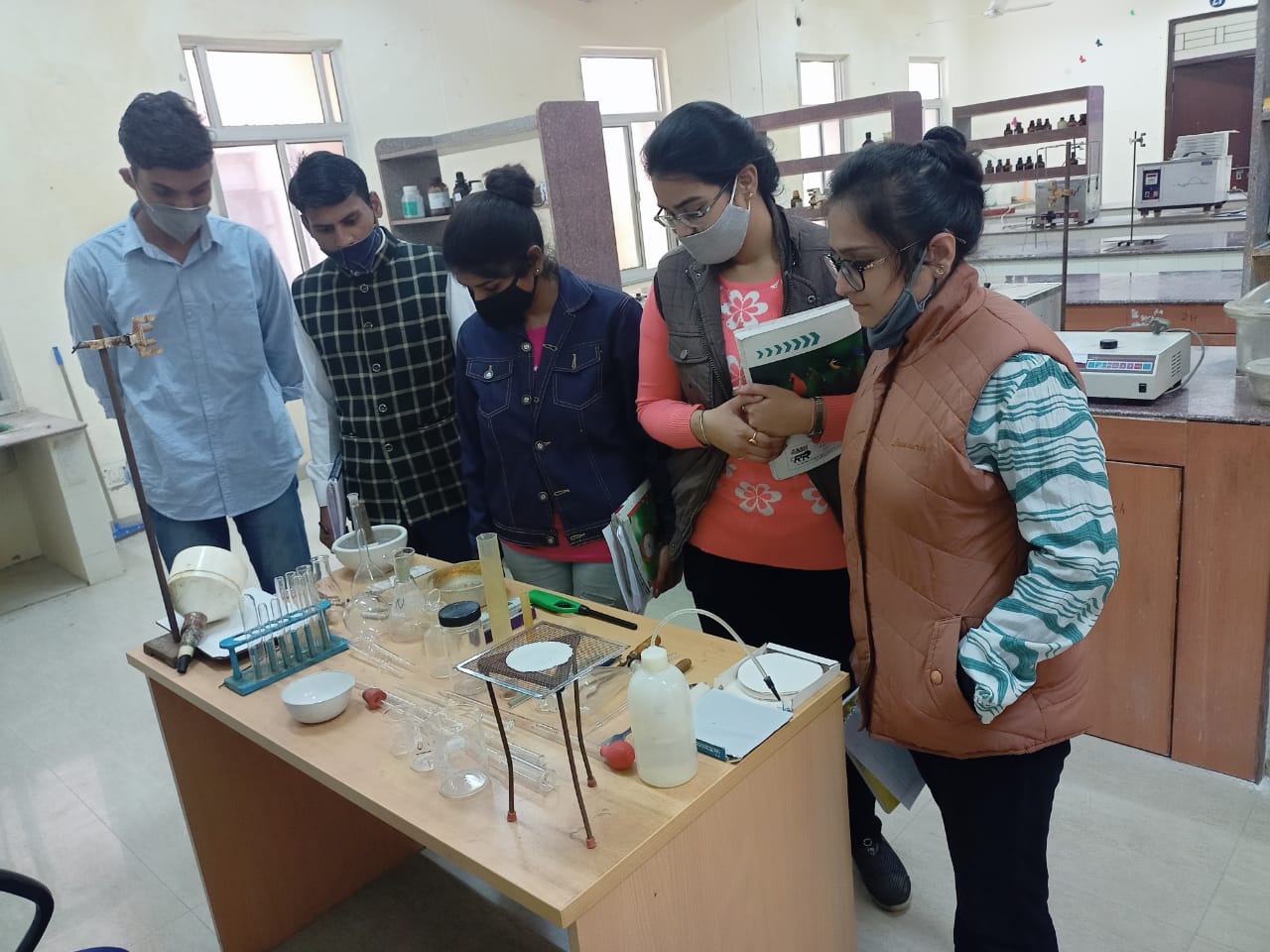 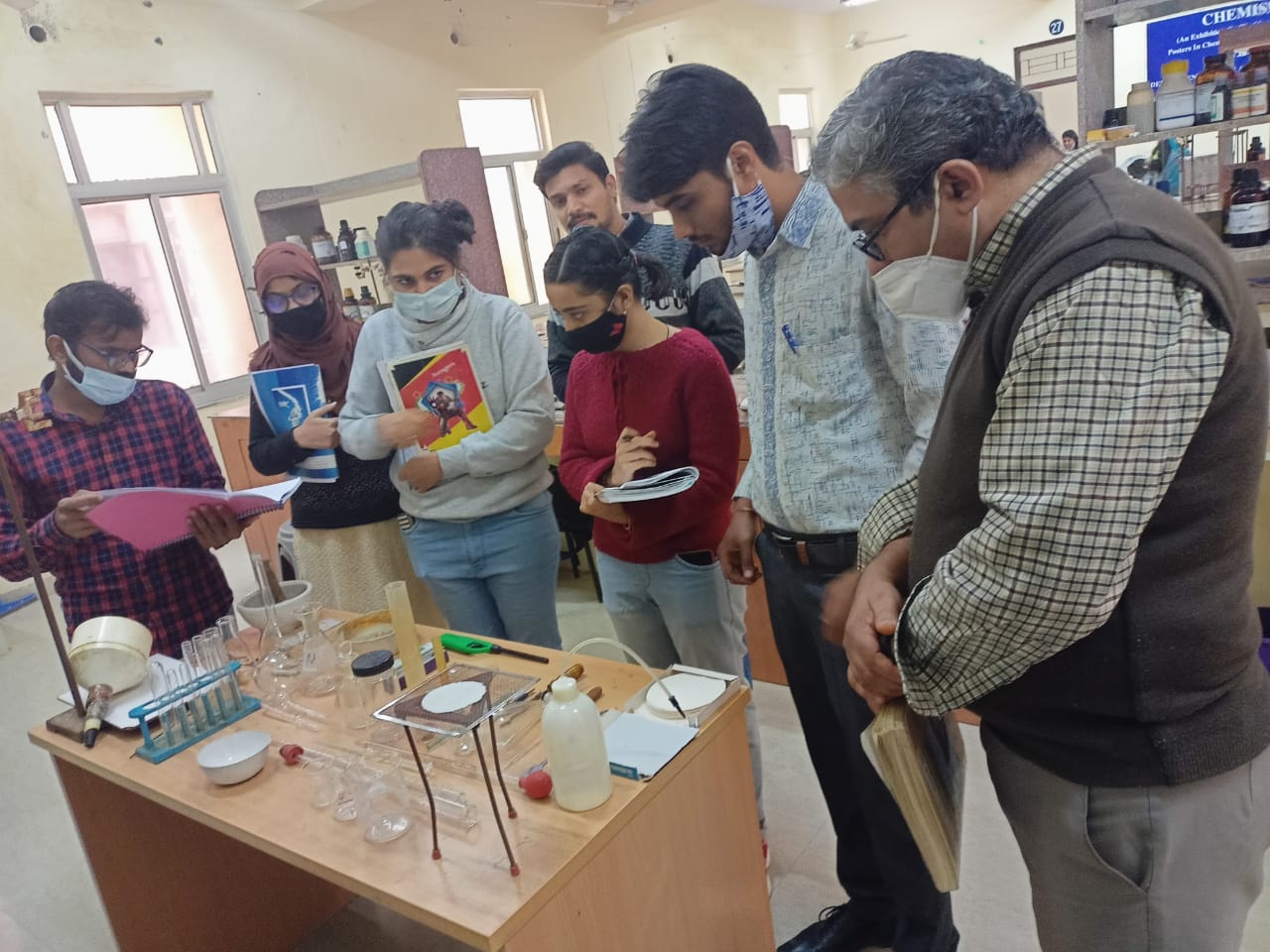 CO-CURRICULAR
ACTIVITIES
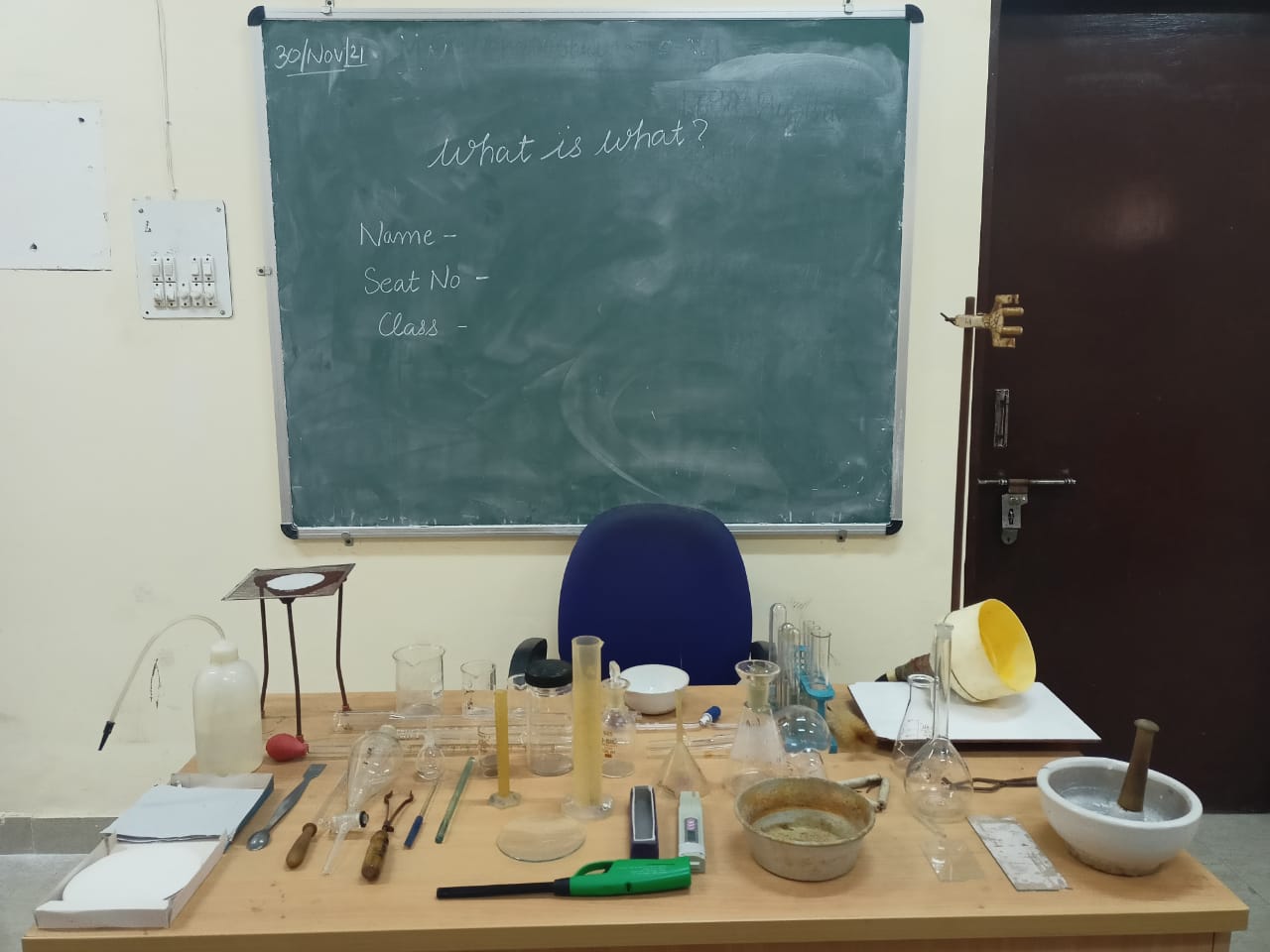 WHAT IS
 WHAT?
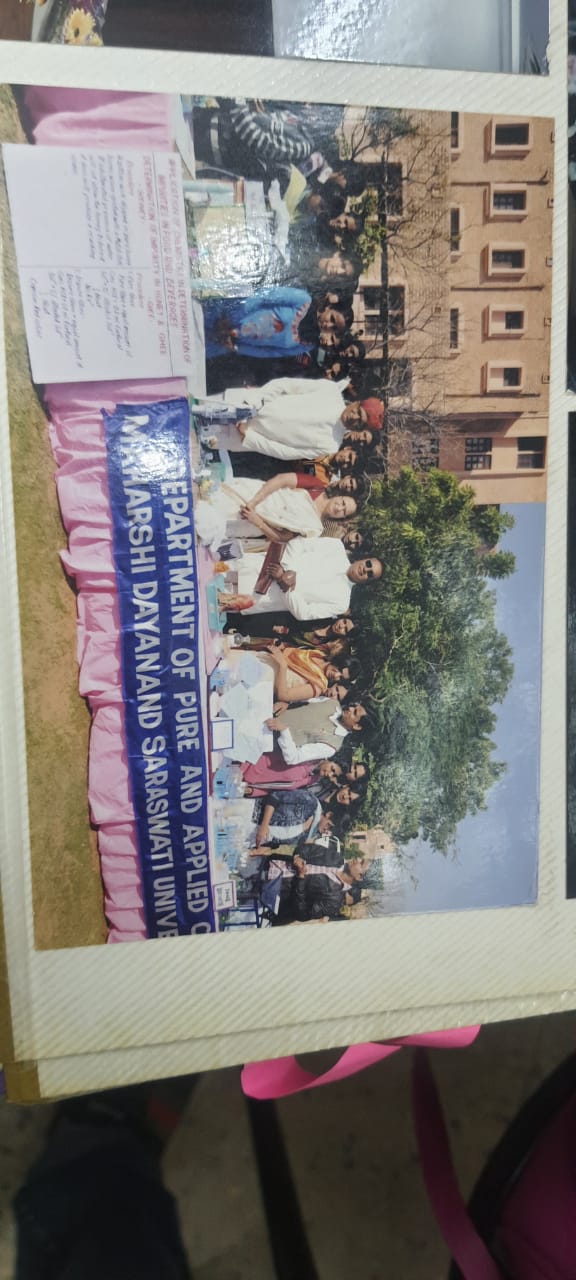 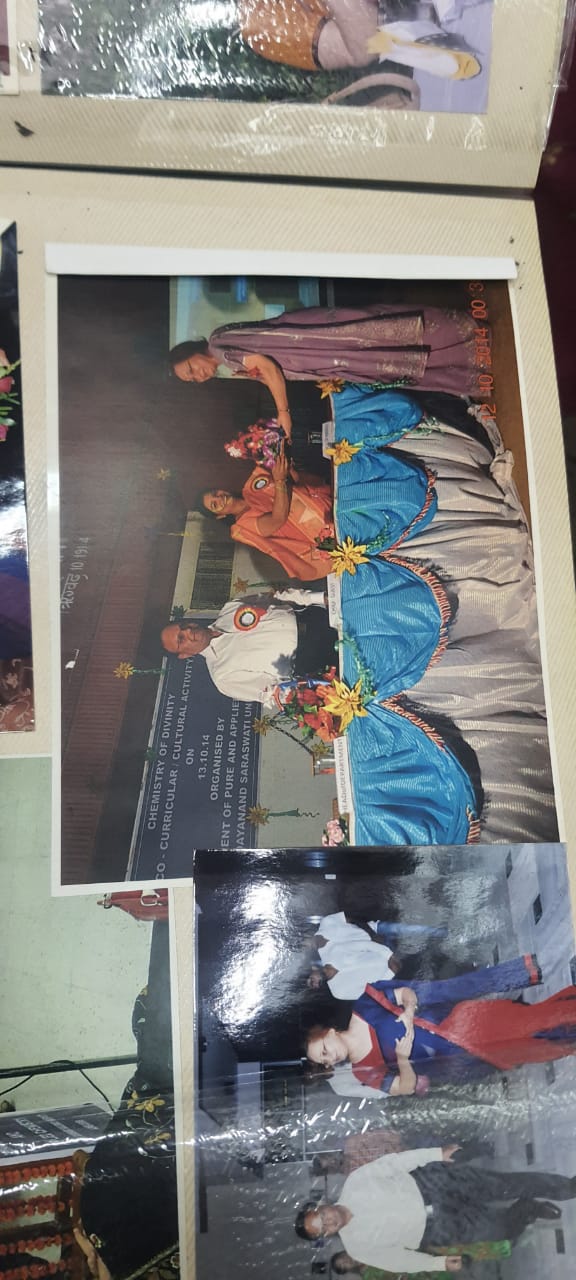 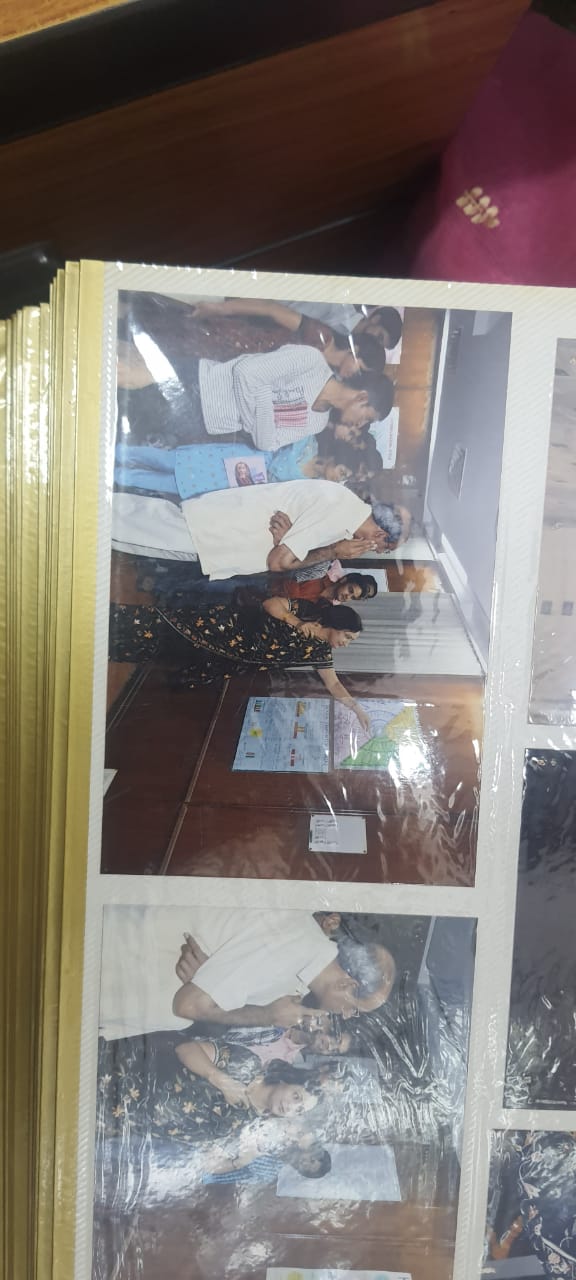 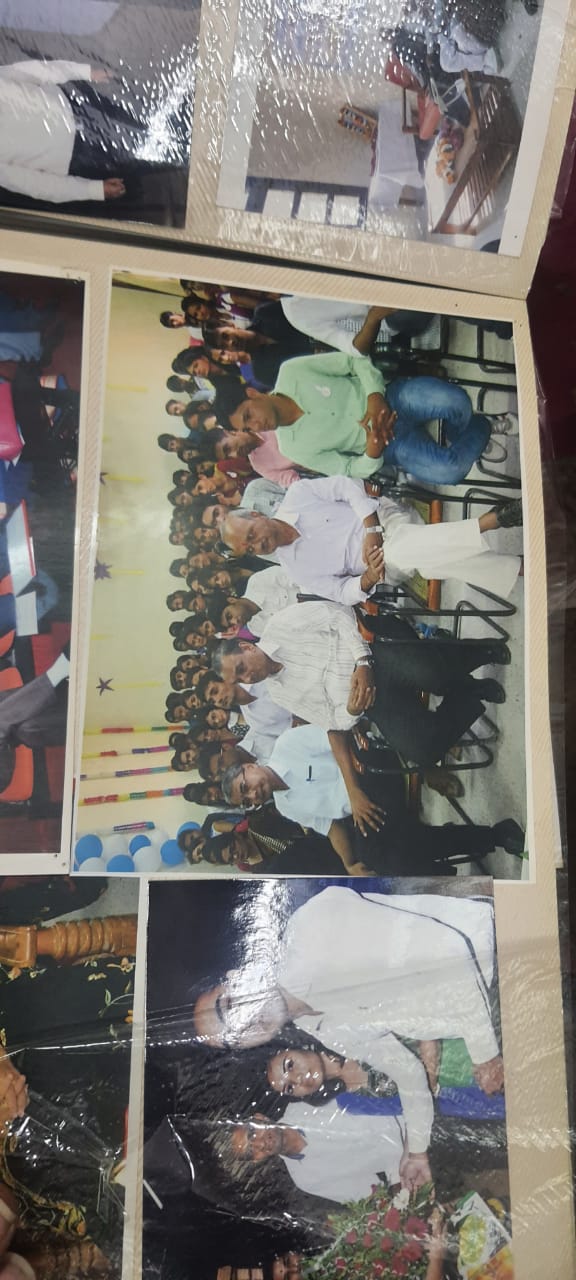 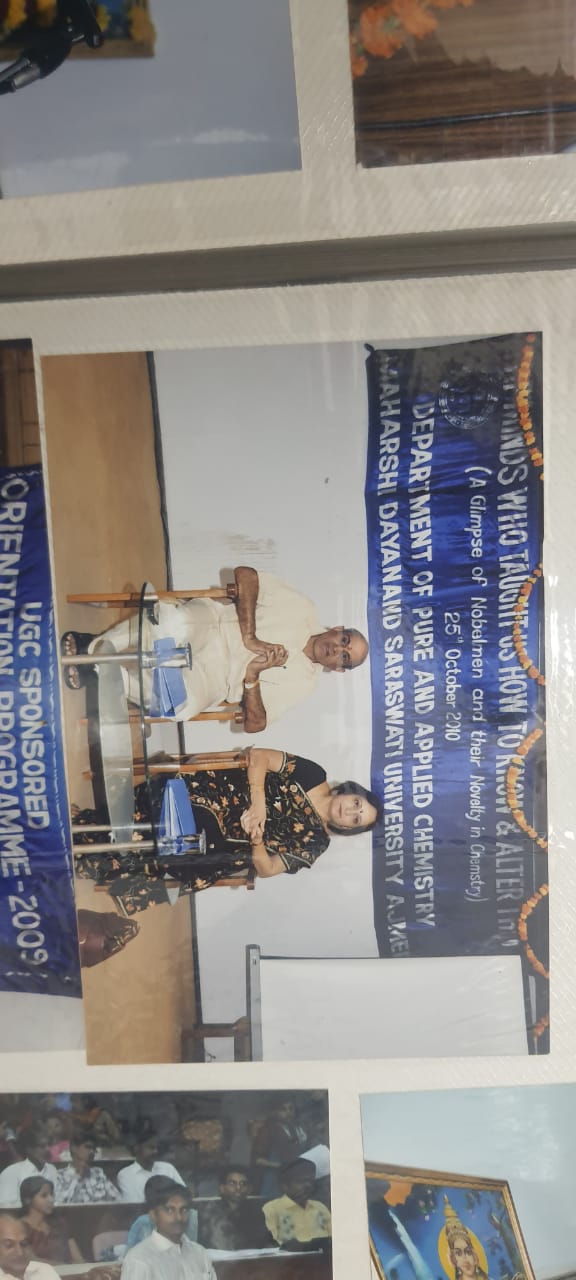 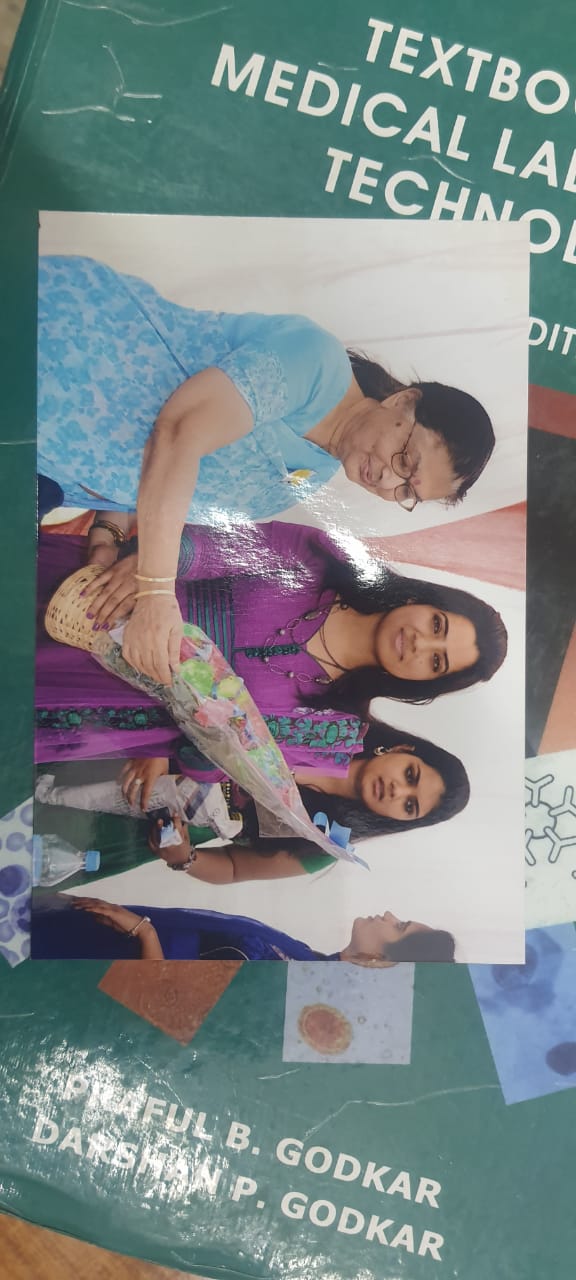 PROF. MRS. KRISHNA MISHRA , UNIVERSITY OF ALLAHABAD BEING WELCOMED BY THE STUDENTS
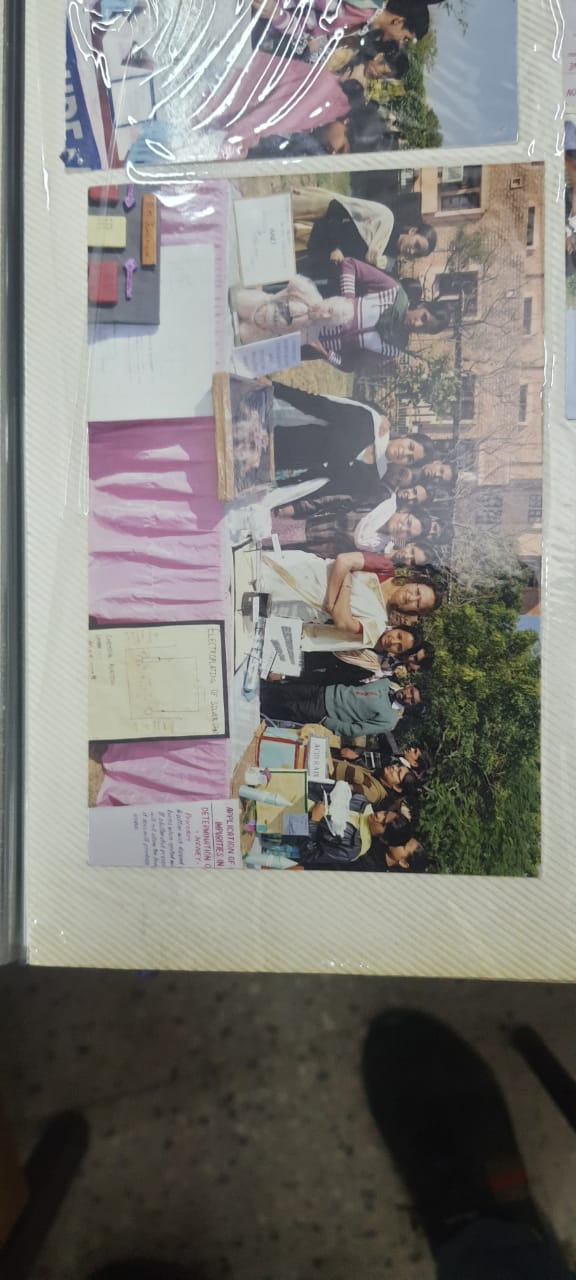 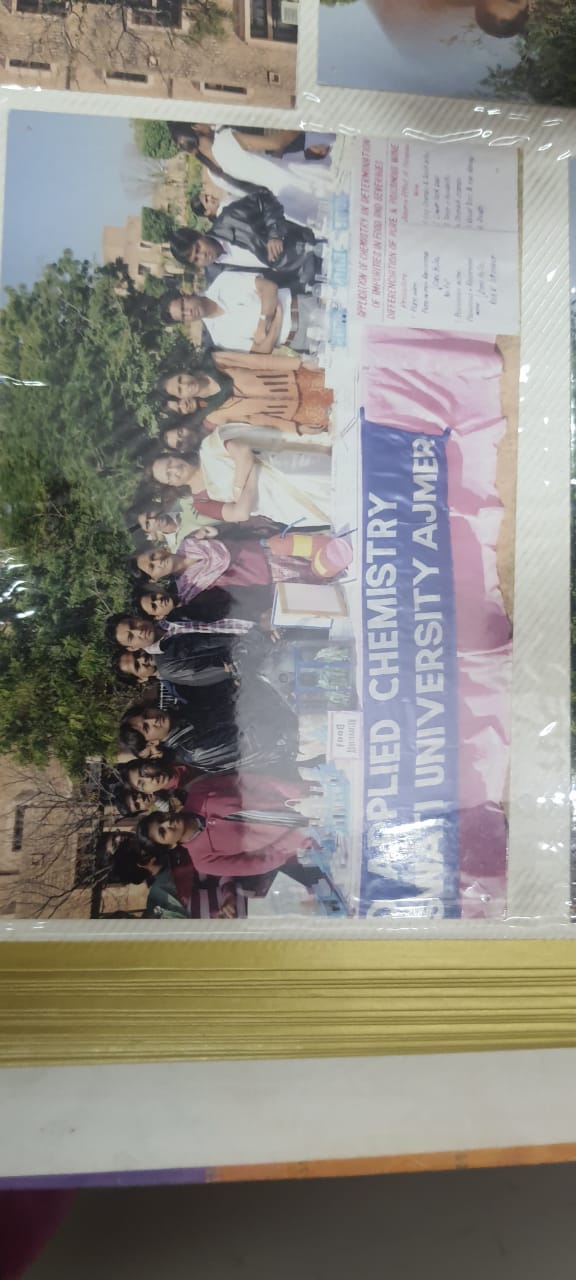 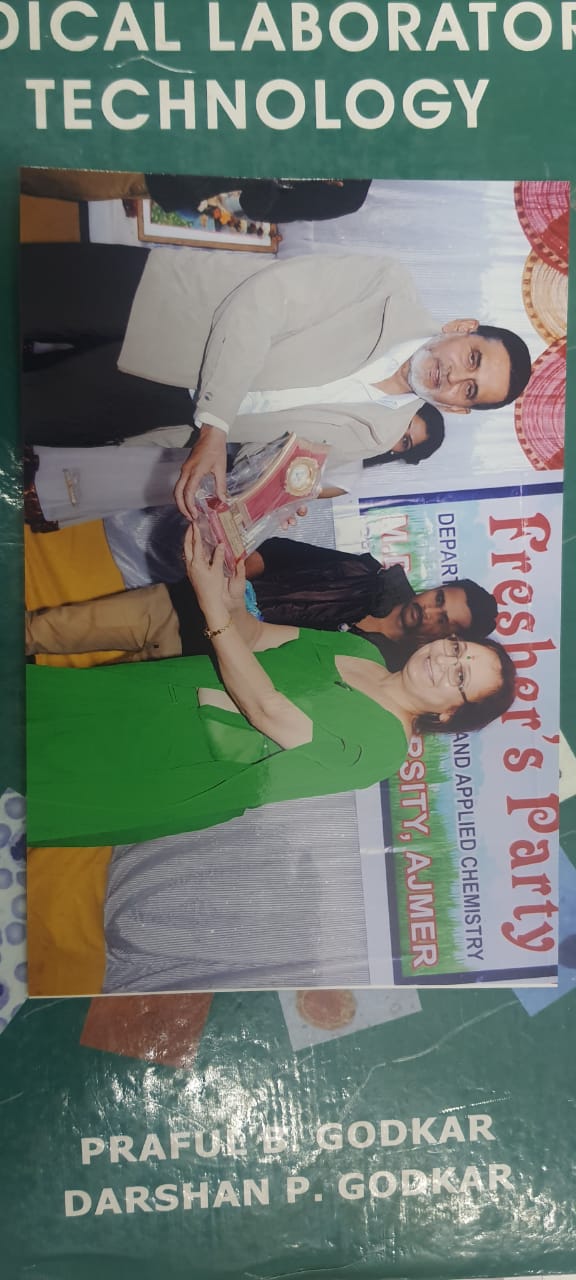 Prof. Anwar Ali, Jamia  Milia  Islamia Central  University,  being
 felicitated by HOD, Dr.Rita Mehra
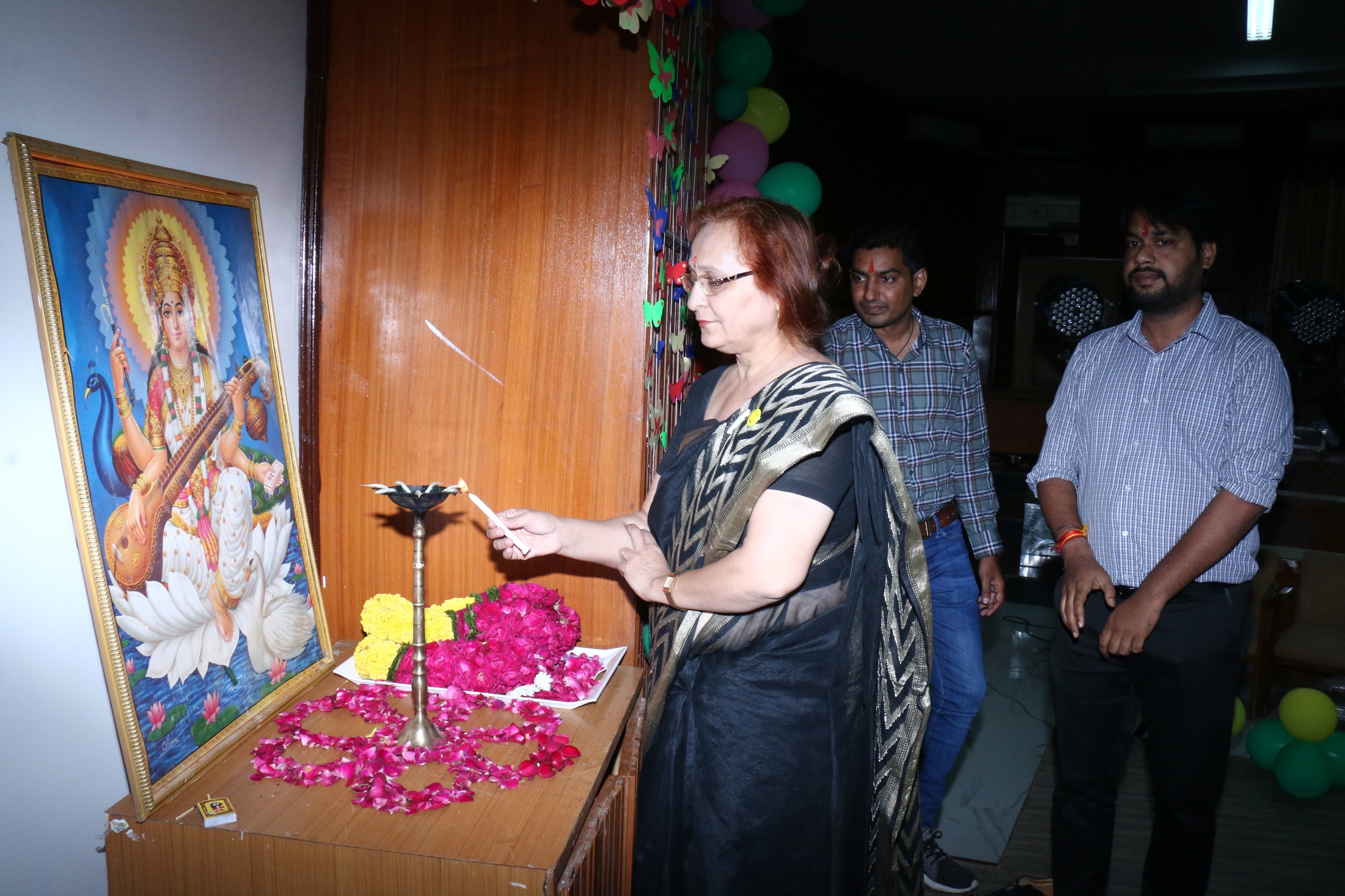 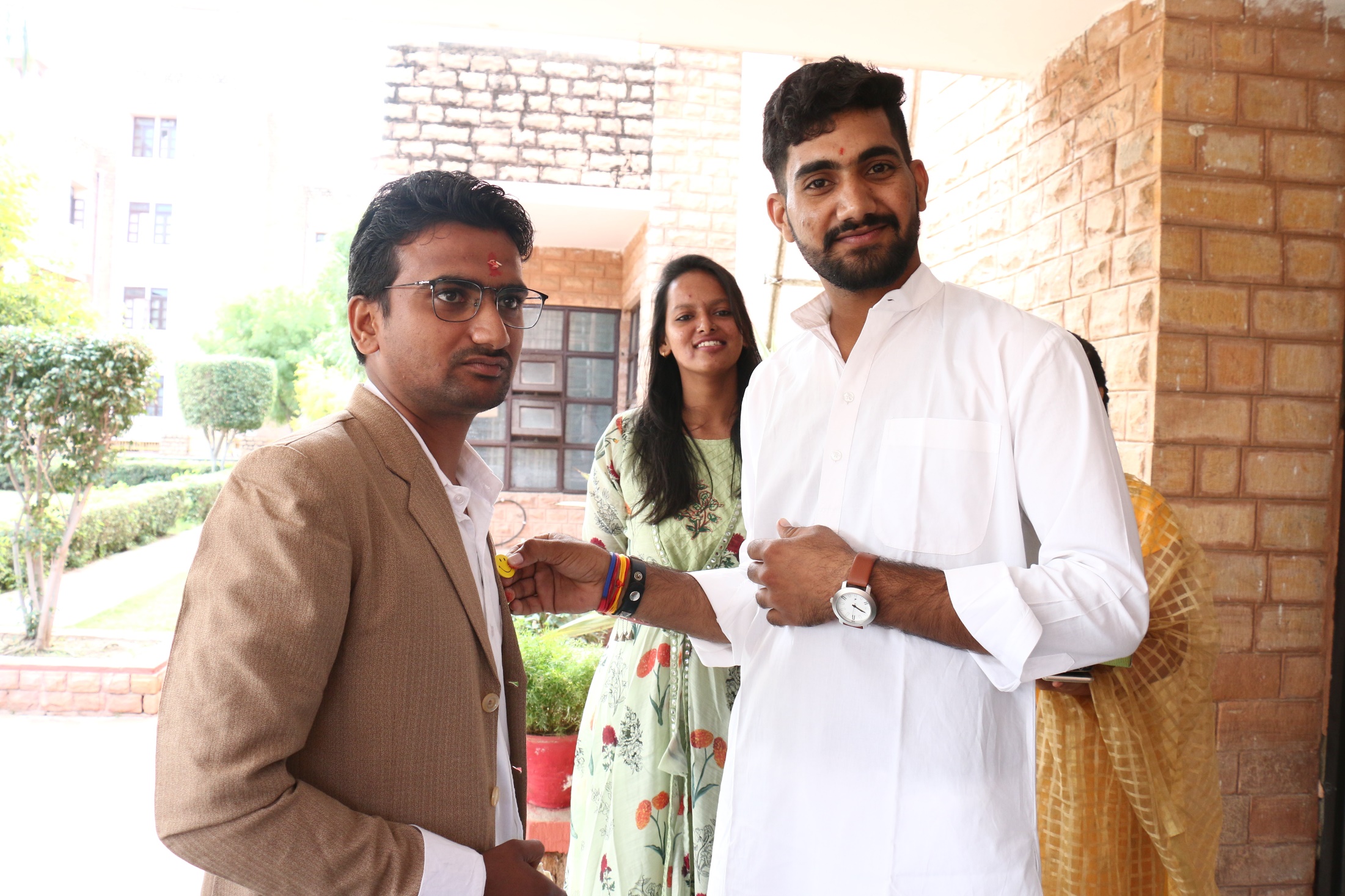 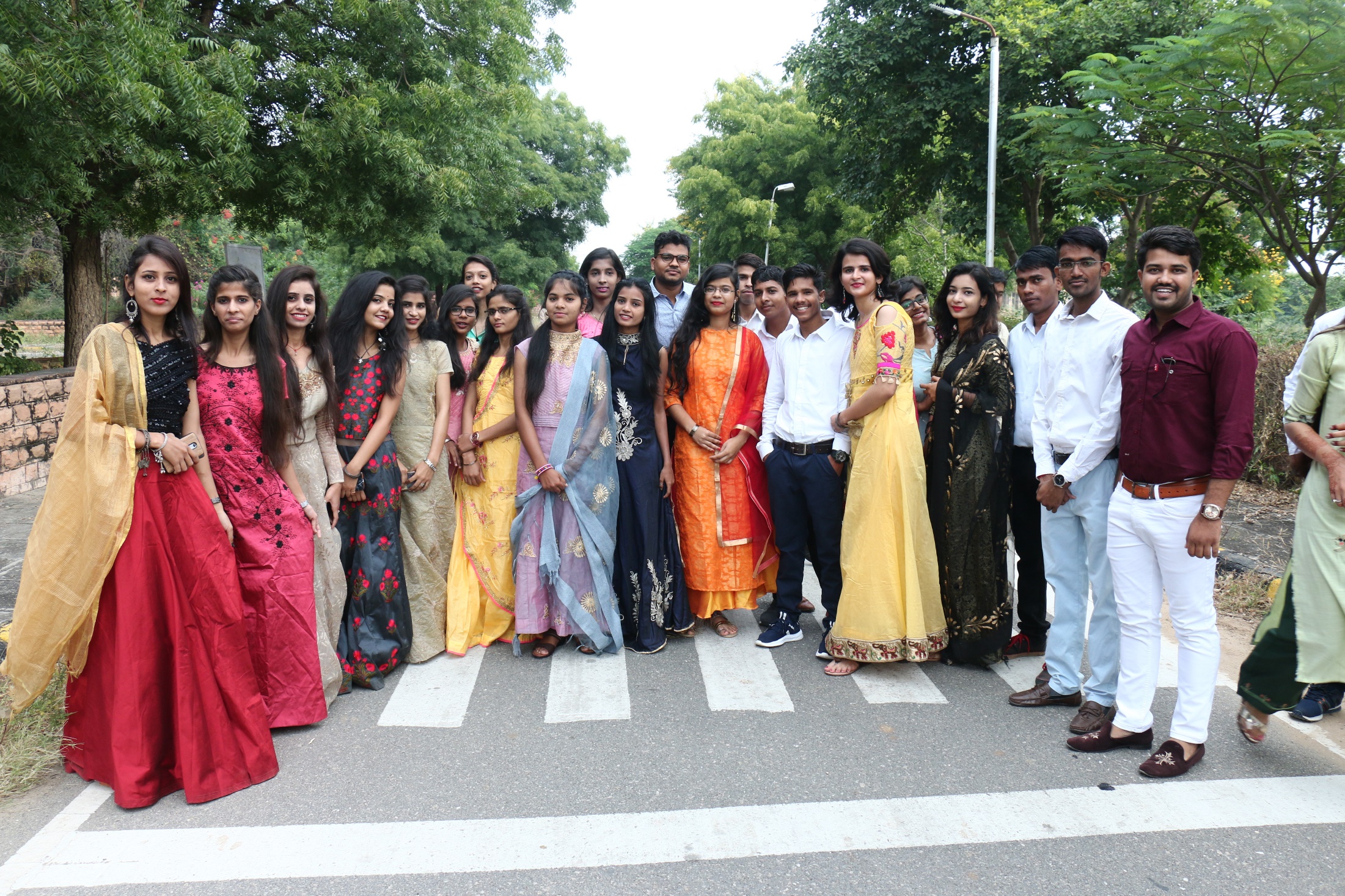 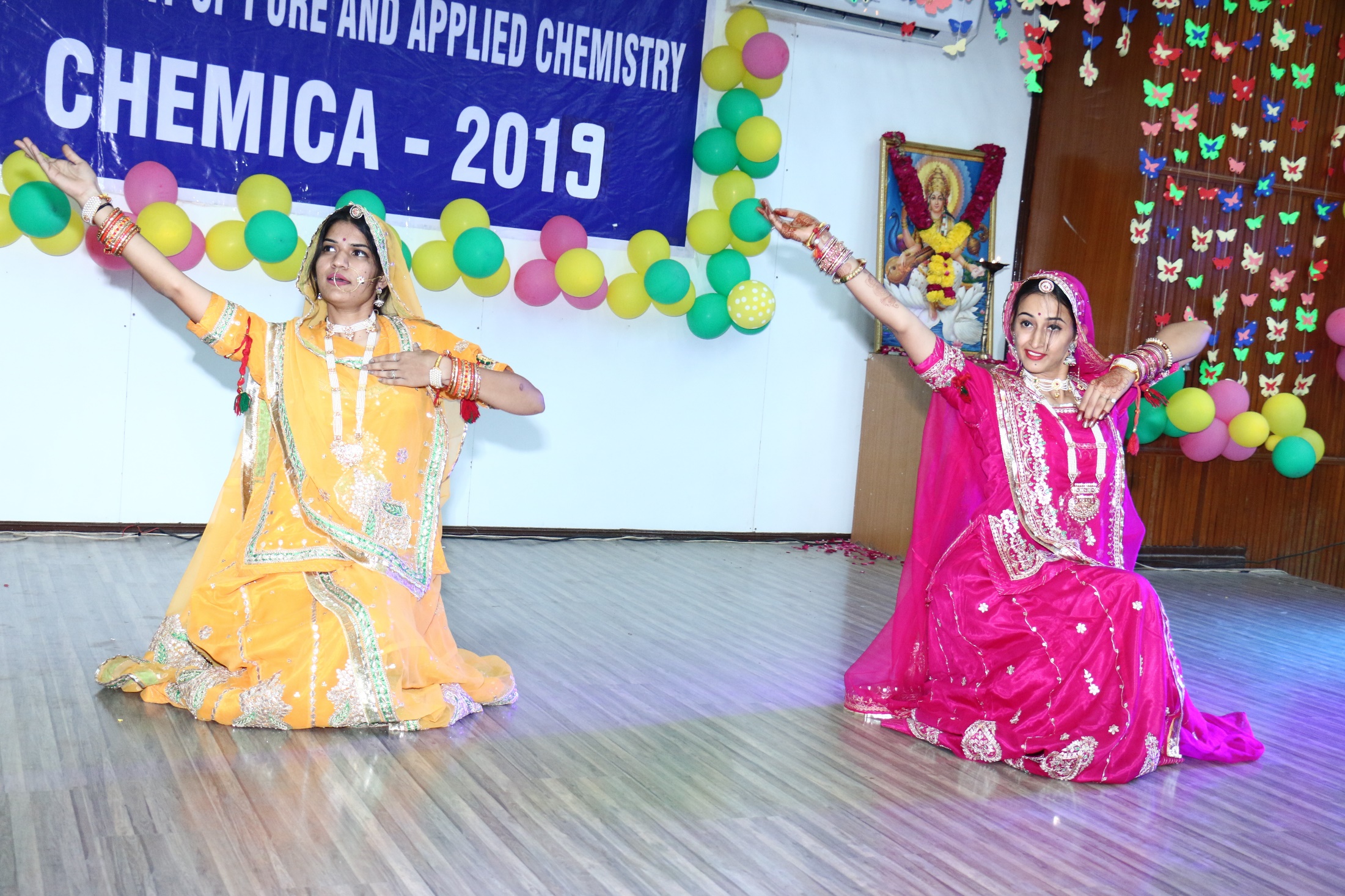 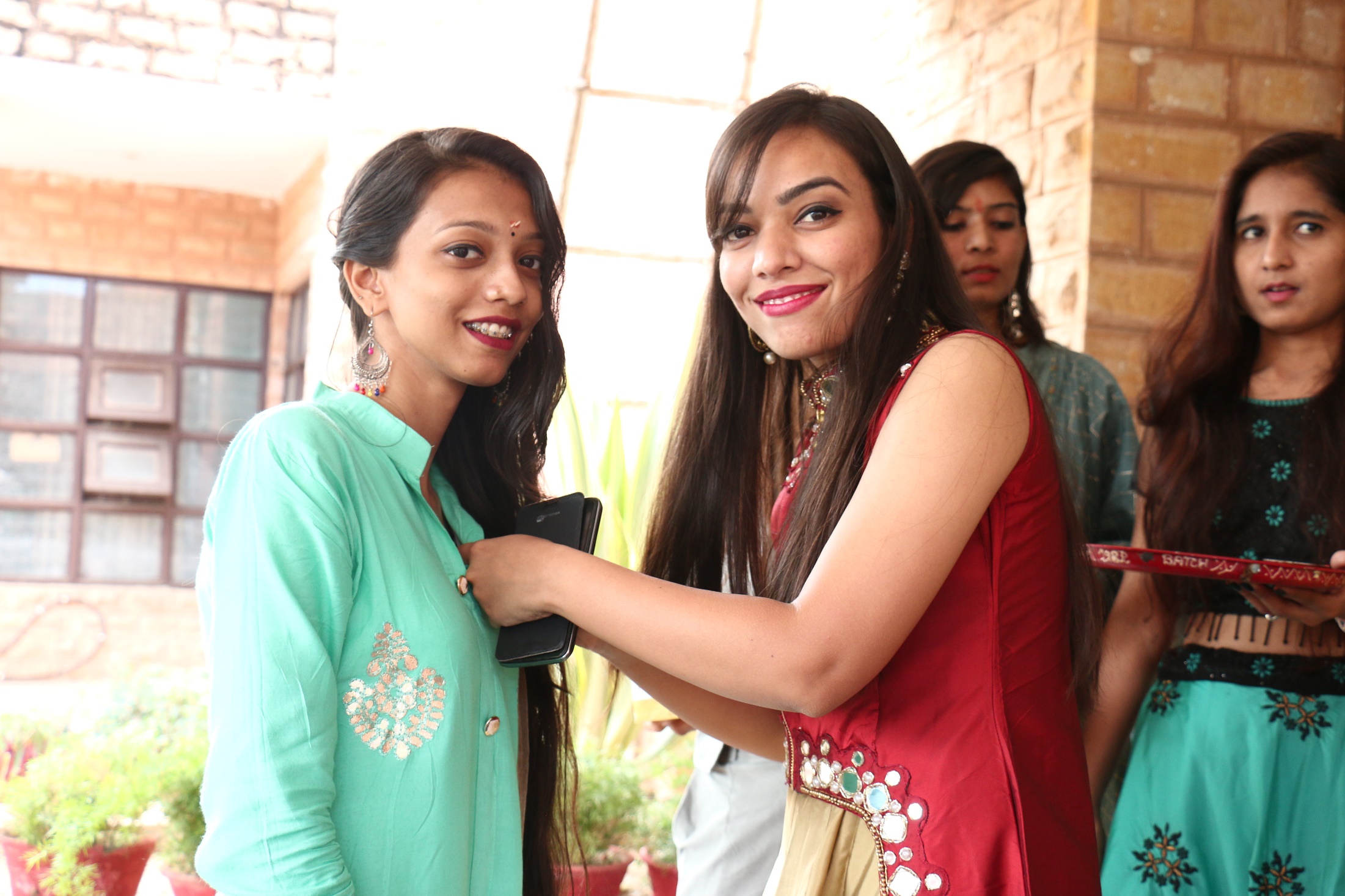 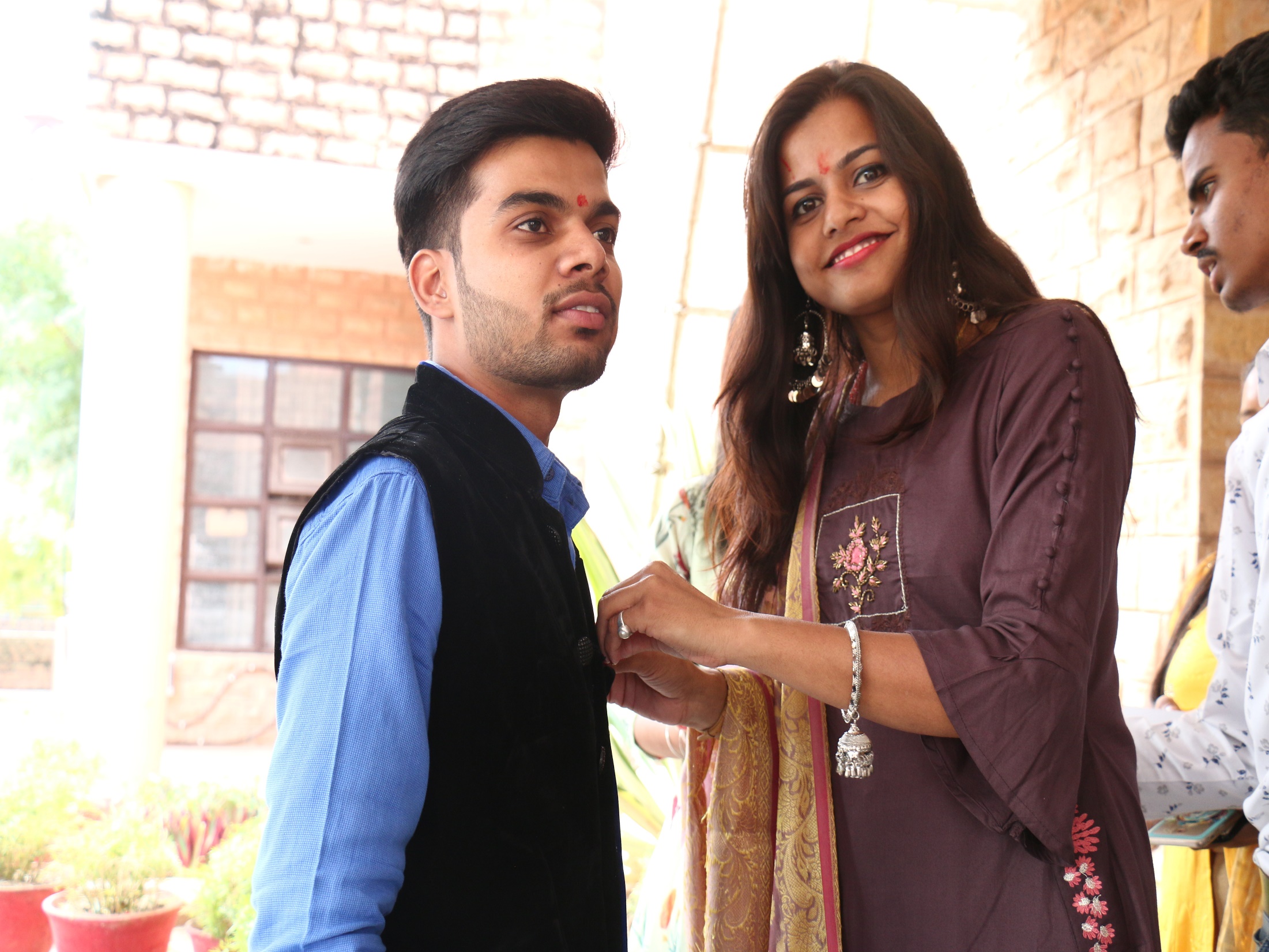 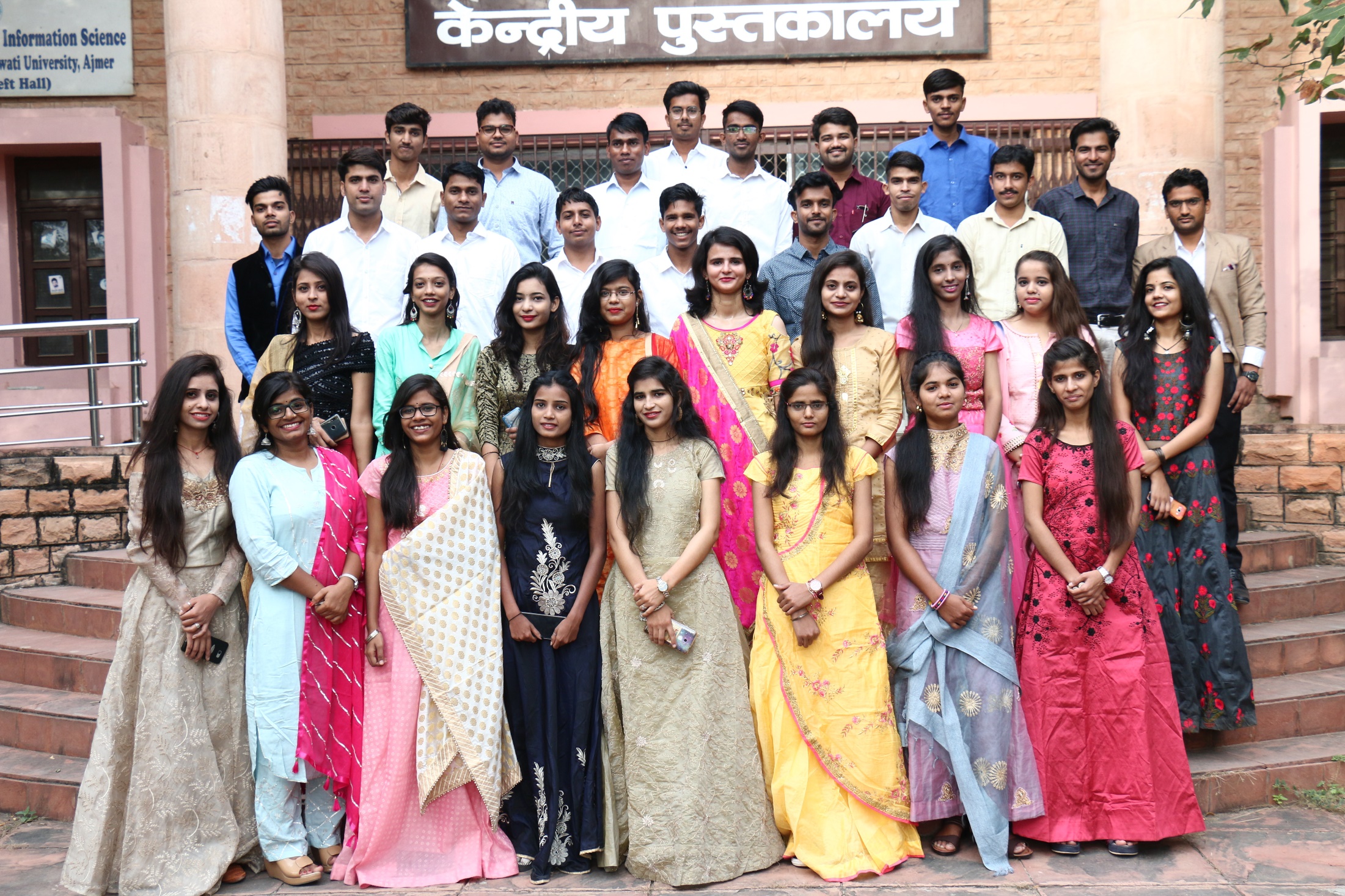 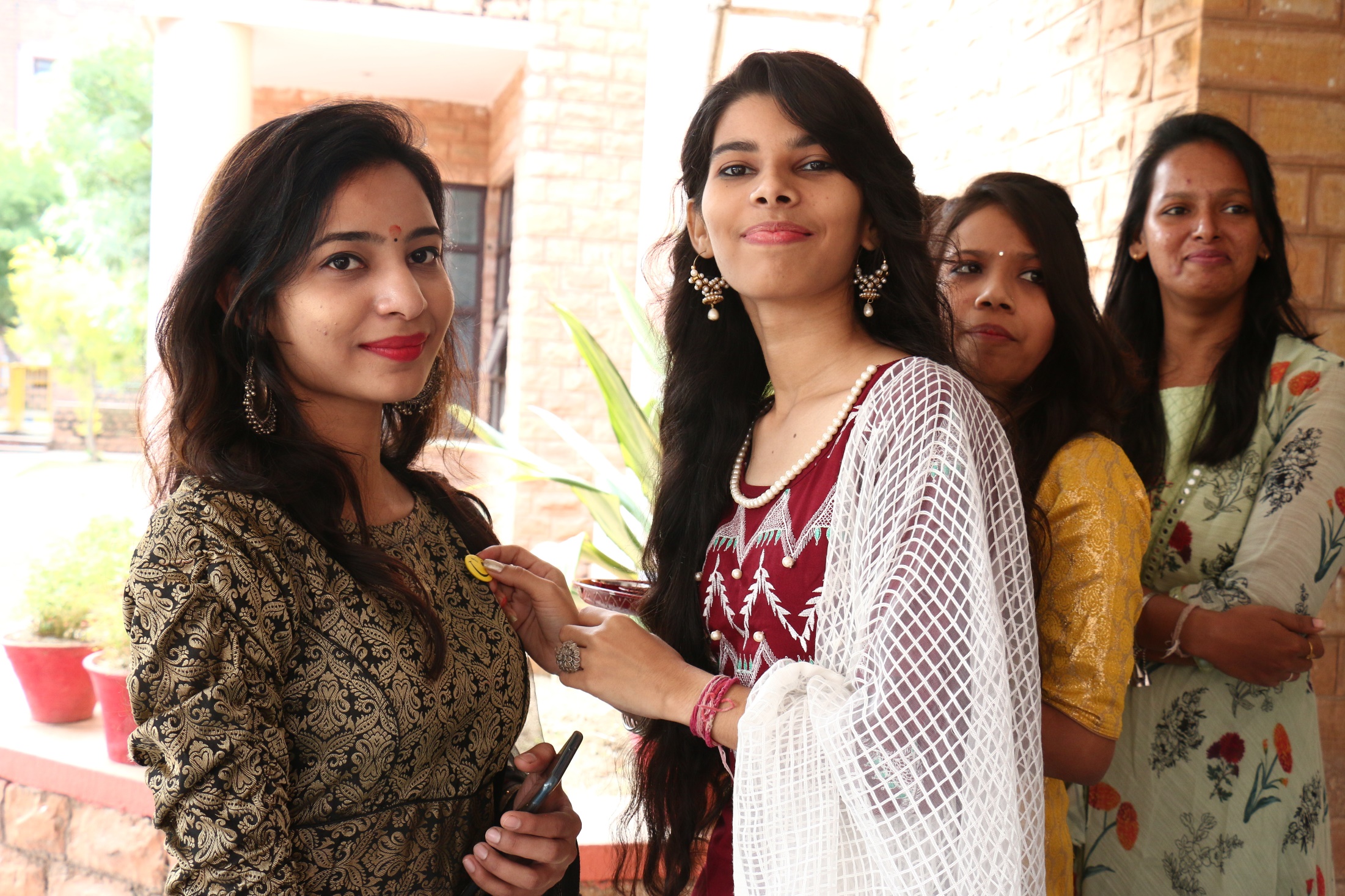 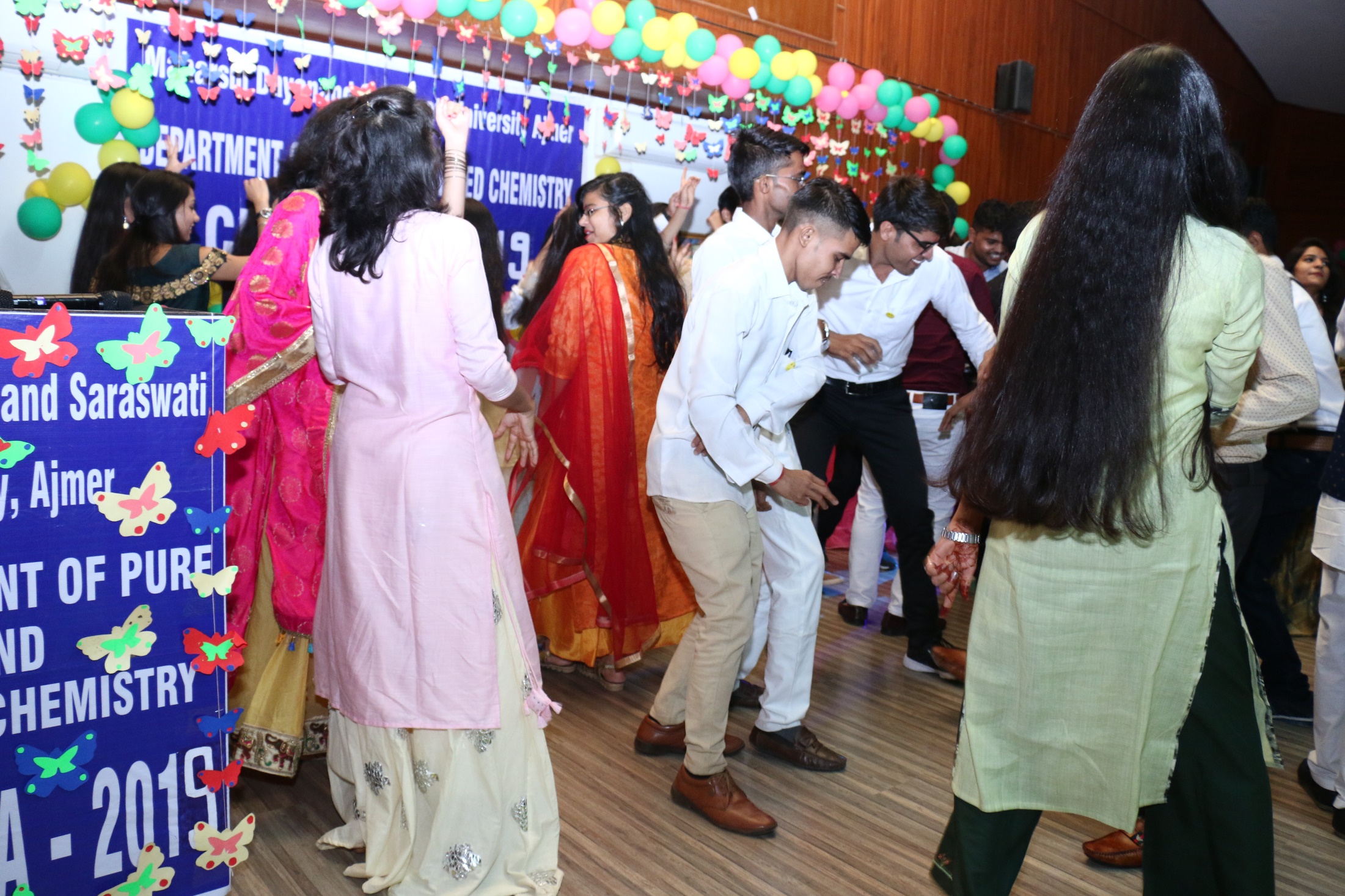 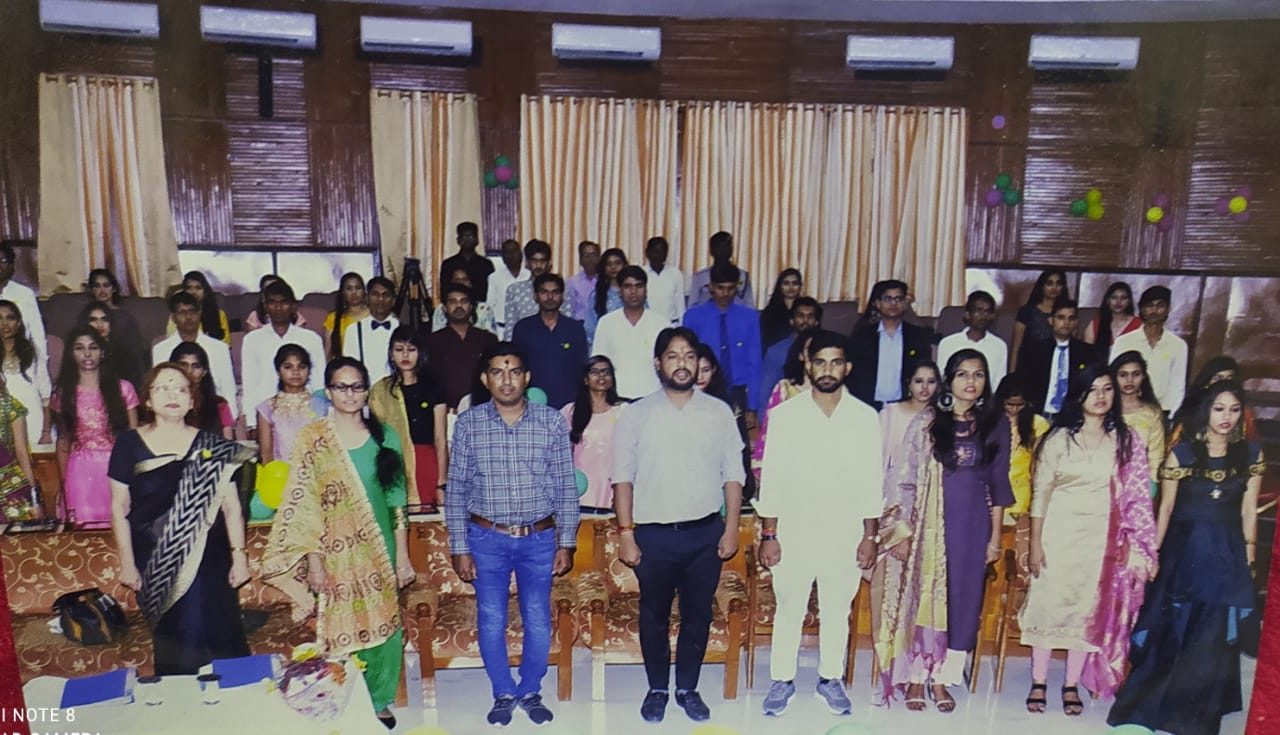 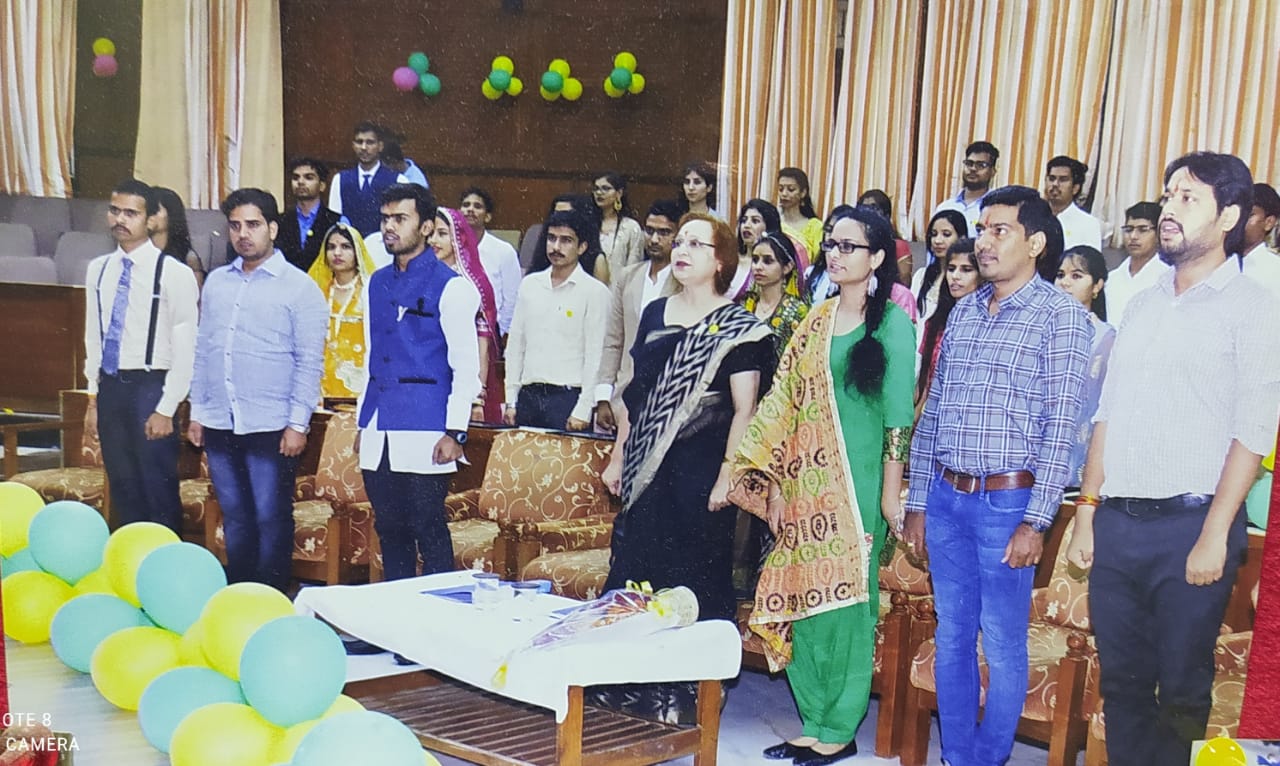 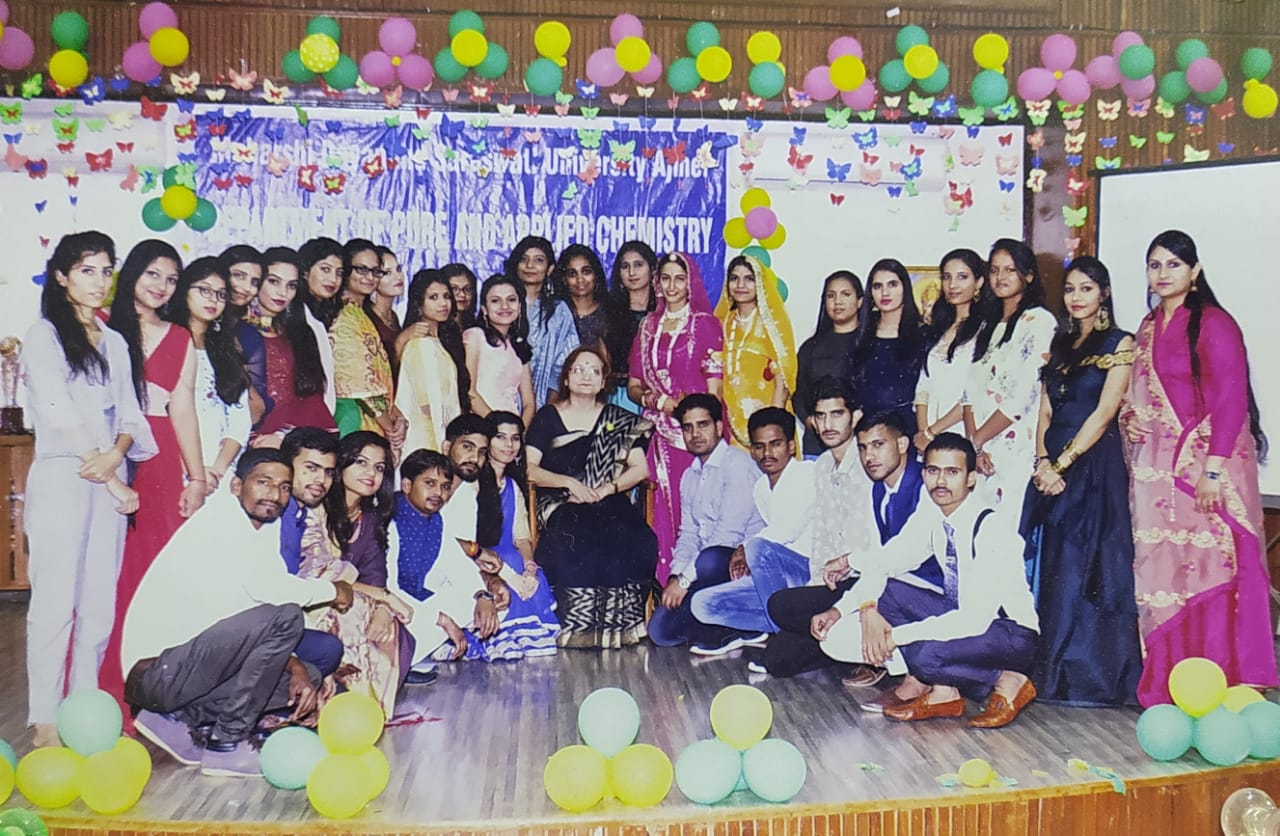 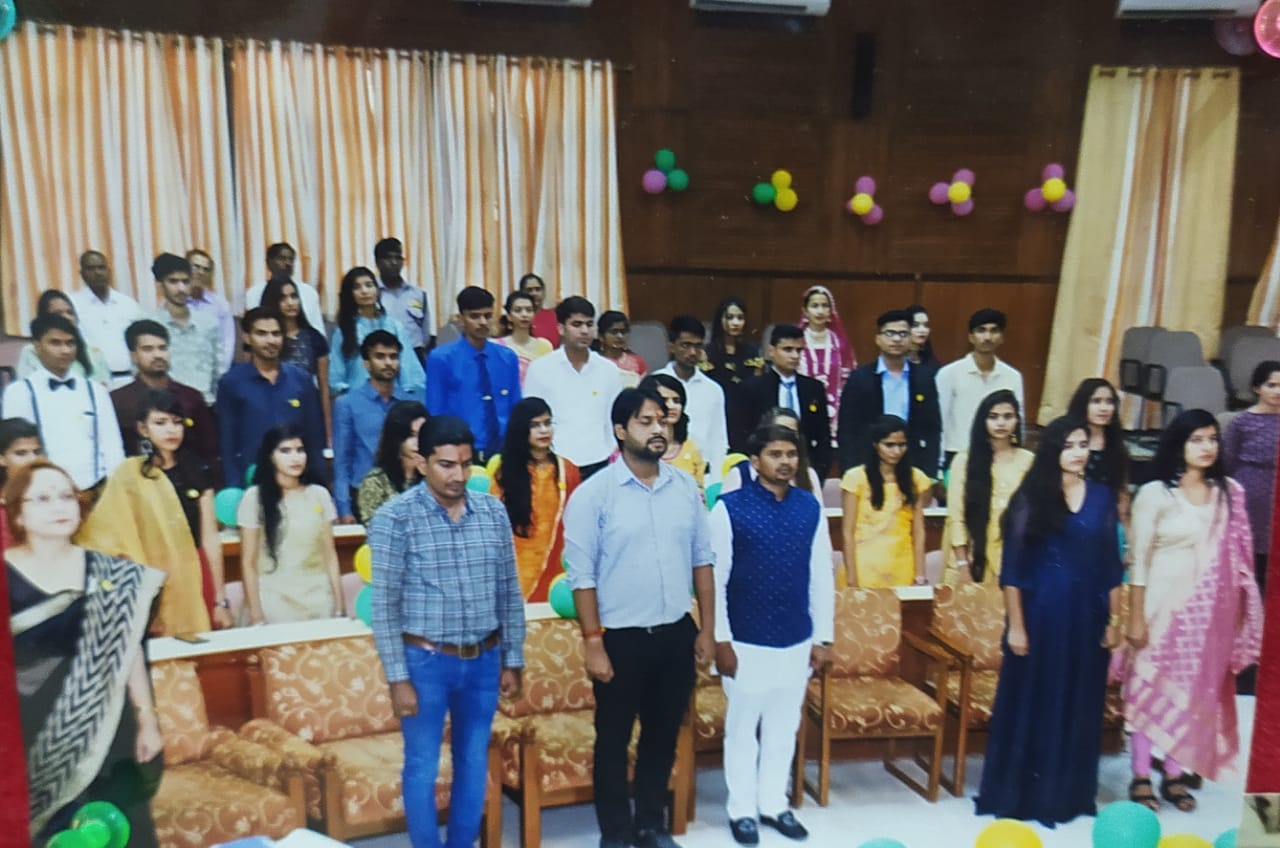 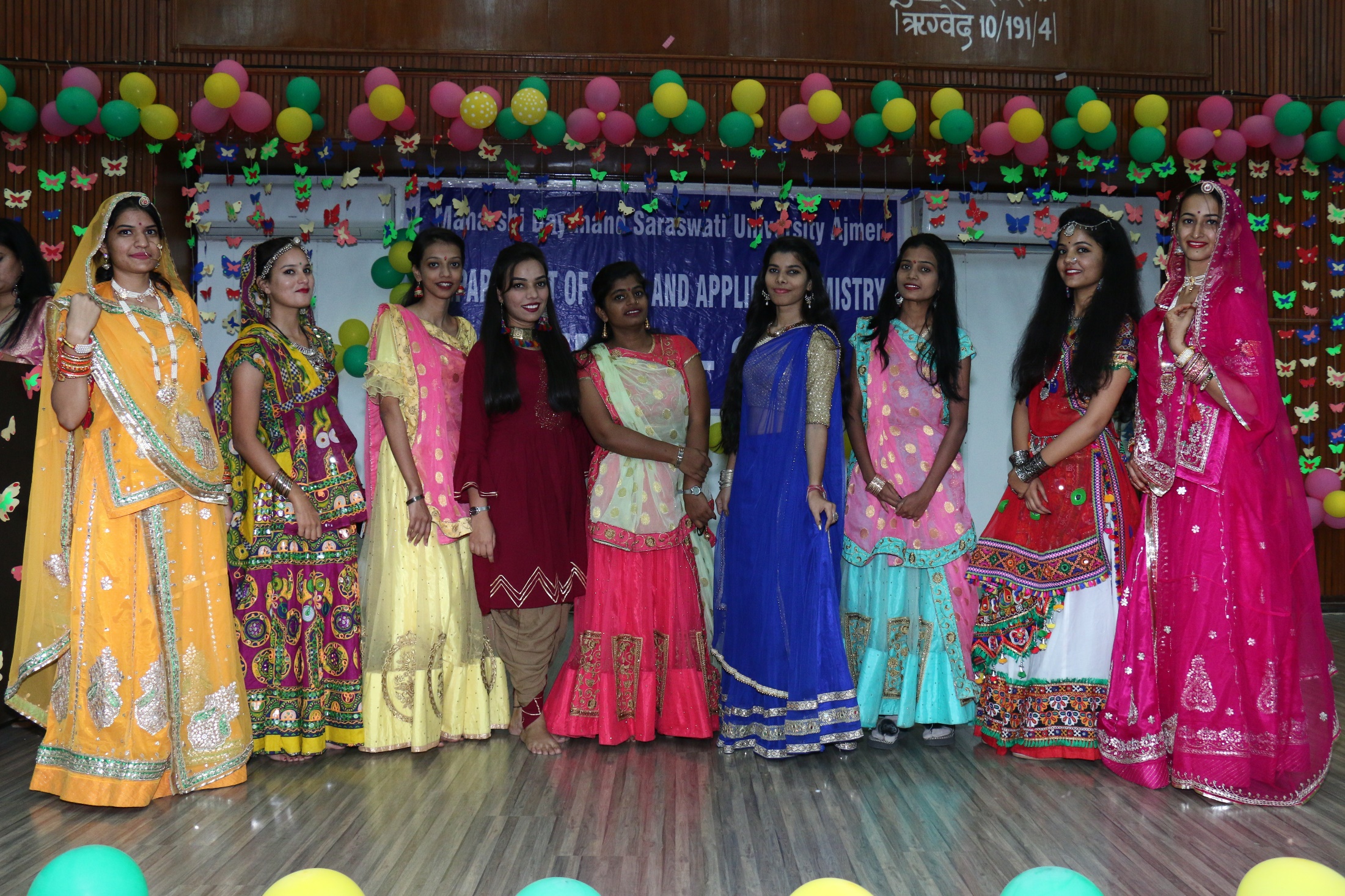 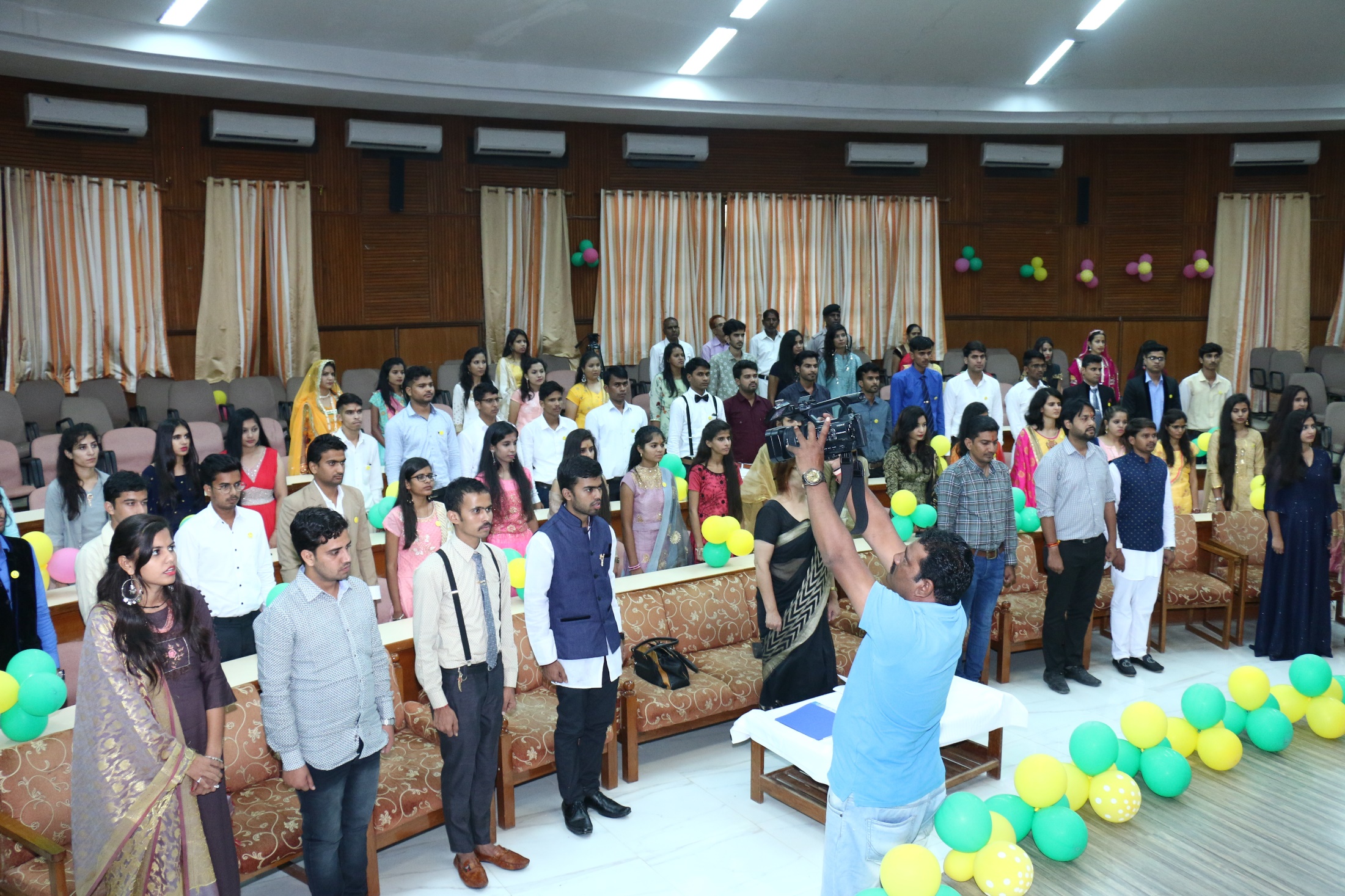 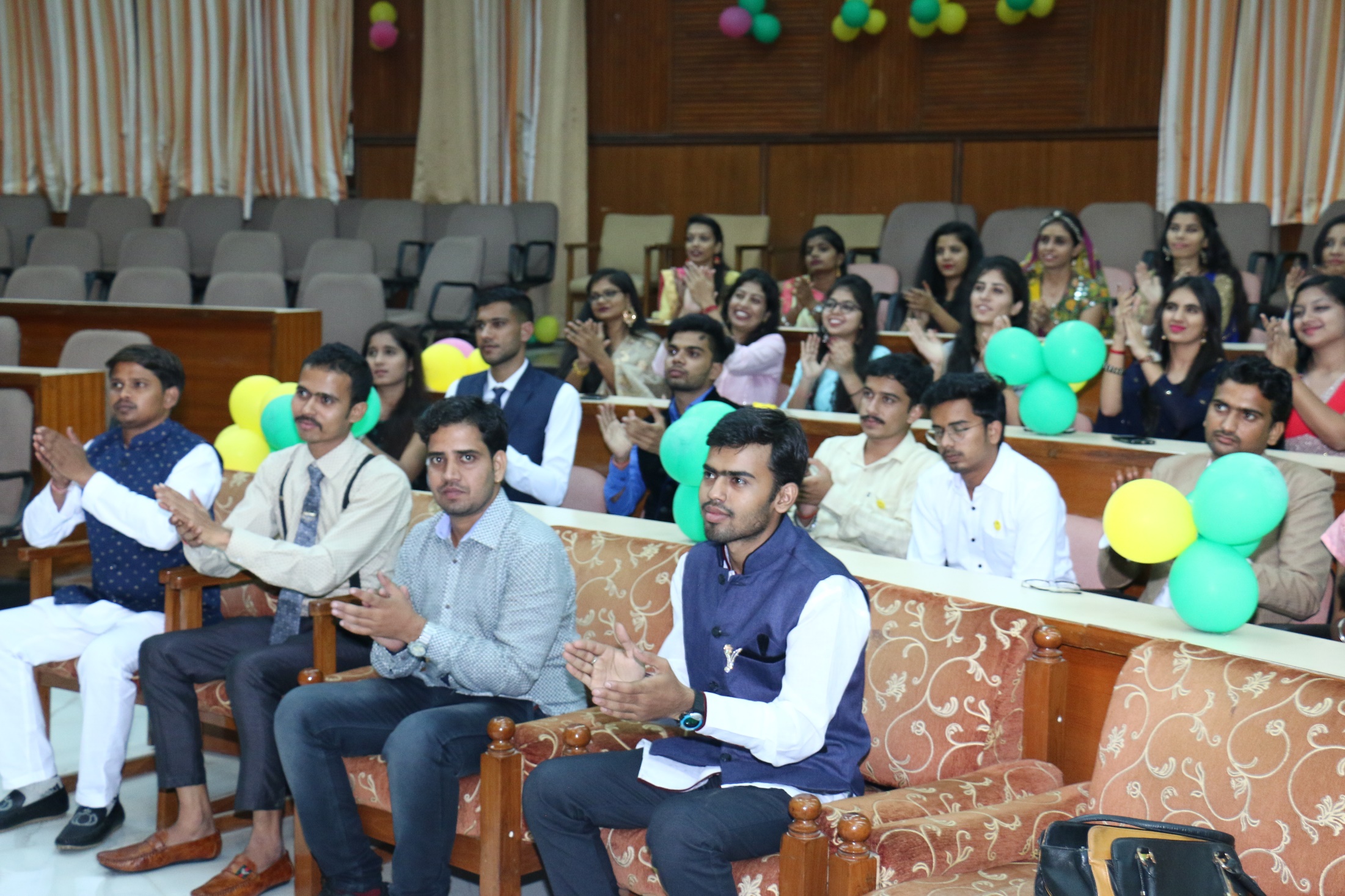 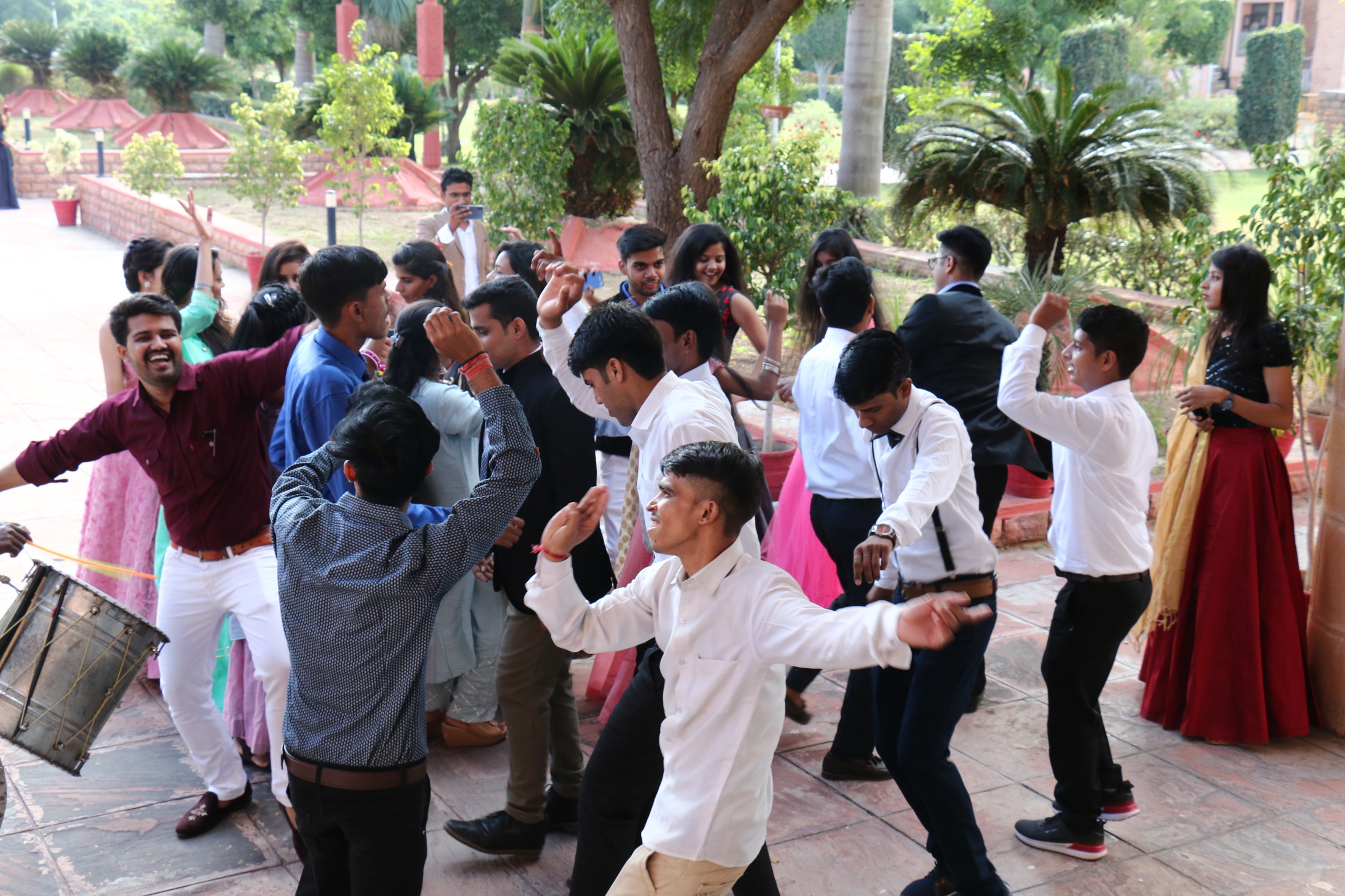 Student Participation in Community and Extension services

1.   Students participated in Swachch Bharat Abhiyaan by way of drawing charts and displaying them in the Department, Essay Writing on the matter,  debate competition, spreading awareness about hygiene and cleanliness by Nukkad Nataks etc in nearby areas particularly rural areas.

2.  Students popularize the digital mode of payment in  compliance of orders of Hon’ble Chancellor in nearby areas by acquainting the common man with different modes of cashless payments, thereby contributing to the national stride of cashless economy.
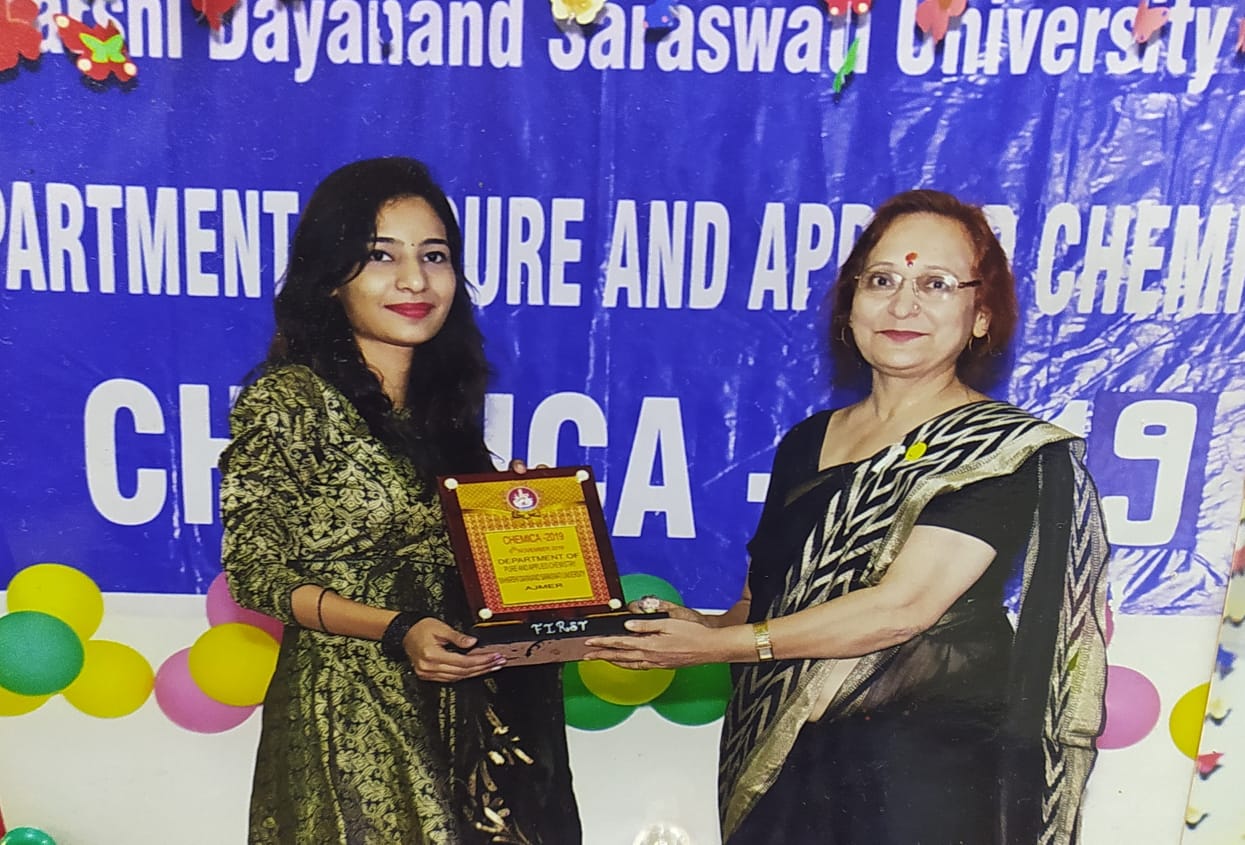 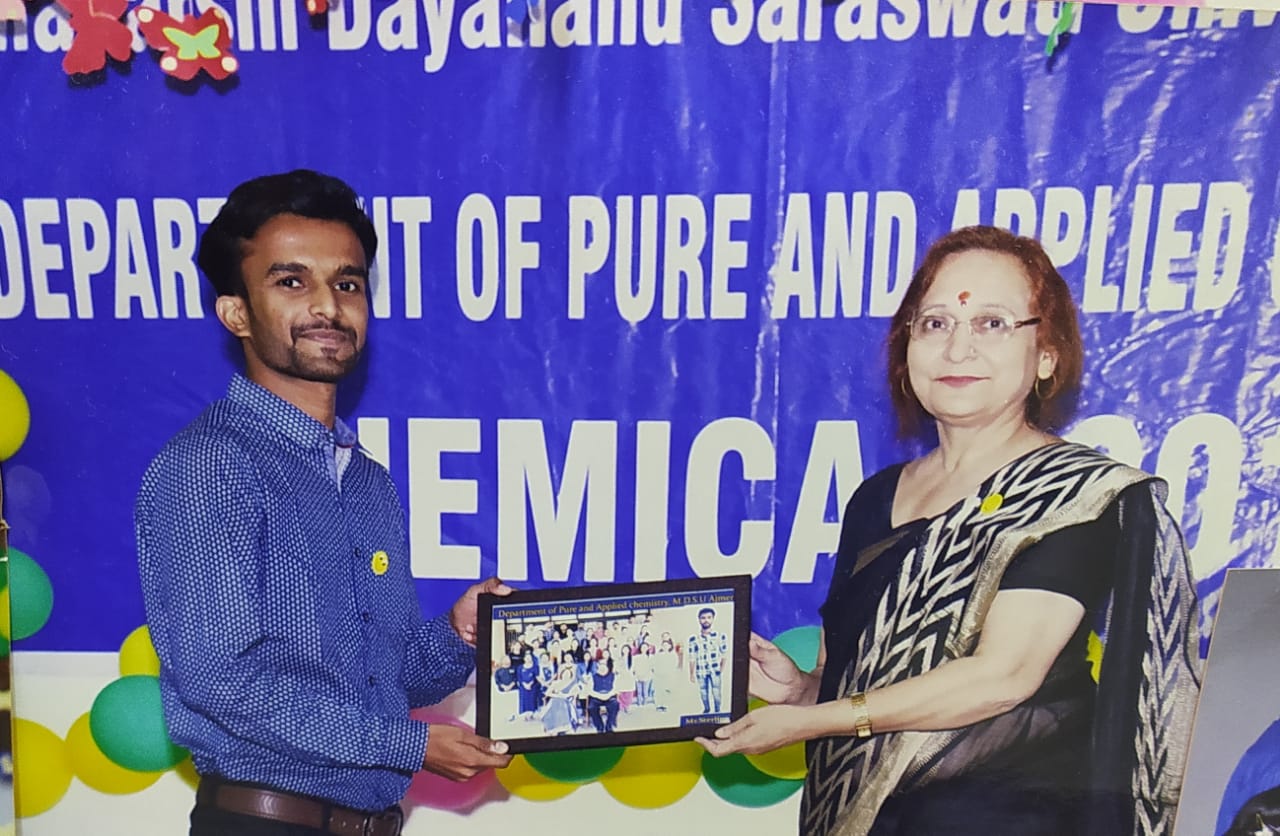 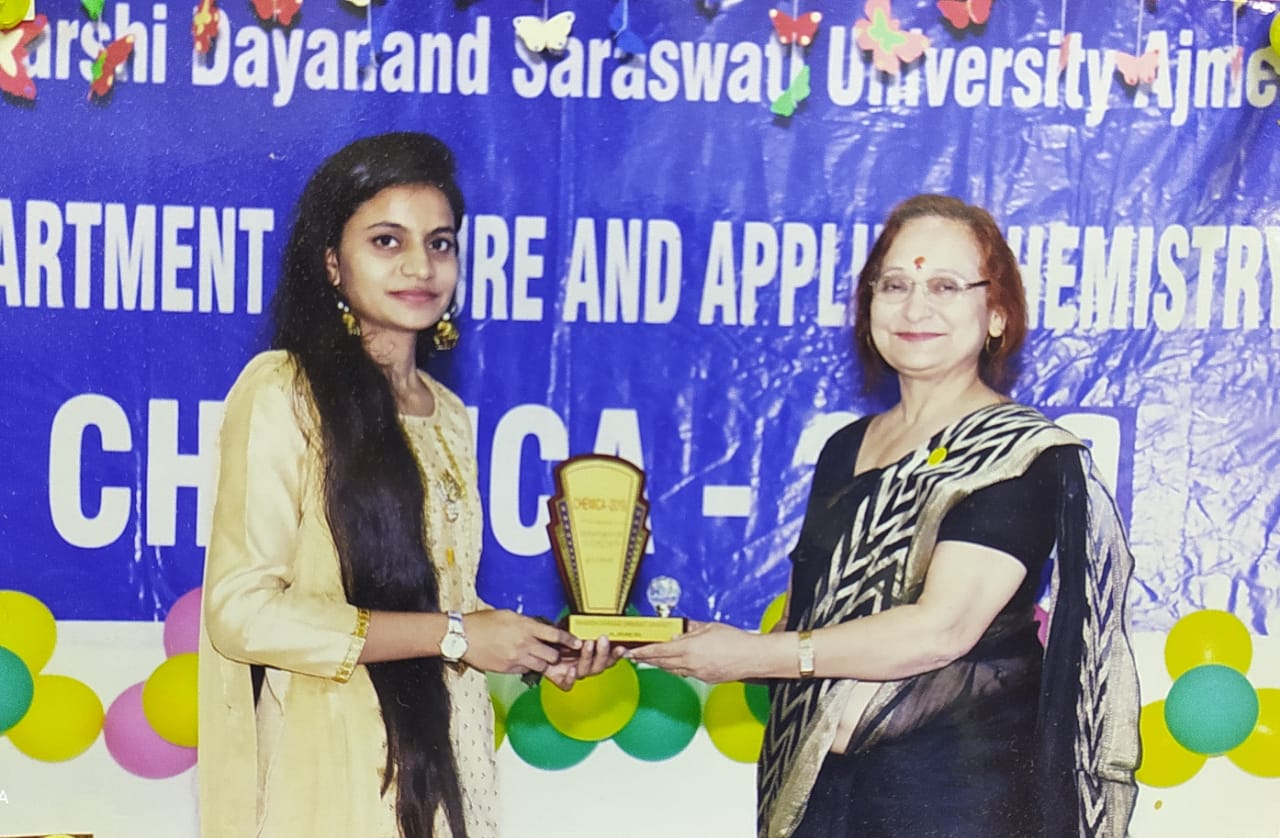 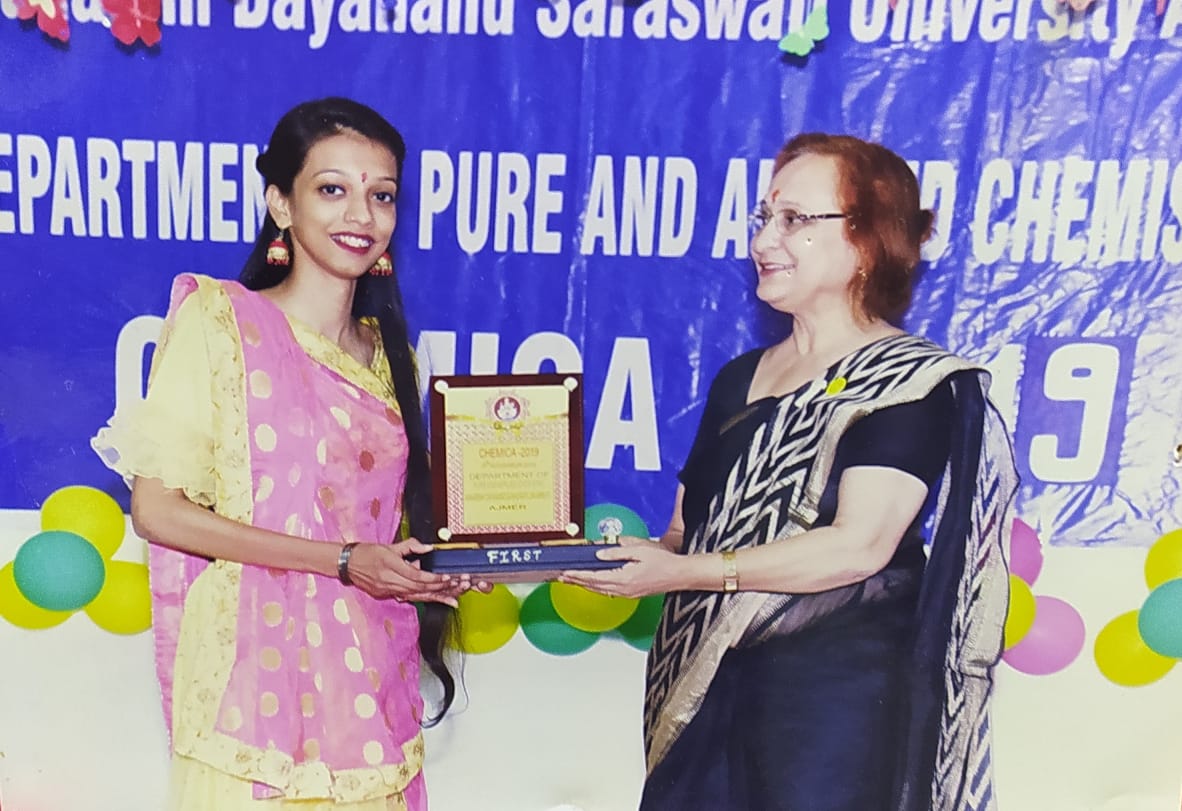 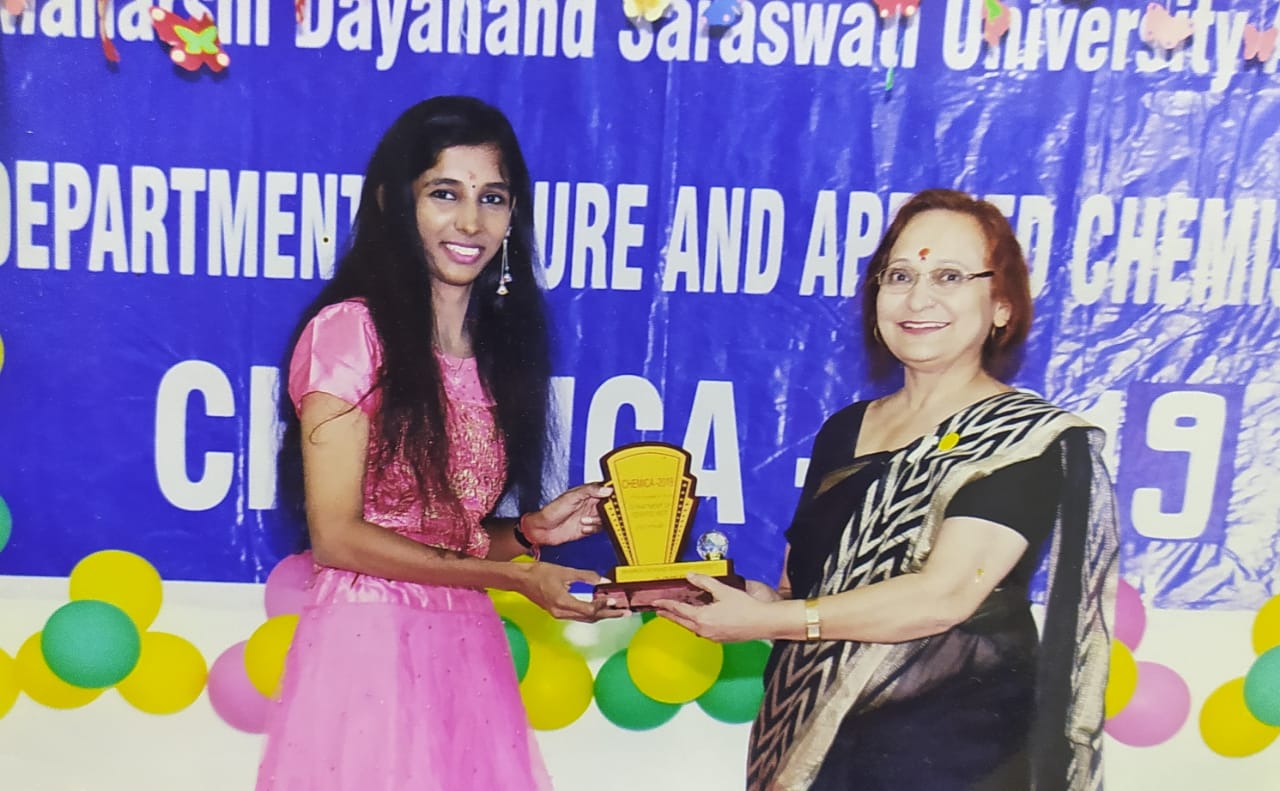 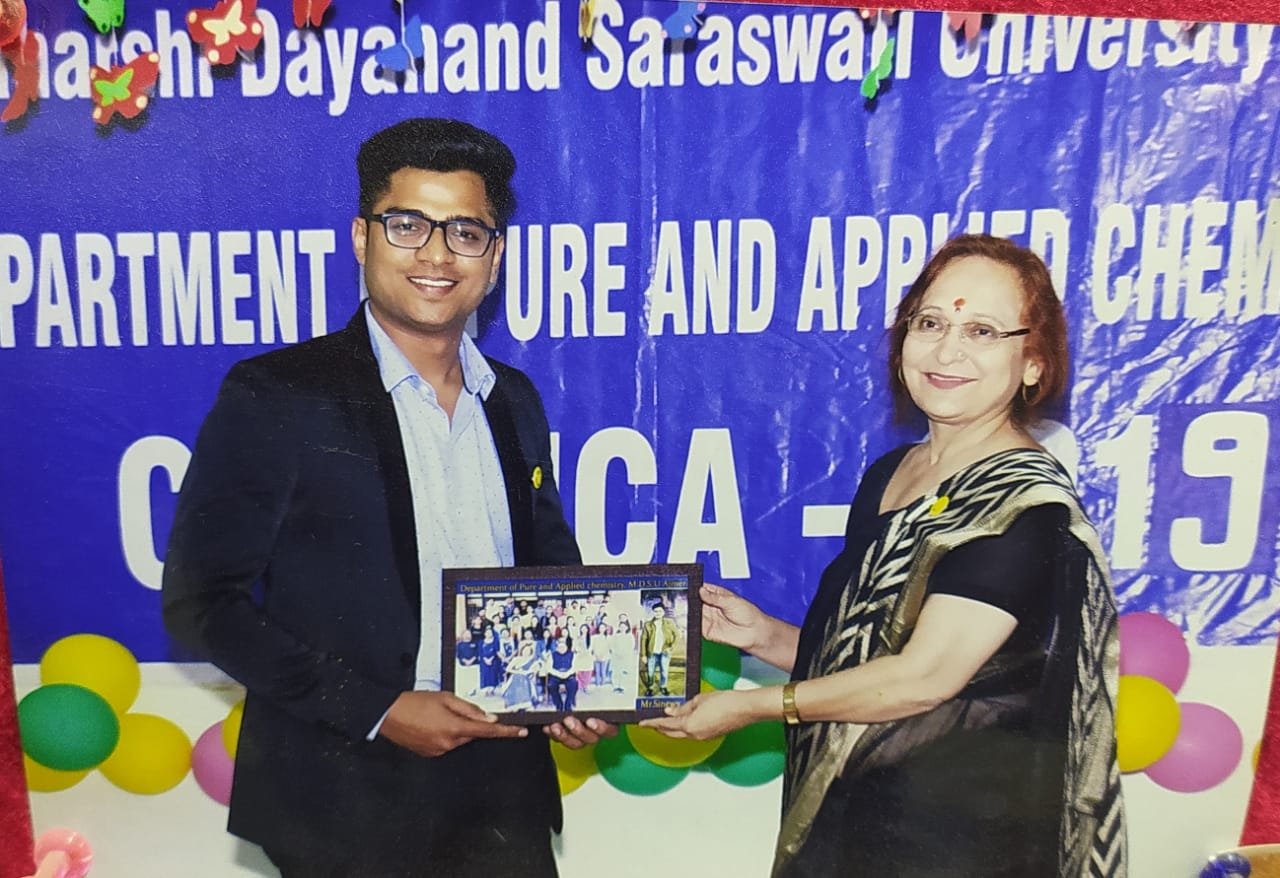 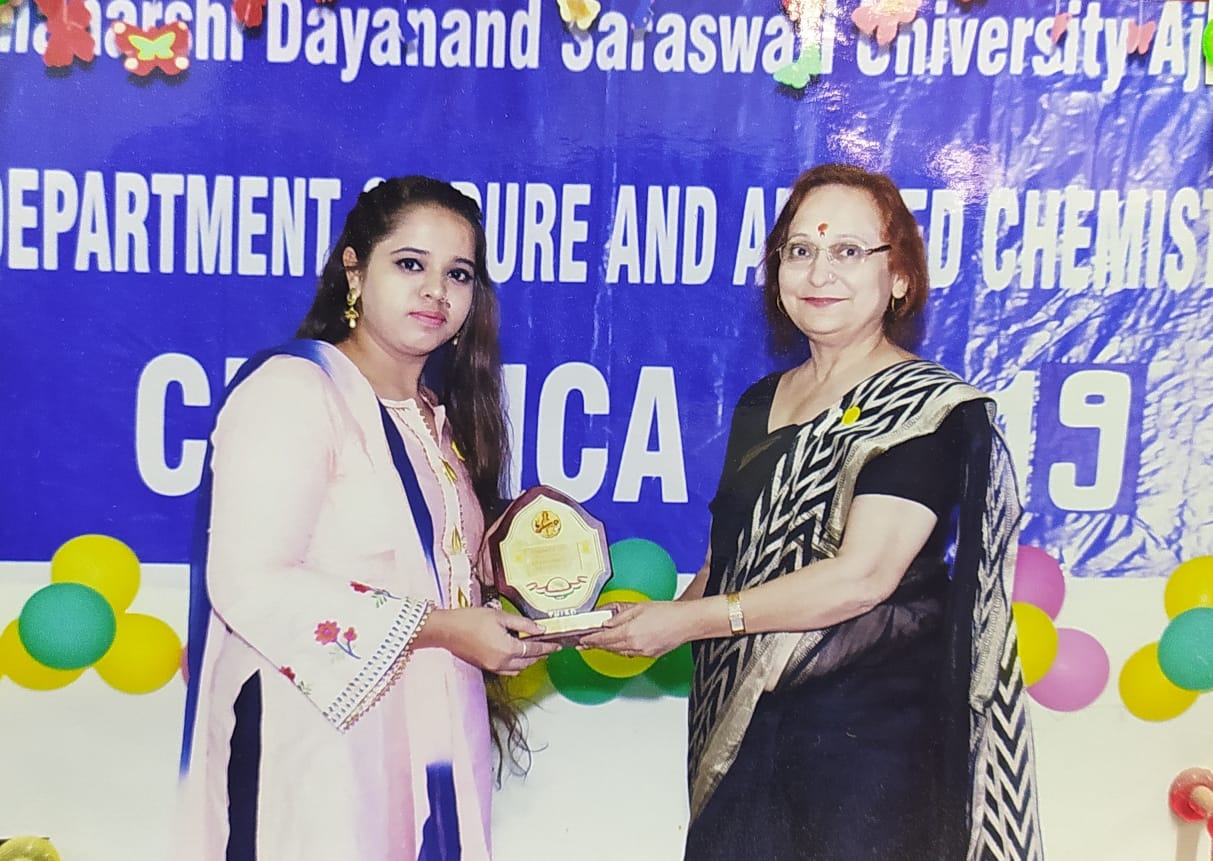 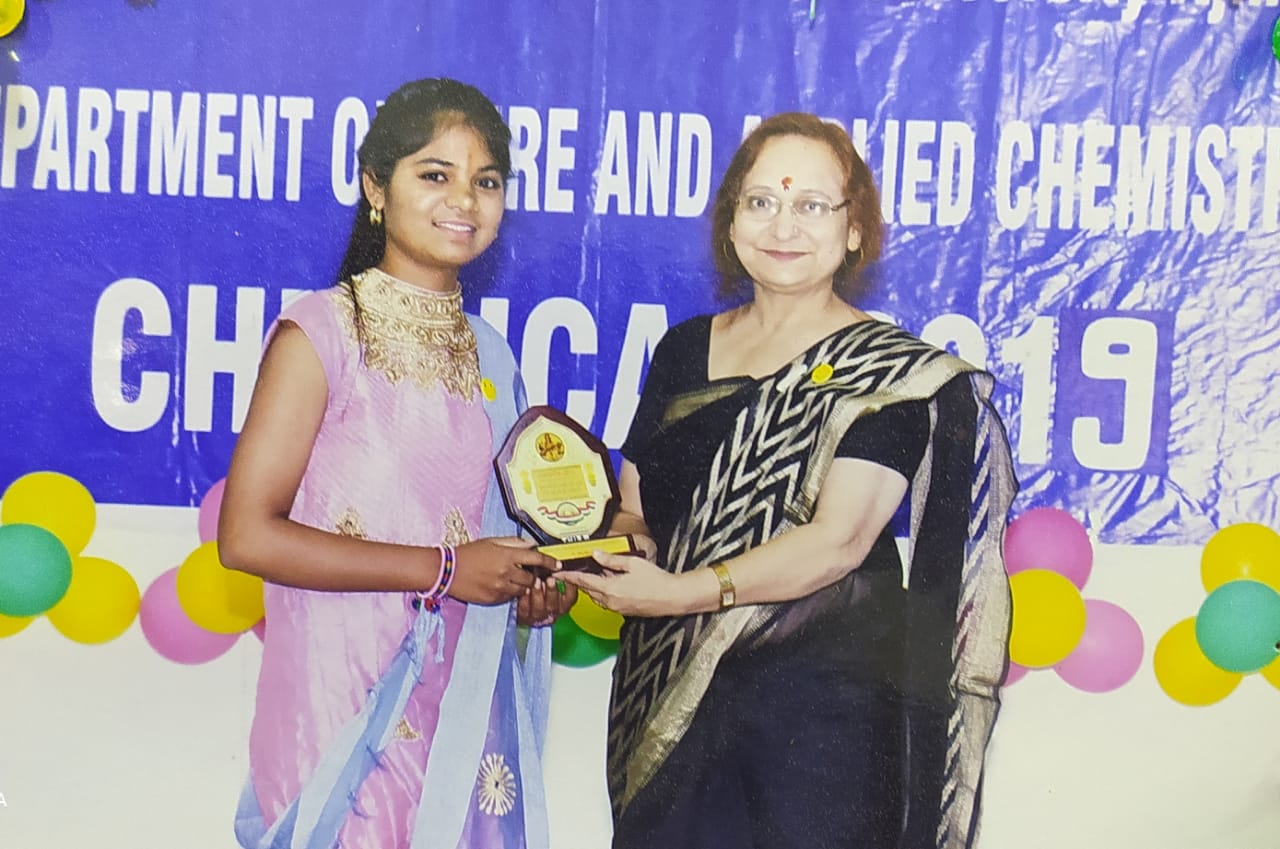 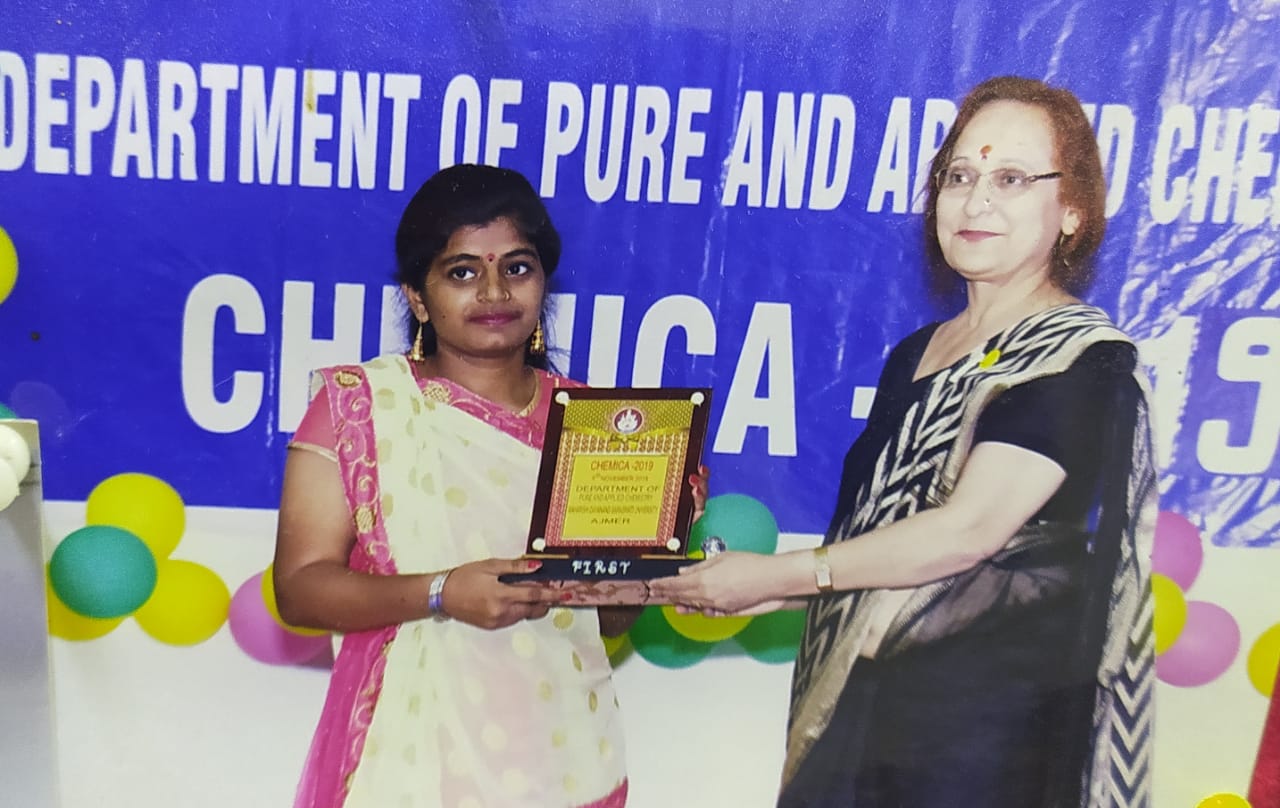 Strength
Dedicated  and knowledgeable one permanent faculty, dedicated guest faculty on lecture basis, obedient , disciplined , regular and punctual students, good instrumental facilities,  inquisitive and law abiding students.
Good Number of research publications in reputed National and International  Journals.
Recognition of research work  of the Department at National and International Level.
Students are easily absorbed in industries .
Alumini  encourage and help the present batch of M.Sc. Students to prepare them for competitive examination.
To minimize the risk of accidents in the laboratories , a drive for lab safety is organised at the beginning  of the session and first aid is also available in lab.
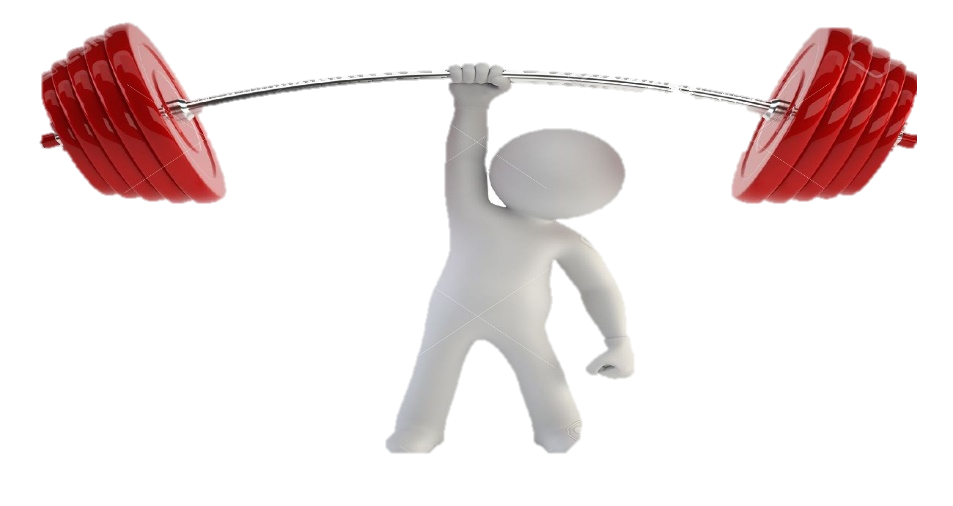 Opportunities
Students can get employment in  Government organizations in teaching field and as Chemists/ Analysts etc. in industries and laboratories including forensic laboratories. 
Students after qualifying NET /SET can pursue career in College and University teaching.
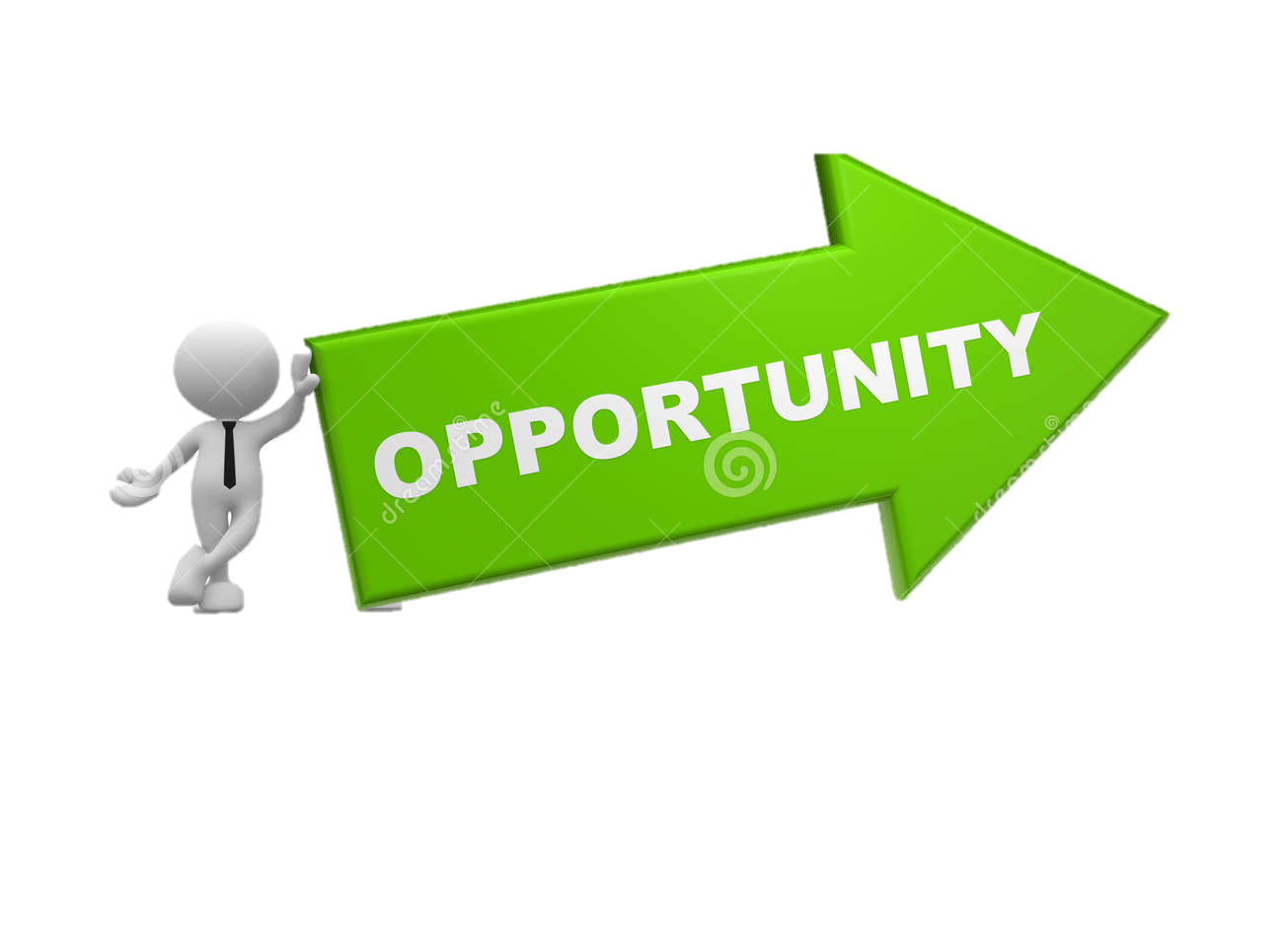 Challenges
Improving the quality of teaching  by strengthening the faculty of the Department and with the support of alumini.
To create the state of the art analytical laboratories to gear up to the increasing demands in Analytical Chemistry.
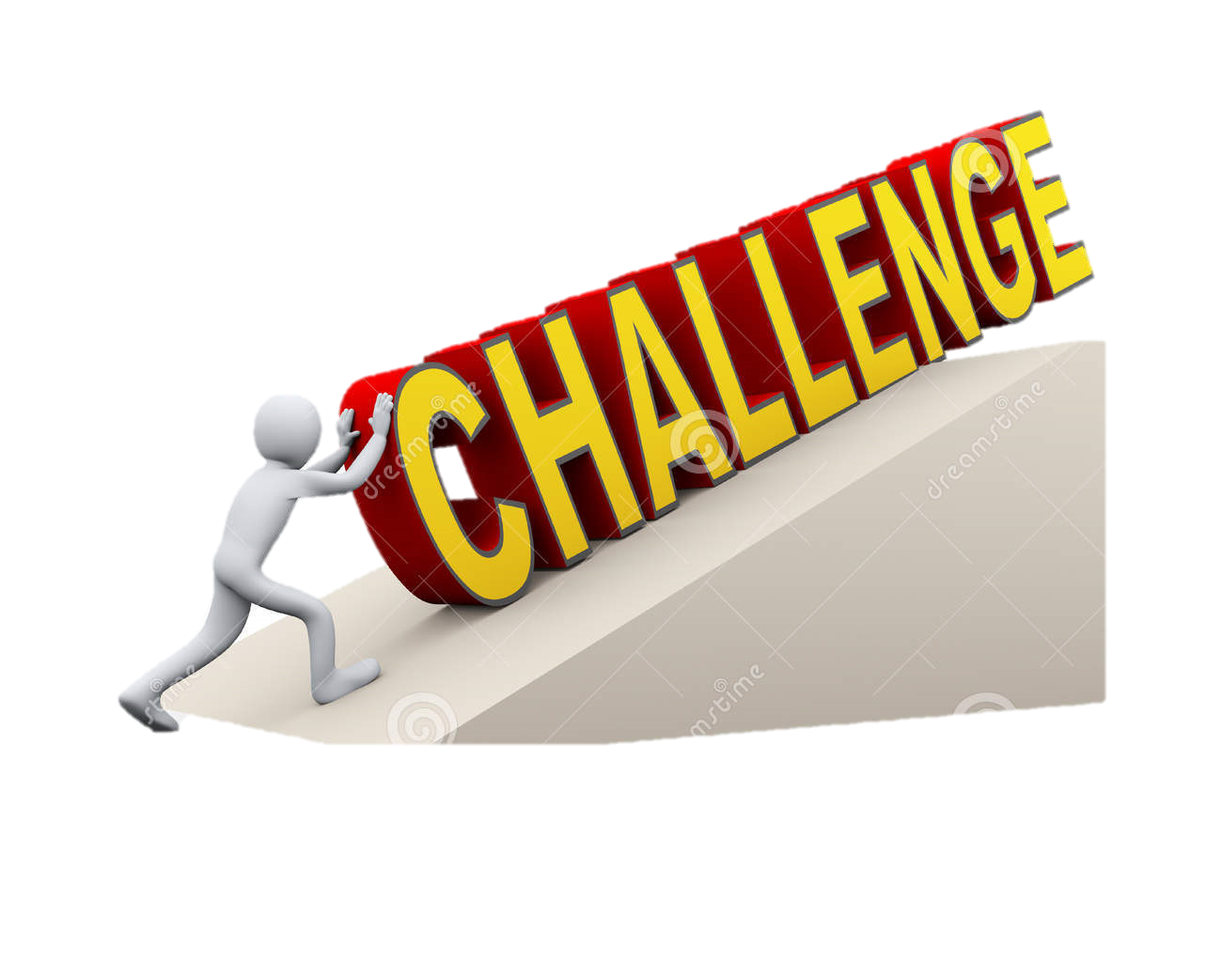 Future Plans
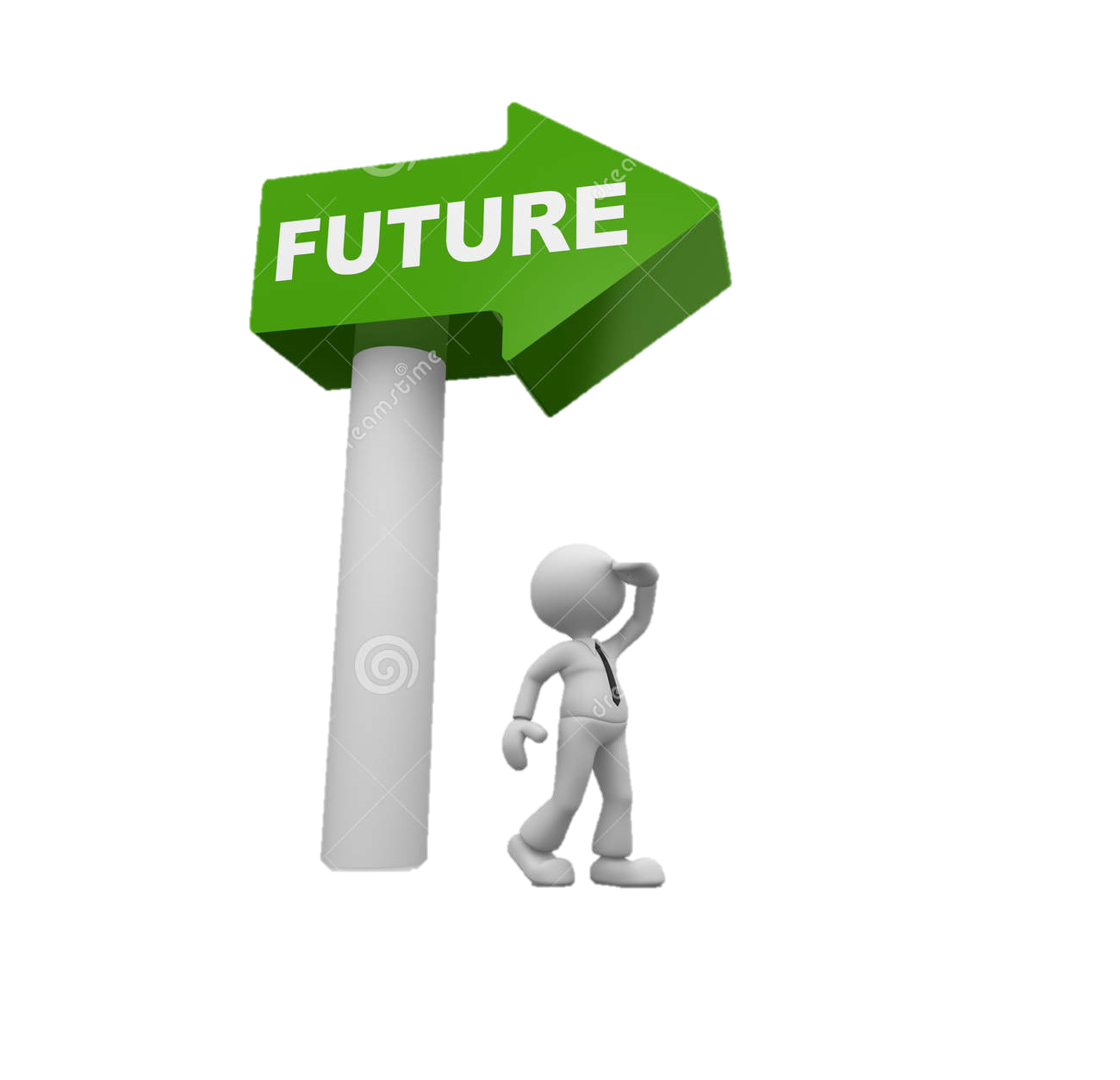 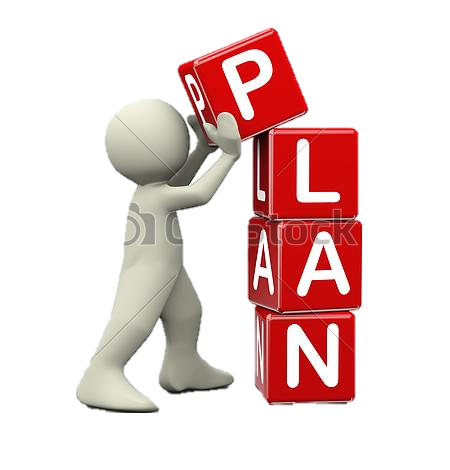 Subject to infrastructure availability and  academic and technical staff it is planned to start a       Post-GraduateProgramme on Mineralogy and Material Sciences.
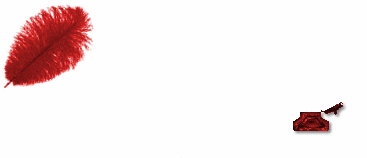